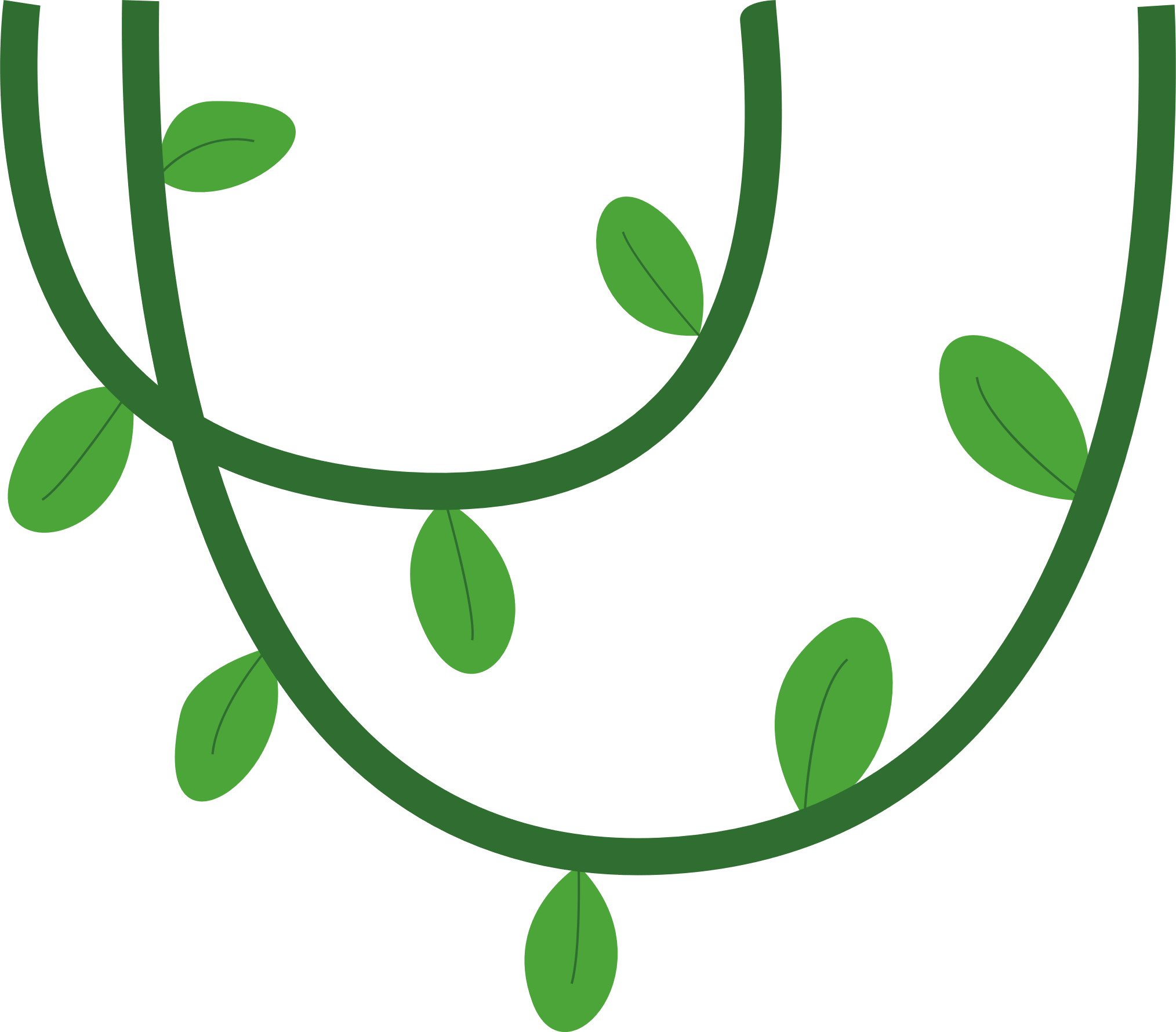 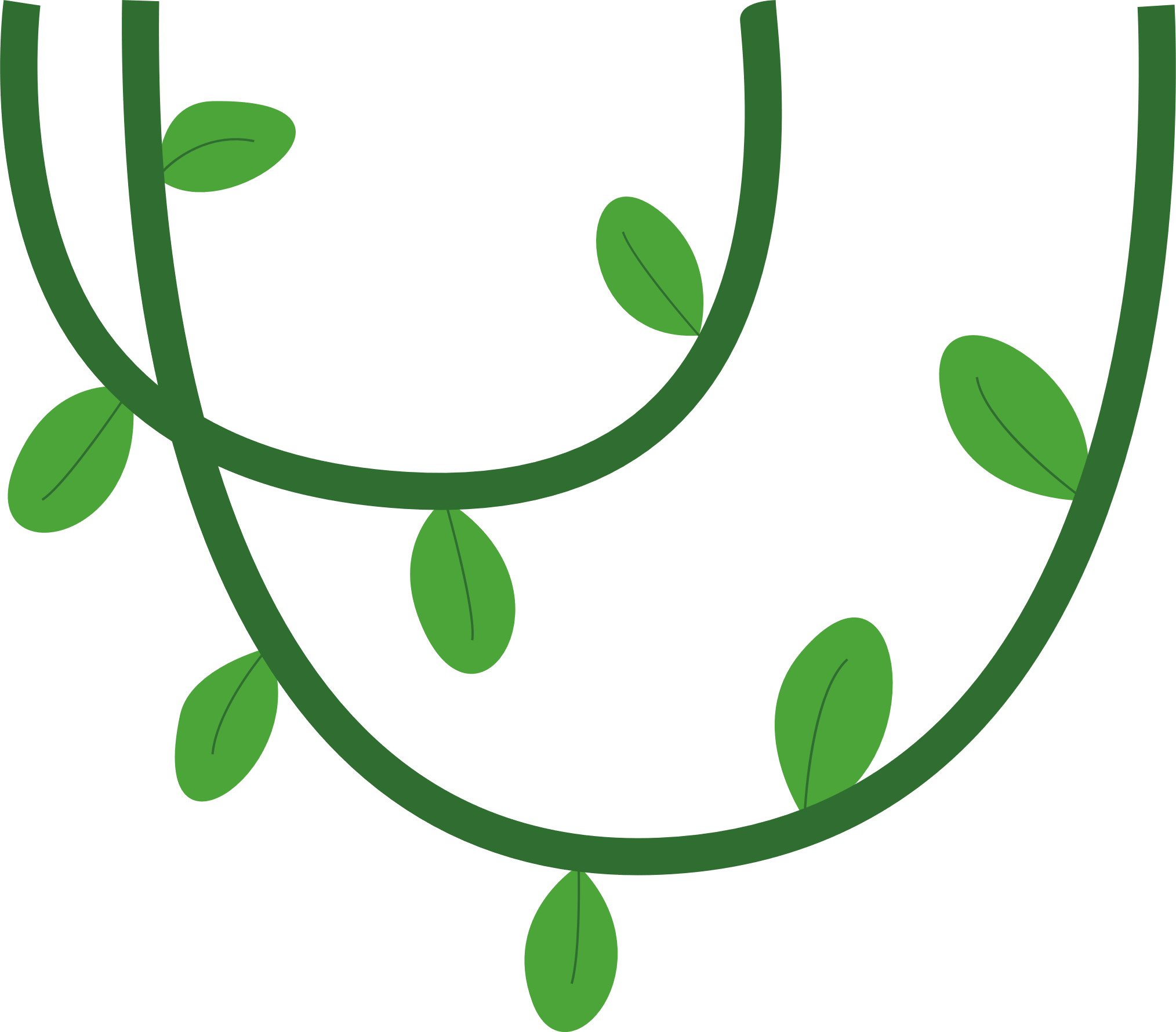 XIN CHÀO CÁC EM!
CHÀO MỪNG CÁC EM ĐẾN VỚI BÀI HỌC NGÀY HÔM NAY!
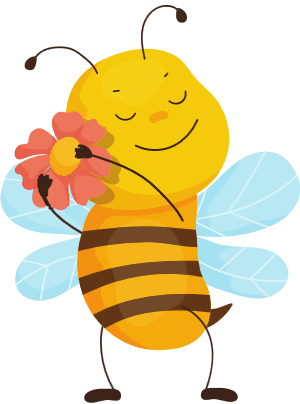 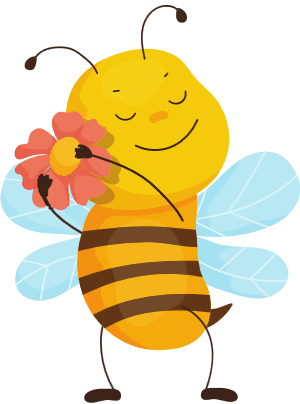 KHỞI ĐỘNG
Các em quan sát các hình ảnh dưới đây và cho biết tên của các loại hoa/ cây cảnh trong hình.
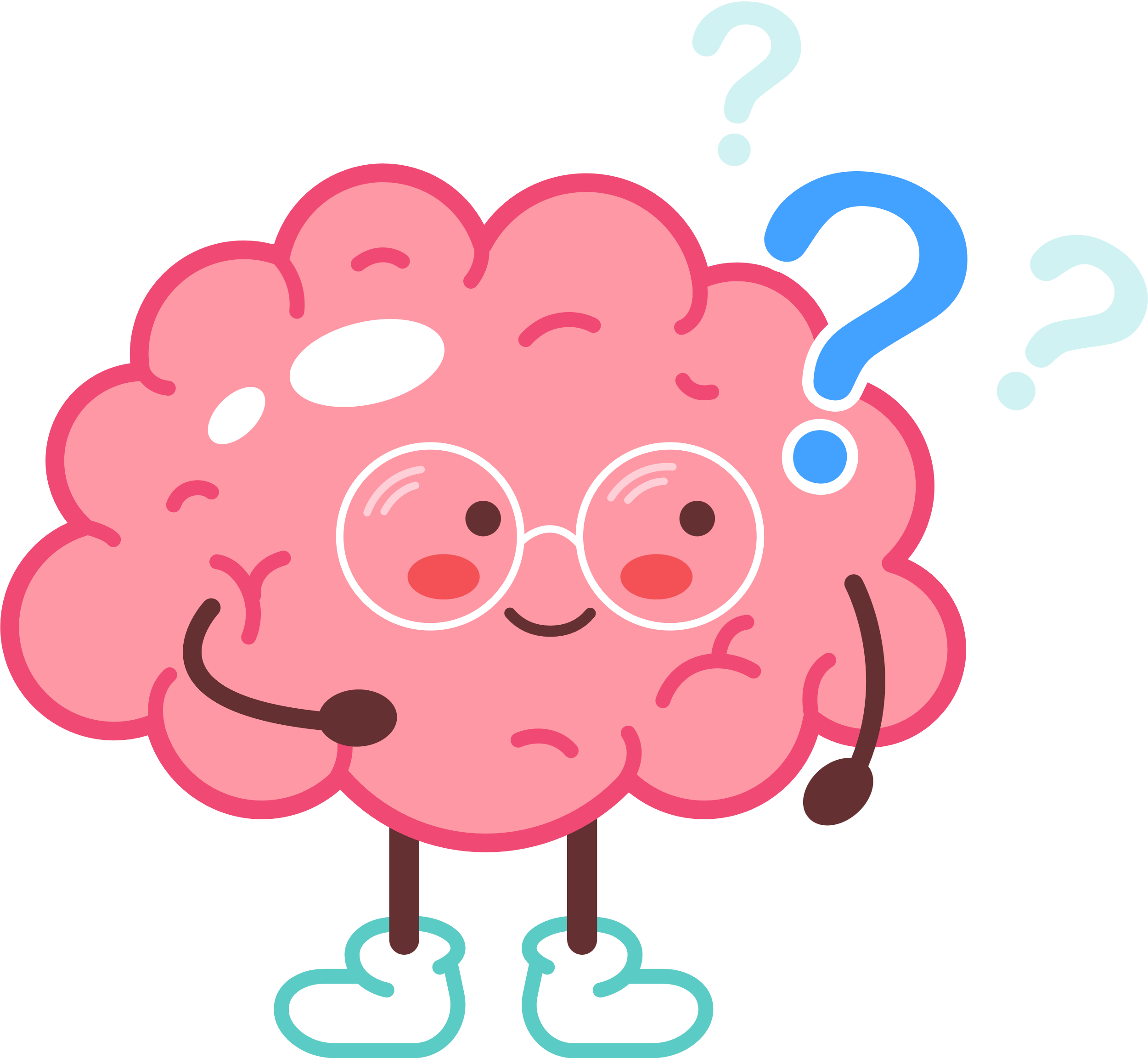 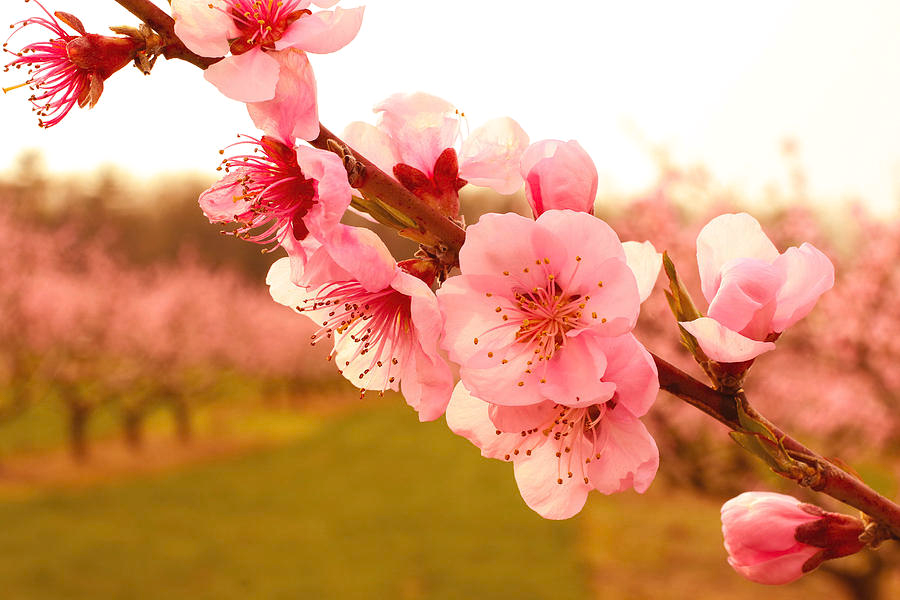 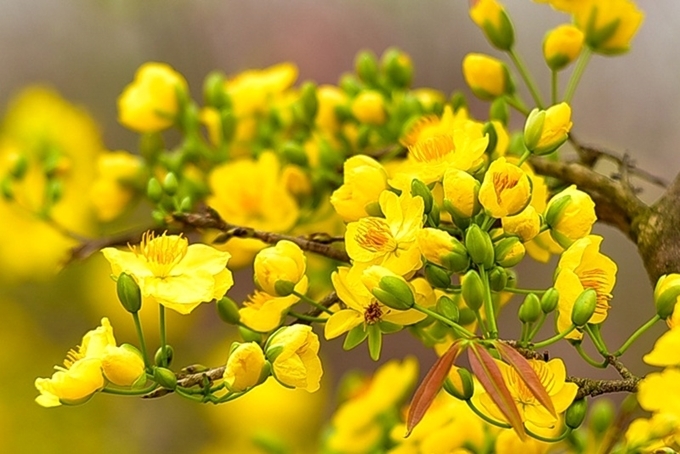 Hoa đào
Hoa mai
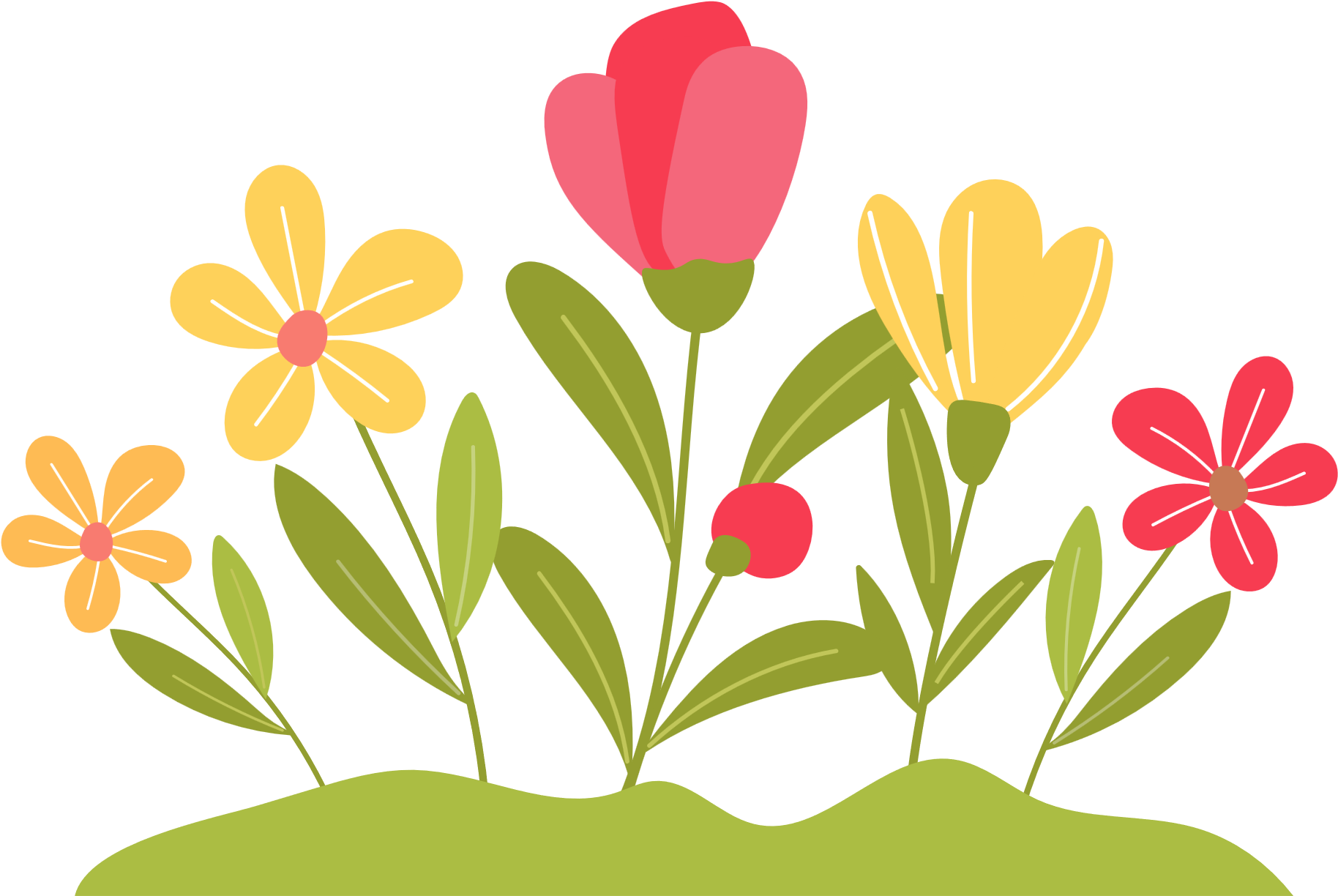 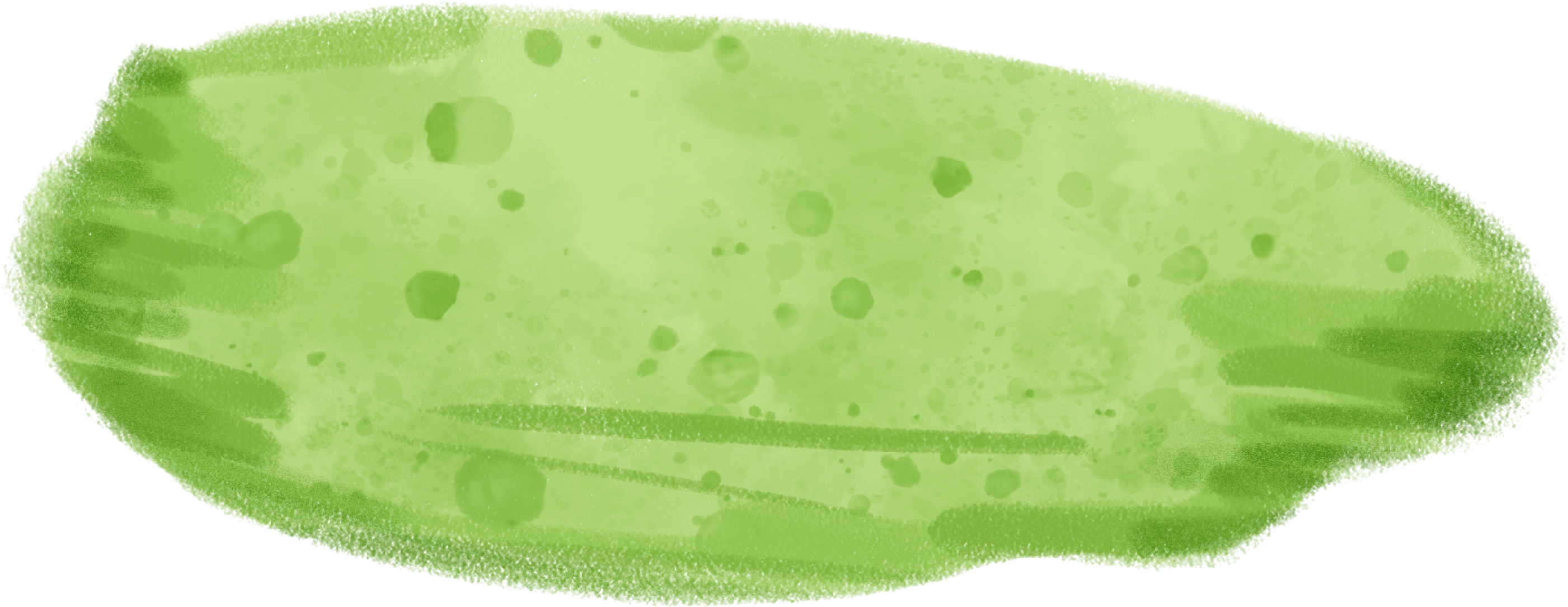 KHỞI ĐỘNG
Các em quan sát các hình ảnh dưới đây và cho biết tên của các loại hoa/ cây cảnh trong hình.
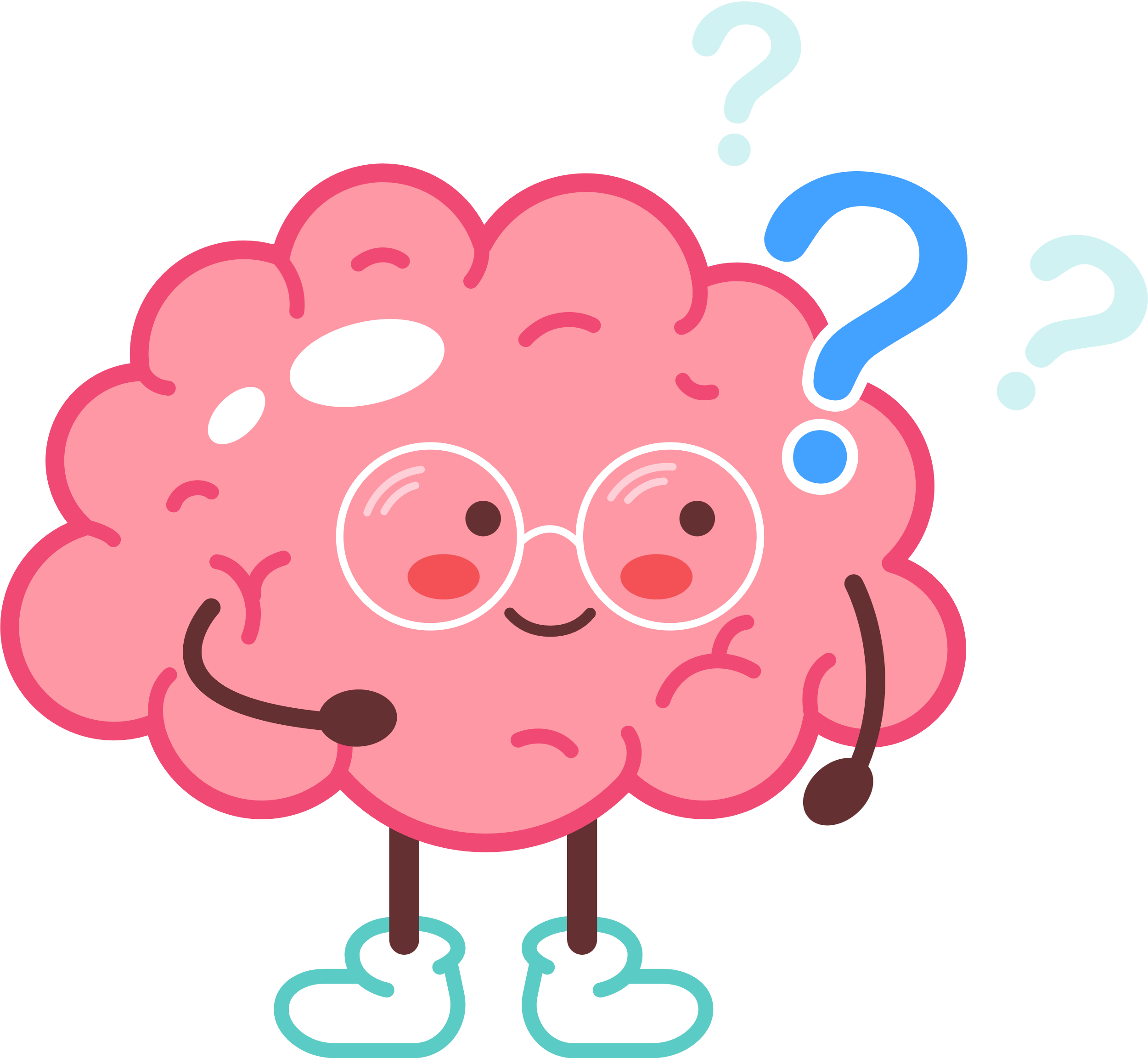 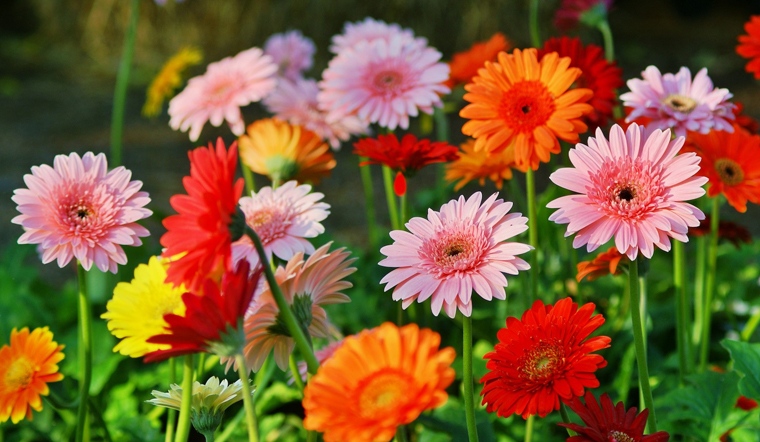 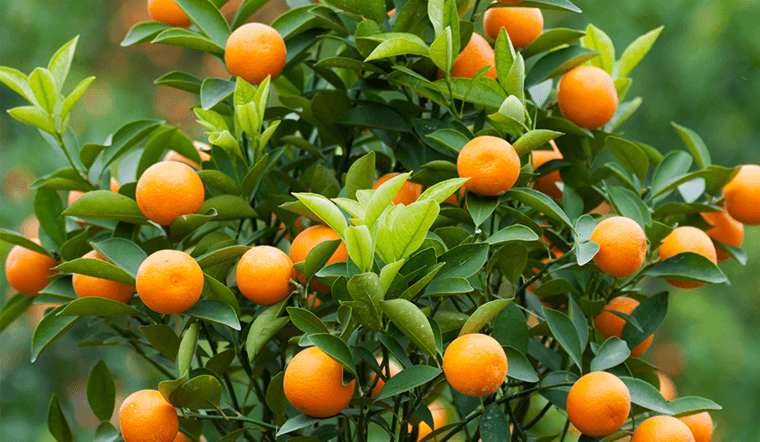 Hoa đồng tiền
Cây quất
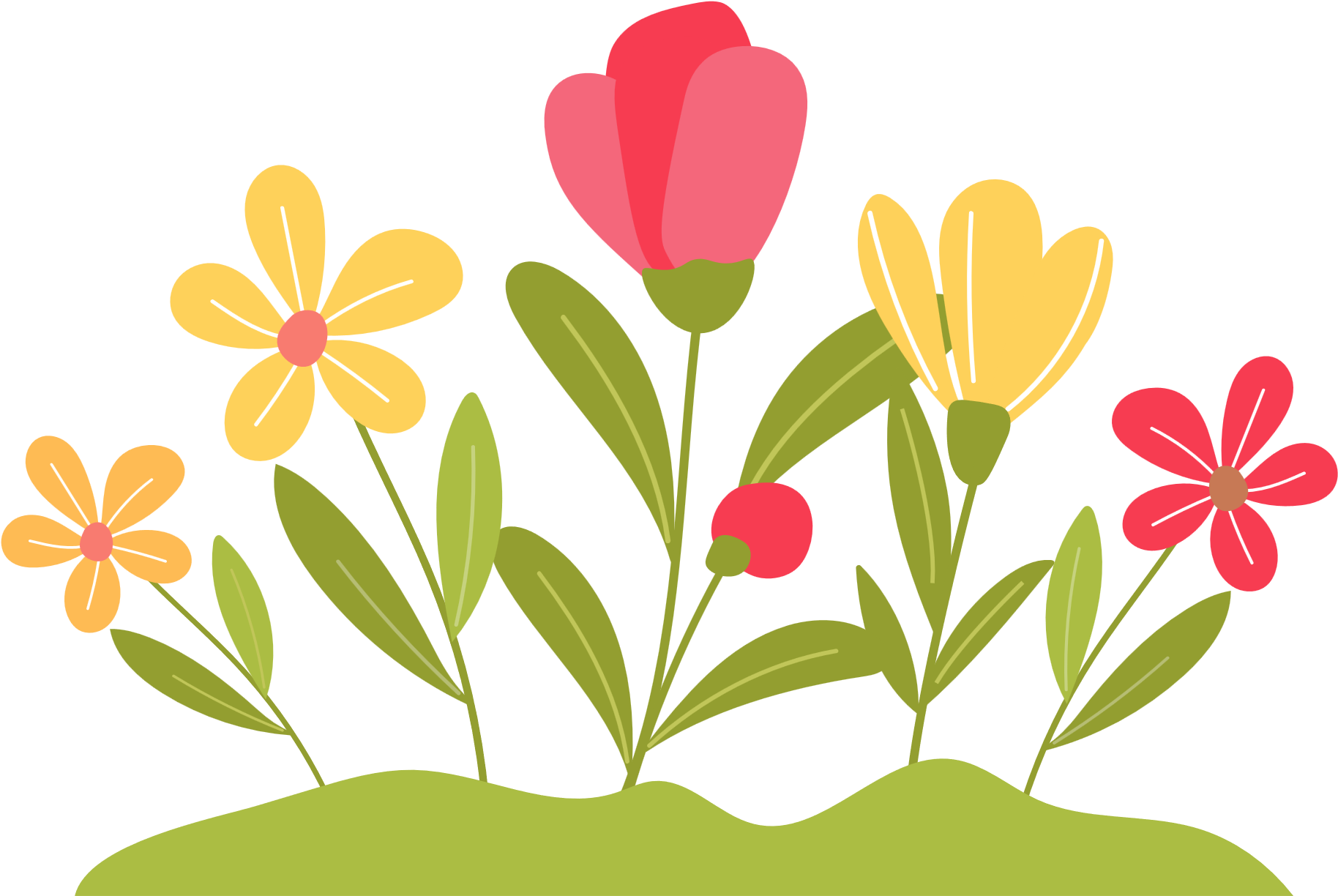 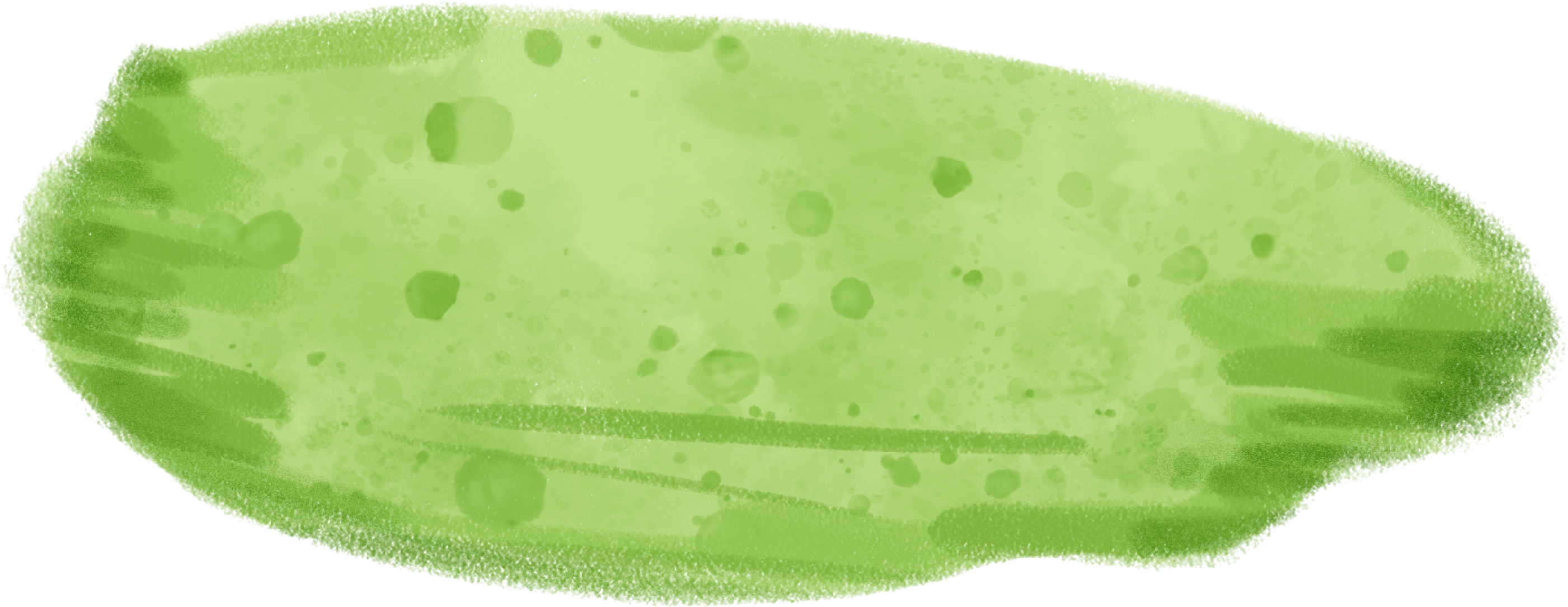 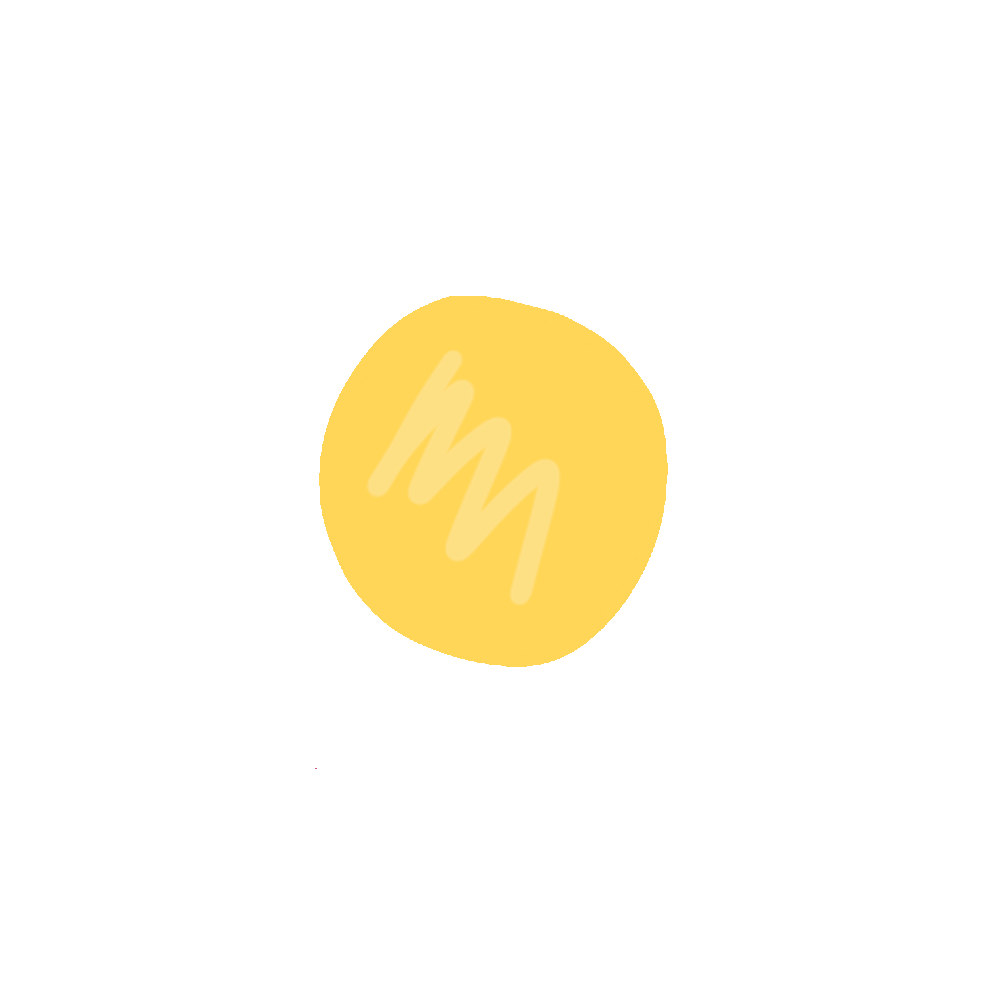 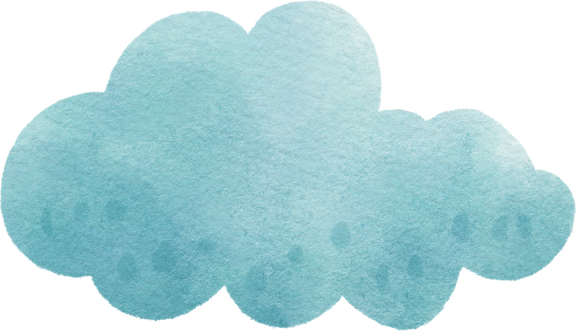 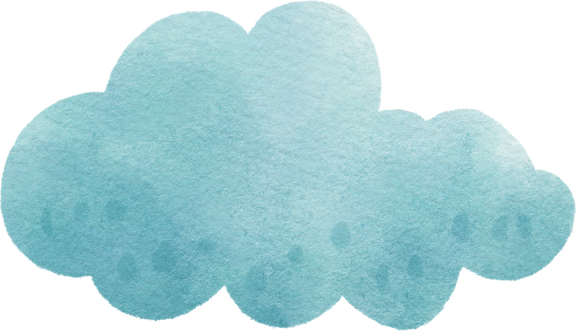 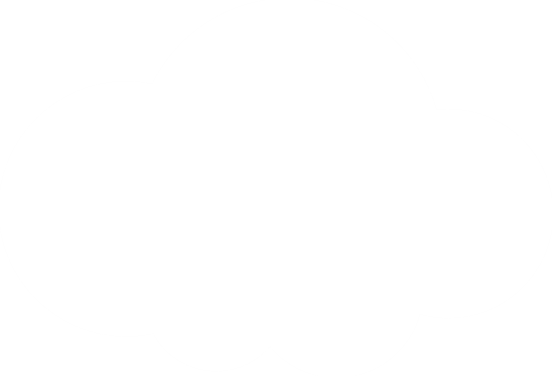 BÀI 1. HOA VÀ CÂY 
CẢNH QUANH EM
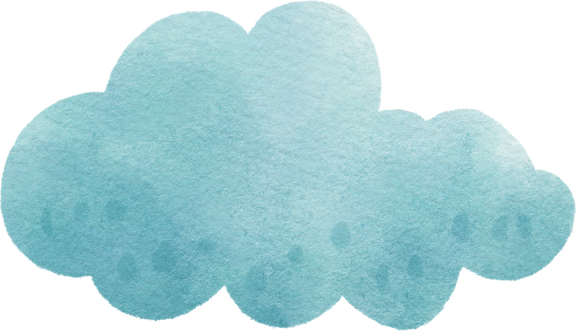 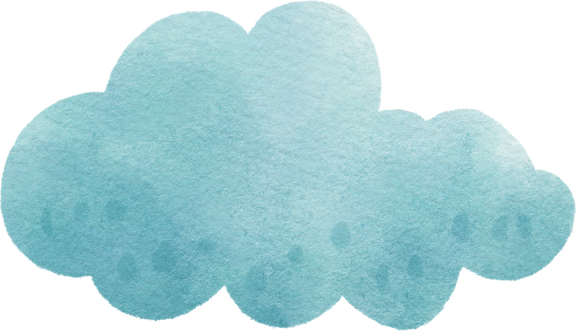 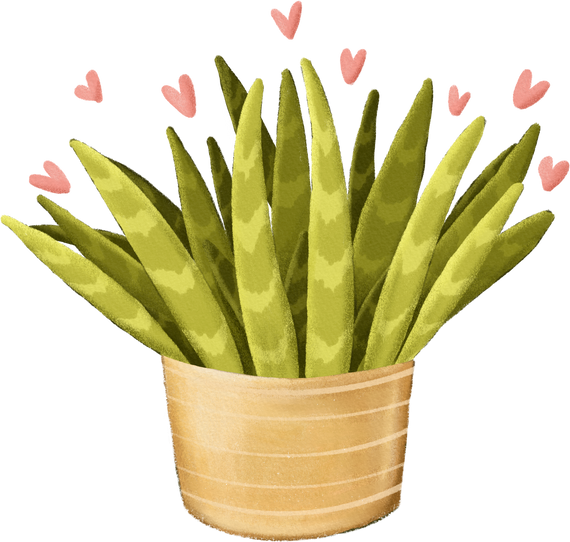 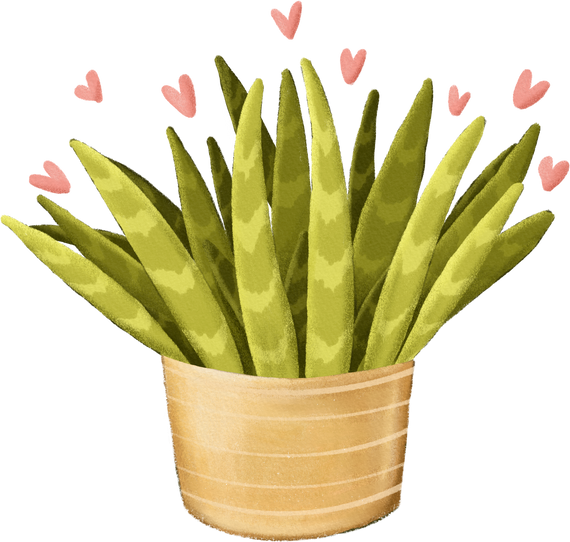 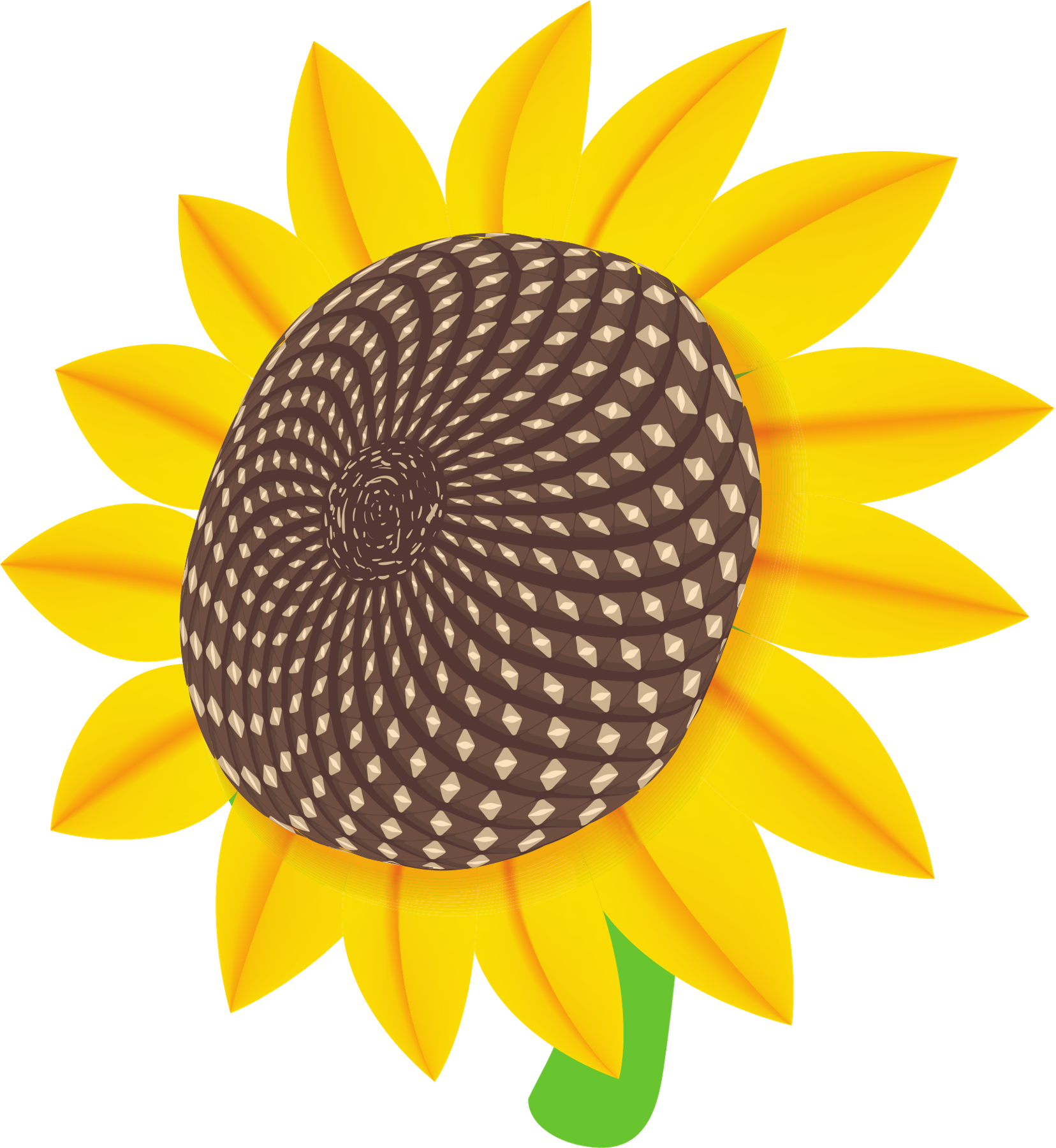 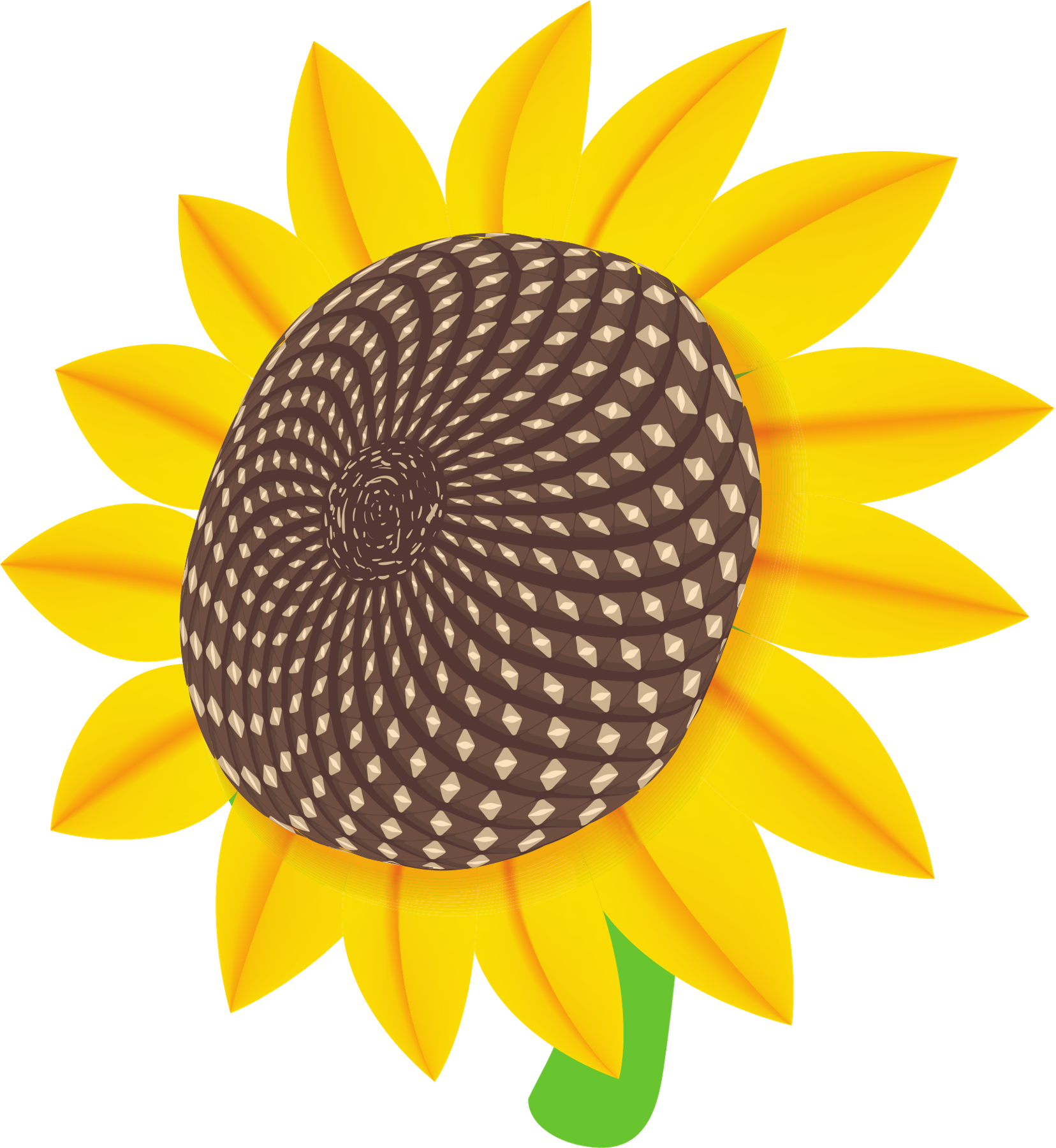 NỘI DUNG BÀI HỌC
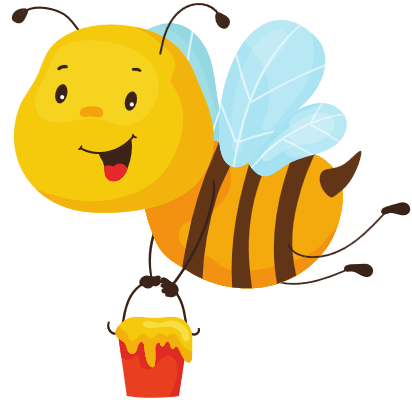 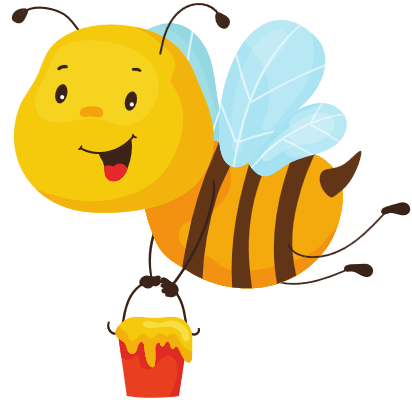 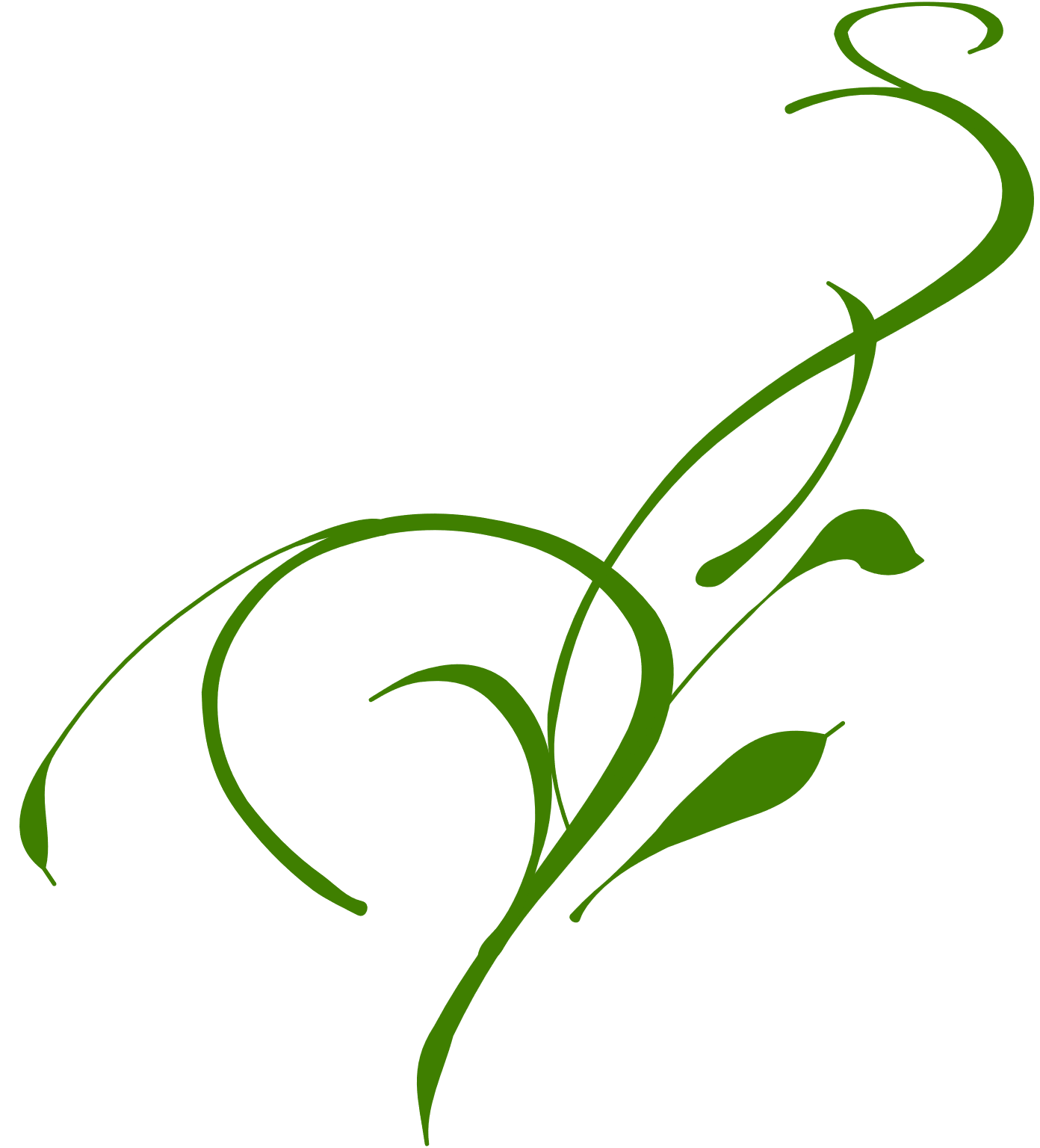 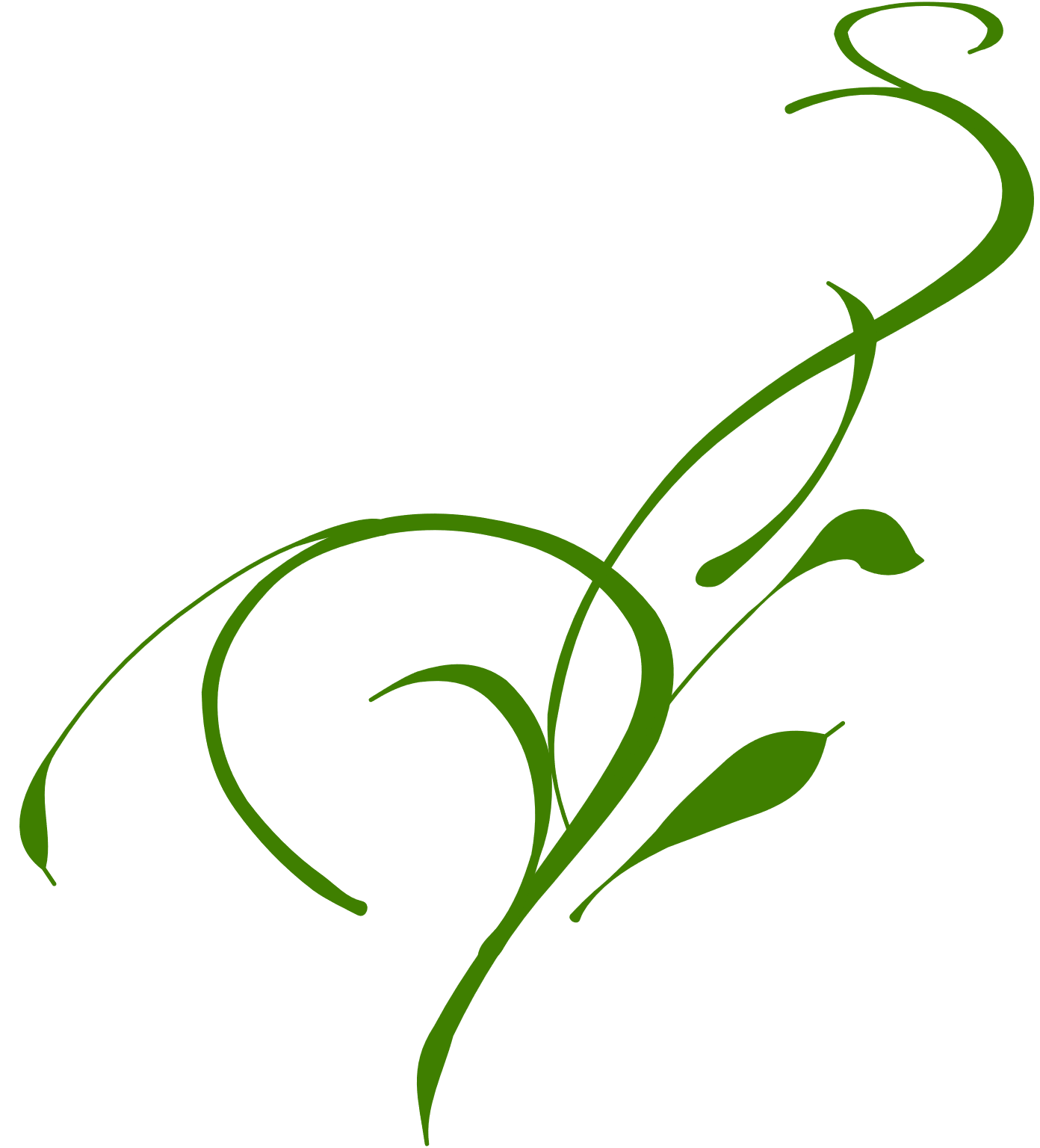 Một số đặc điểm chính của hoa và cây cảnh
02
01
Một số loại hoa và cây cảnh phổ biến
03
Lợi ích của hoa và cây cảnh
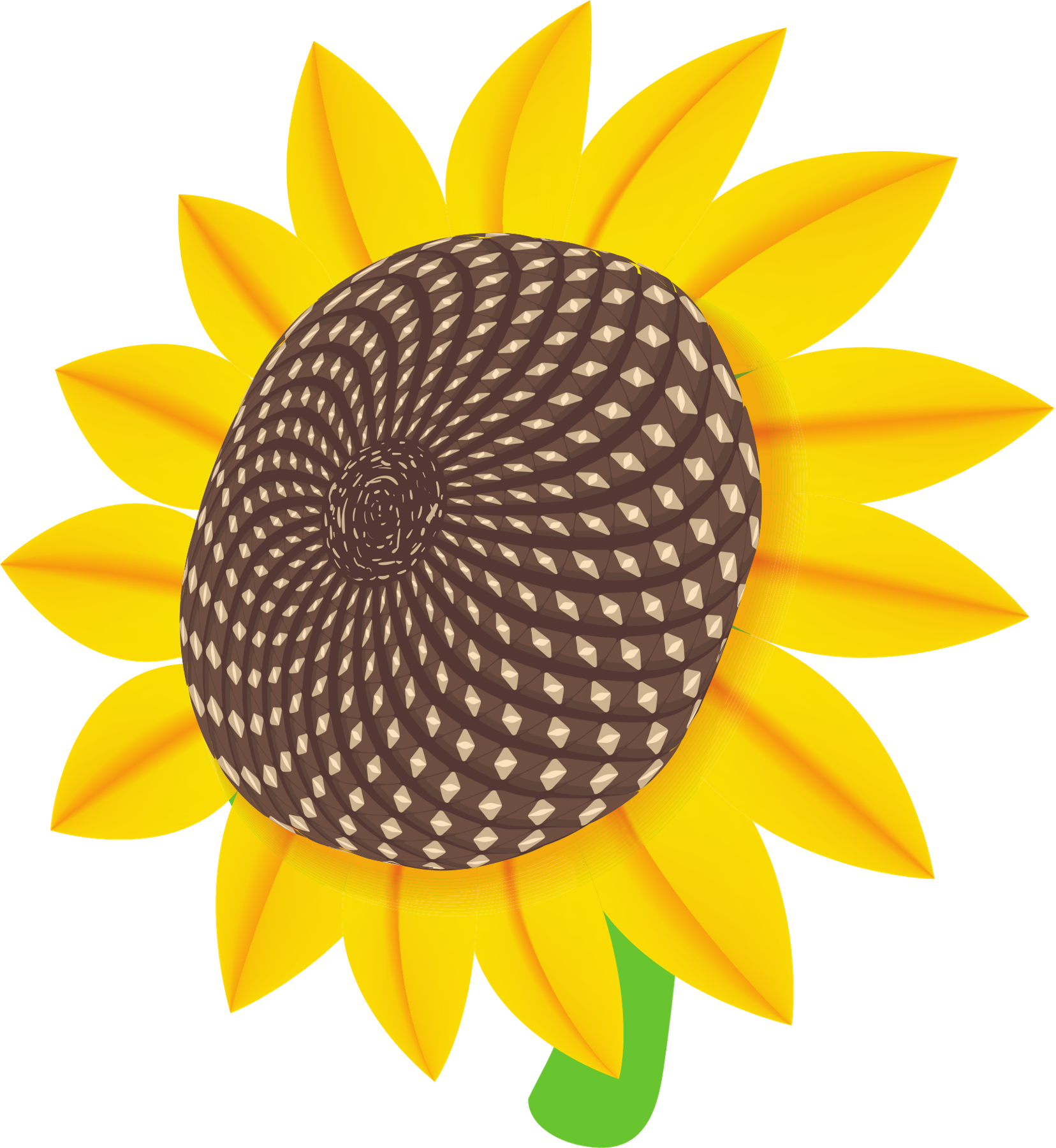 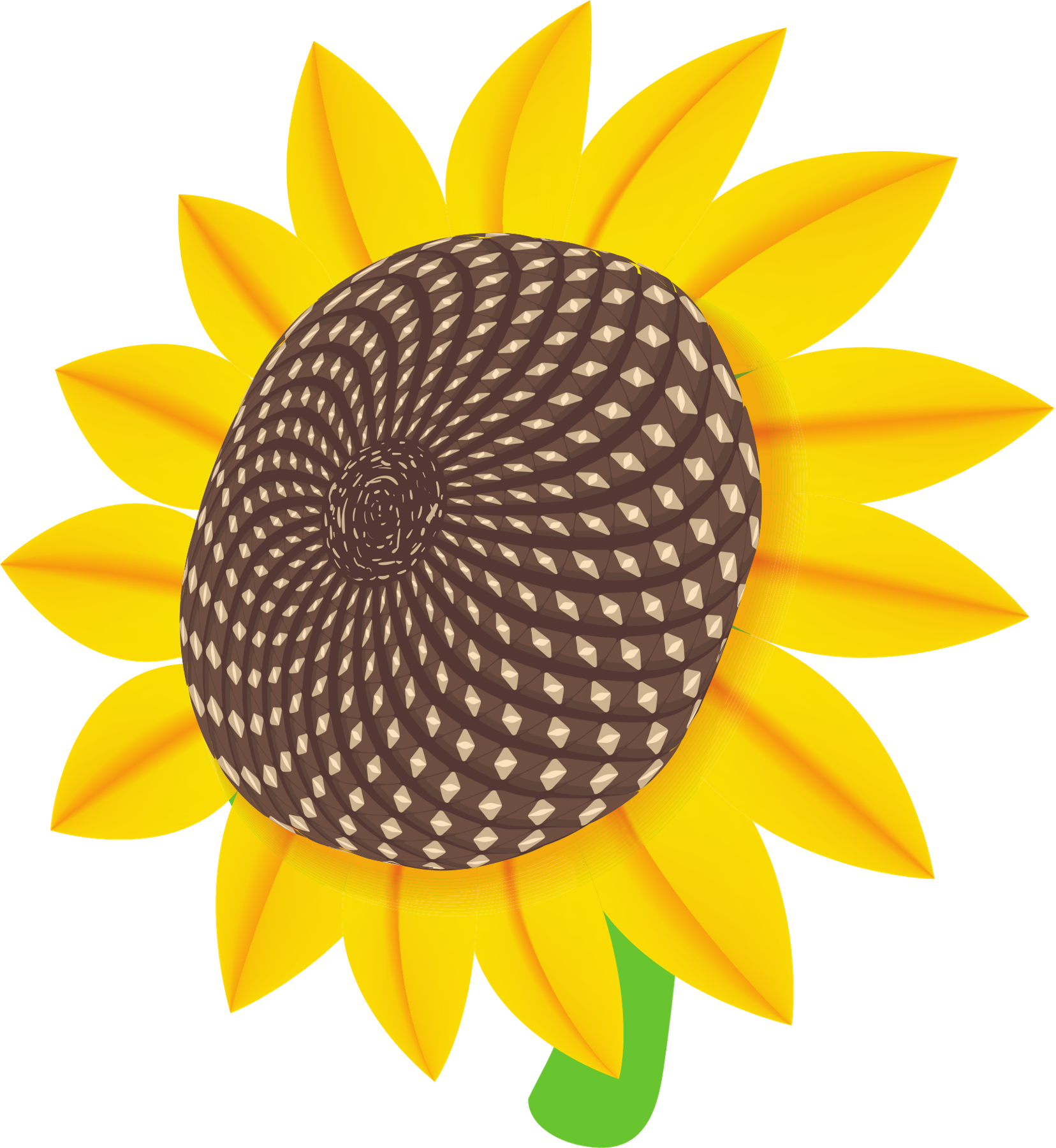 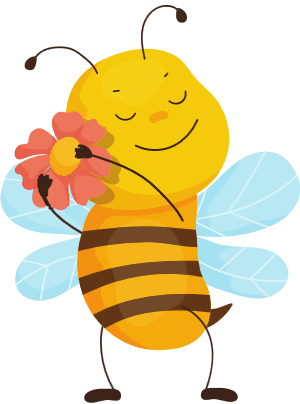 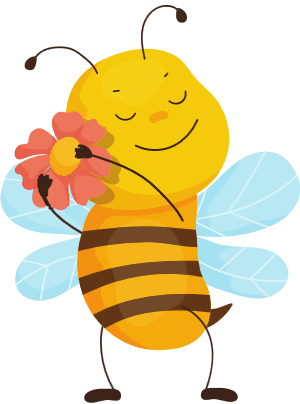 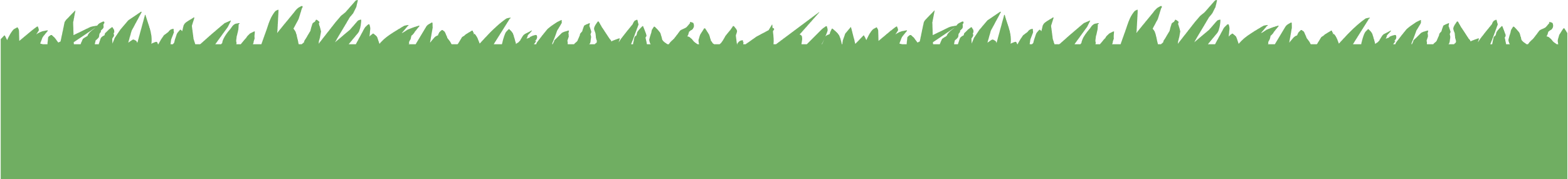 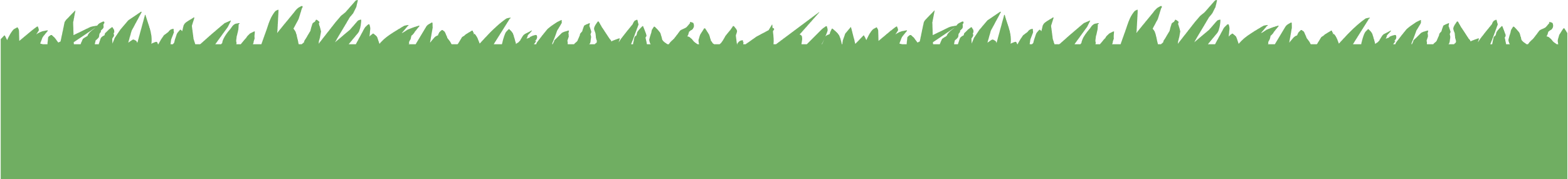 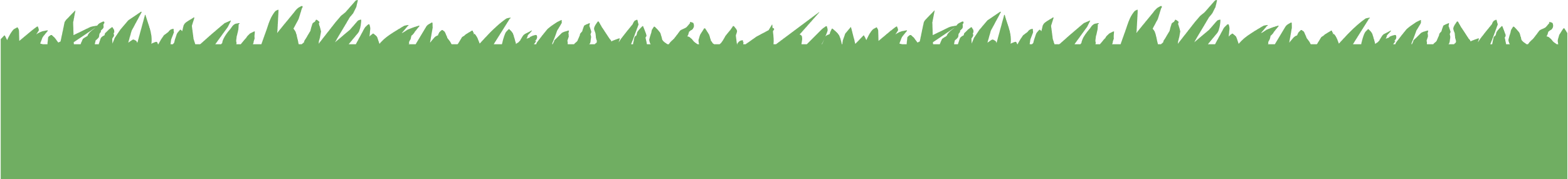 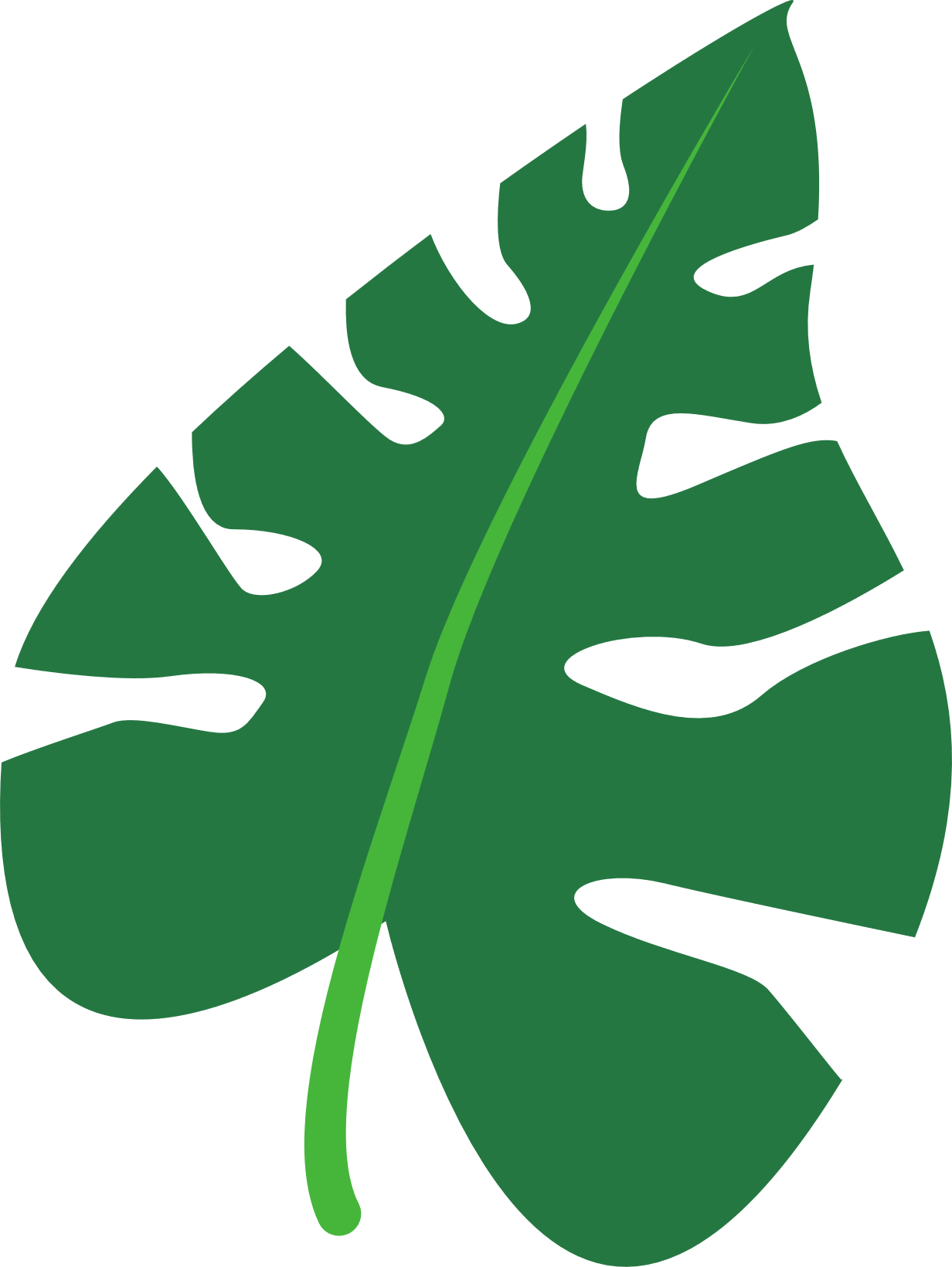 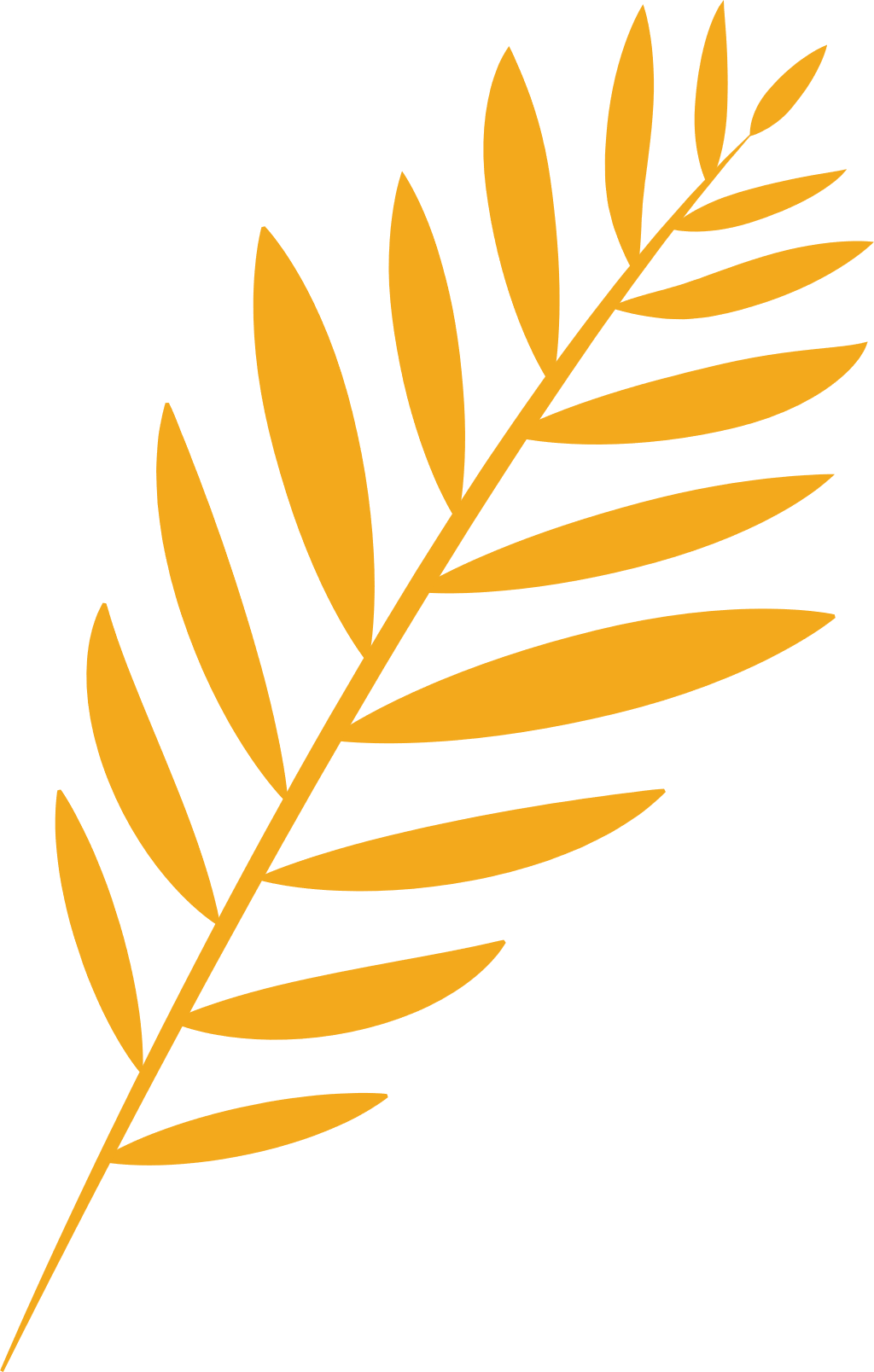 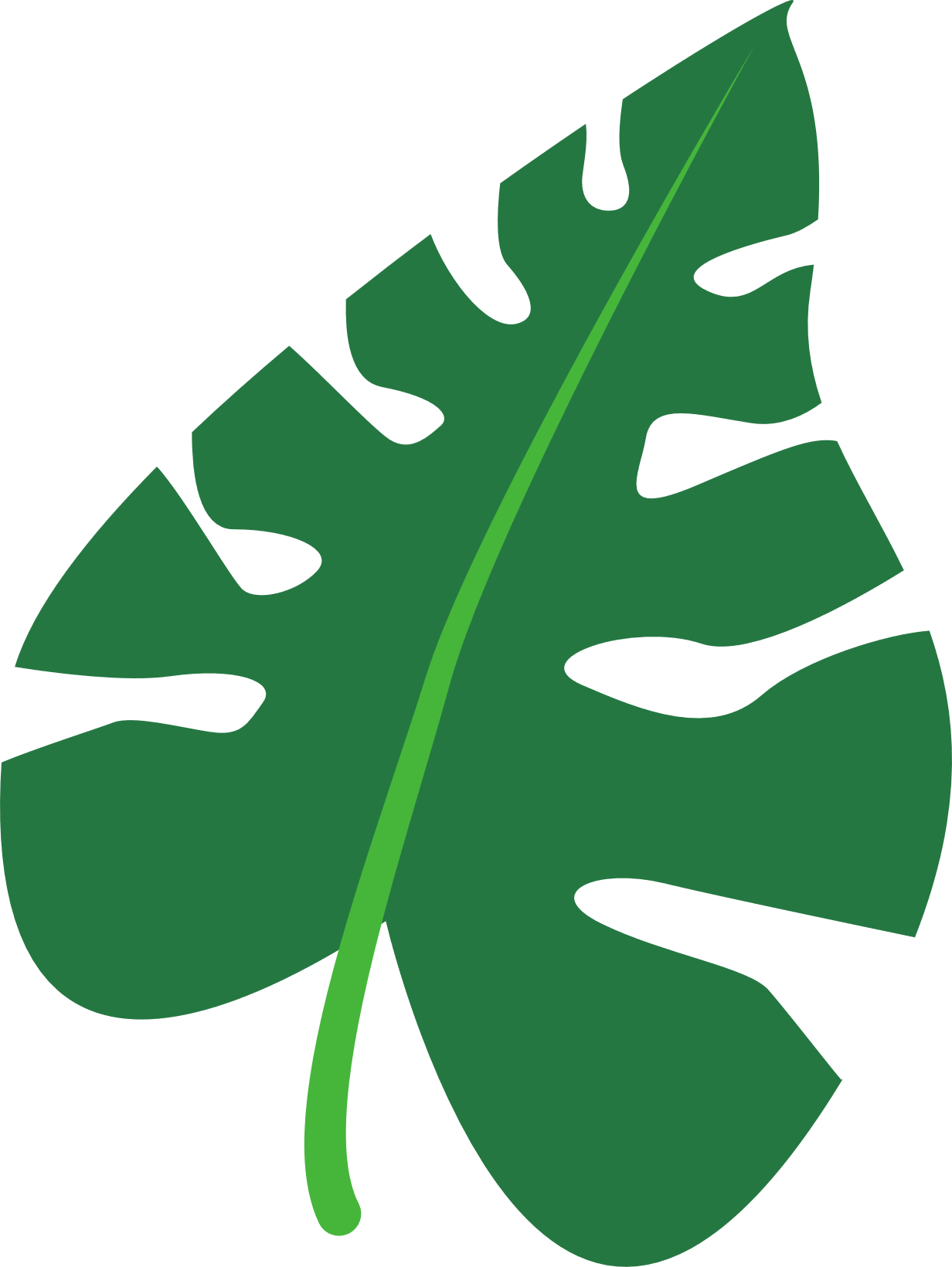 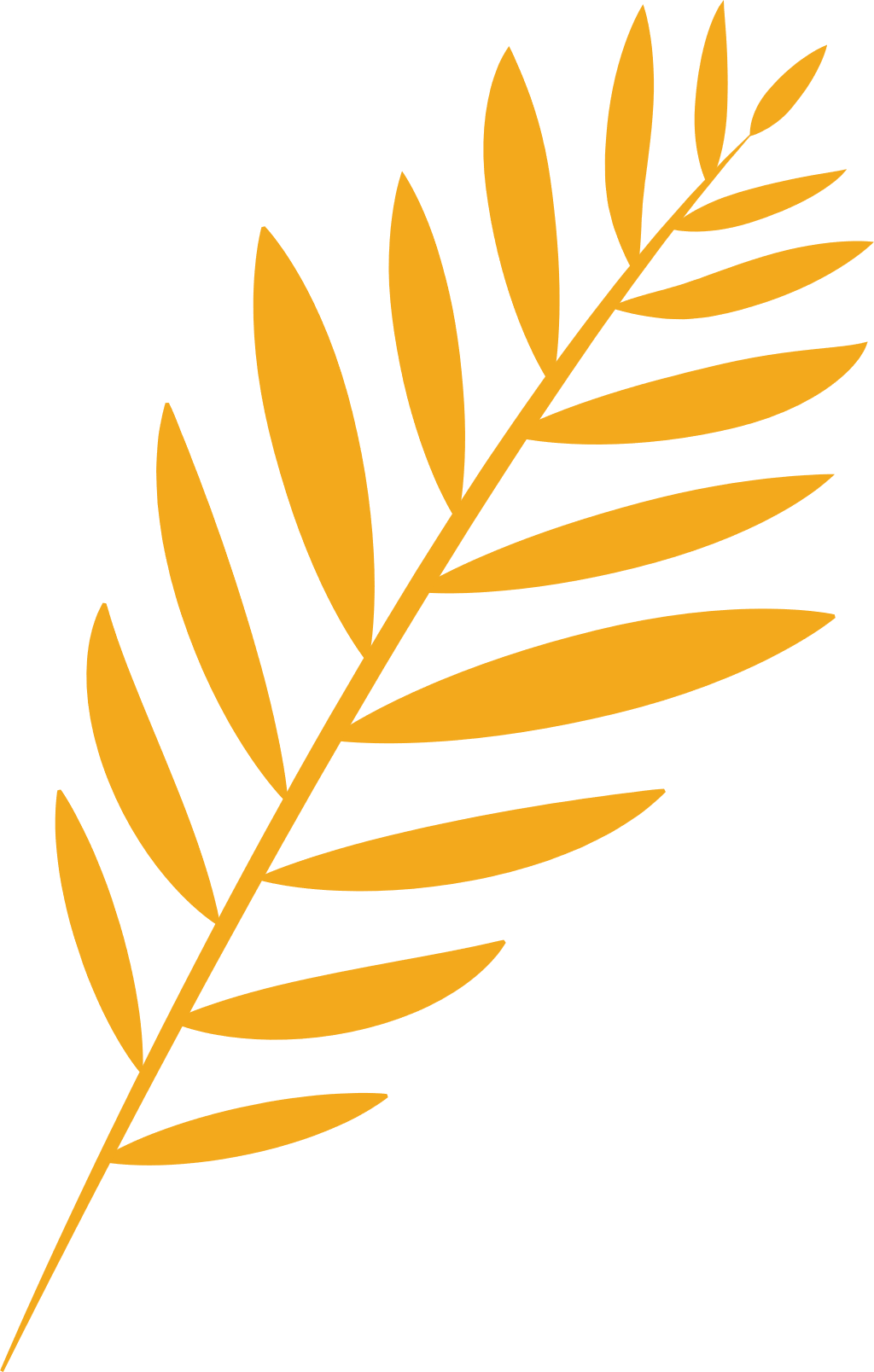 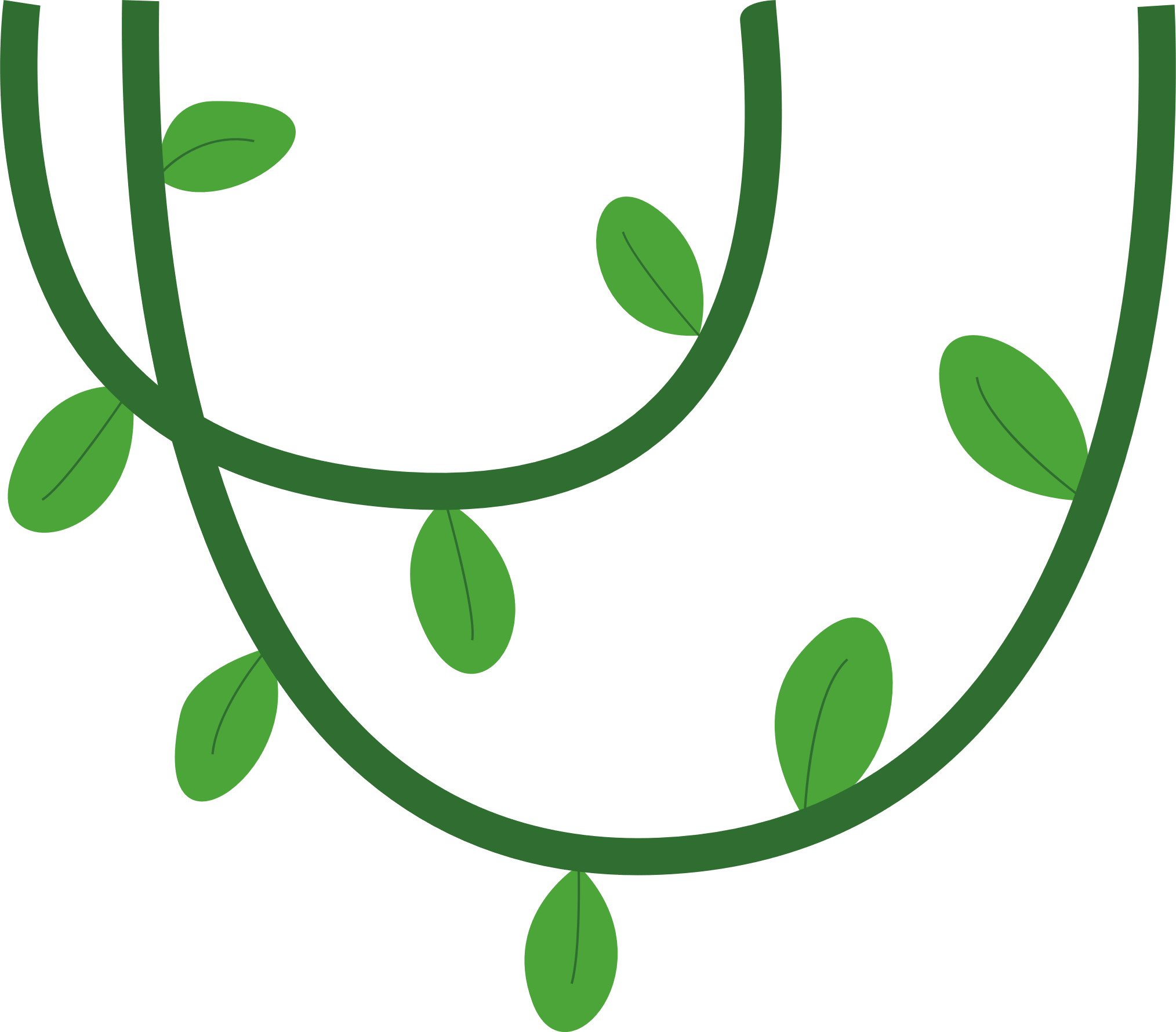 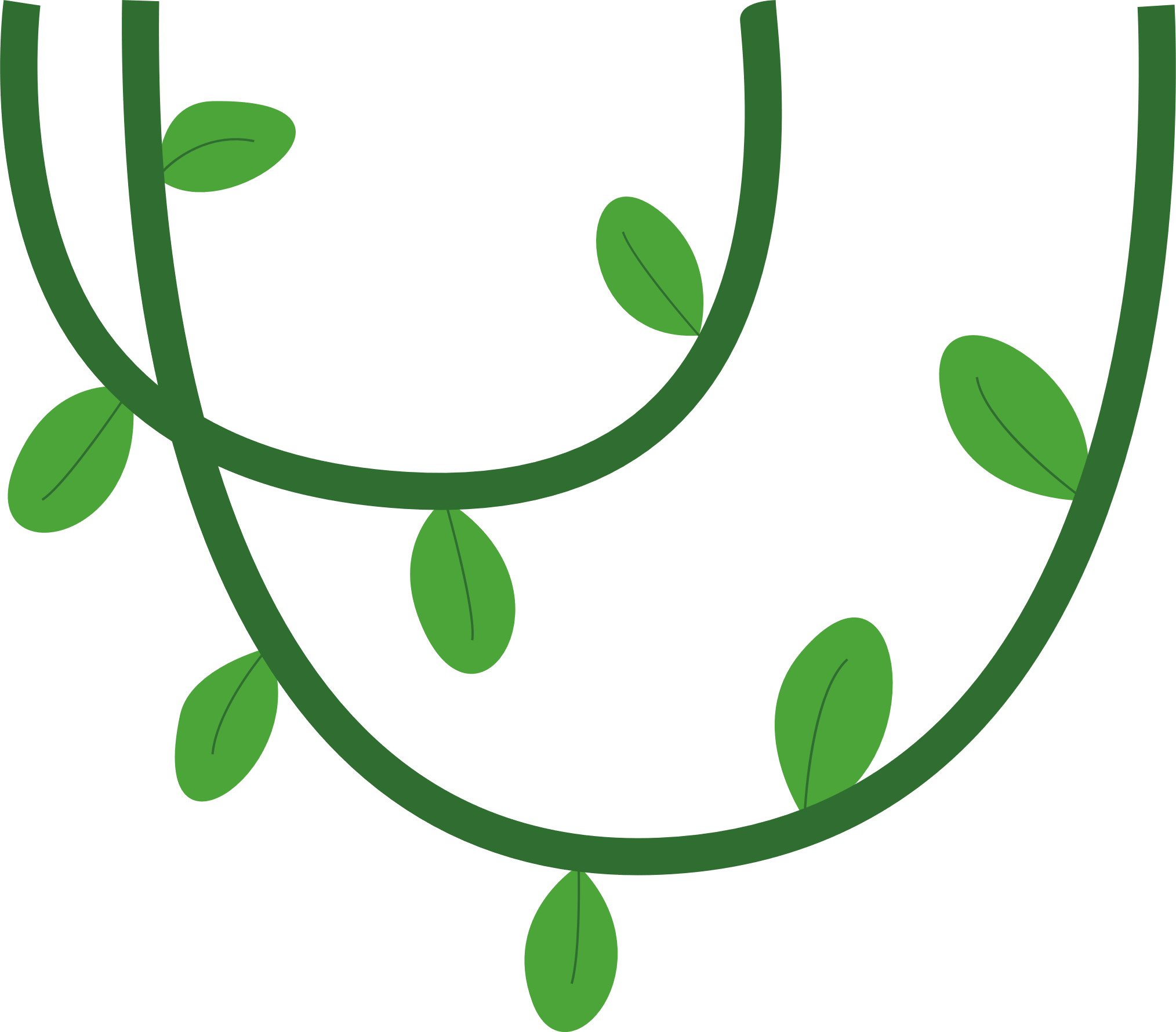 PHẦN 1.
MỘT SỐ LOẠI HOA VÀ CÂY CẢNH 
PHỔ BIẾN
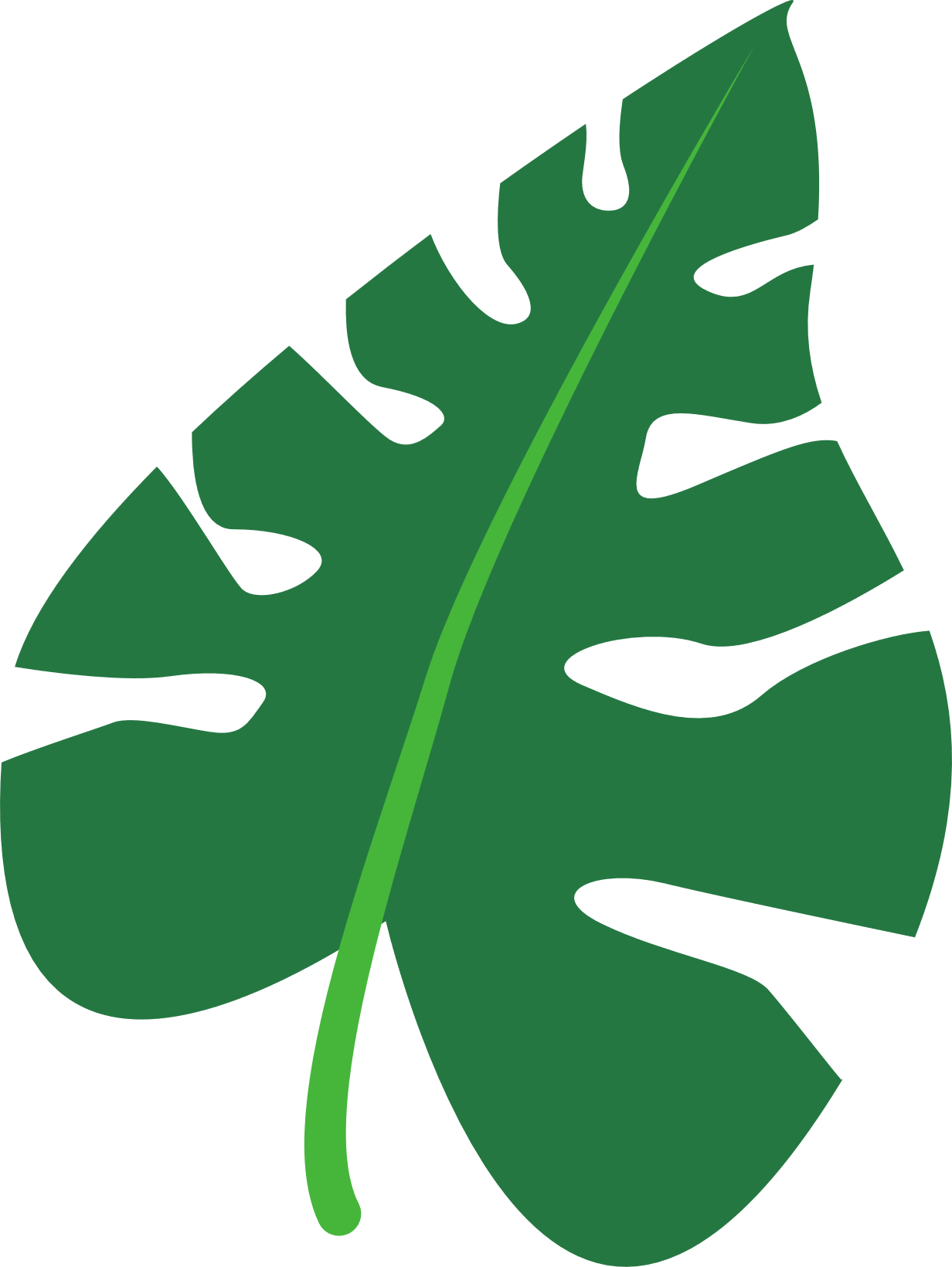 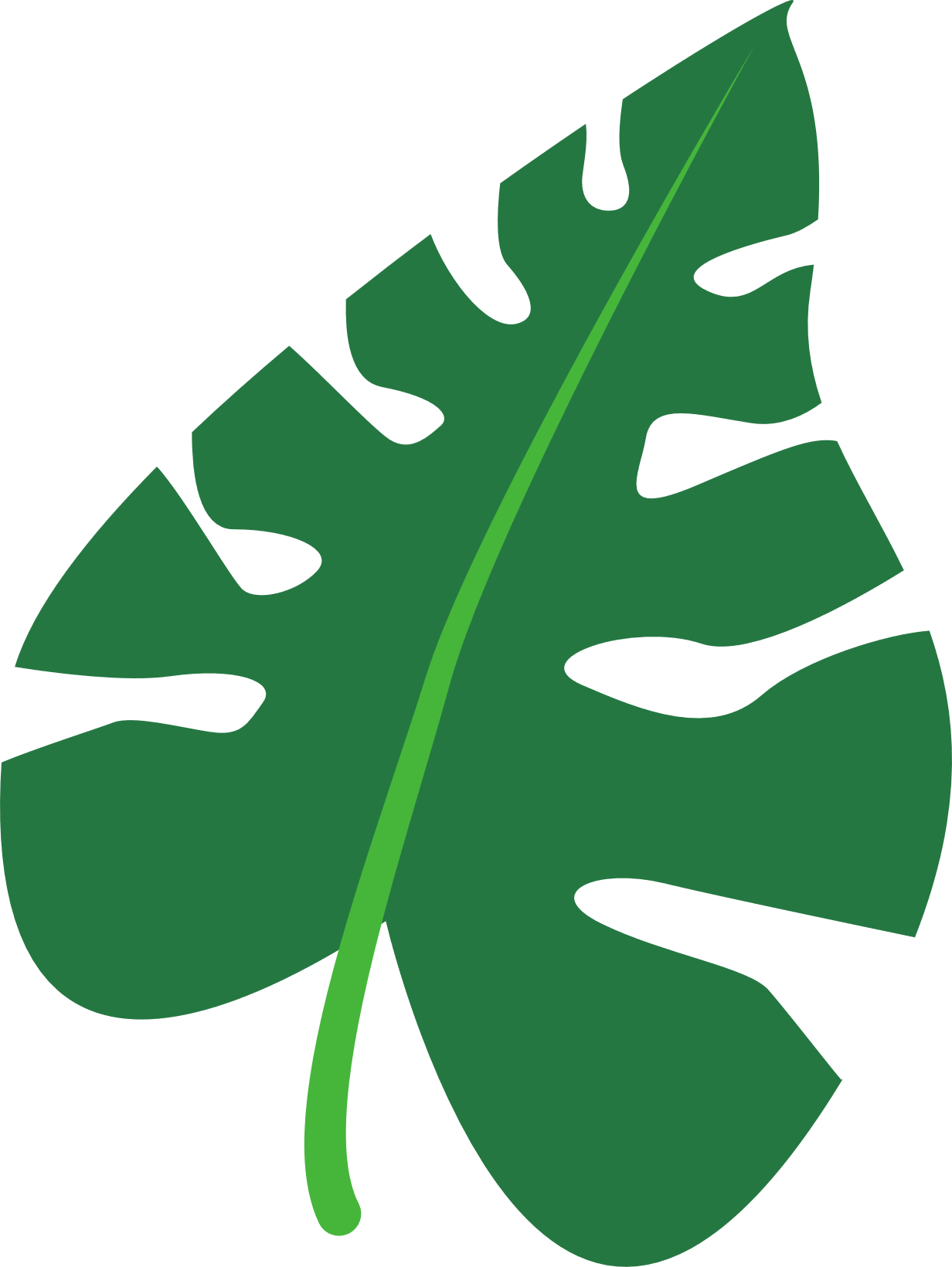 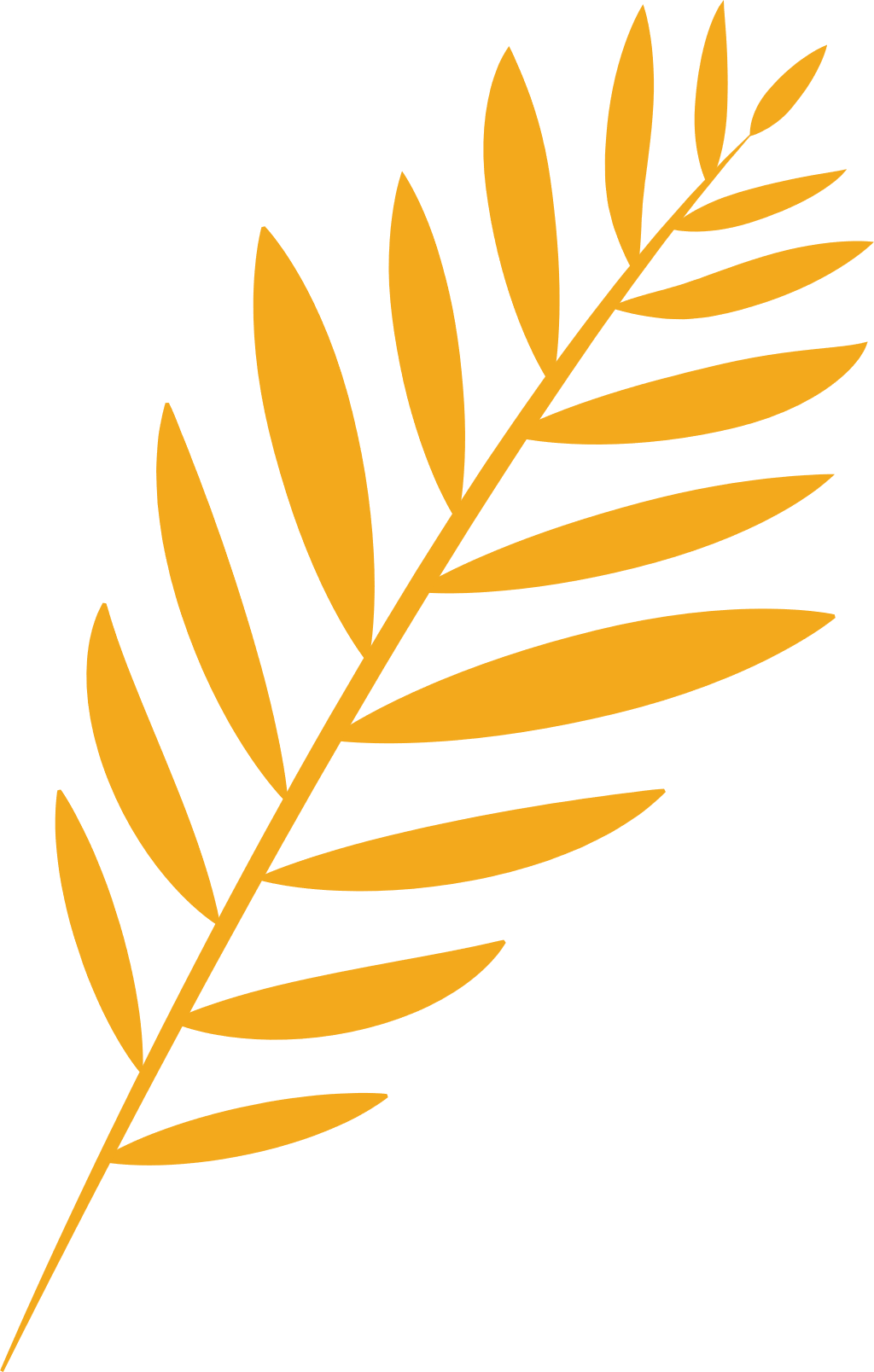 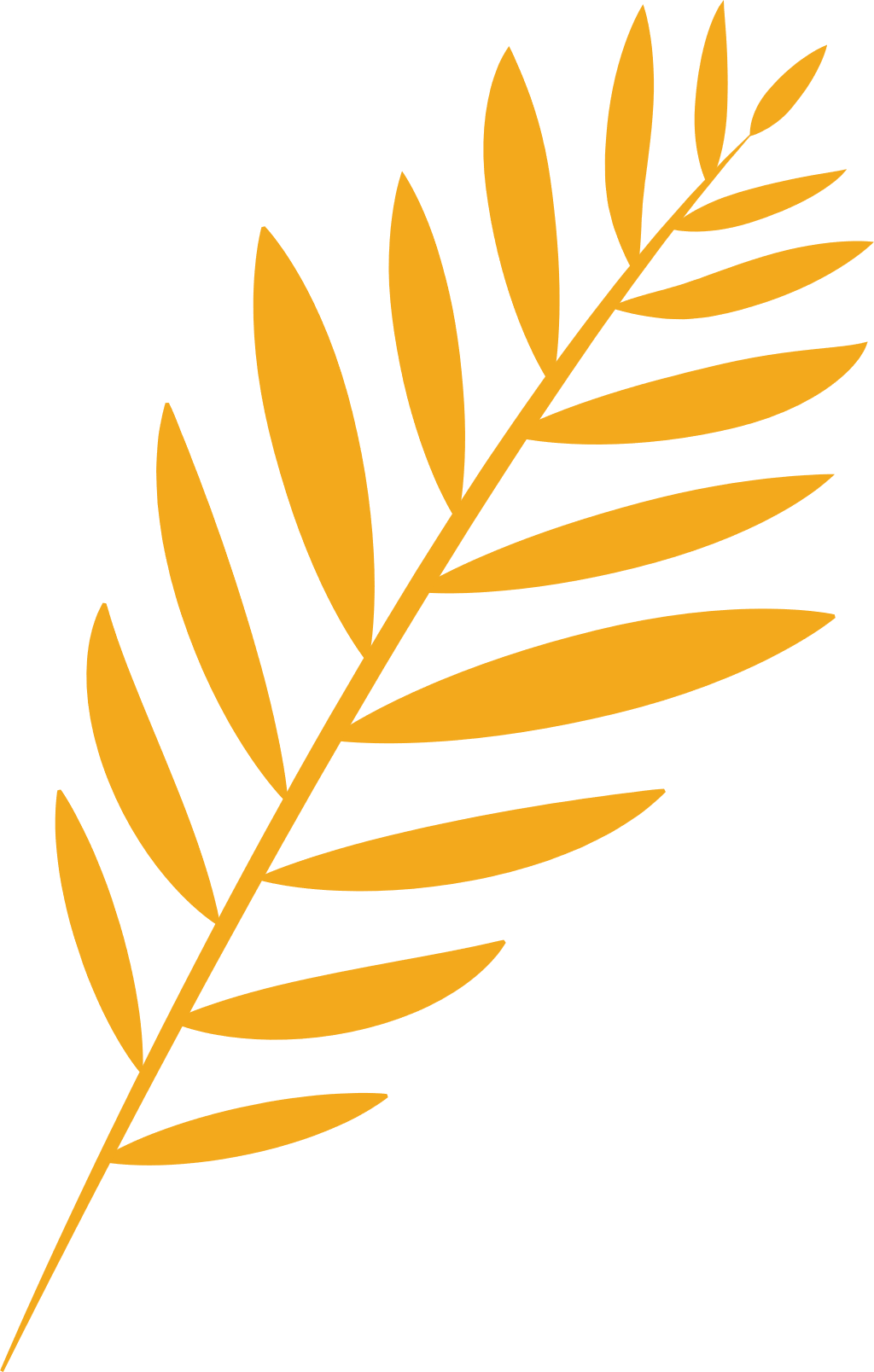 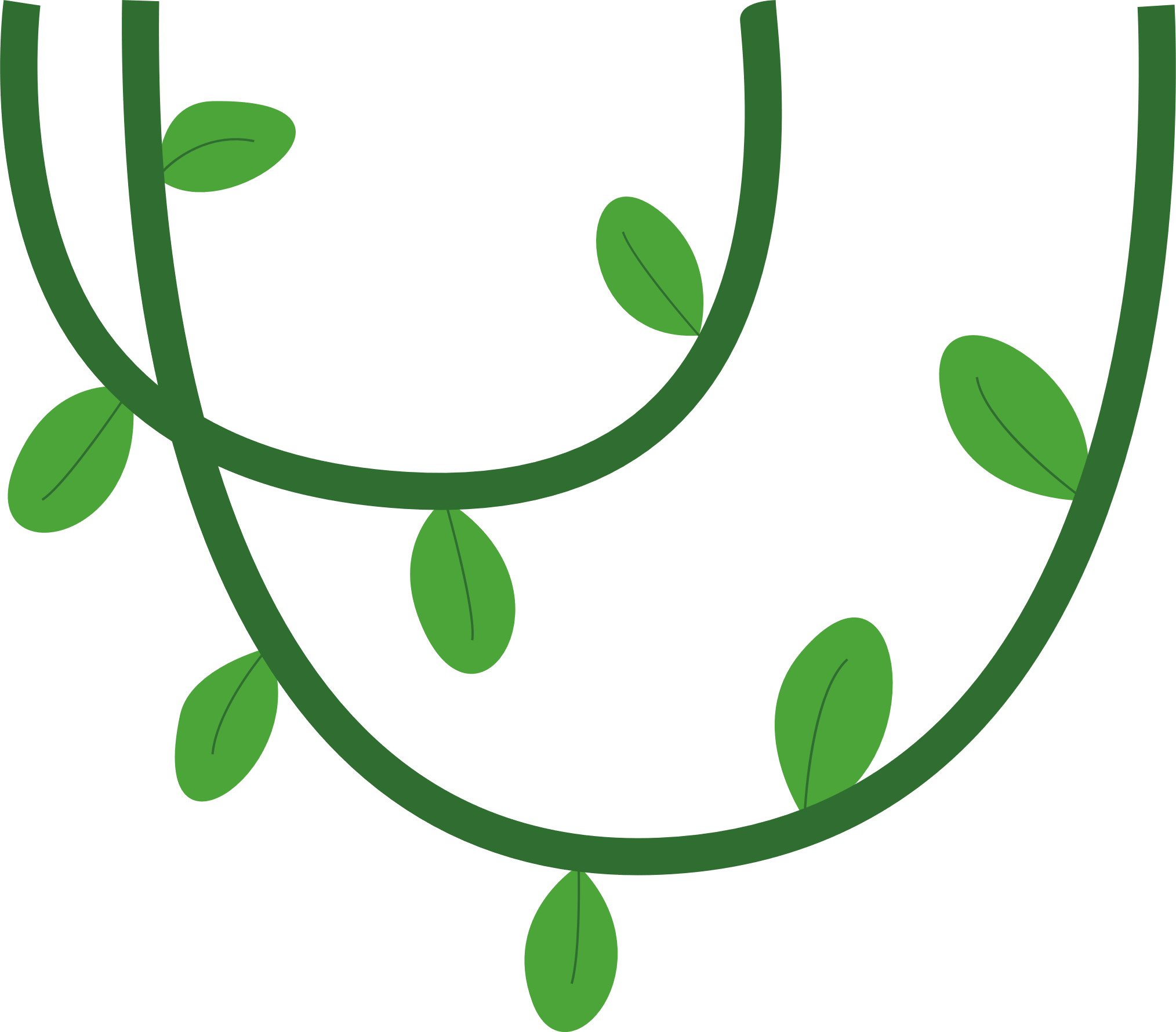 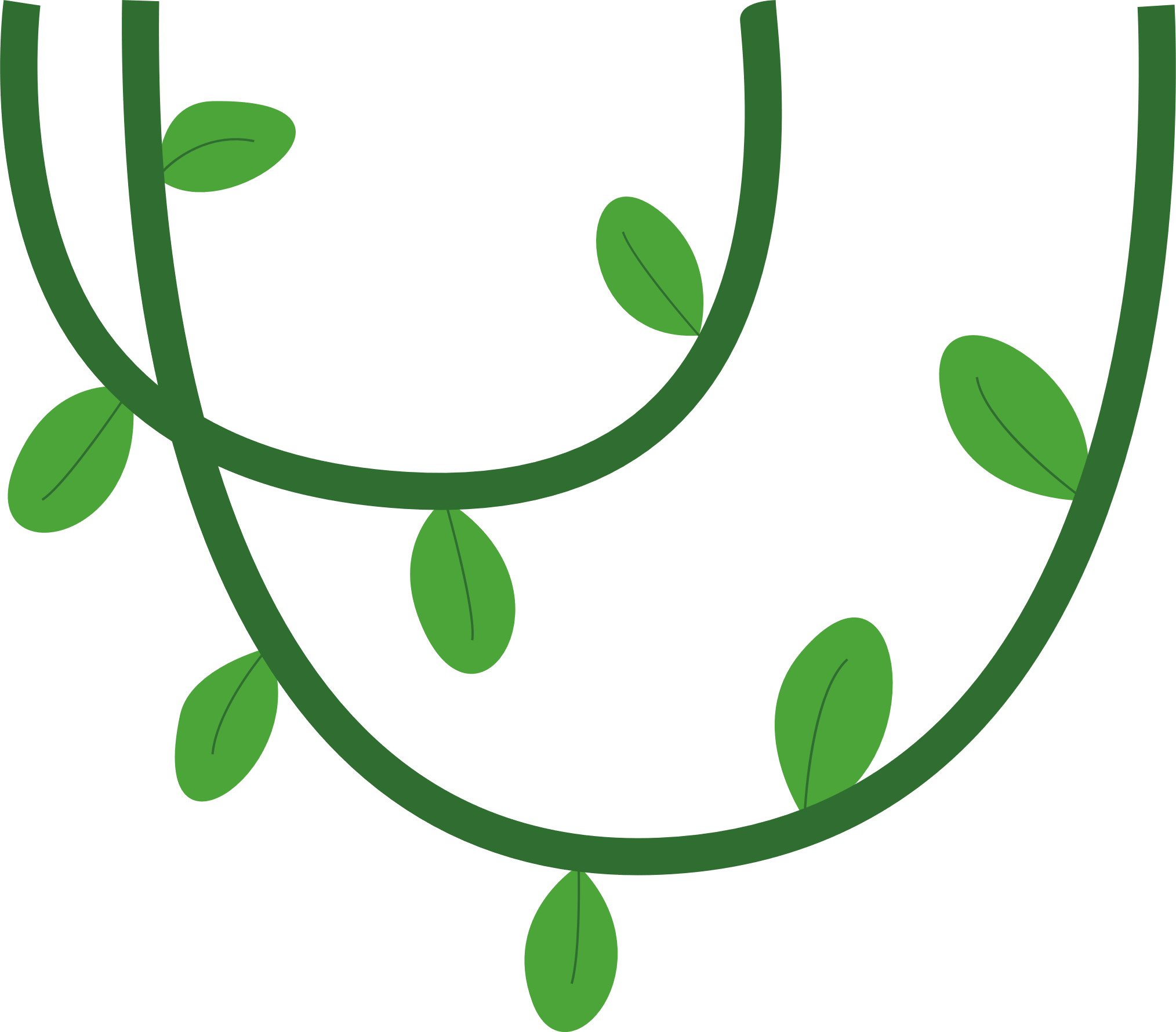 THẢO LUẬN NHÓM
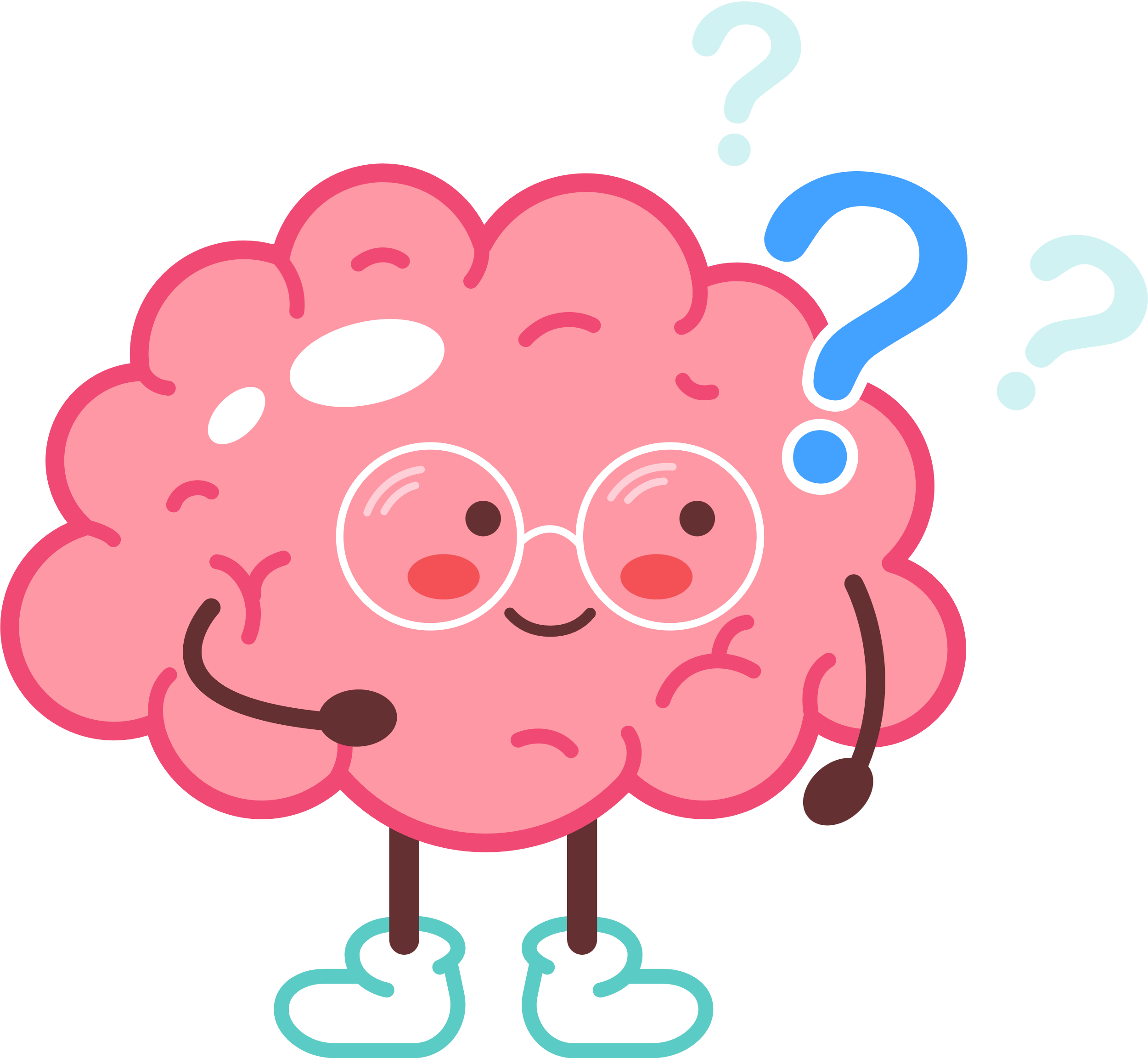 Em hãy quan sát và cho biết tên các loại hoa có trong hình dưới đây
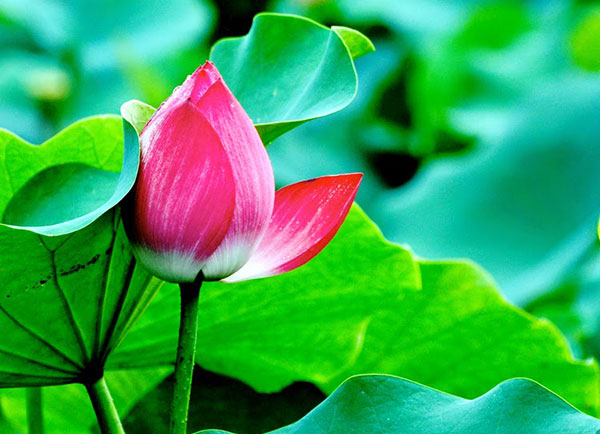 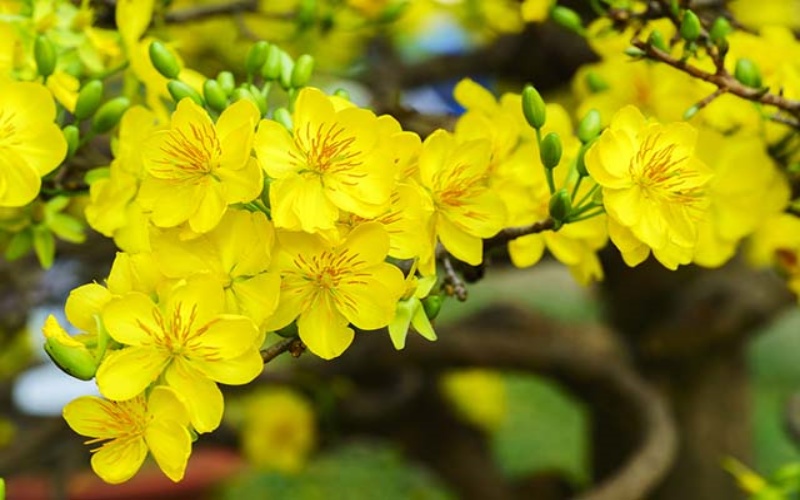 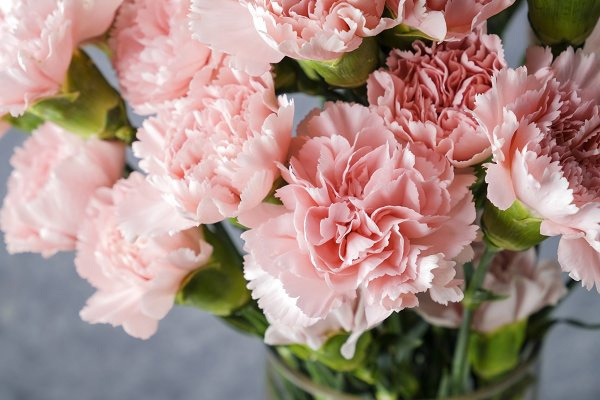 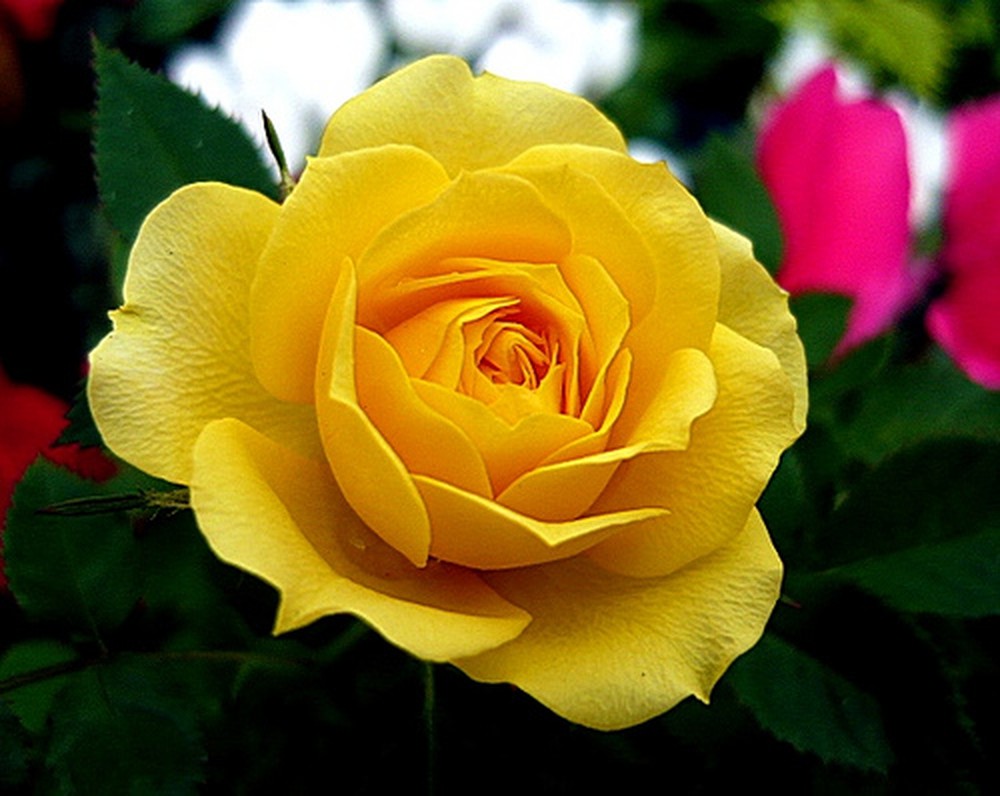 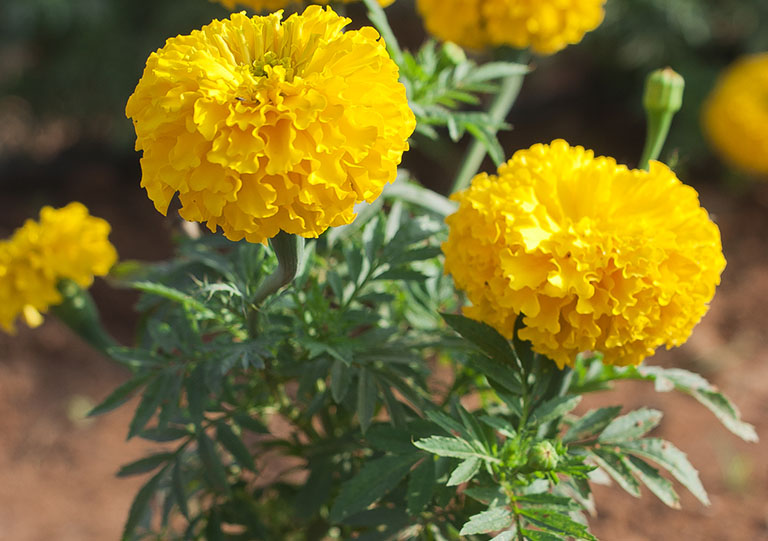 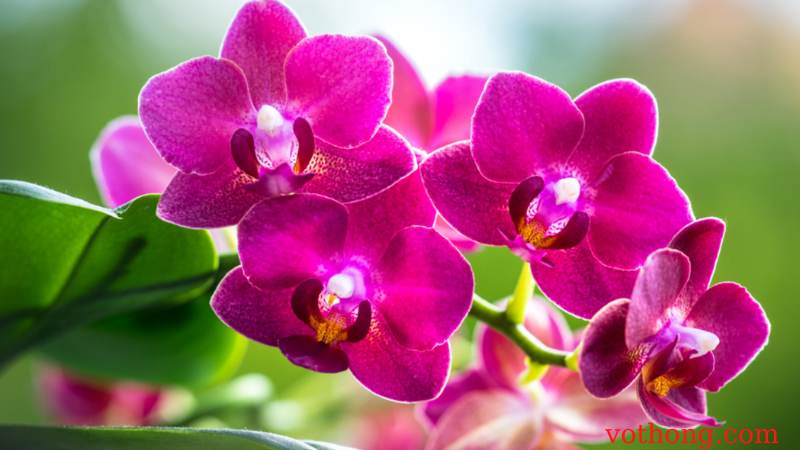 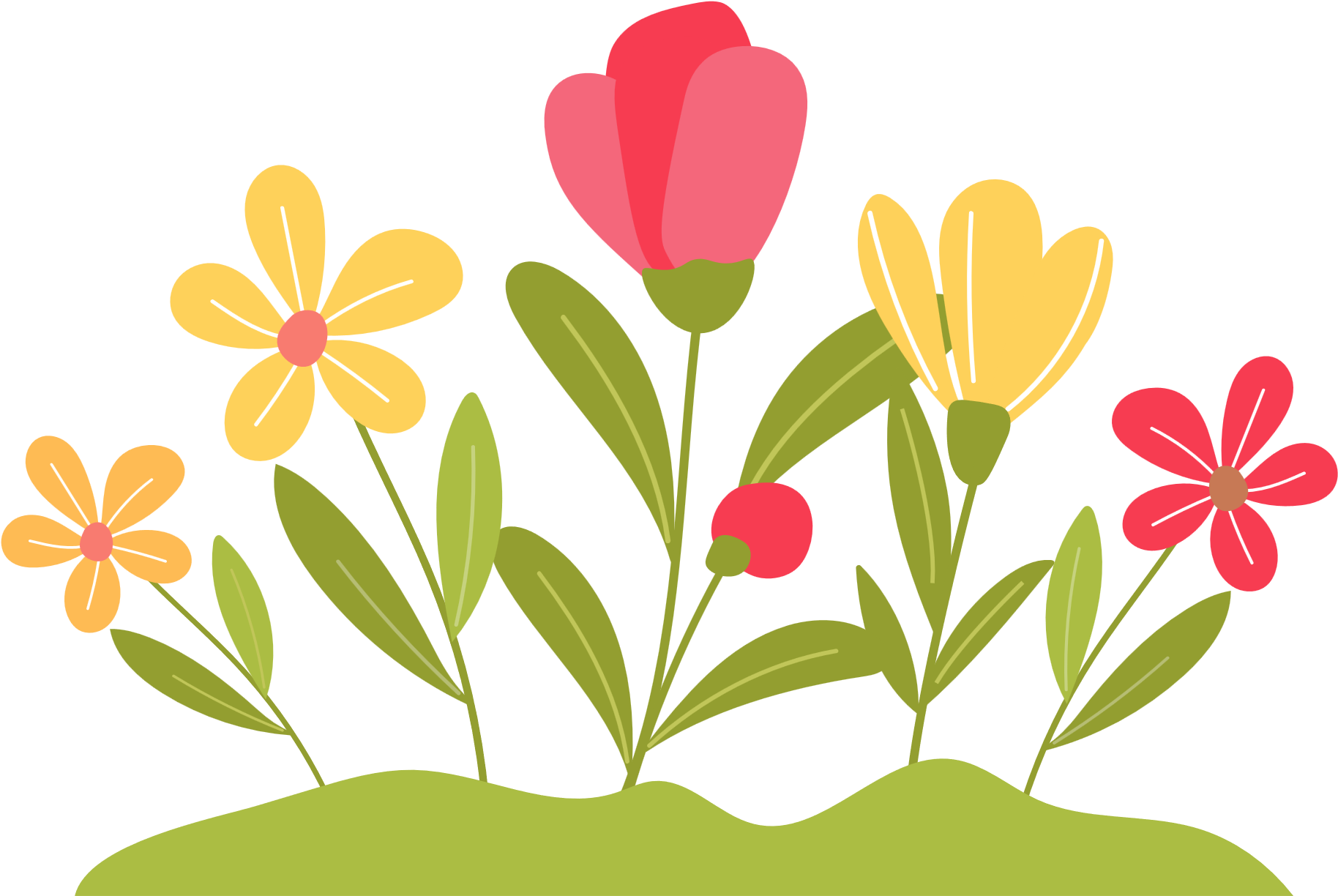 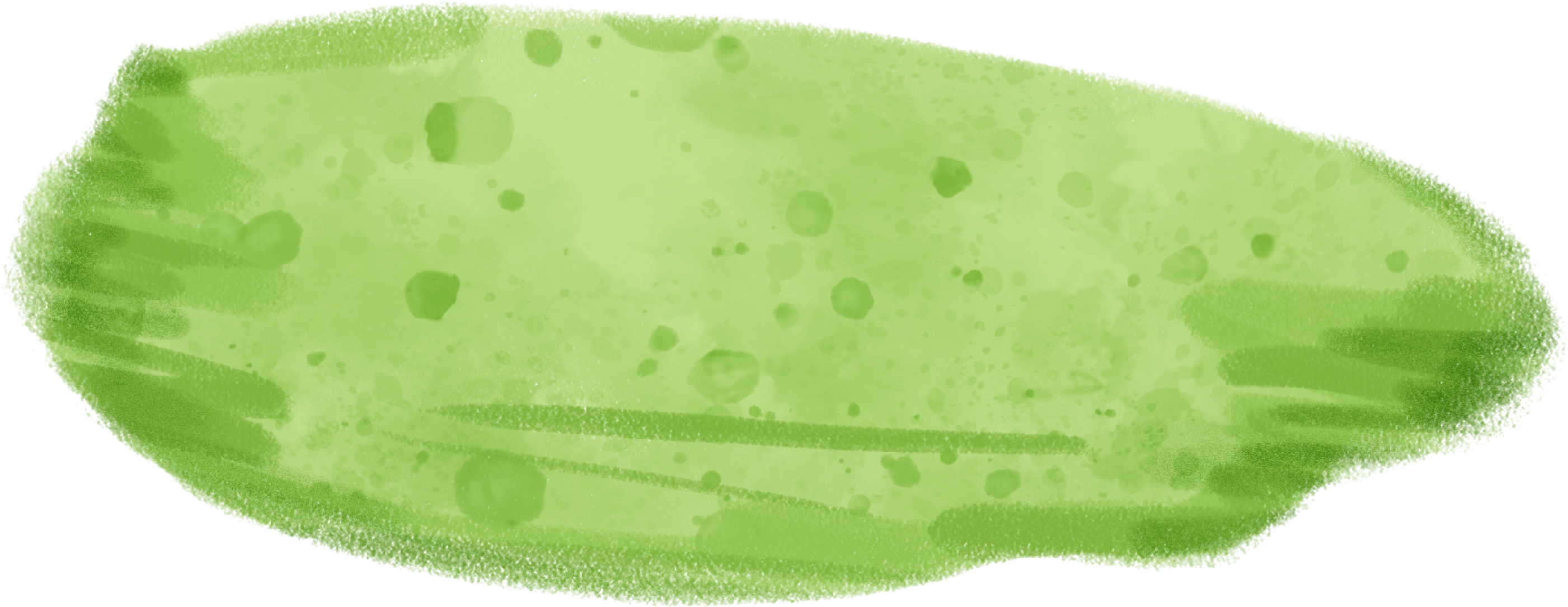 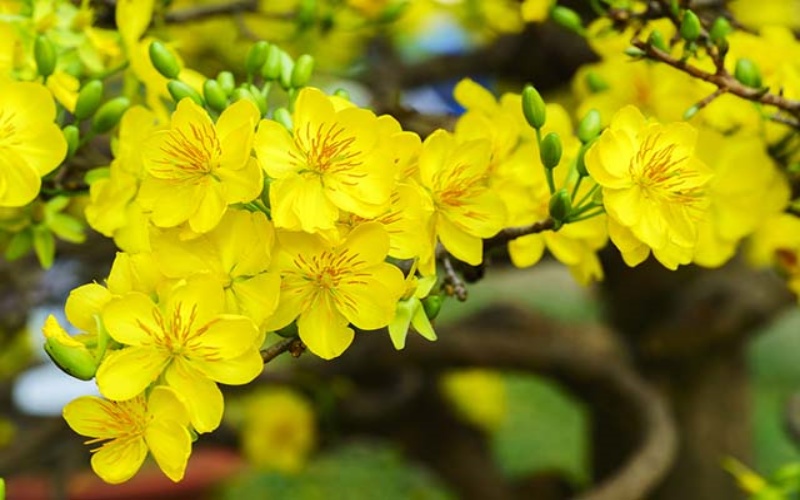 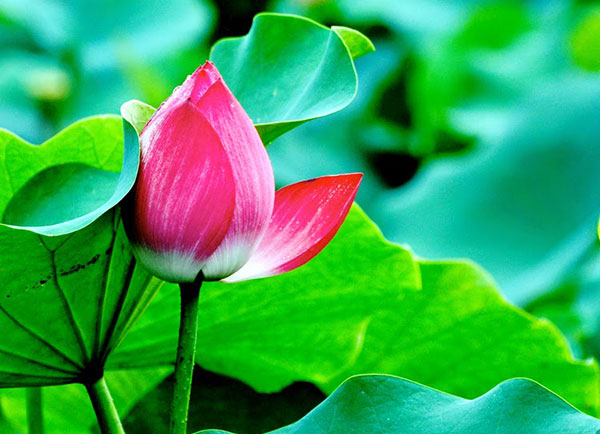 Hoa cẩm chướng
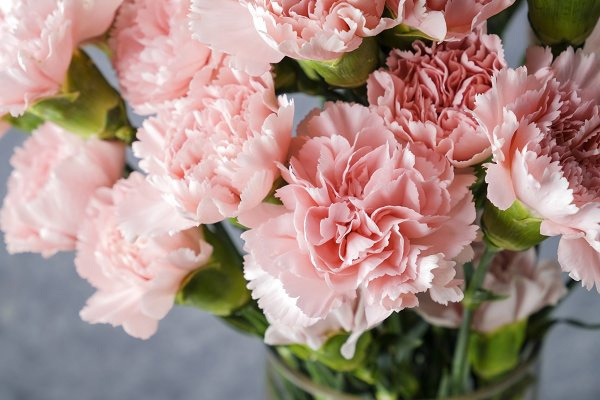 Hoa mai
Hoa sen
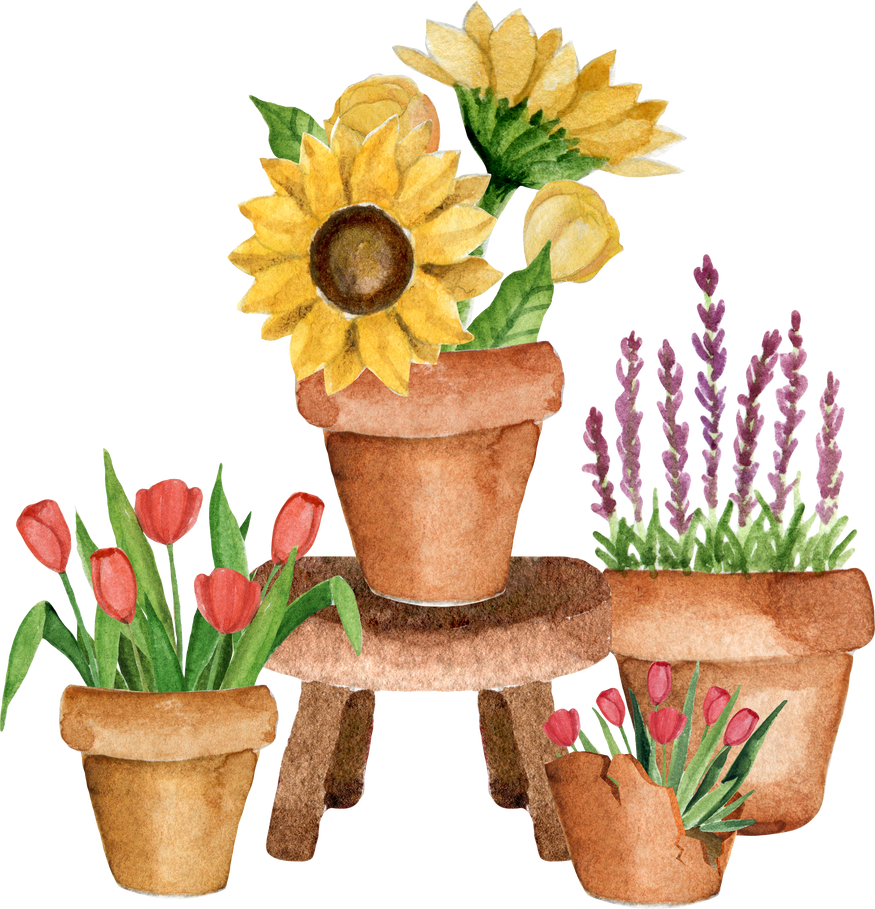 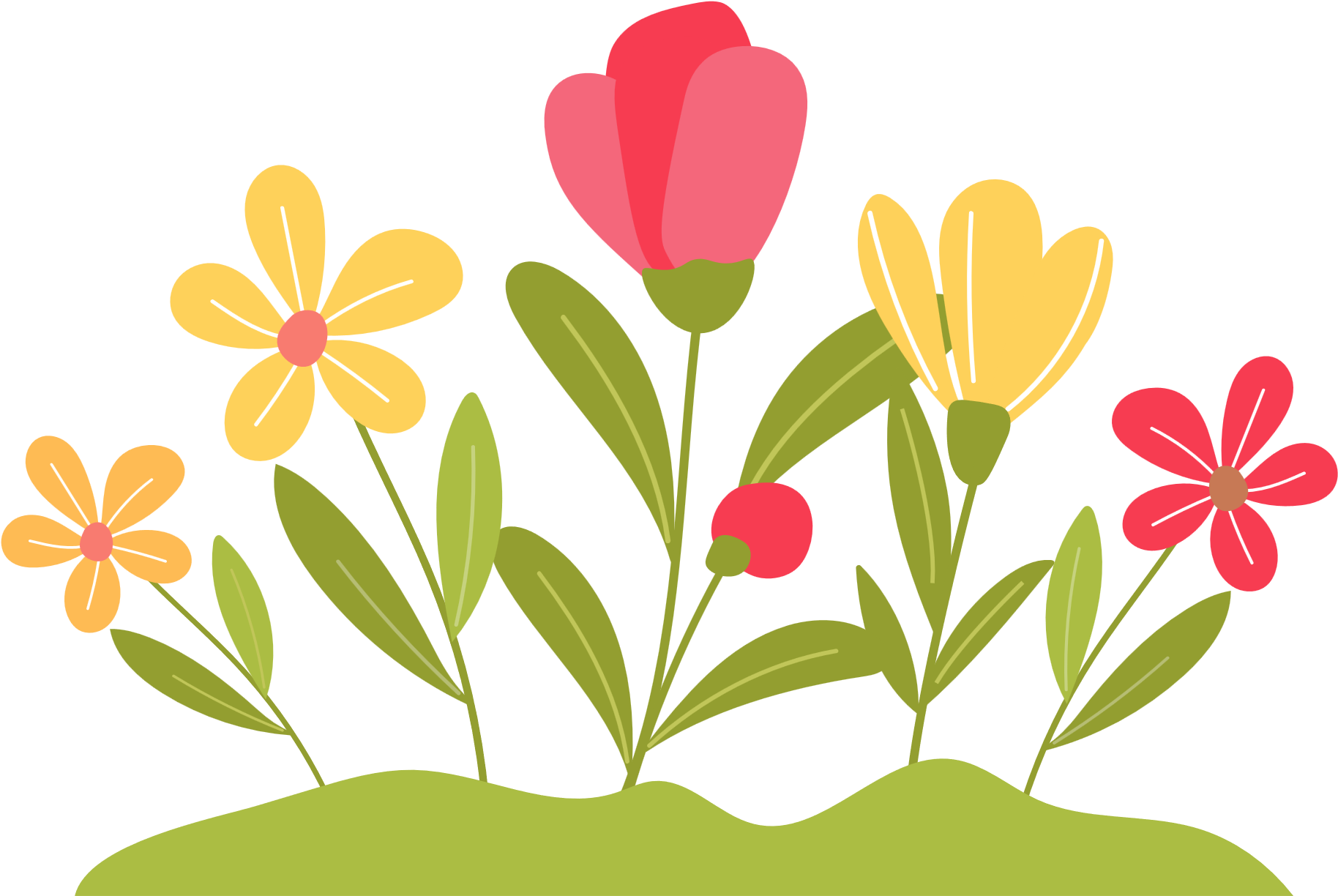 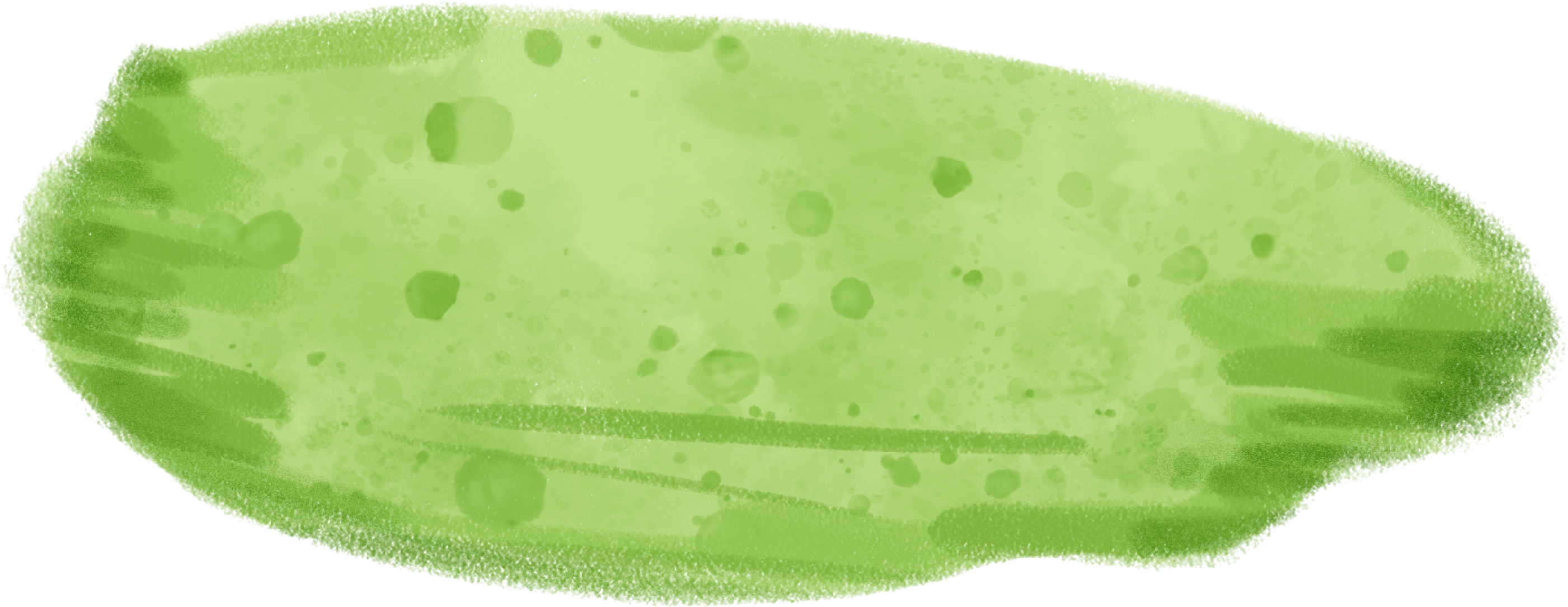 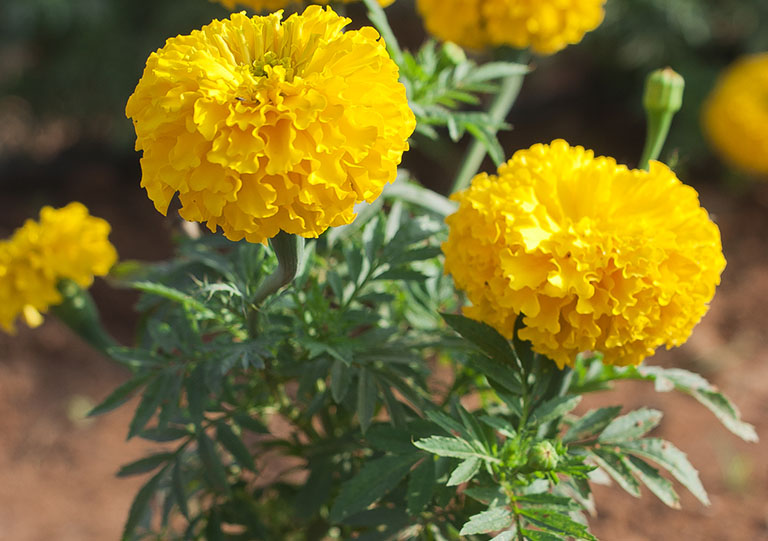 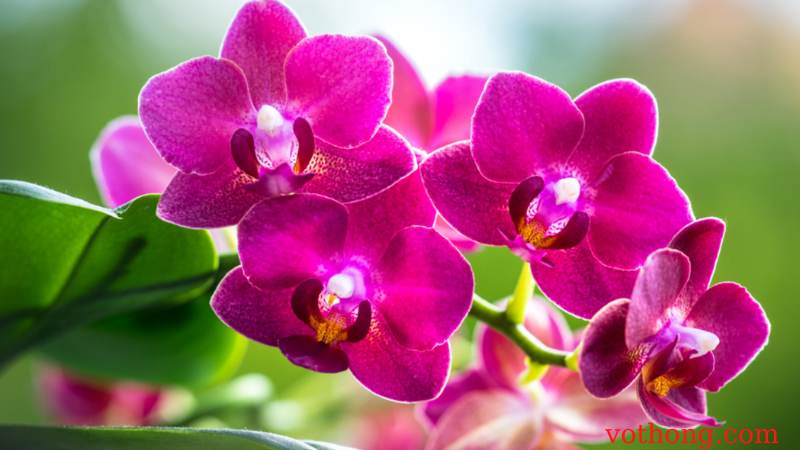 Hoa hồng
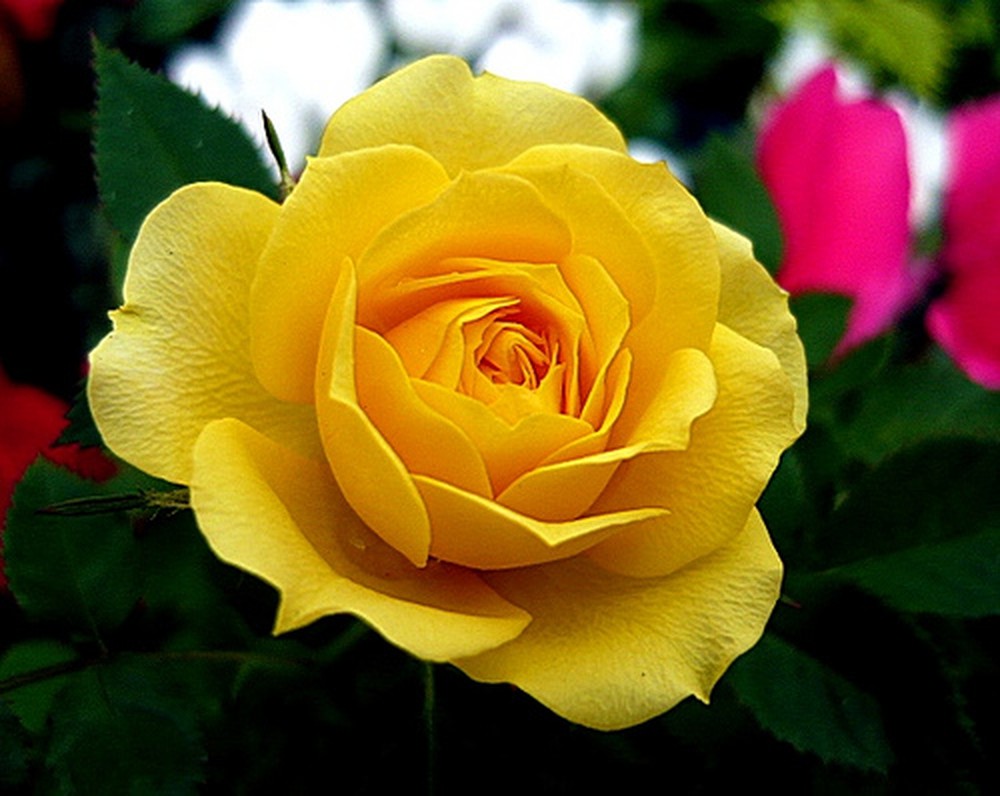 Hoa lan
Hoa cúc
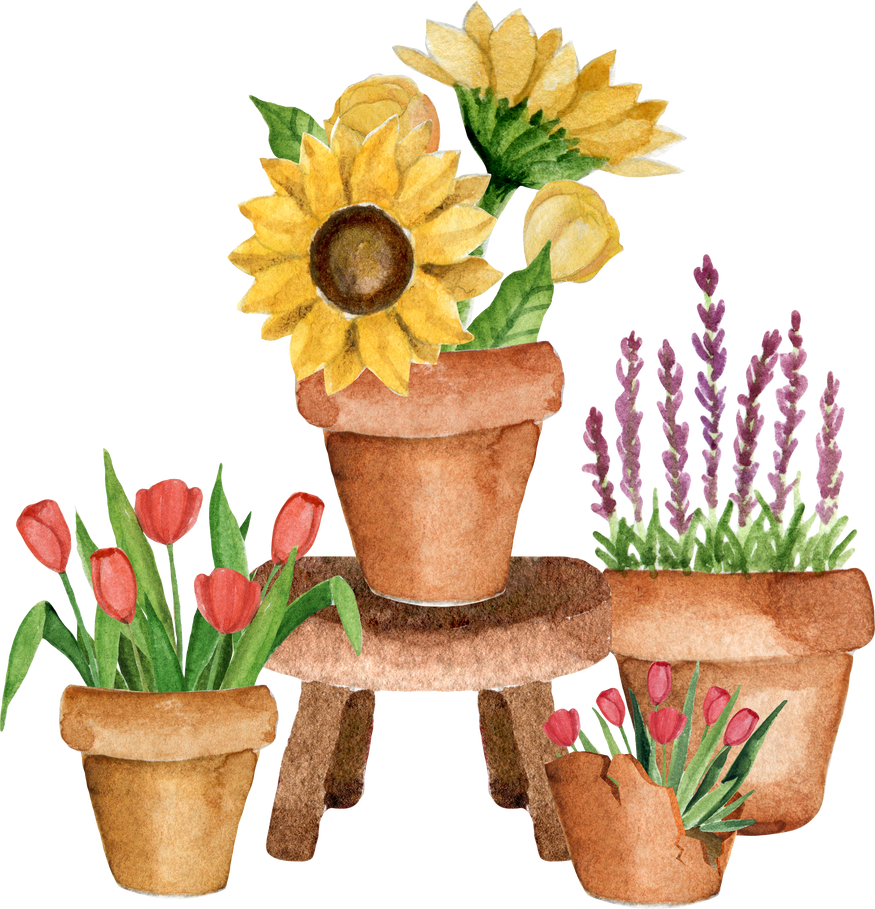 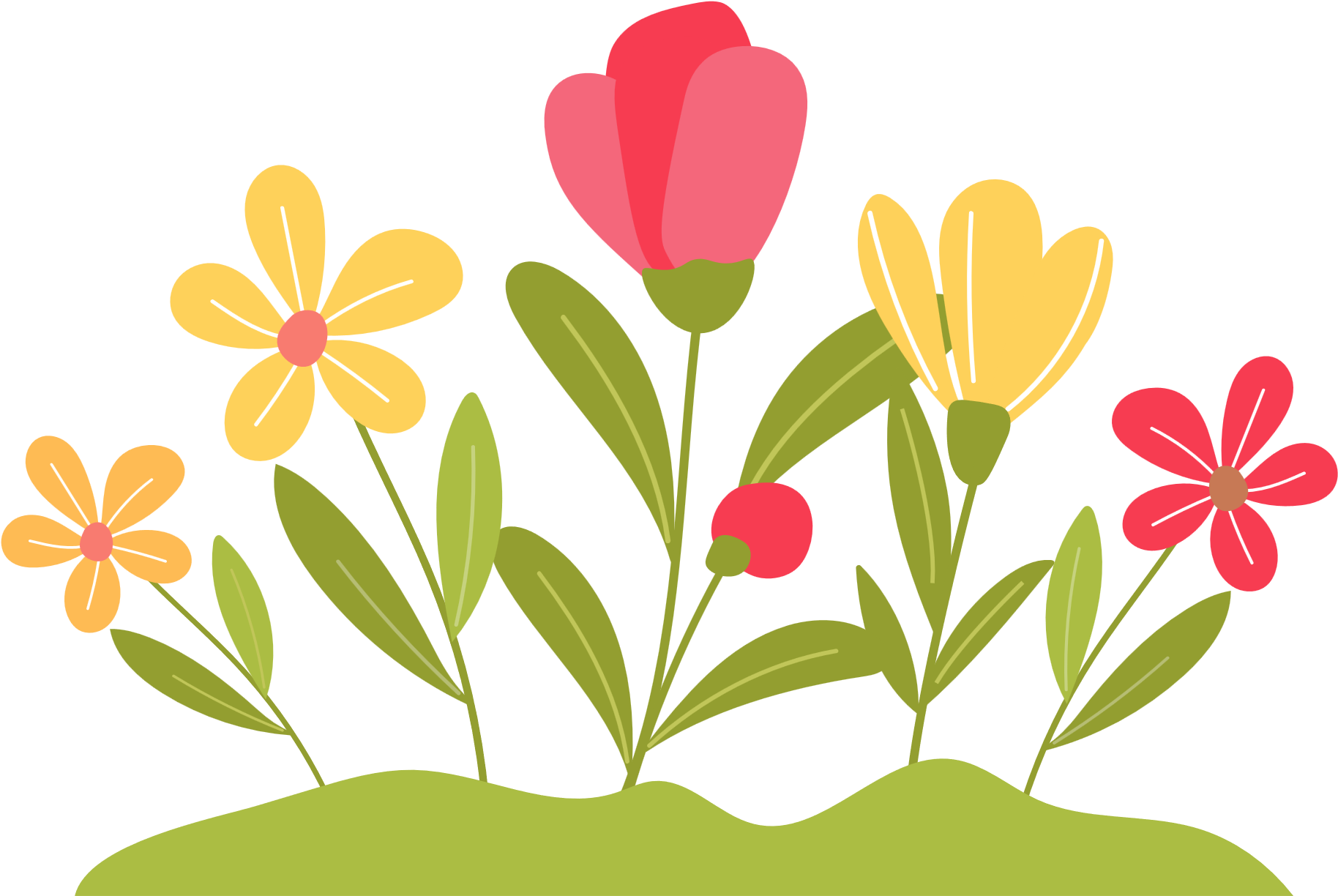 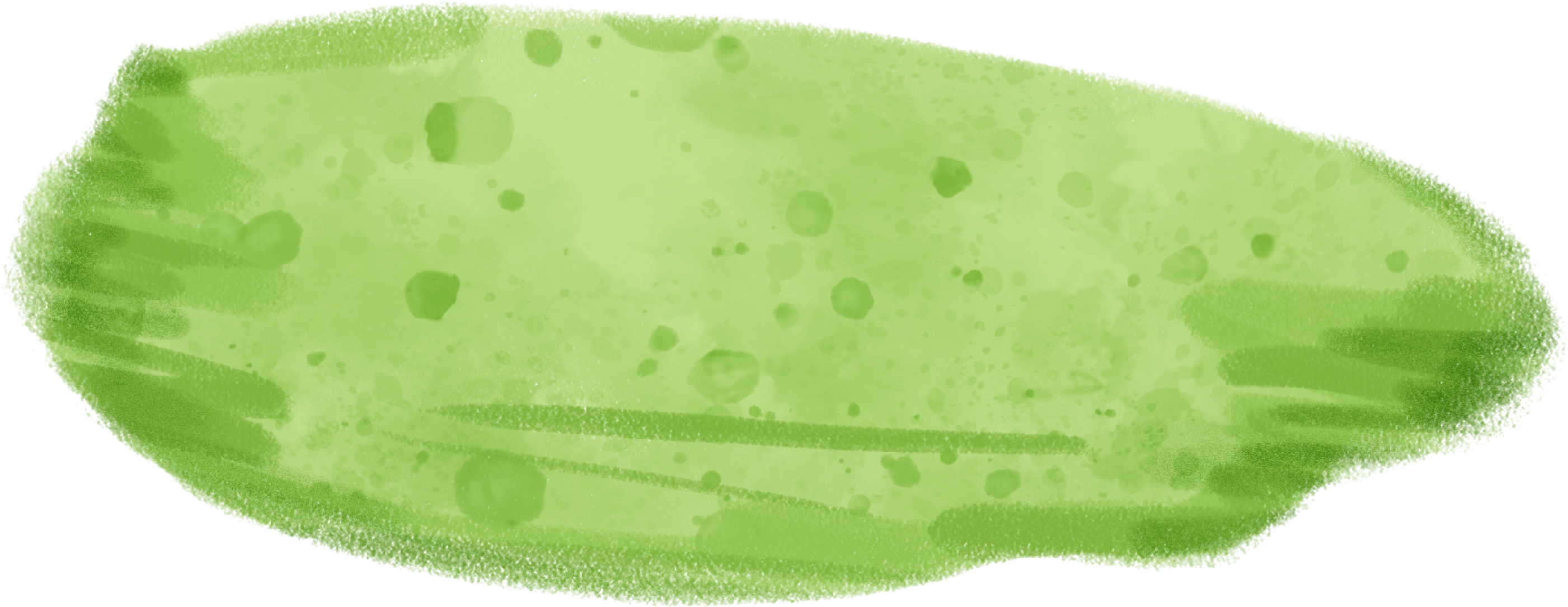 THẢO LUẬN NHÓM
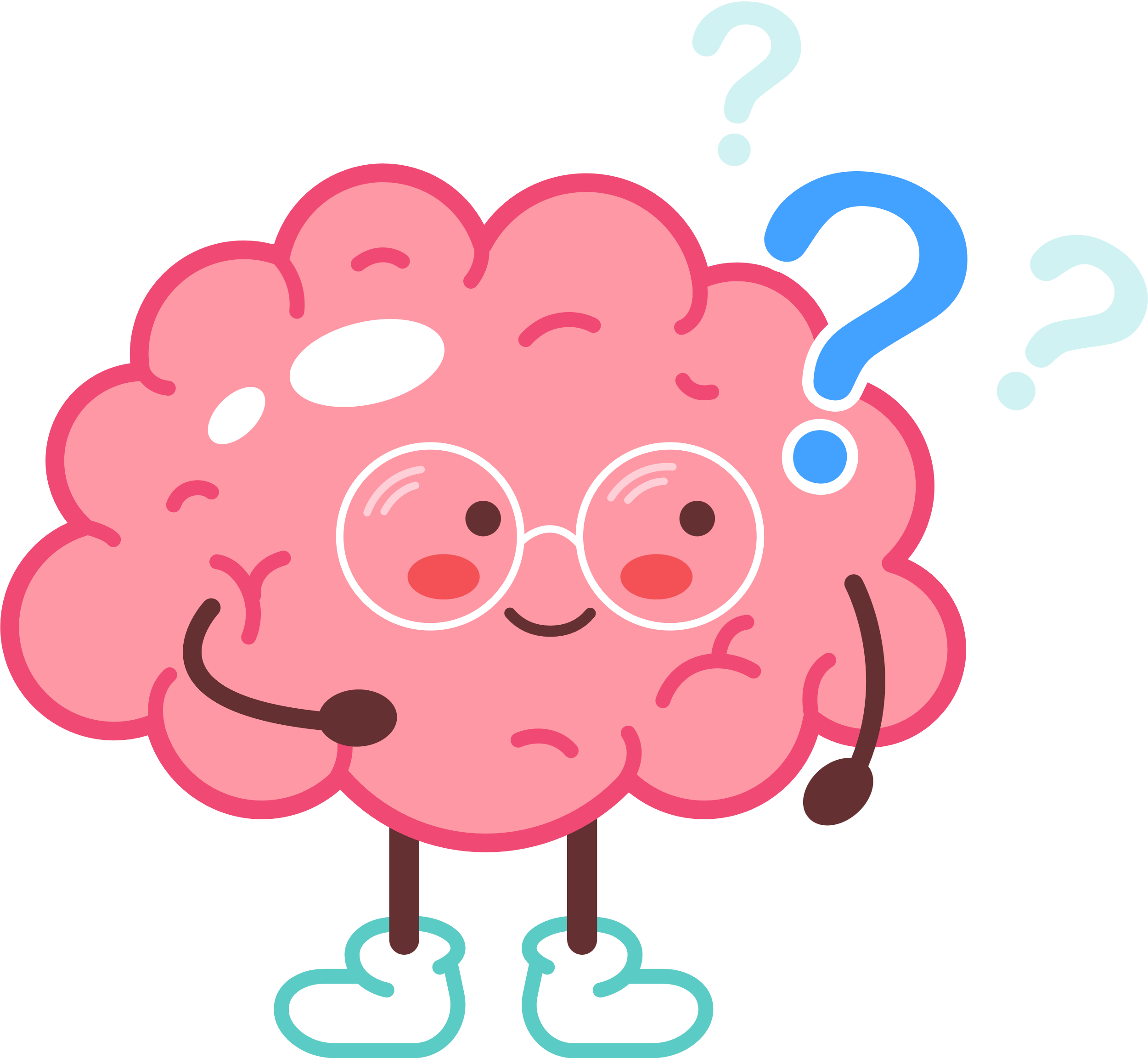 Em hãy quan sát và cho biết tên các cây cảnh có trong hình dưới đây
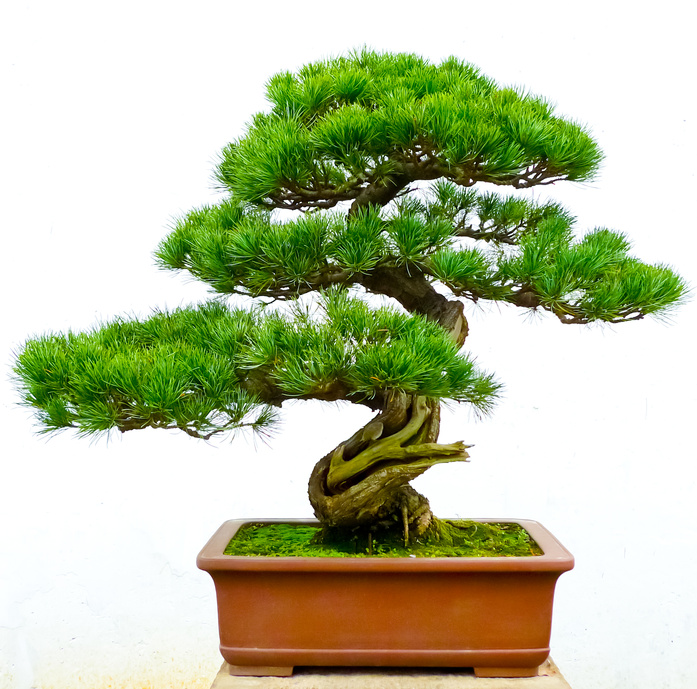 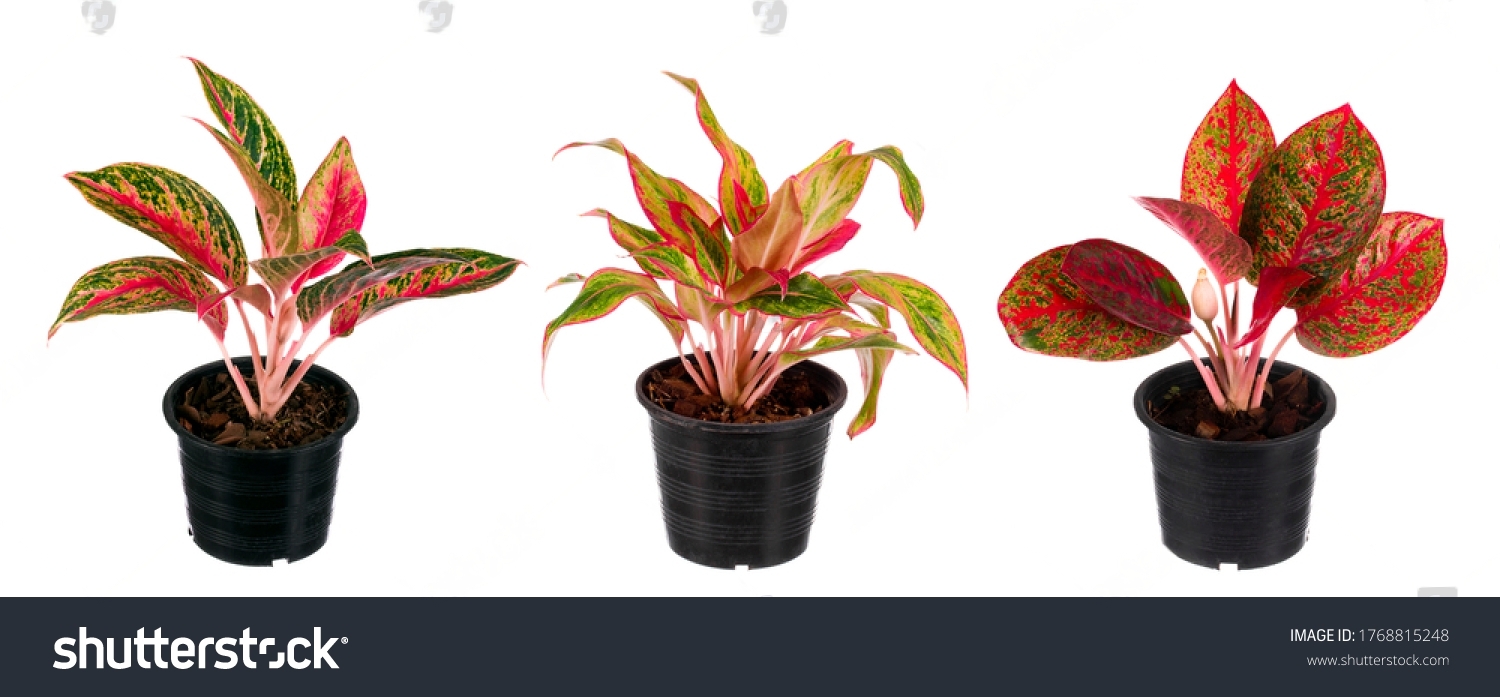 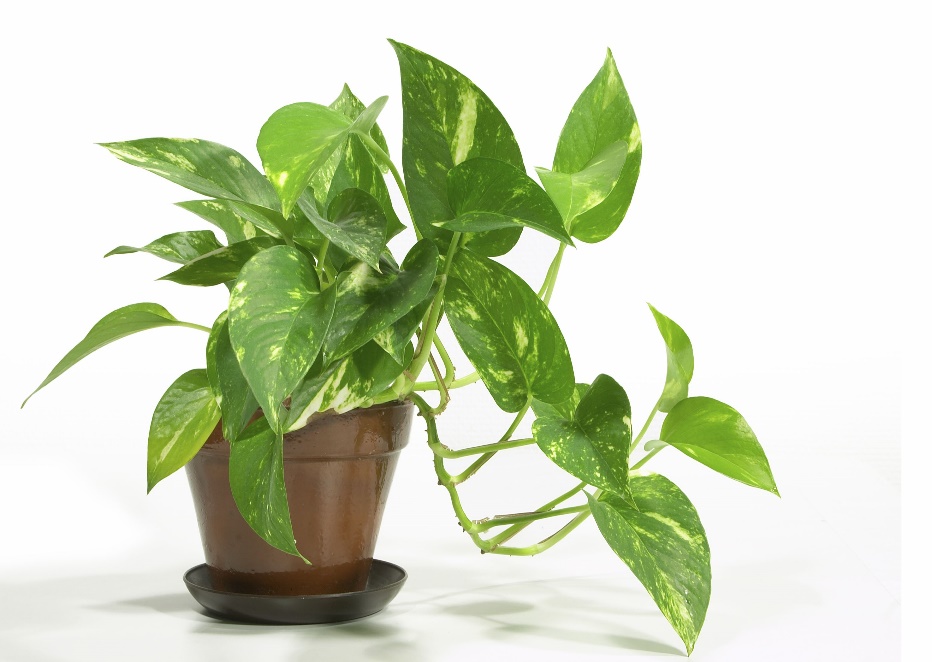 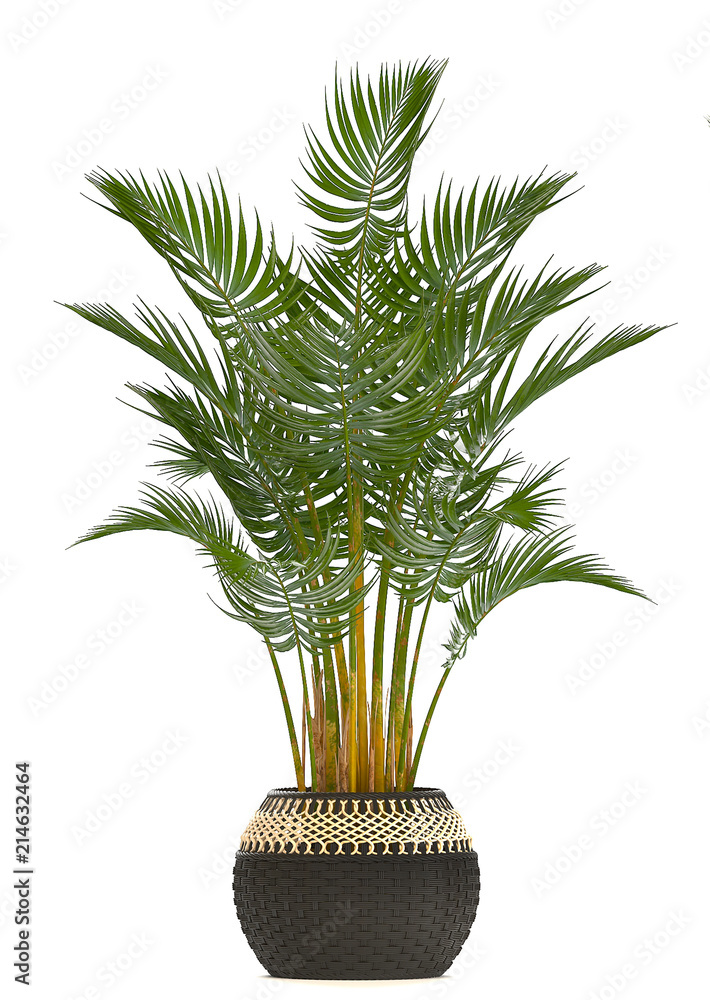 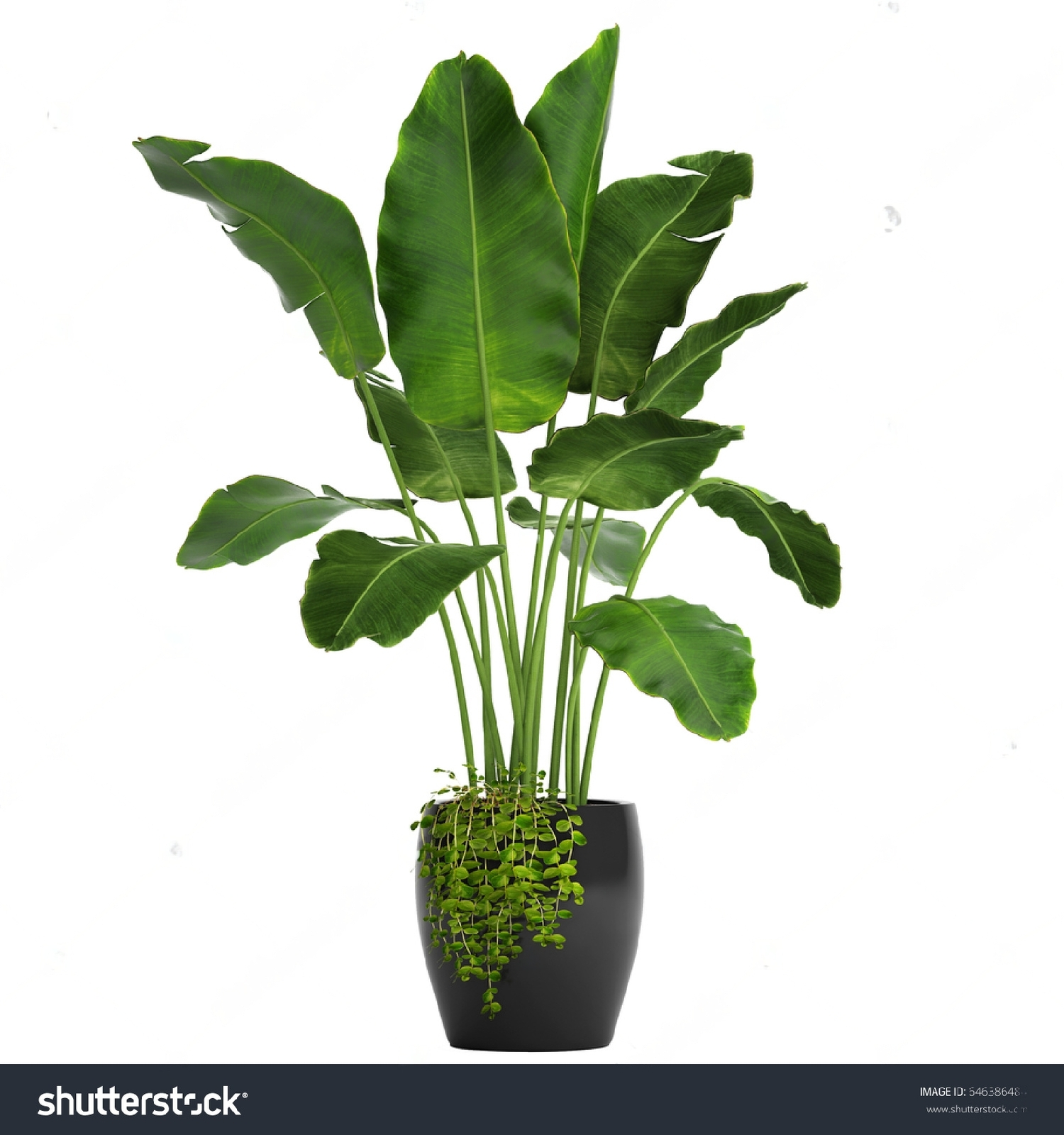 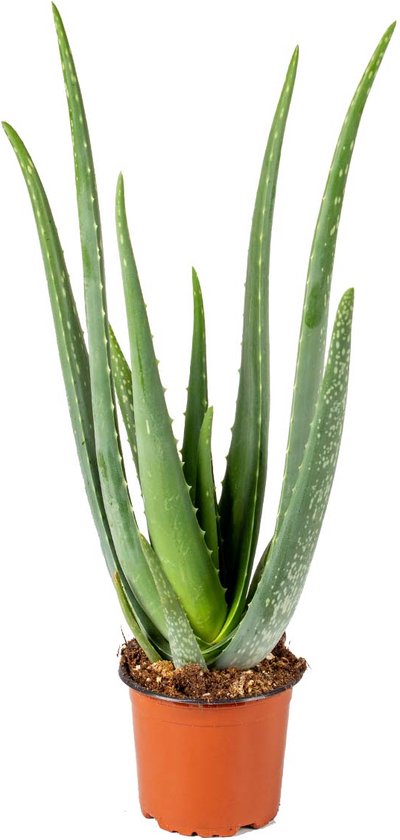 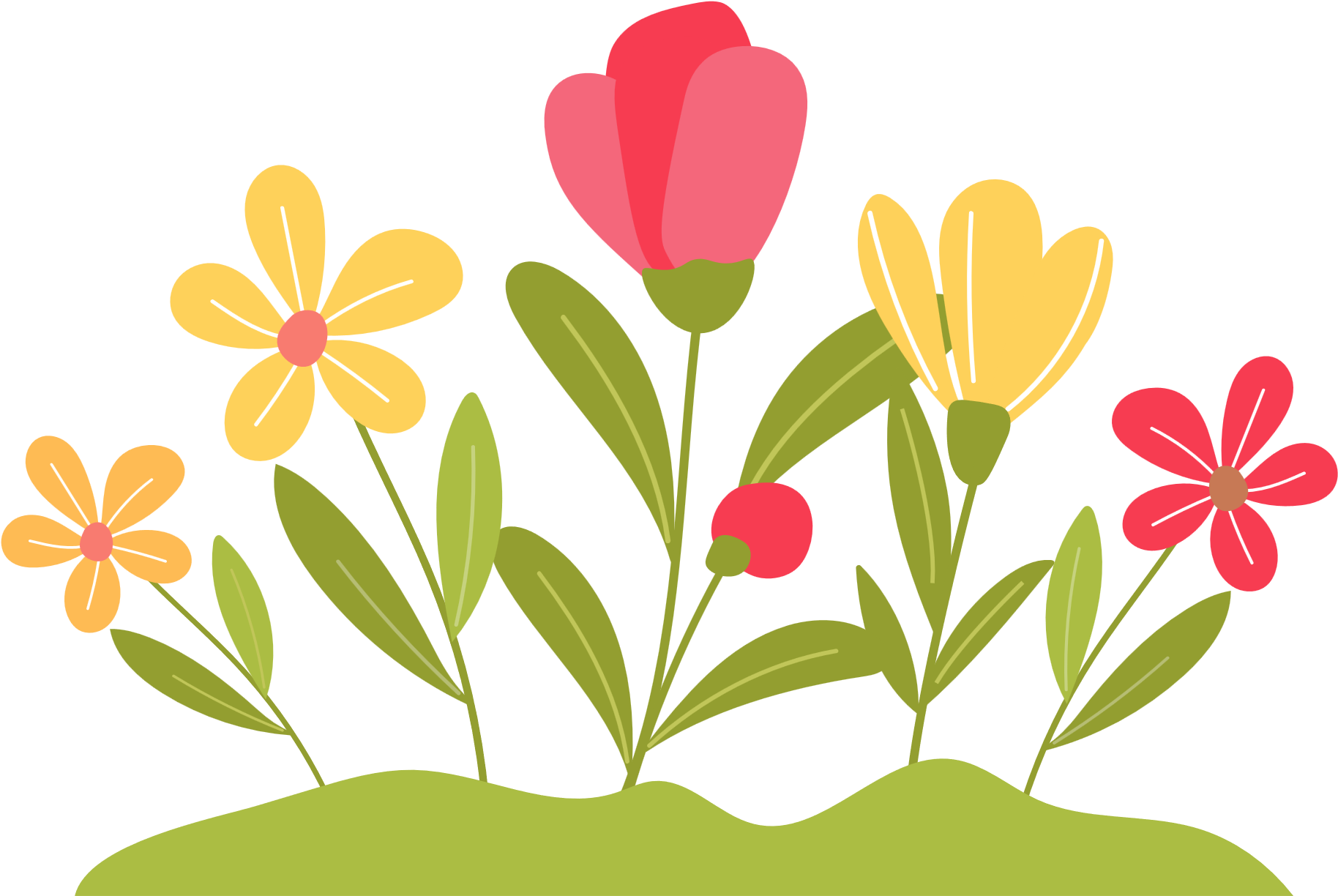 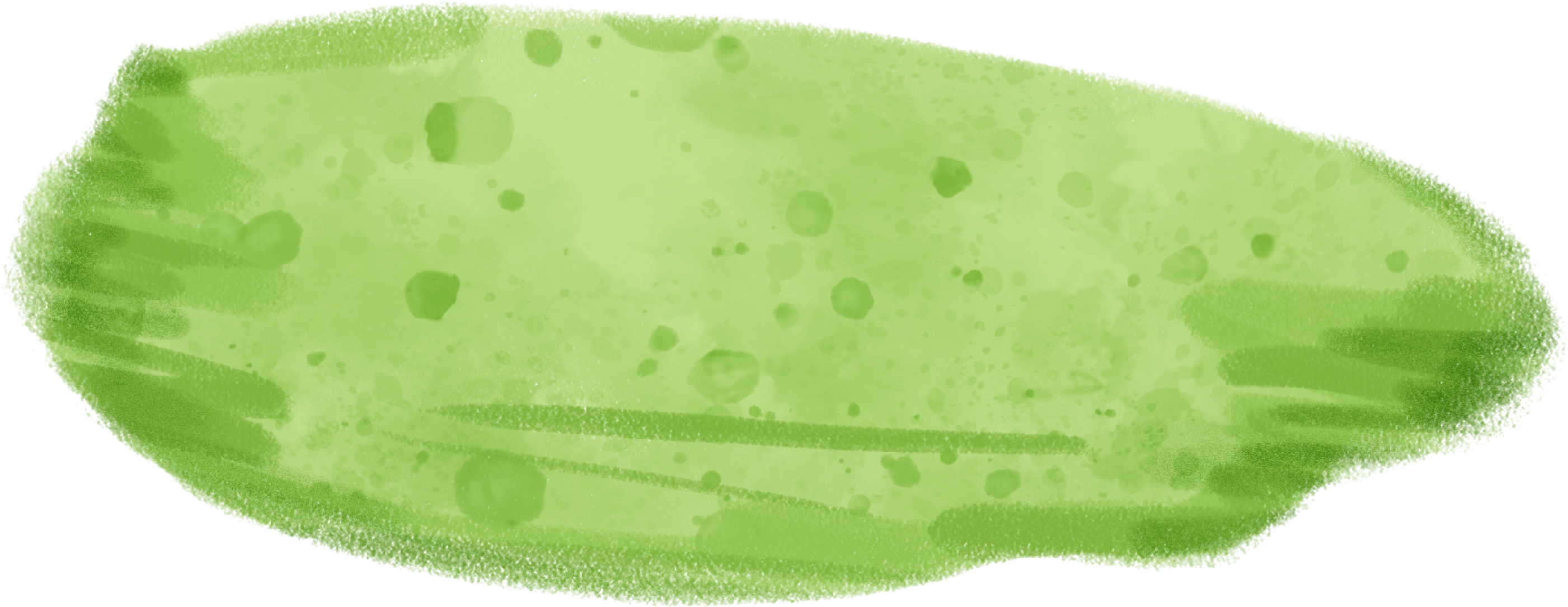 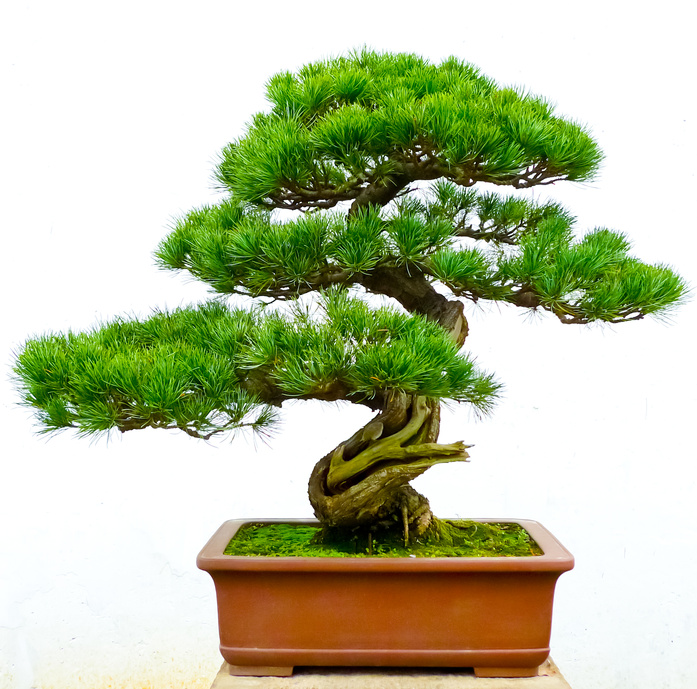 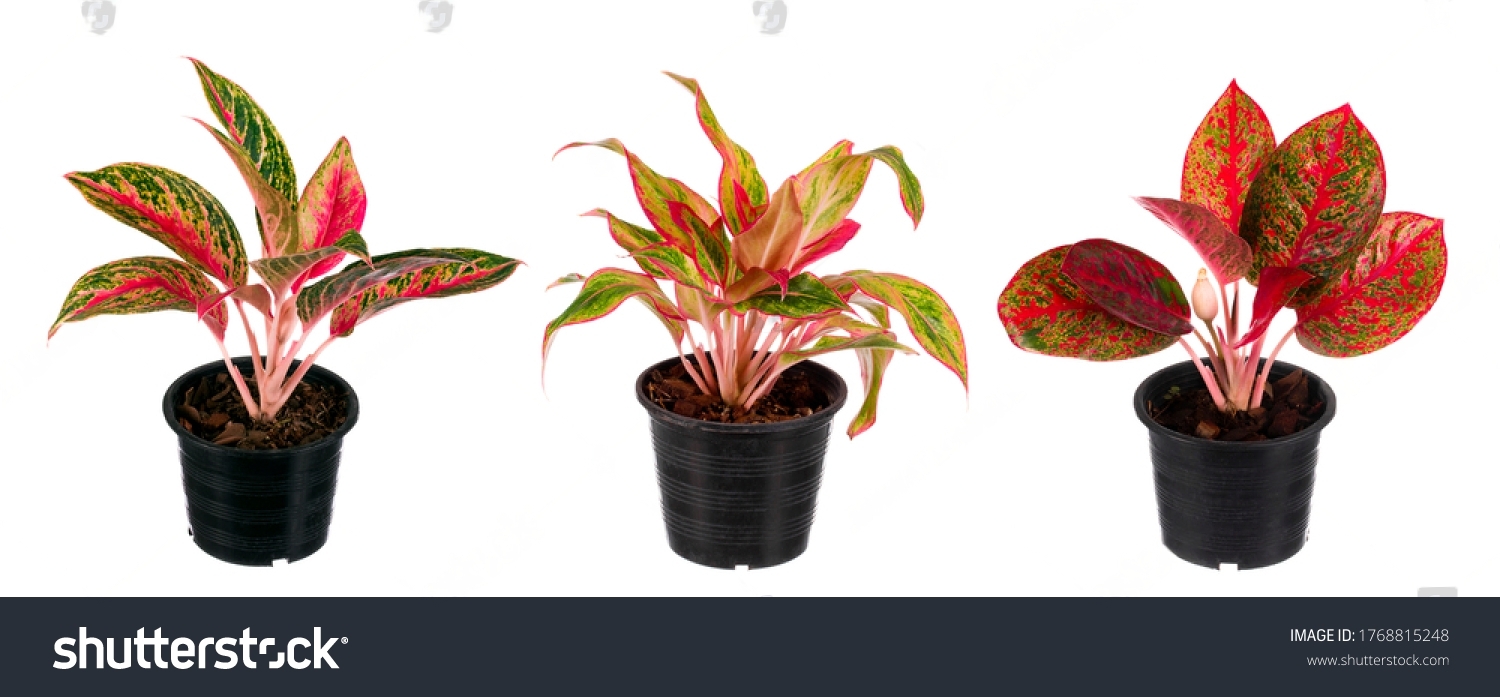 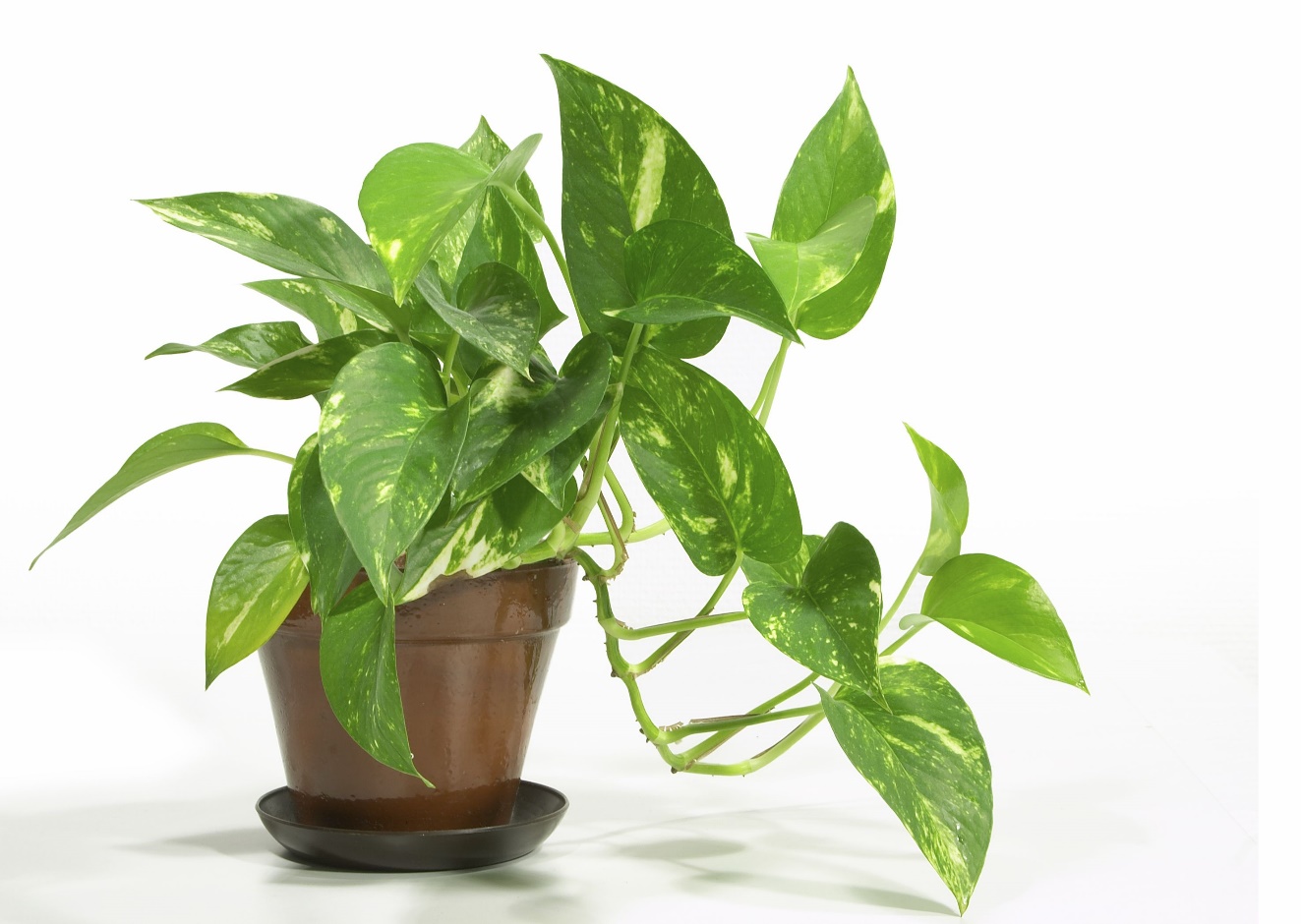 Cây bao thanh thiên
Cây trầu bà
Cây bonsai
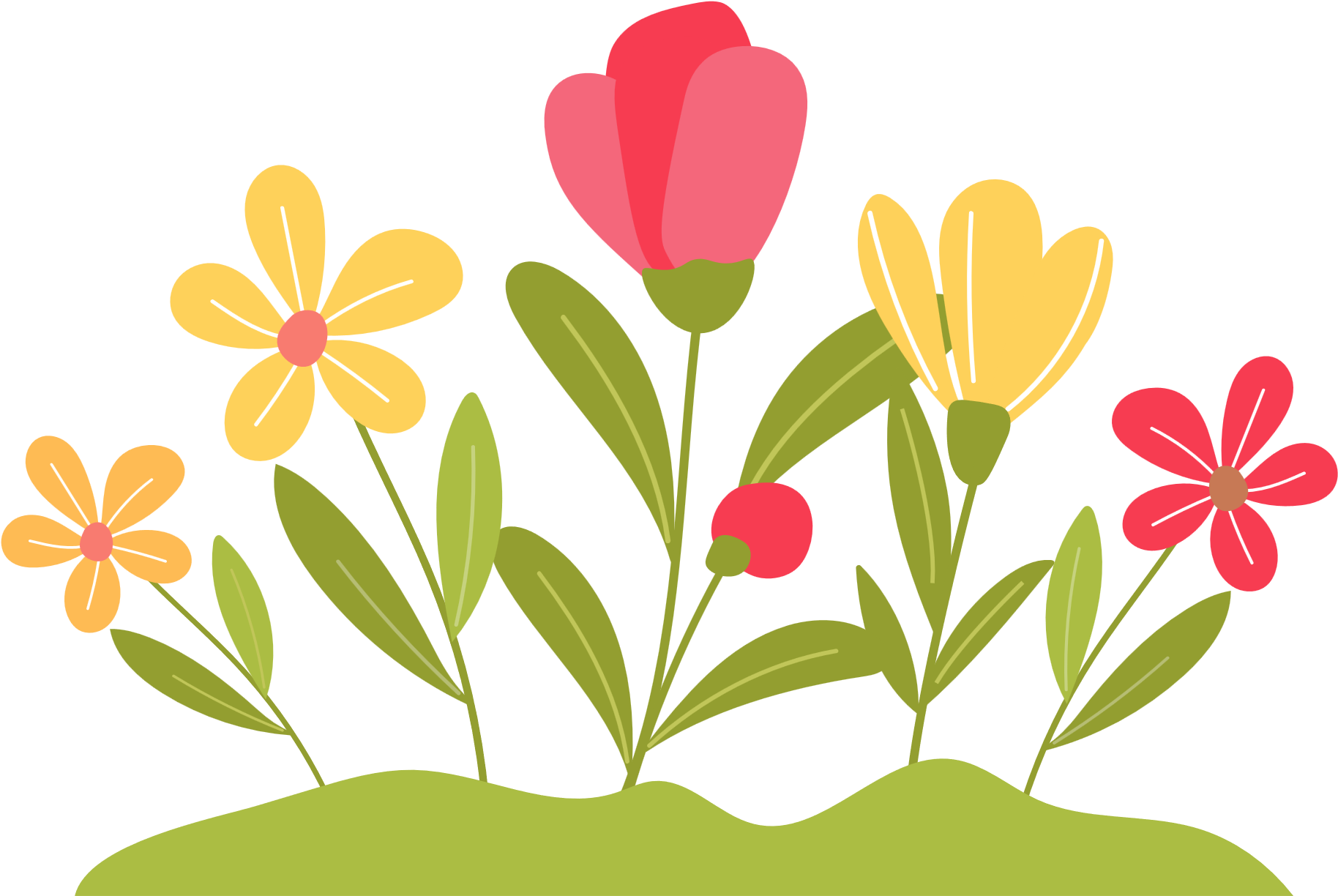 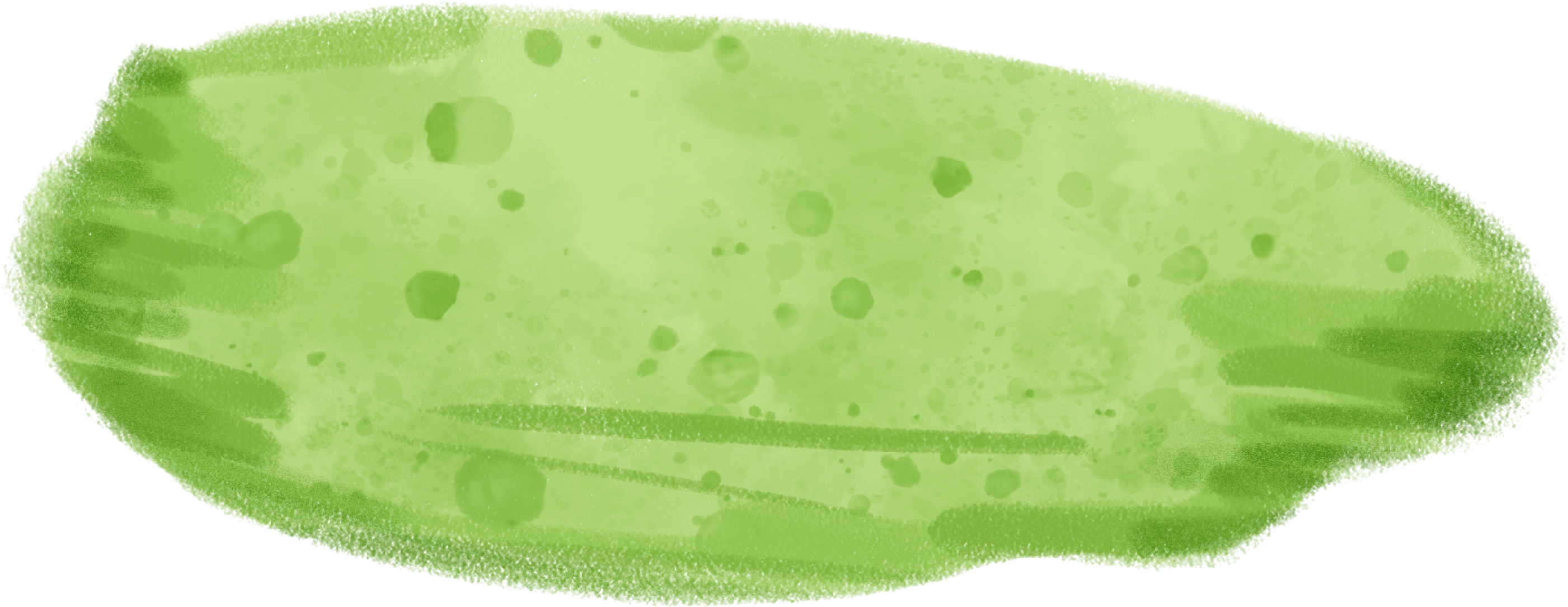 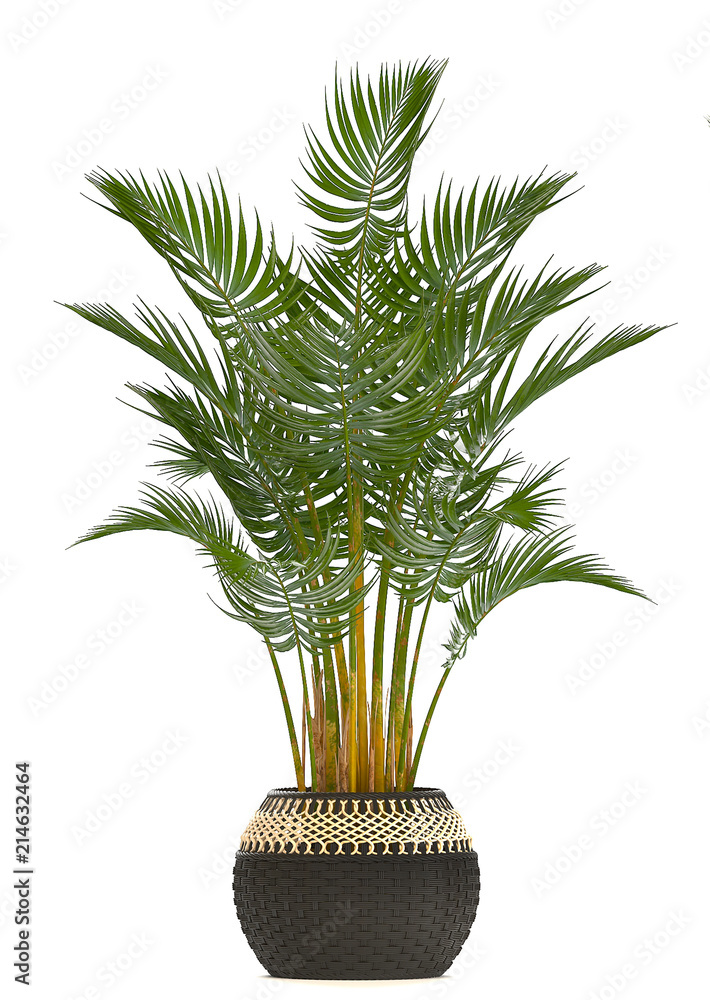 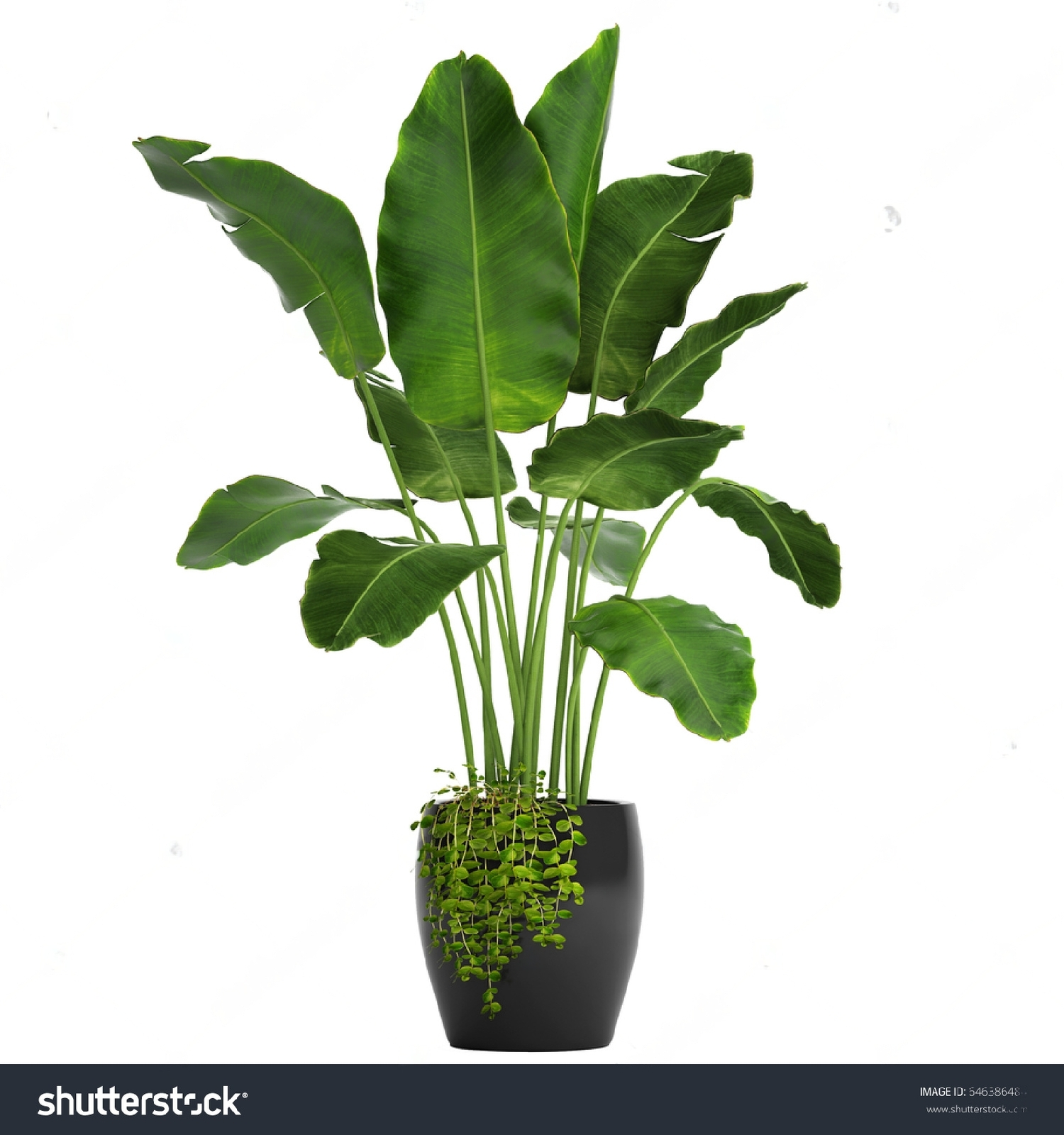 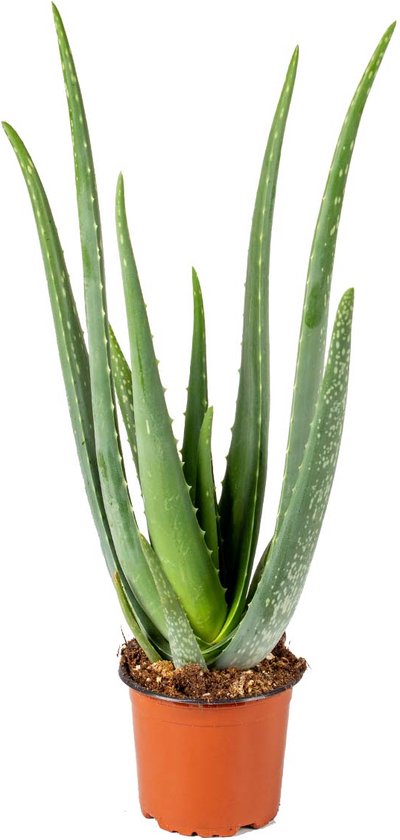 Cây nha đam
Cây cau tiểu trâm
Cây chuối cảnh
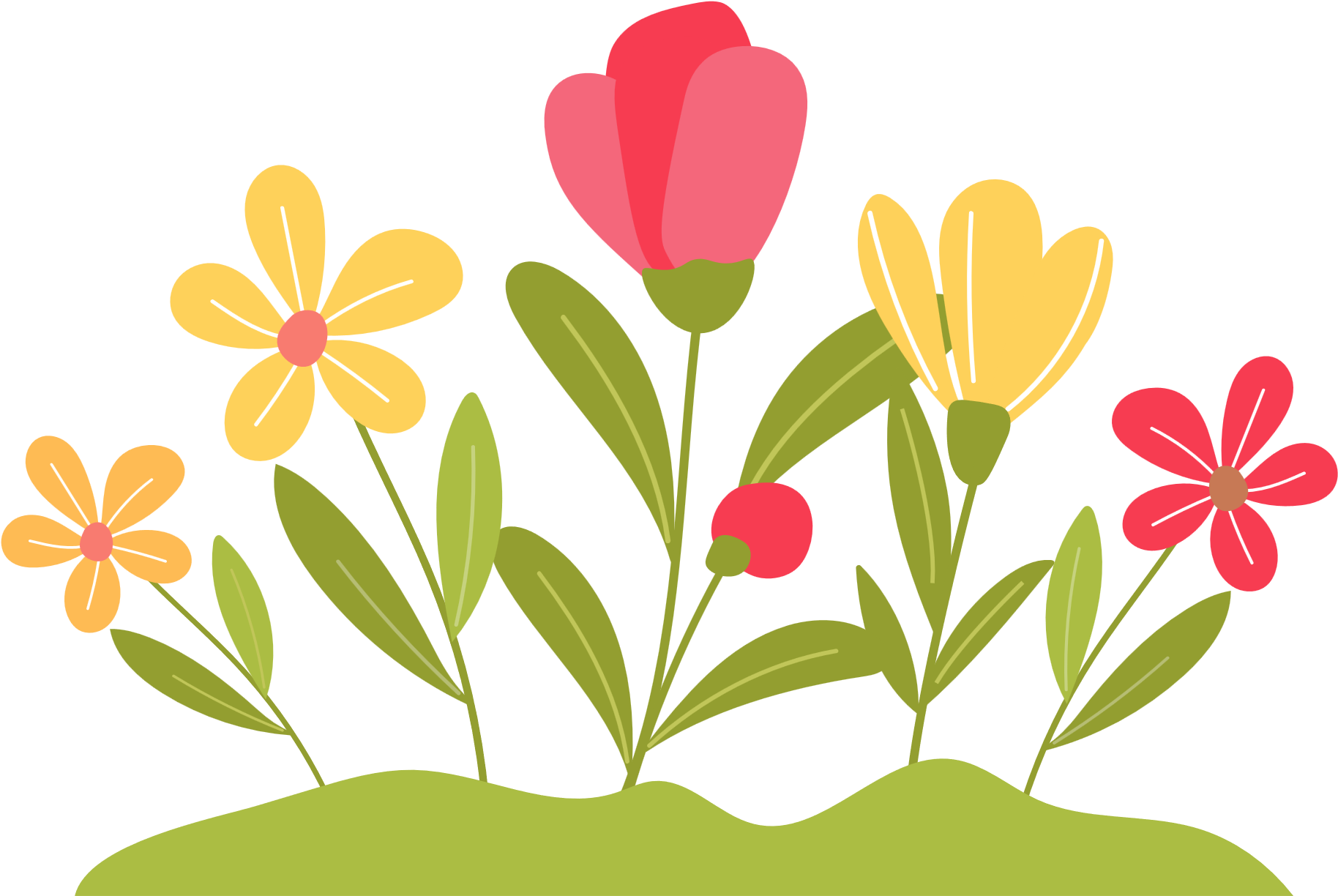 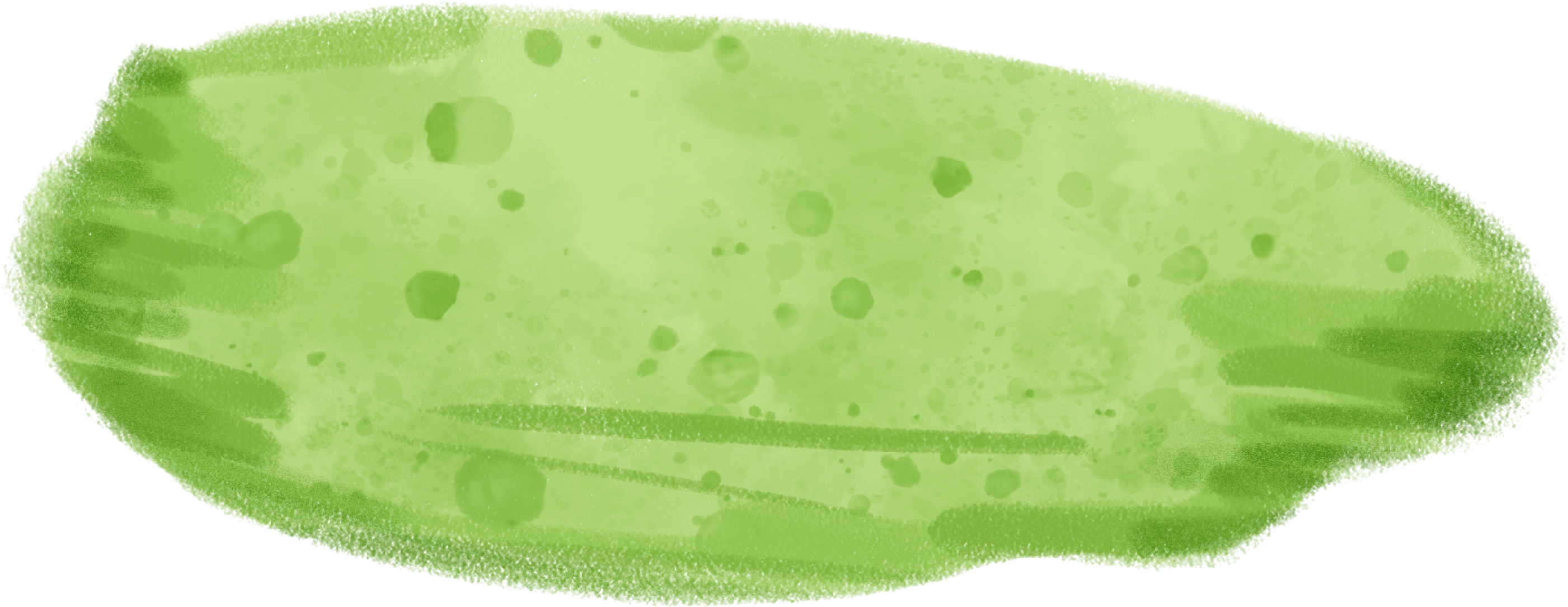 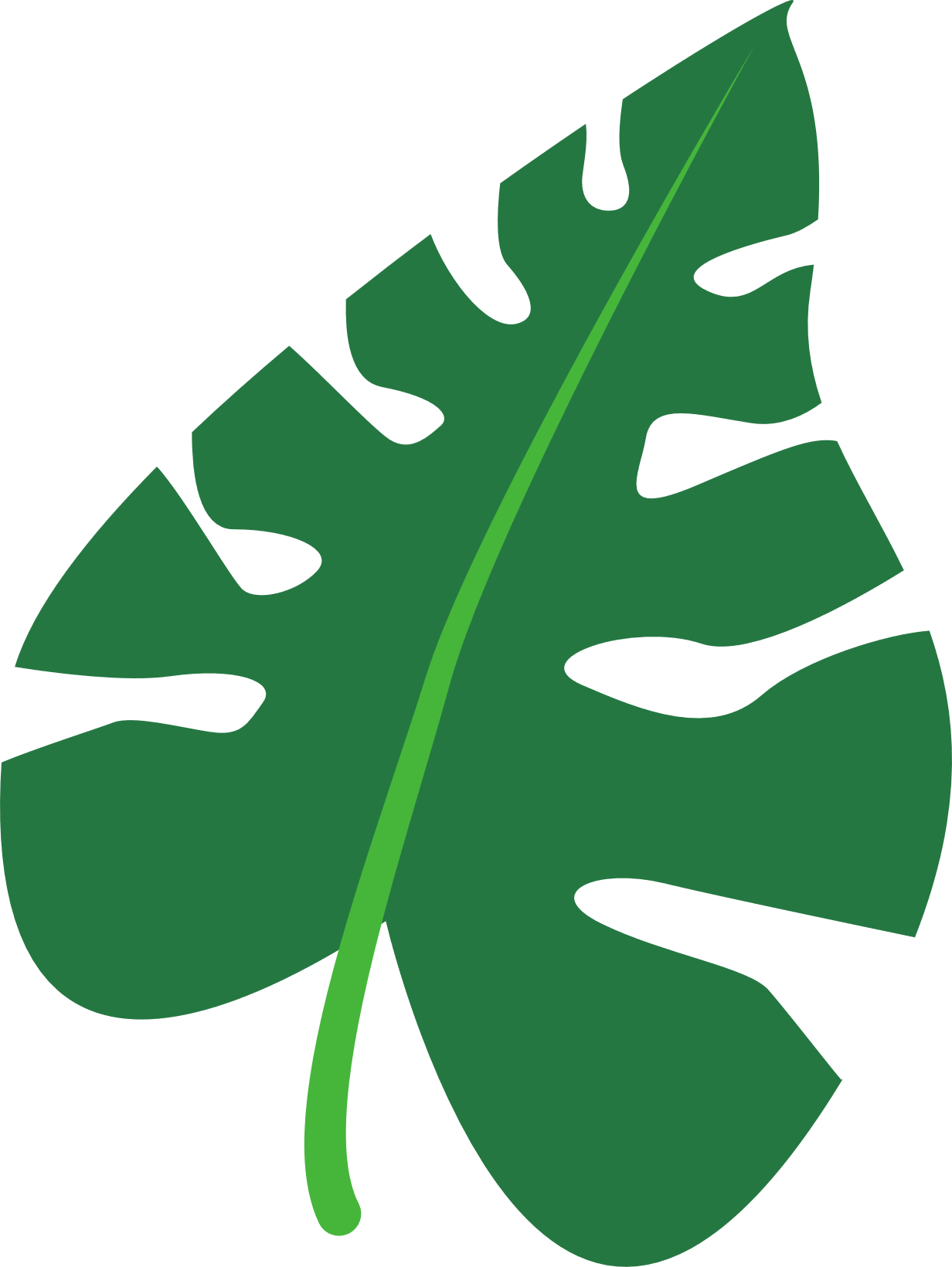 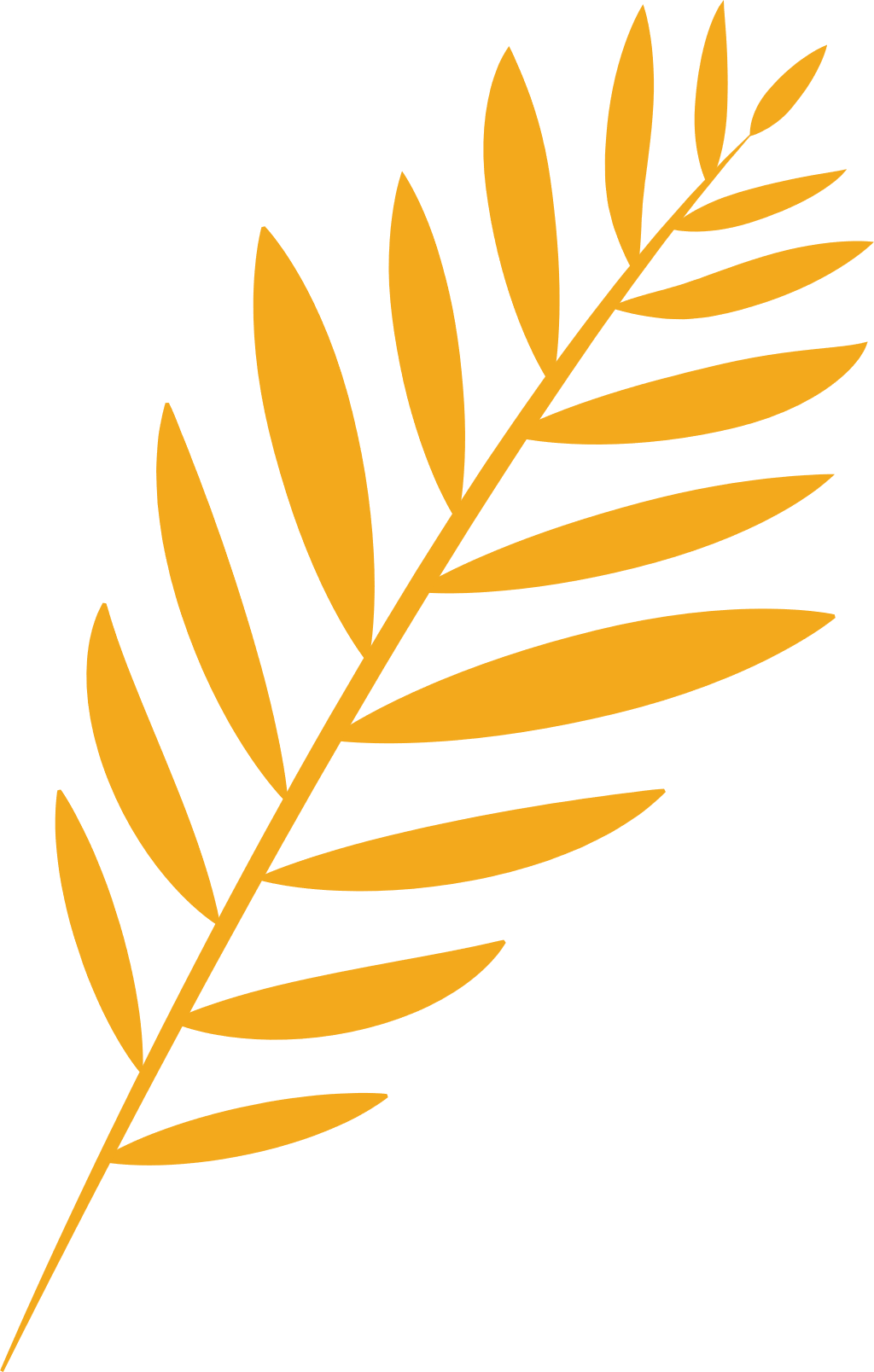 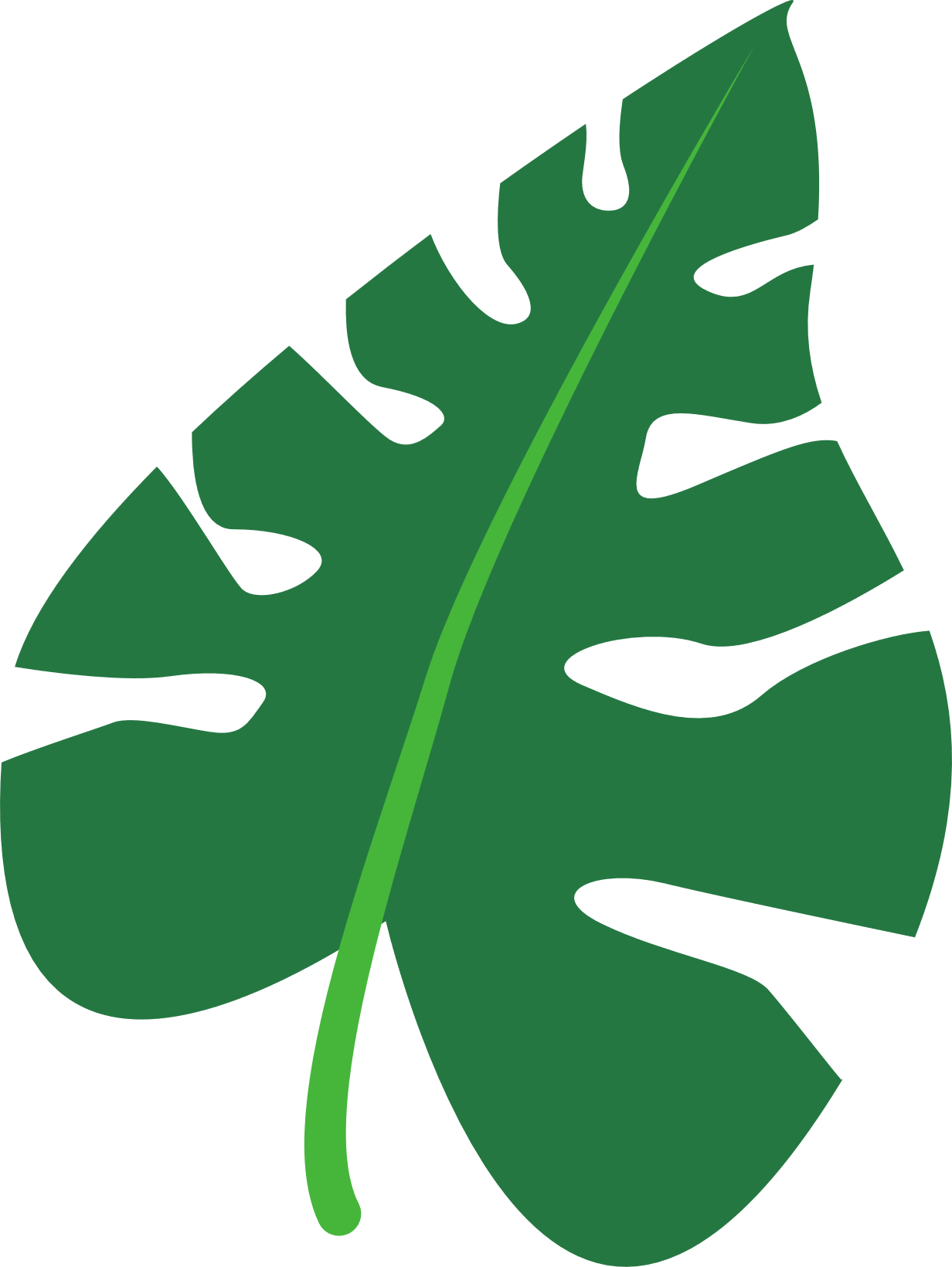 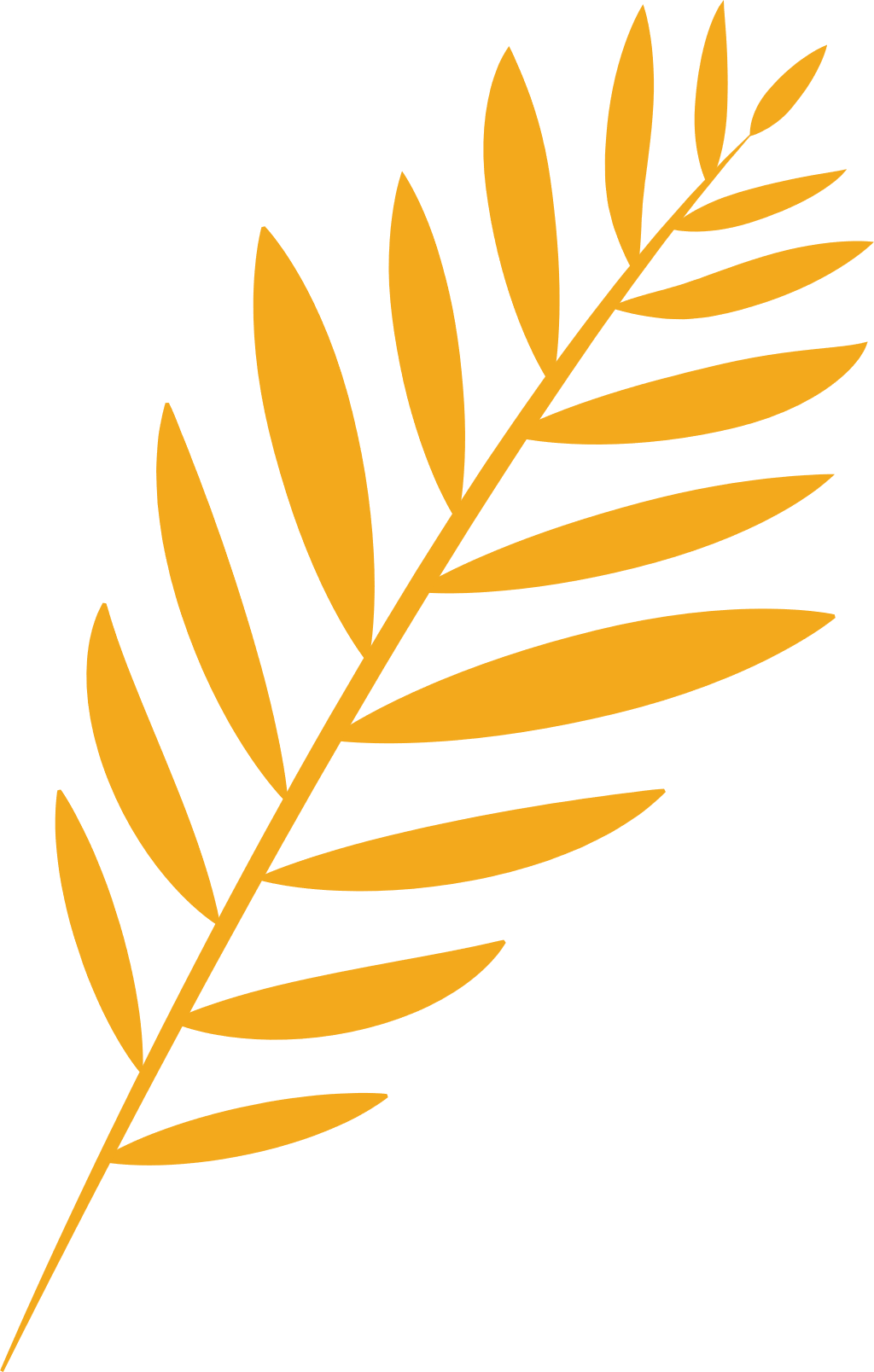 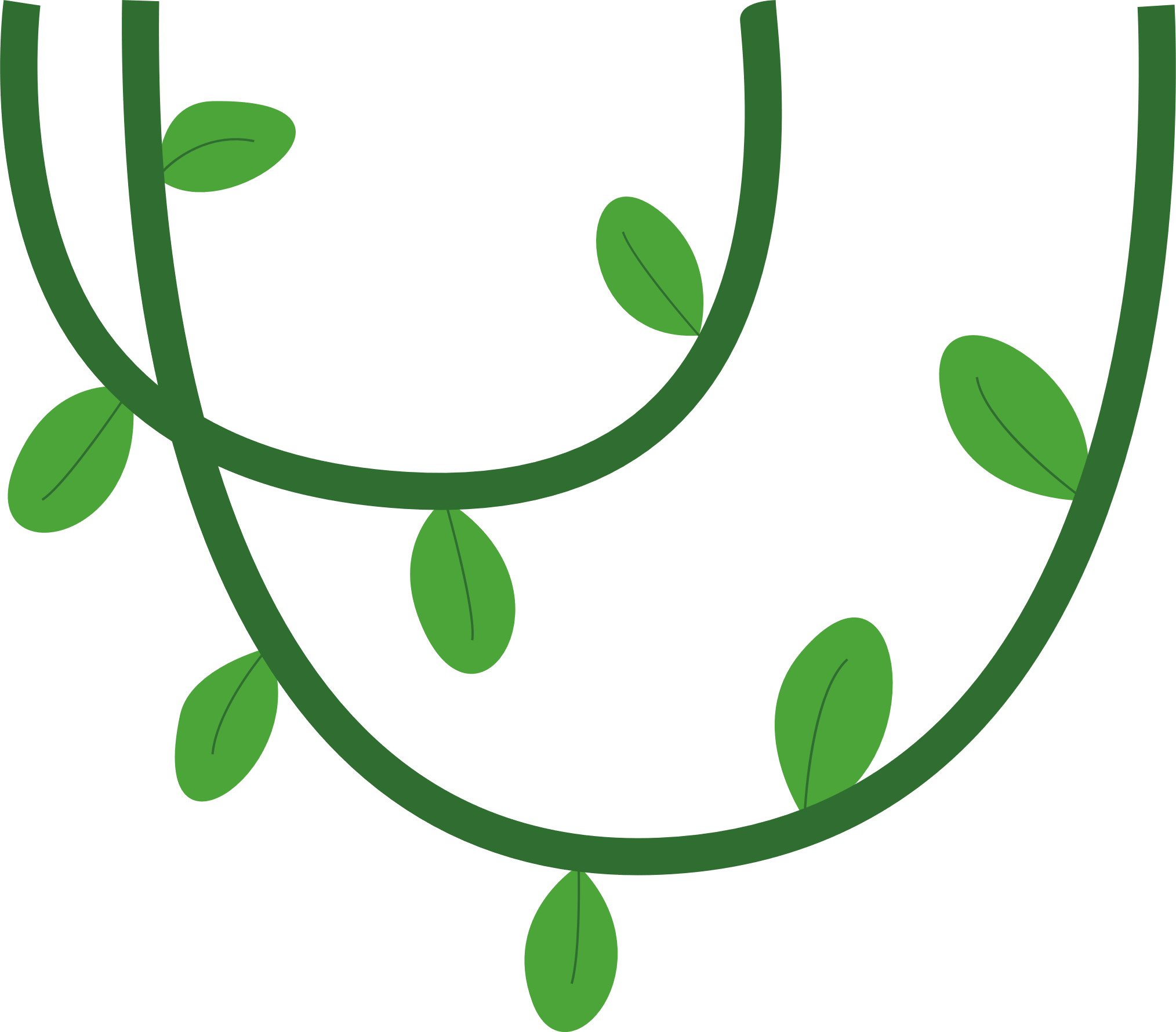 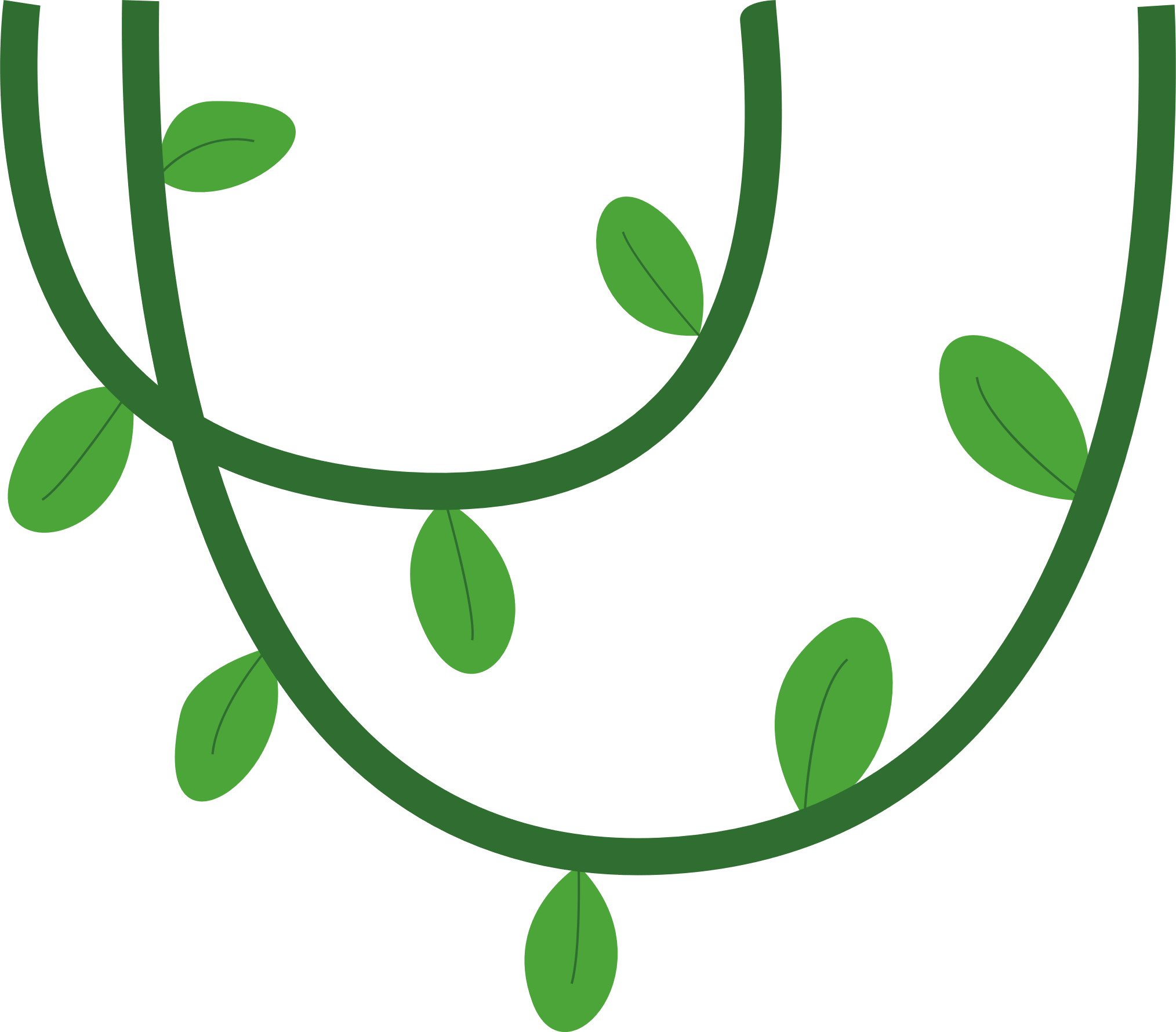 PHẦN 2.
MỘT SỐ ĐẶC ĐIỂM CHÍNH 
CỦA HOA VÀ CÂY CẢNH
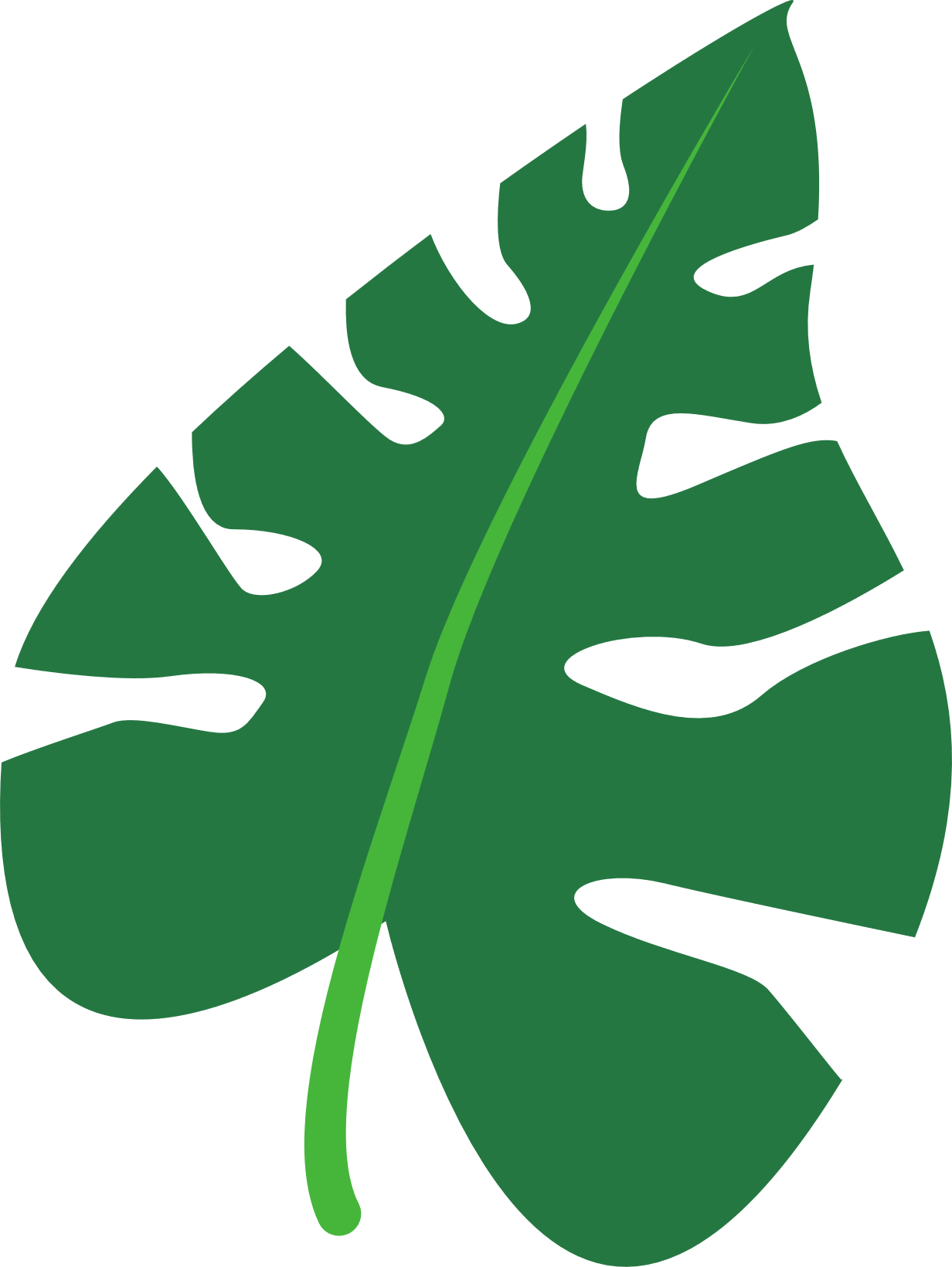 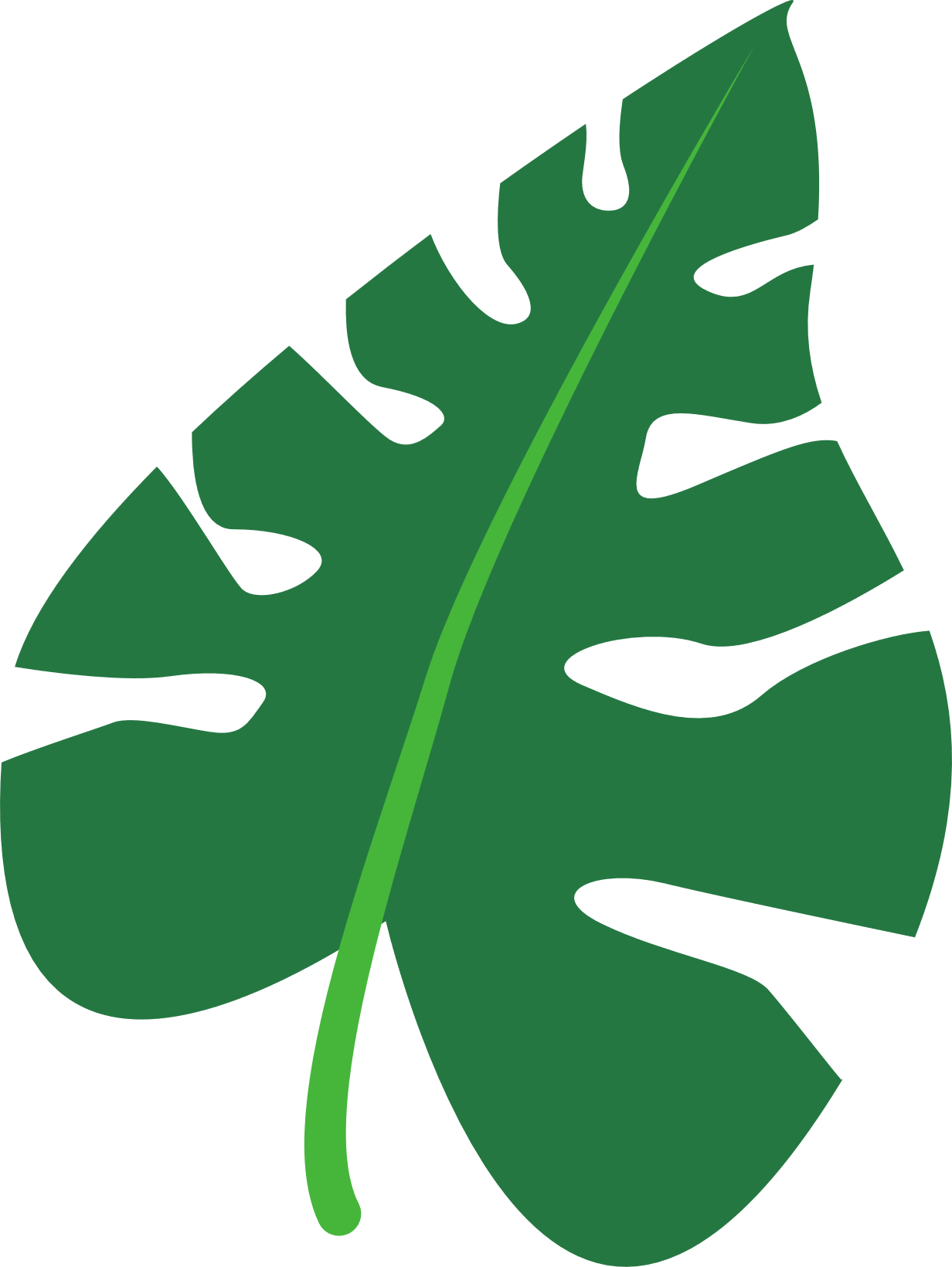 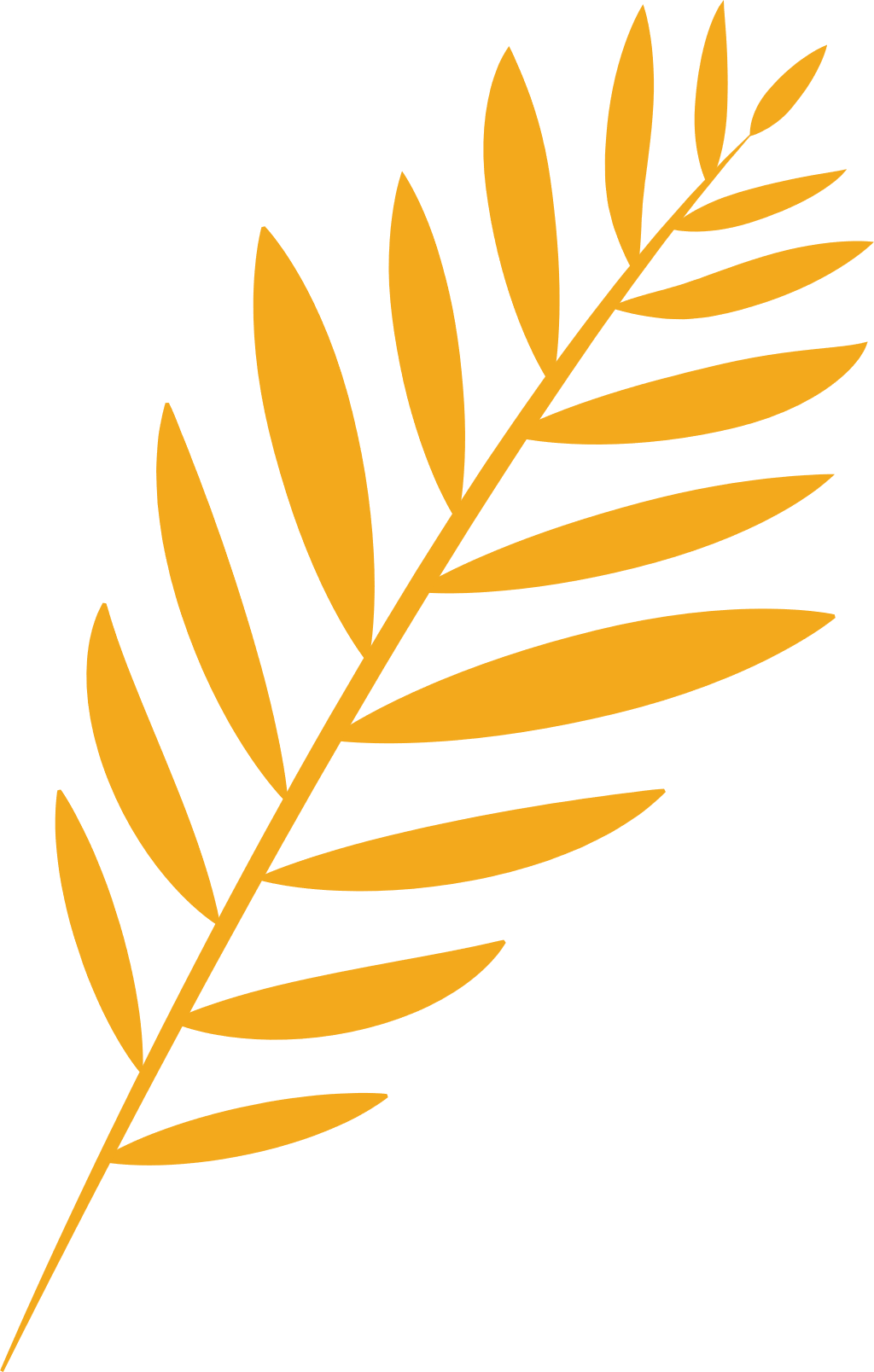 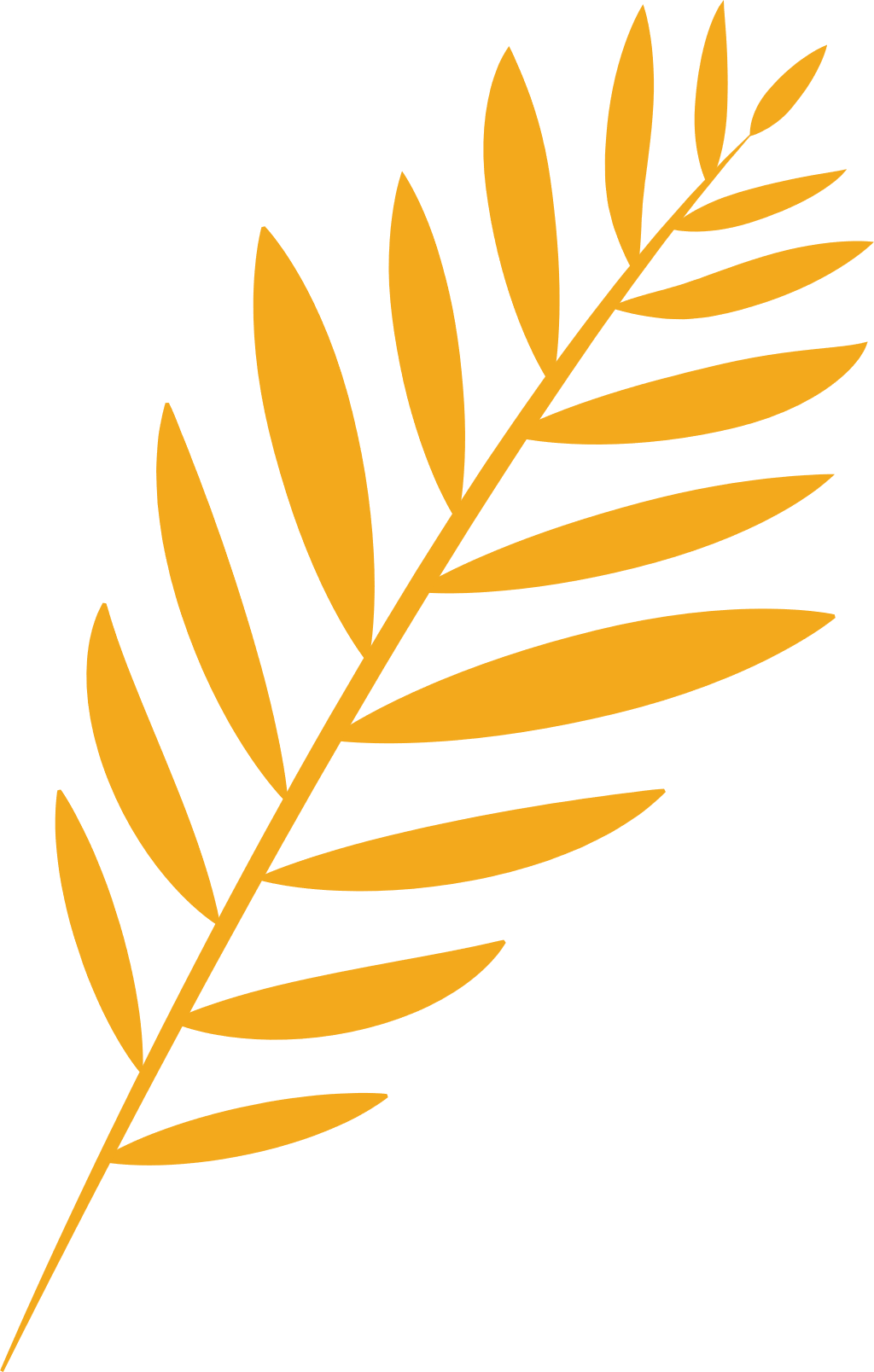 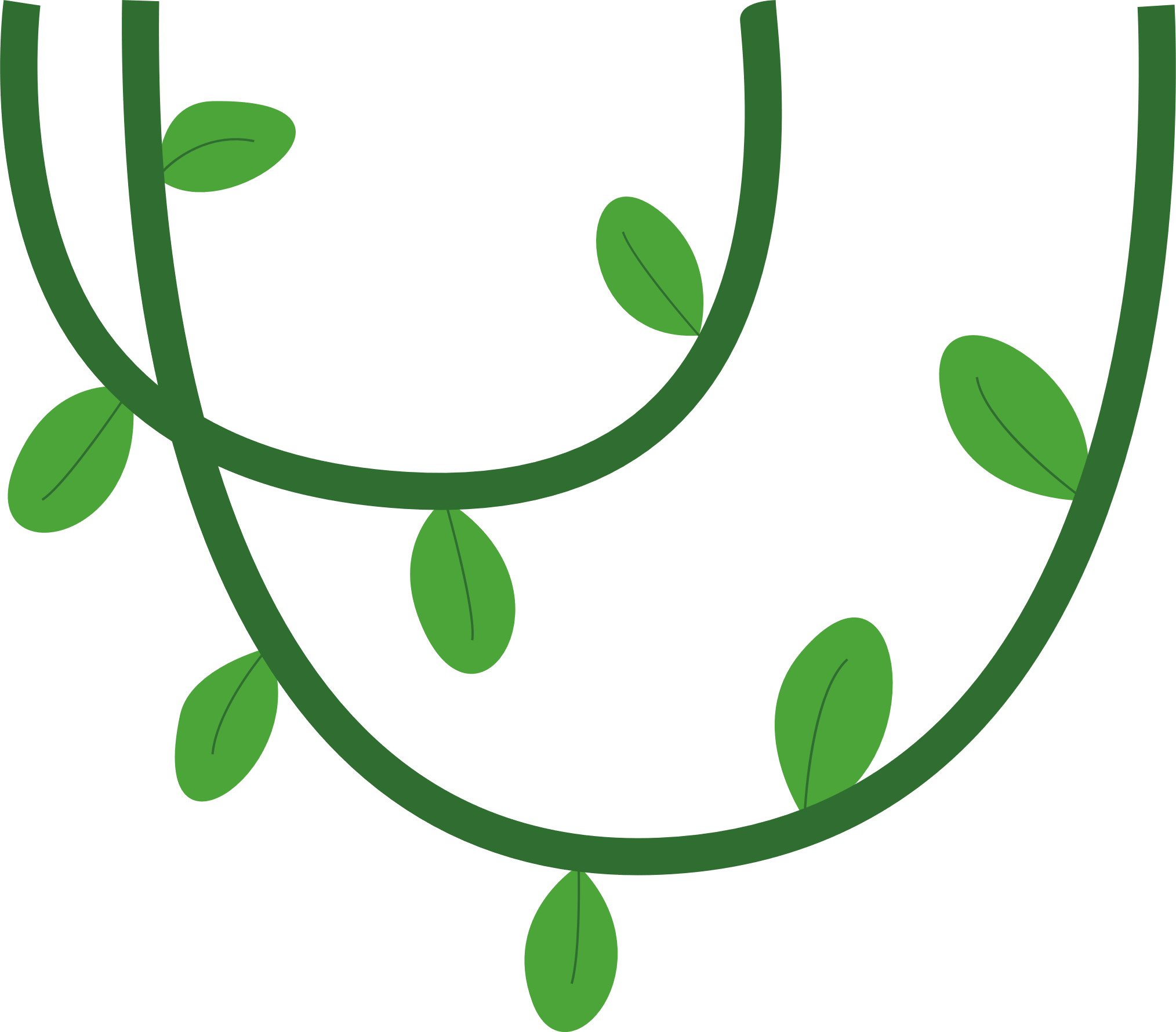 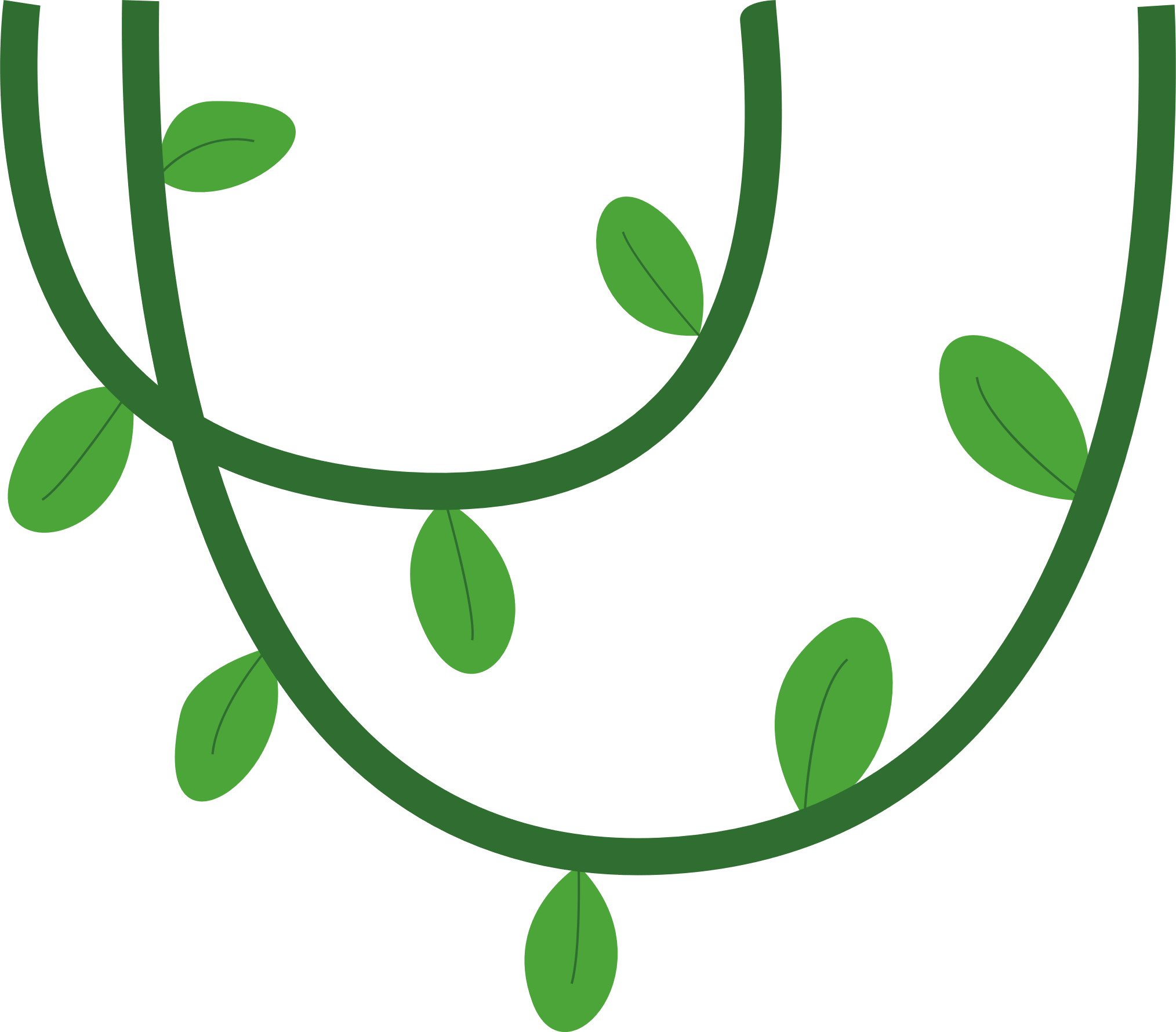 THẢO LUẬN NHÓM
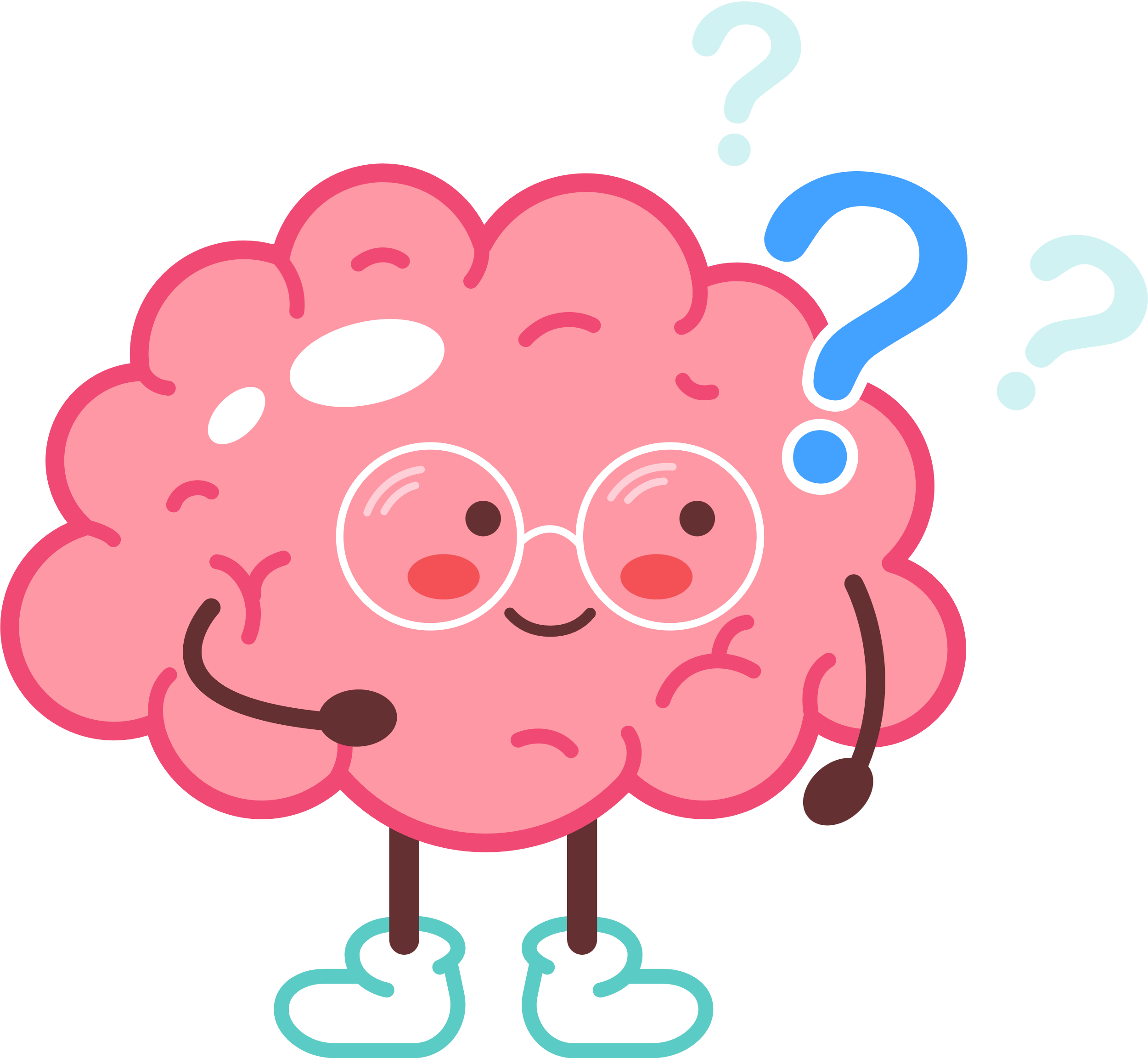 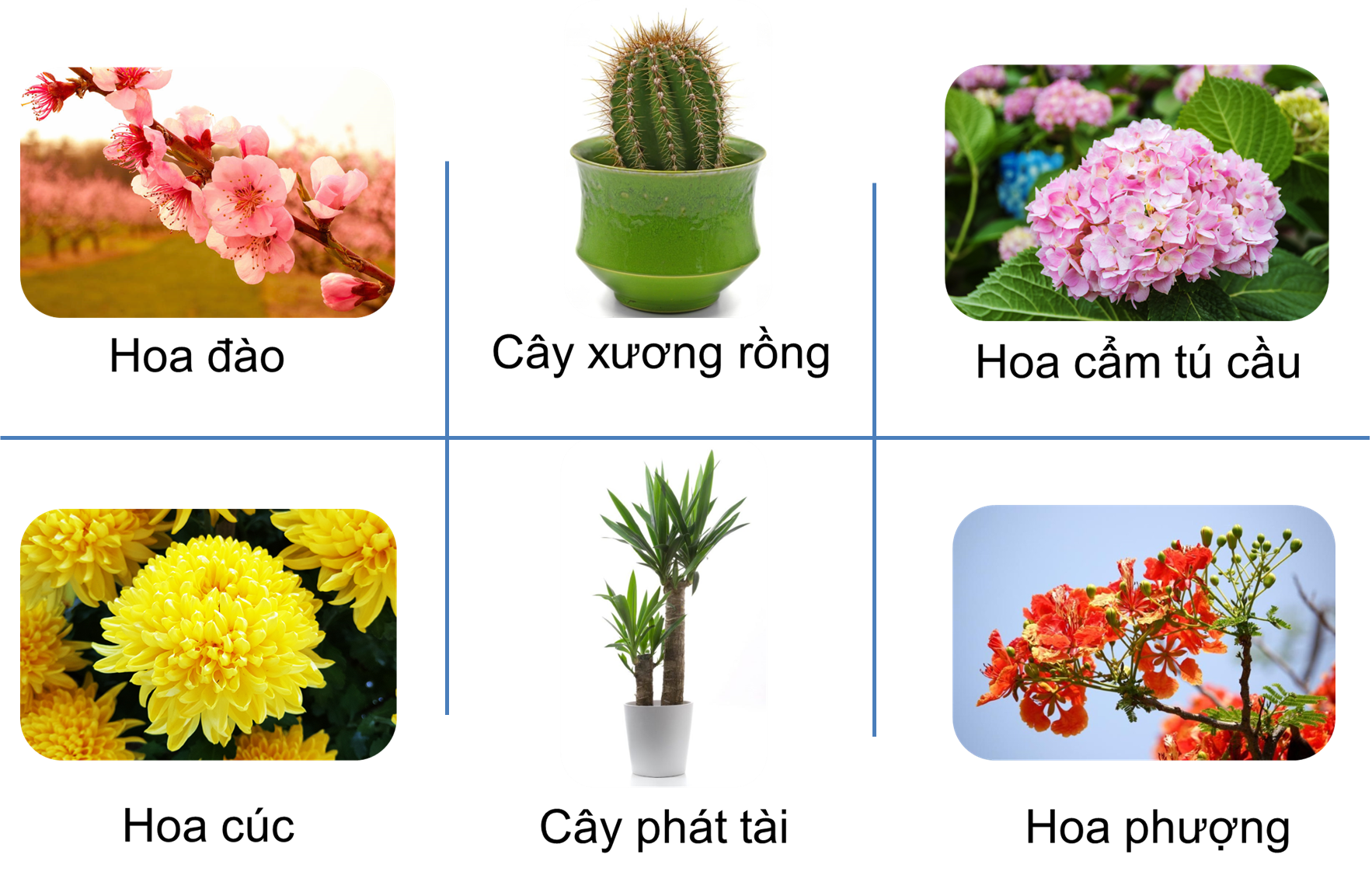 Quan sát và mô tả đặc điểm của các loài hoa, cây cảnh có trong hình?
Theo em, các loài hoa này thường nở vào mùa nào trong năm?
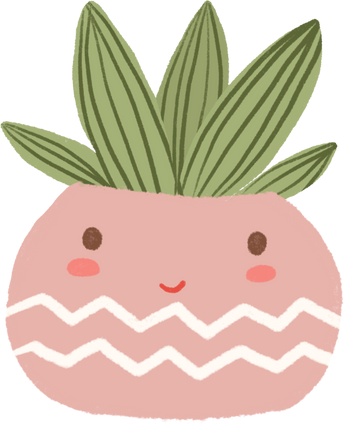 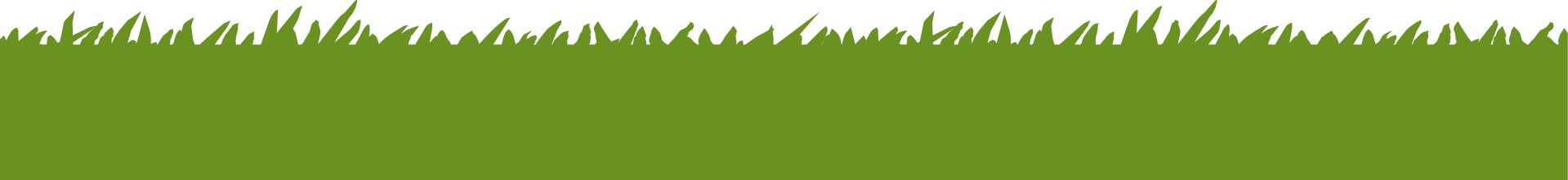 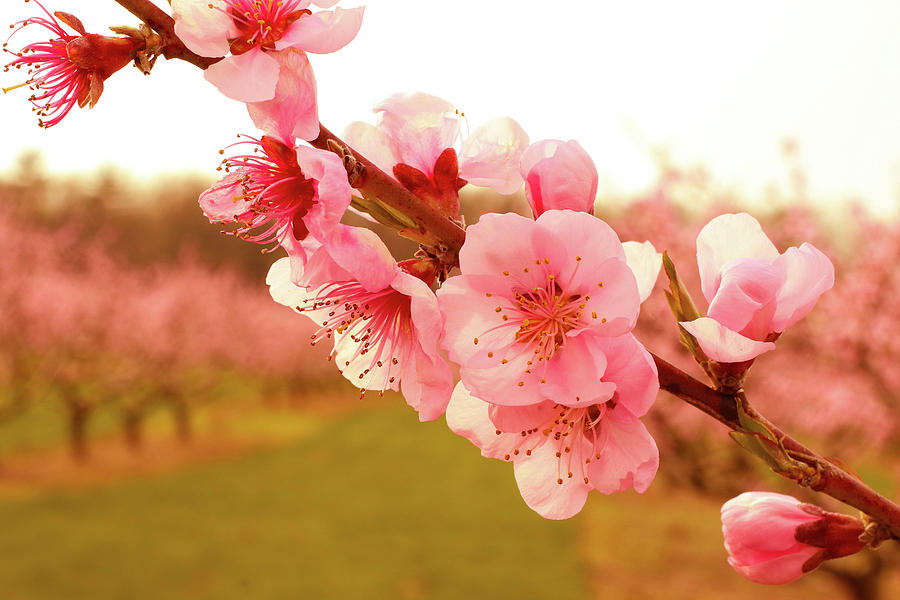 Đặc điểm: cánh hoa nhỏ, nhị vàng; thân gỗ
Mùa hoa nở: mùa xuân
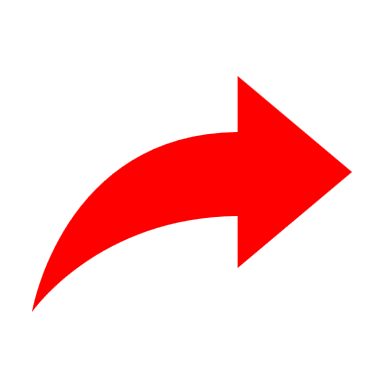 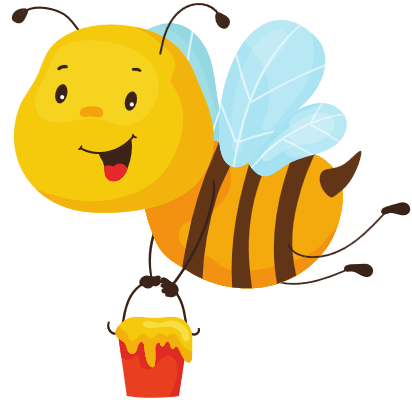 Hoa đào
Đặc điểm: hoa màu vàng, cánh hoa xếp thành nhiều lớp bao quanh nhị
Mùa hoa nở: mùa thu
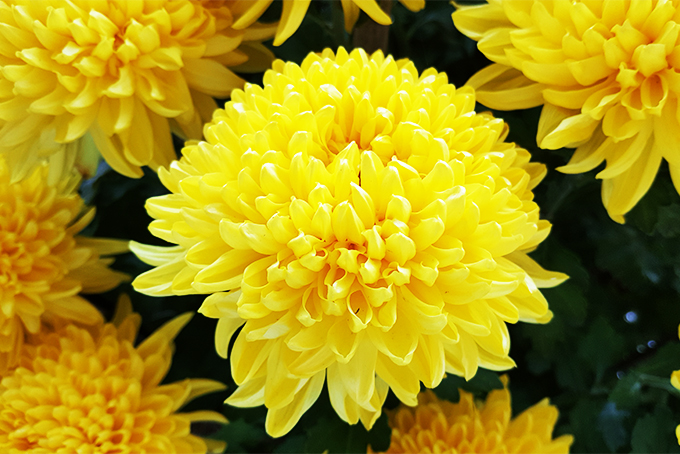 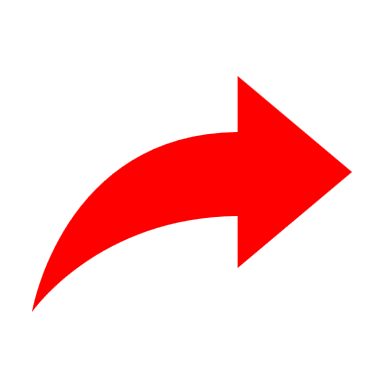 Hoa cúc
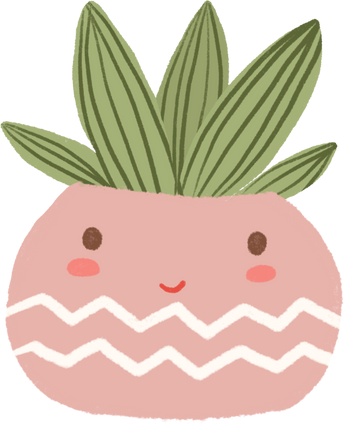 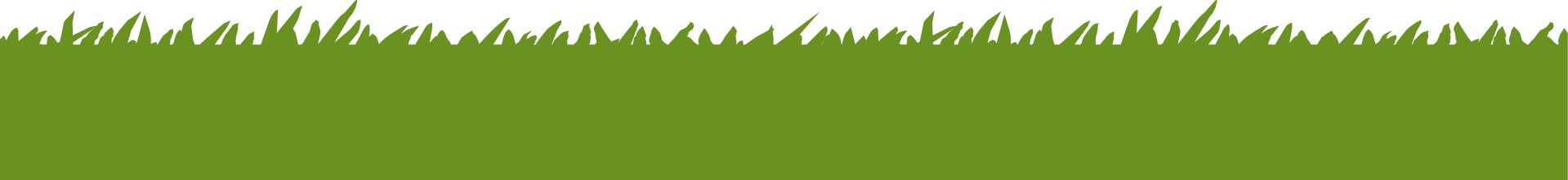 Đặc điểm: 
- Thân mọng nước
- Mọc thành bụi, có gai
- Có thể sống ở nơi nắng hạn
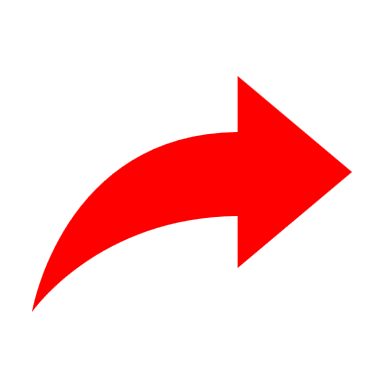 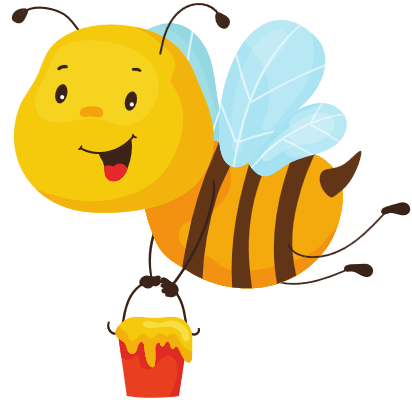 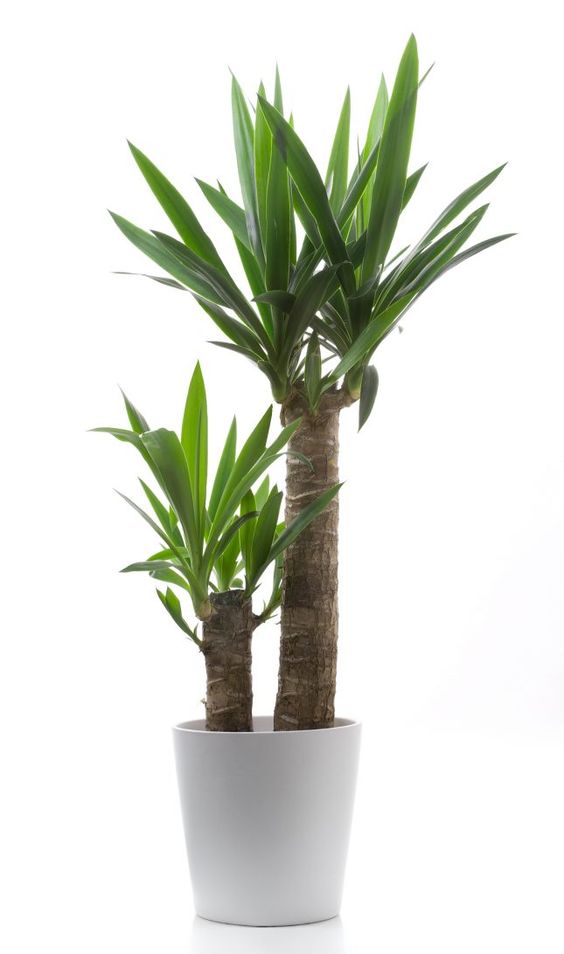 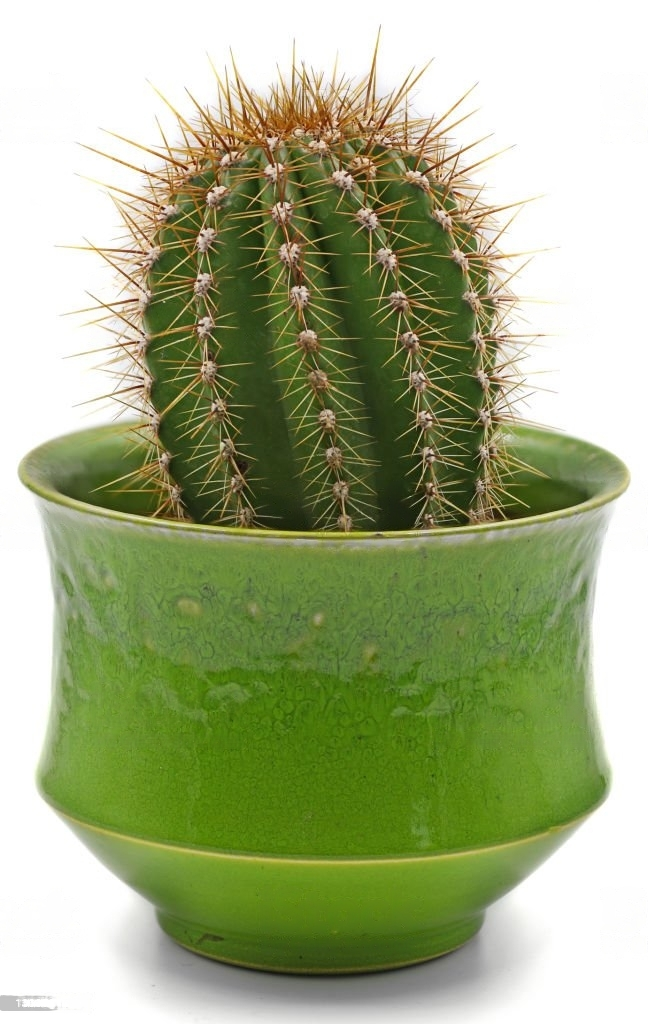 Đặc điểm:
- Mọc thành bụi, nhiều nhánh
- Lá cây mọc dài, hướng thẳng lên trời
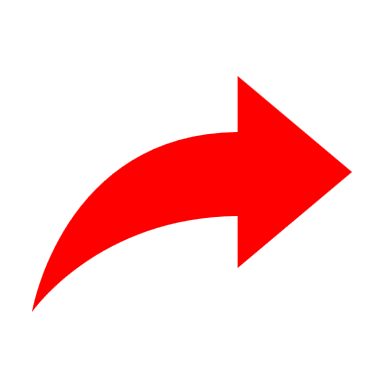 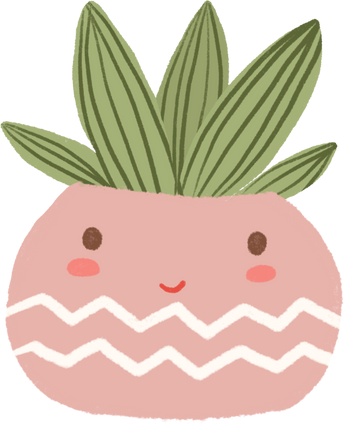 Cây xương rồng
Cây phát lộc
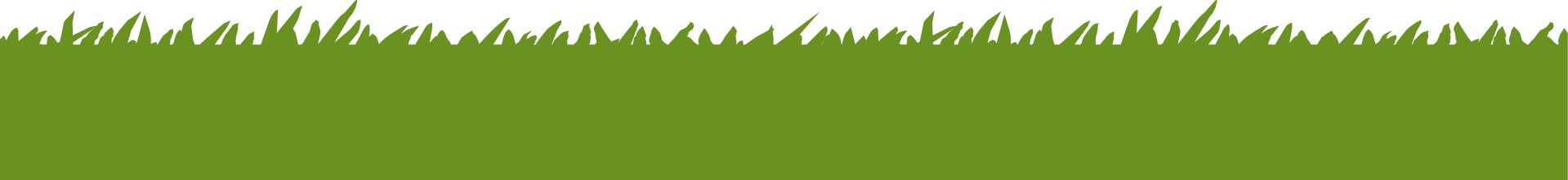 Đặc điểm: 
- Cánh hoa mỏng, xếp thành từng chùm
- Thân có màu xanh lục
Mùa hoa nở: Quanh năm
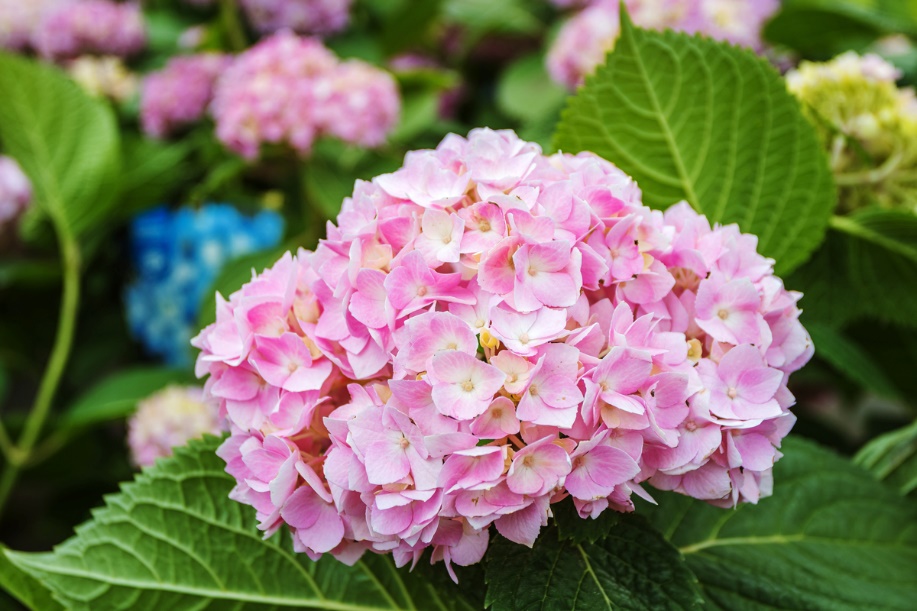 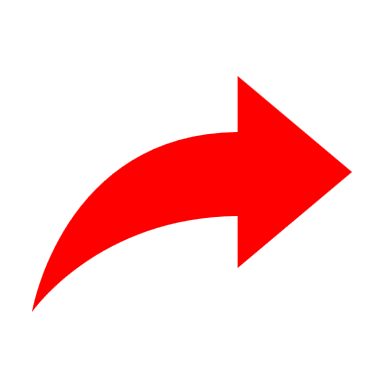 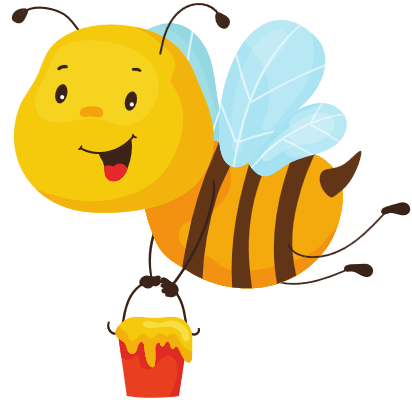 Hoa cẩm tú cầu
Đặc điểm:
- Hoa màu đỏ tươi, nở thành chùm; thân gỗ
Mùa hoa nở: Mùa hè
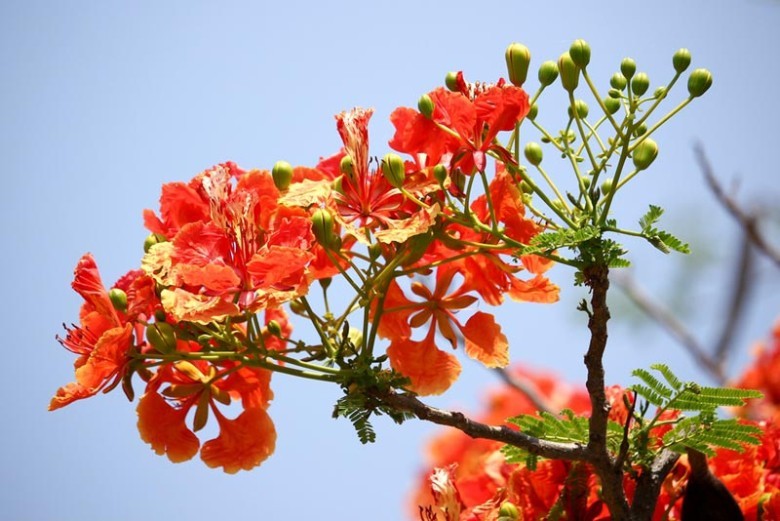 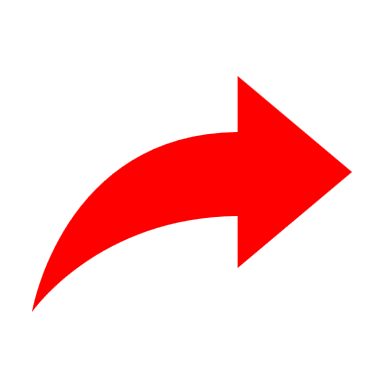 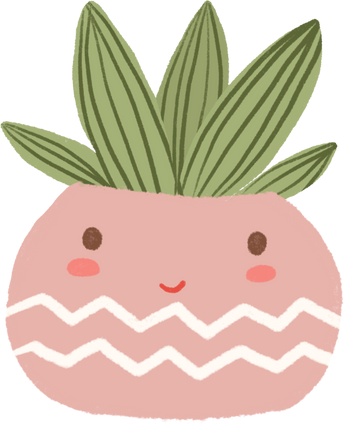 Hoa phượng
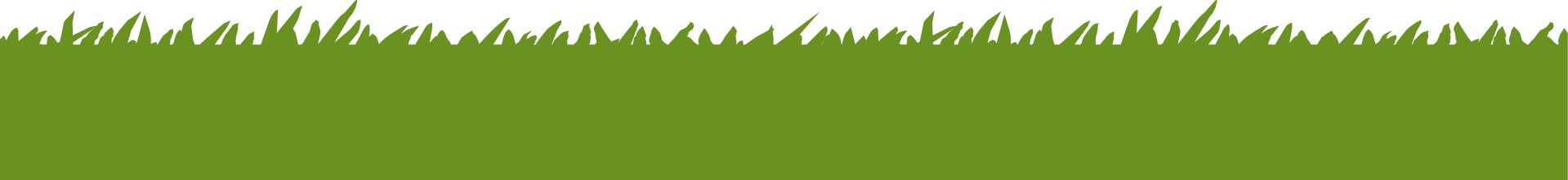 THẢO LUẬN NHÓM
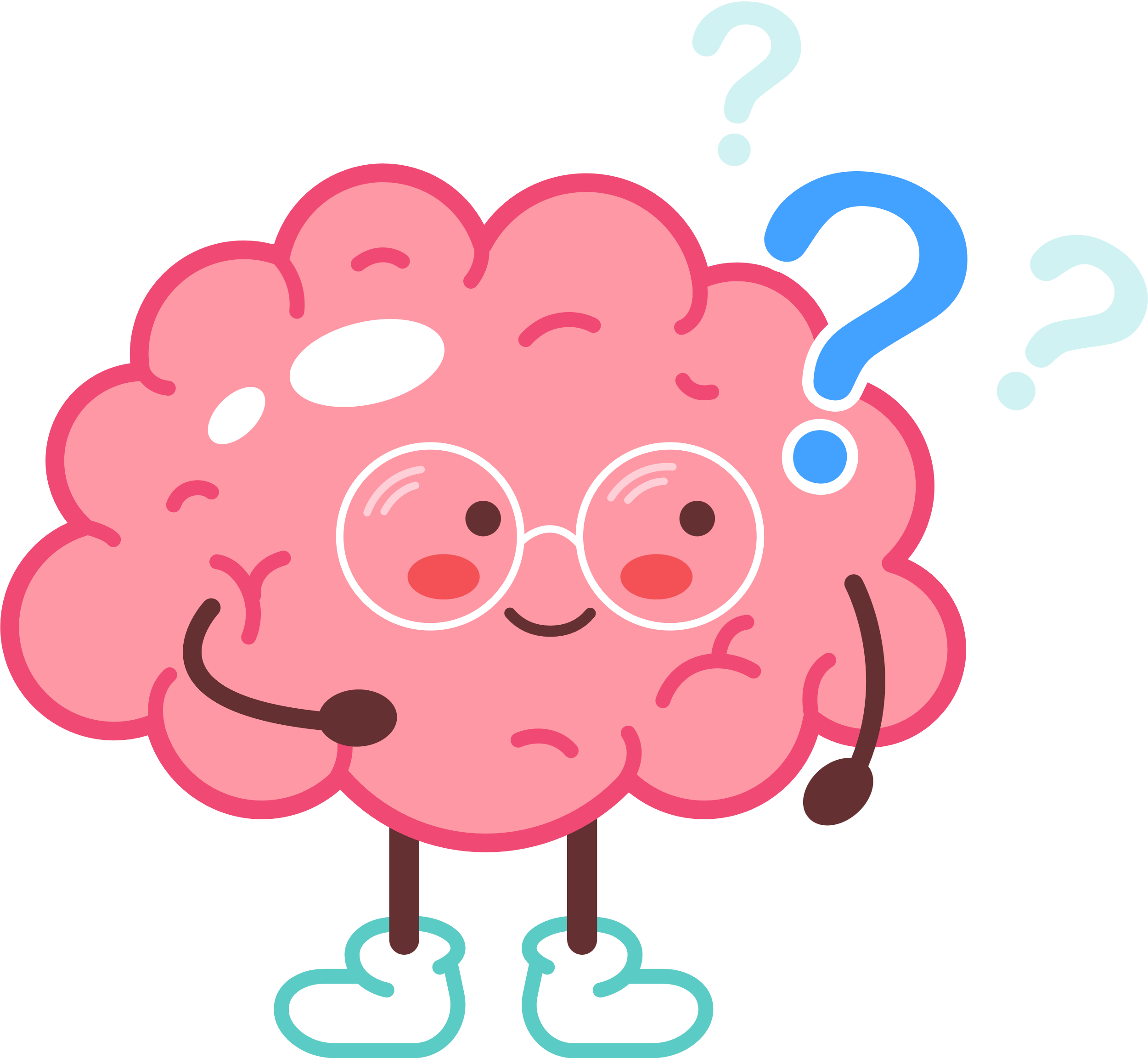 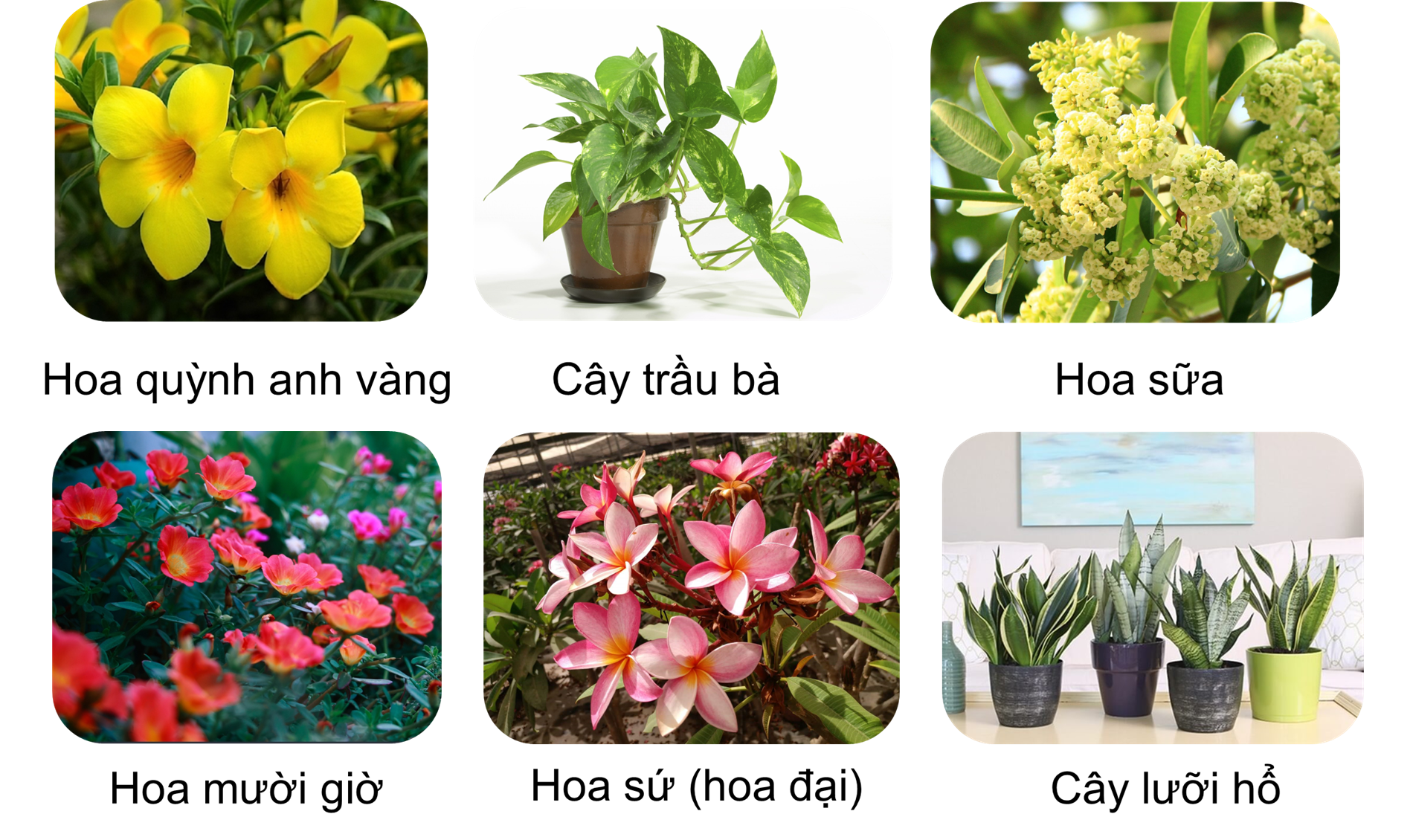 Em hãy gắn thẻ mô tả đặc điểm, ý nghĩ của loài hoa, cây cảnh tương ứng với hình ảnh minh họa dưới đây.
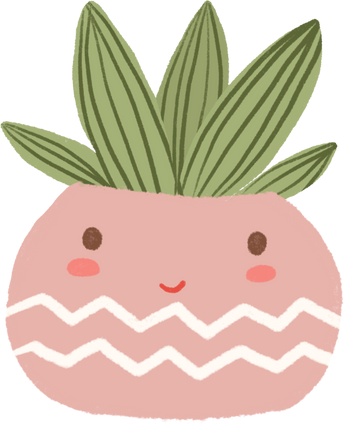 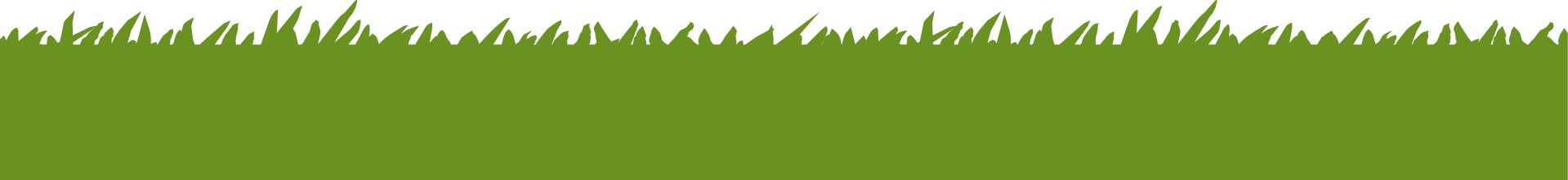 Thẻ 1
Thẻ 2
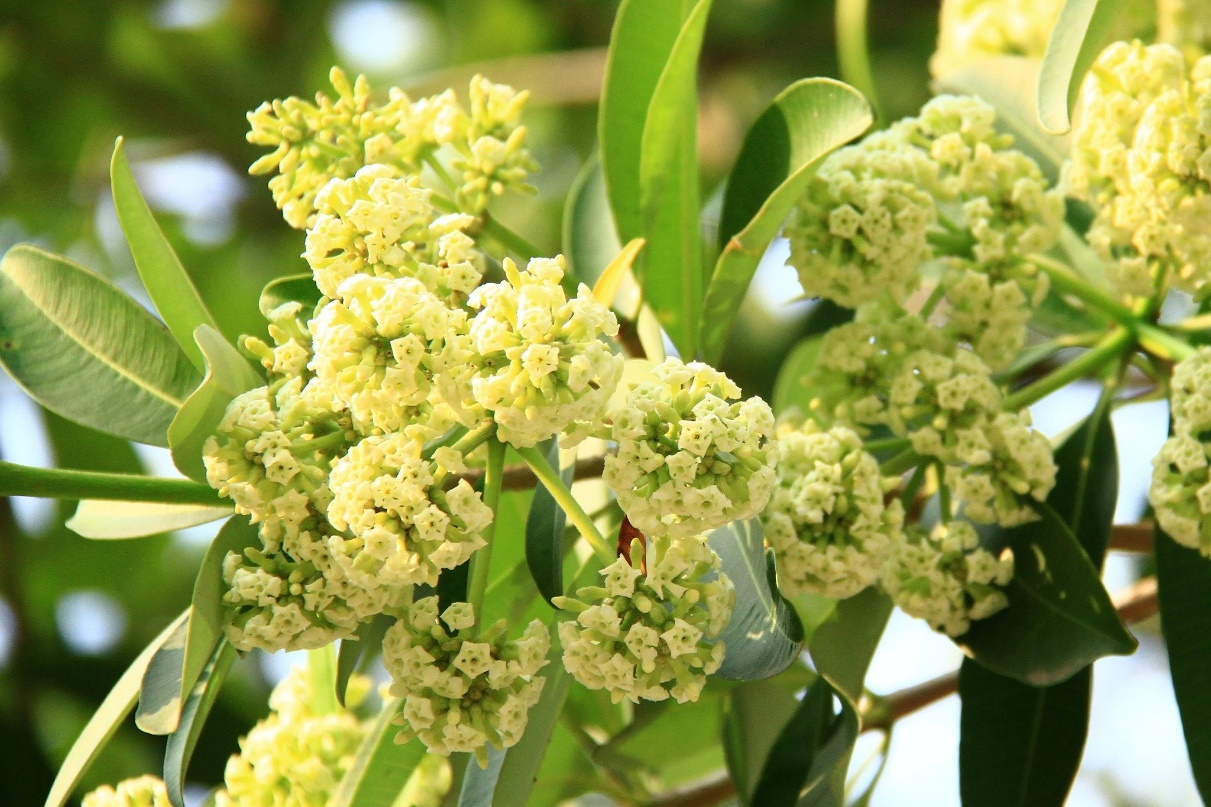 Đặc điểm: Hoa kết thành từng chùm, mỗi hoa có năm cánh; màu trắng, vàng, hồng hay xanh nhạt; mùi thơm nồng nàn nhất là lúc về đêm.
Ý nghĩa: Tượng trưng cho mùa thu Hà Nội
Đặc điểm: Hoa có màu vàng, hình chuông, cánh loe rộng ở miệng; mỗi hoa có từ 4 đến 6 cánh, mép cánh tròn, mềm, mỏng.
Ý nghĩa: Biểu tượng của sự thành công.
Hoa sữa
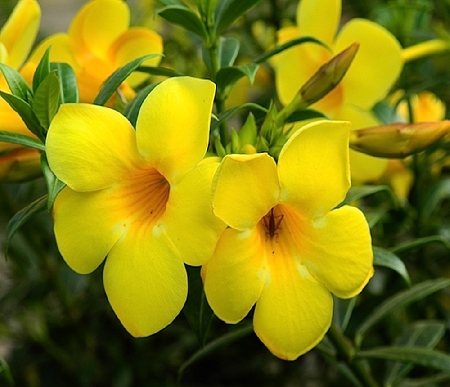 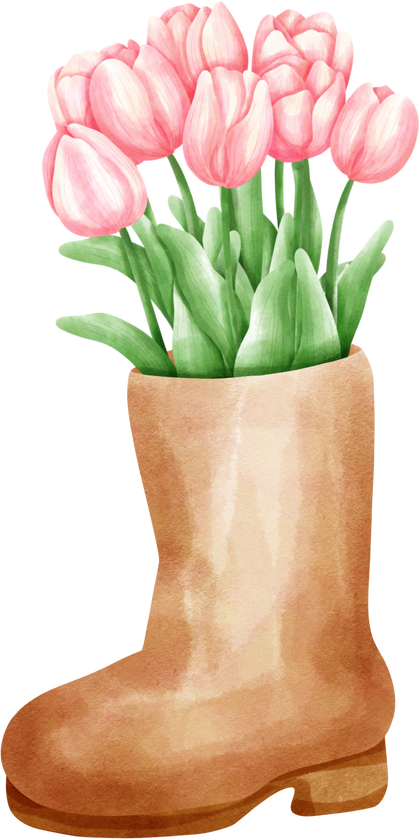 Hoa quỳnh anh vàng
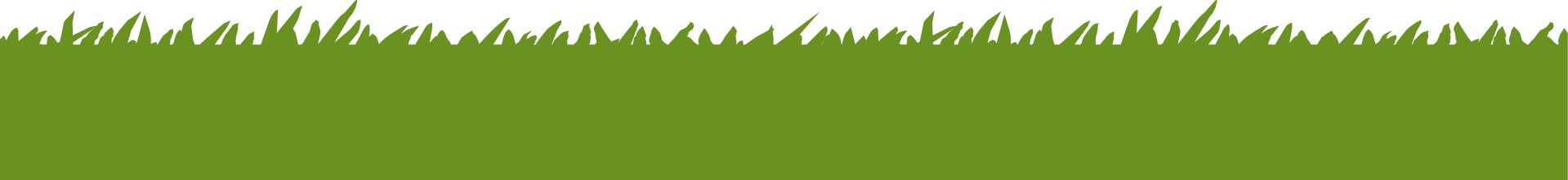 Thẻ 3
Thẻ 4
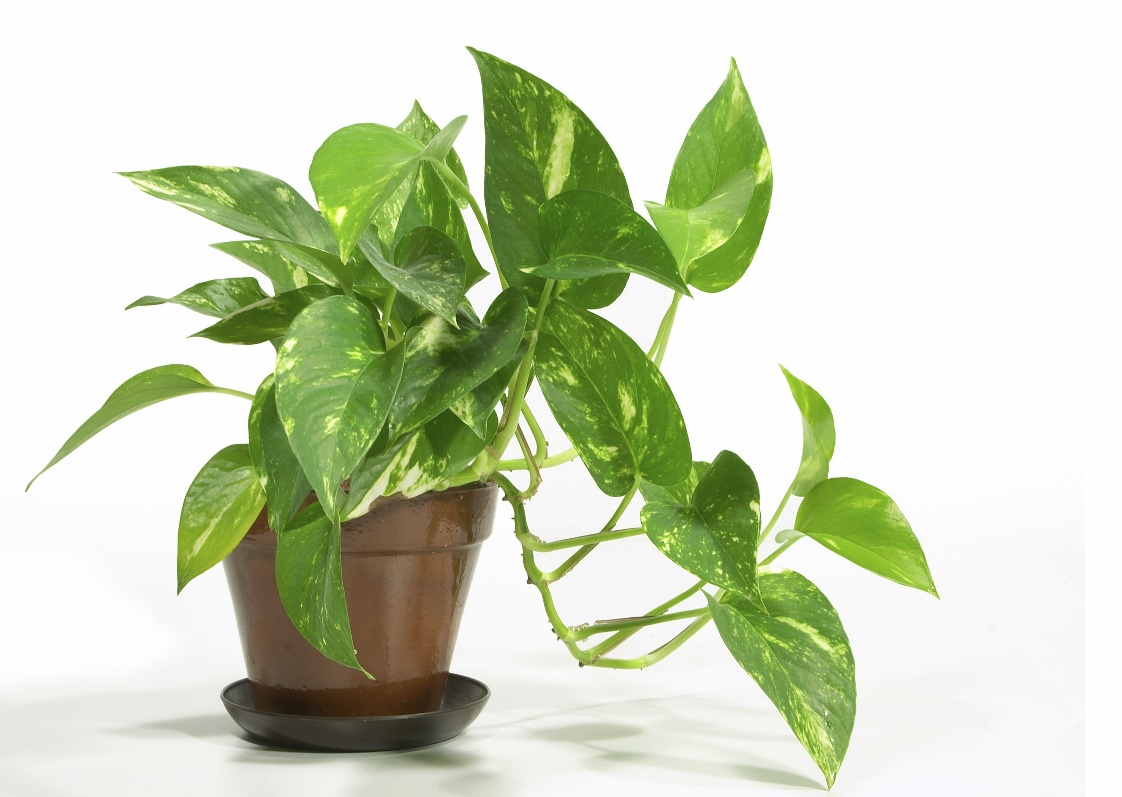 Đặc điểm: Cây có màu xanh đậm, lá cứng, dày, trông như ngọn giáo, viền lá màu vàng từ gốc lên đến ngọn.
Ý nghĩa: Tượng trưng cho sự may mắn.
Đặc điểm: Cây thân leo, nhiều rễ; lá gần giống hình trái tim, có màu xanh bóng, thon dài ở phần đuôi.
Ý nghĩa: Biểu tượng của sự phát triển thịnh vượng.
Cây trầu bà
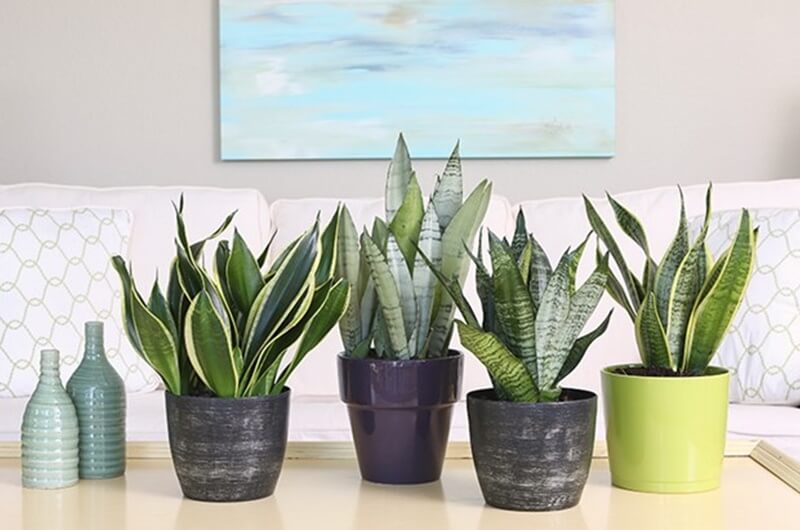 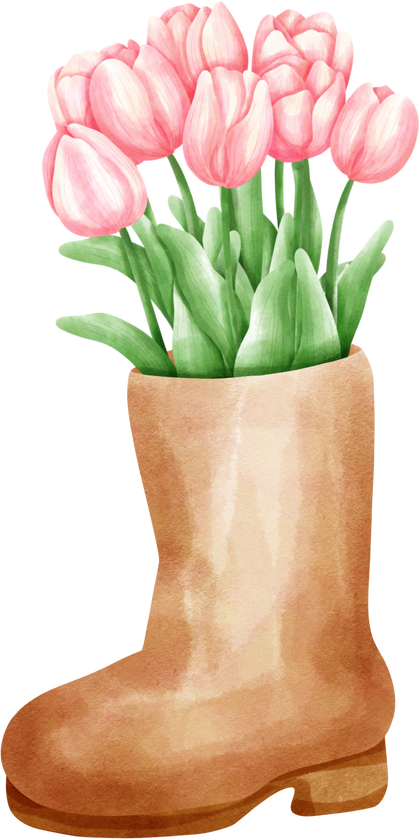 Cây lưỡi hổ
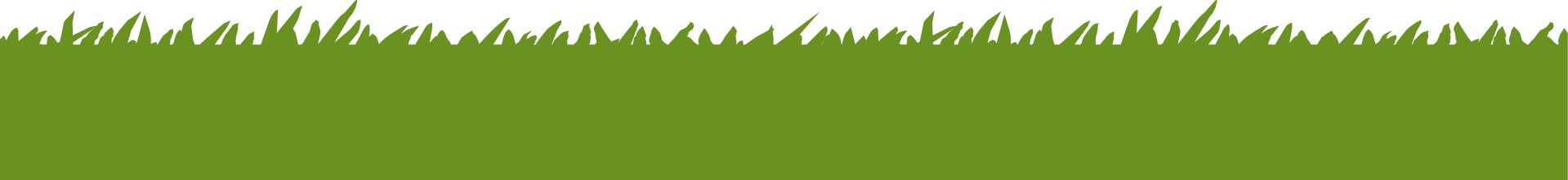 Thẻ 5
Thẻ 6
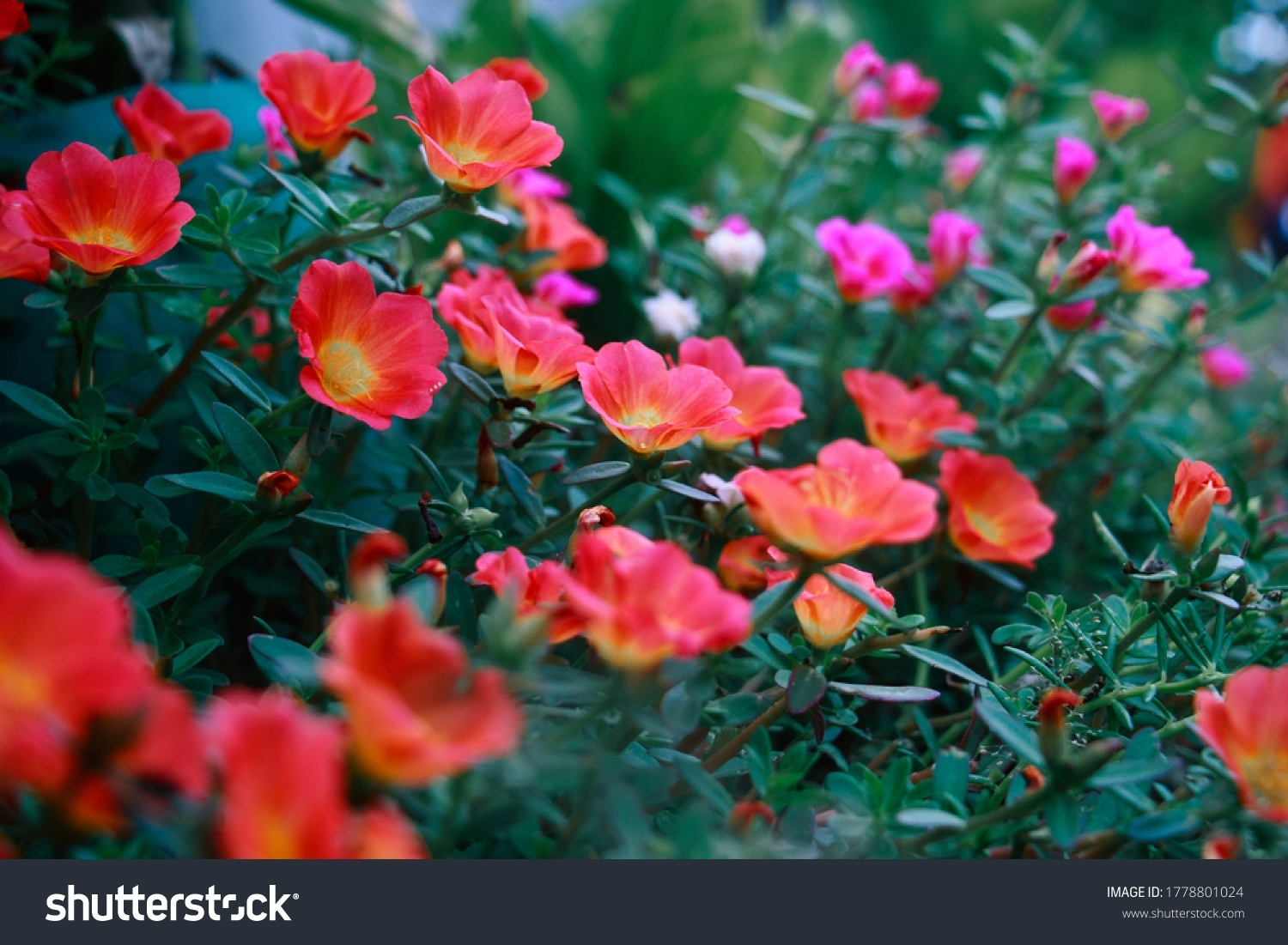 Đặc điểm: Hoa nở vào 10 giờ sáng; hoa nhiều màu như tím, đỏ, vàng,...; cánh hoa xoè tròn, nhị vàng.
Ý nghĩa: Tượng trưng cho sự quyết đoán, chân thành.
Đặc điểm: Hoa có năm cánh; màu trắng, đỏ, hồng; mùi thơm ngào ngạt, thường nở cào mùa xuân cho đến mùa hè.
Ý nghĩa: biểu tượng sức sống và những điều tốt lành.
Hoa mười giờ
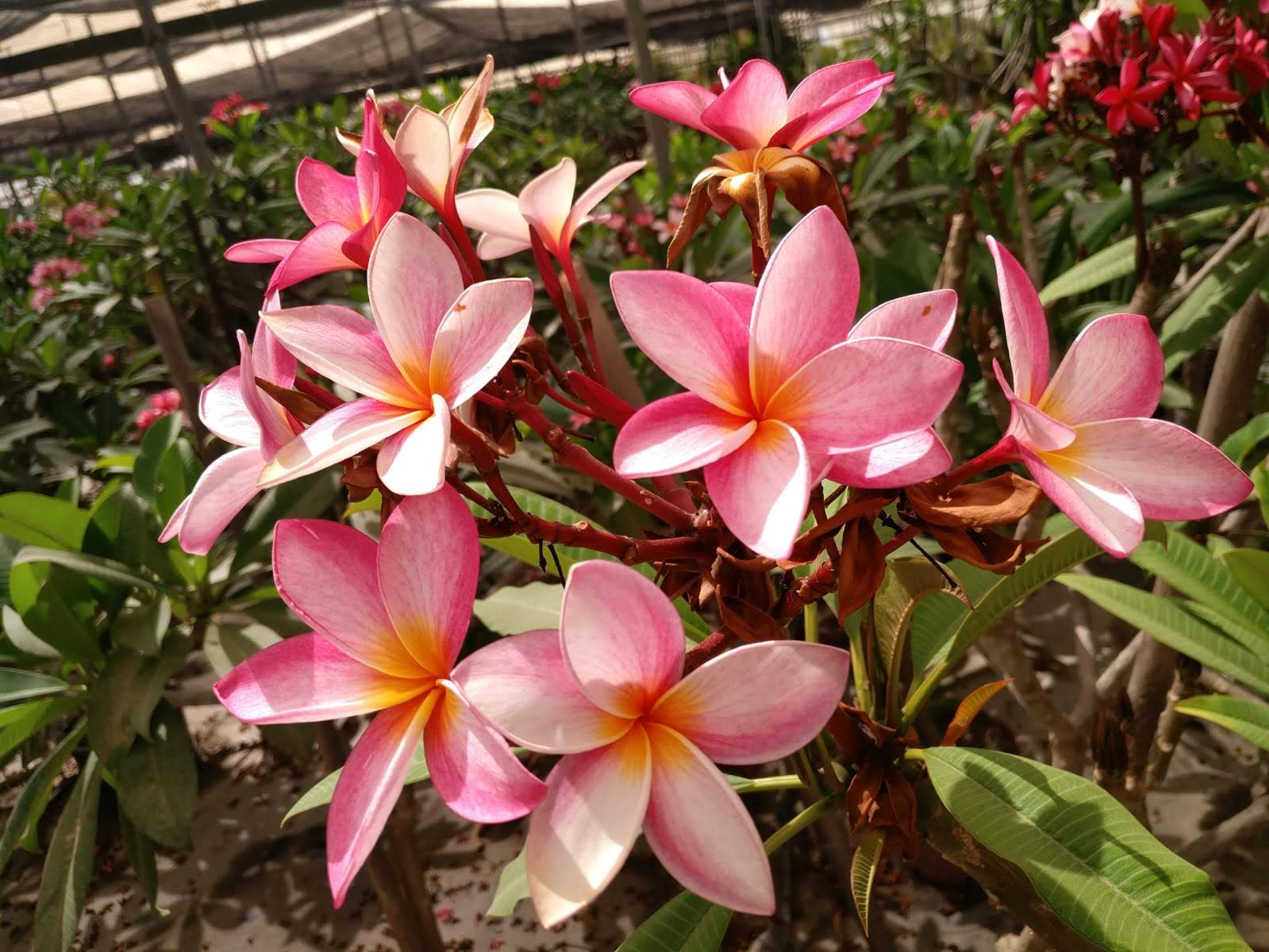 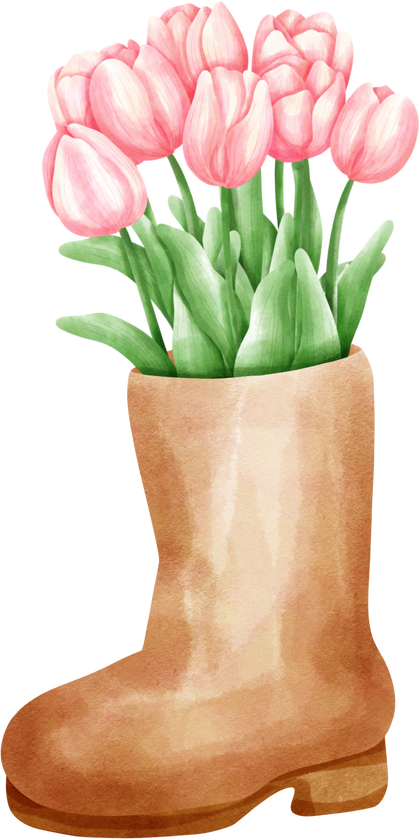 Cây hoa đại
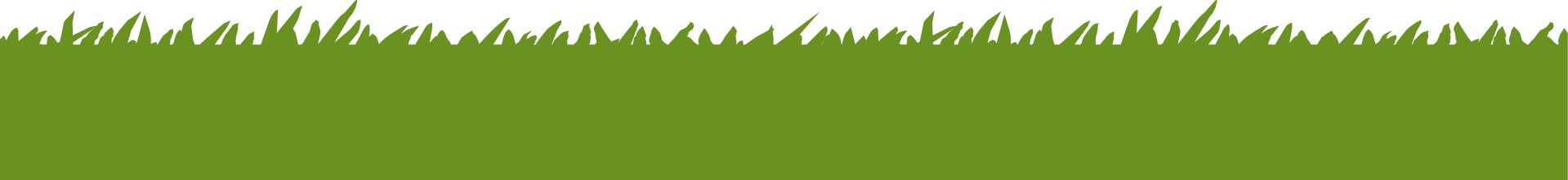 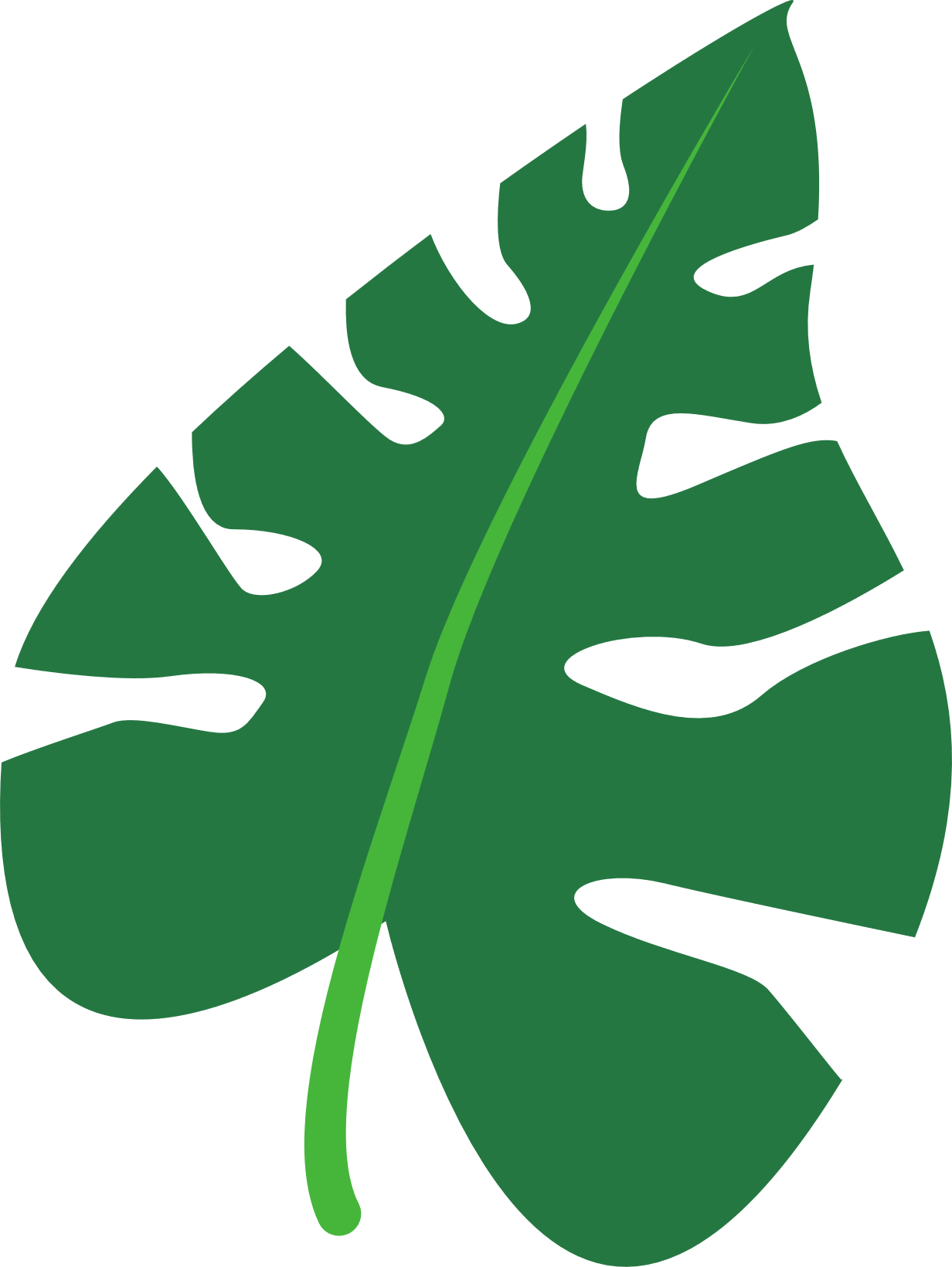 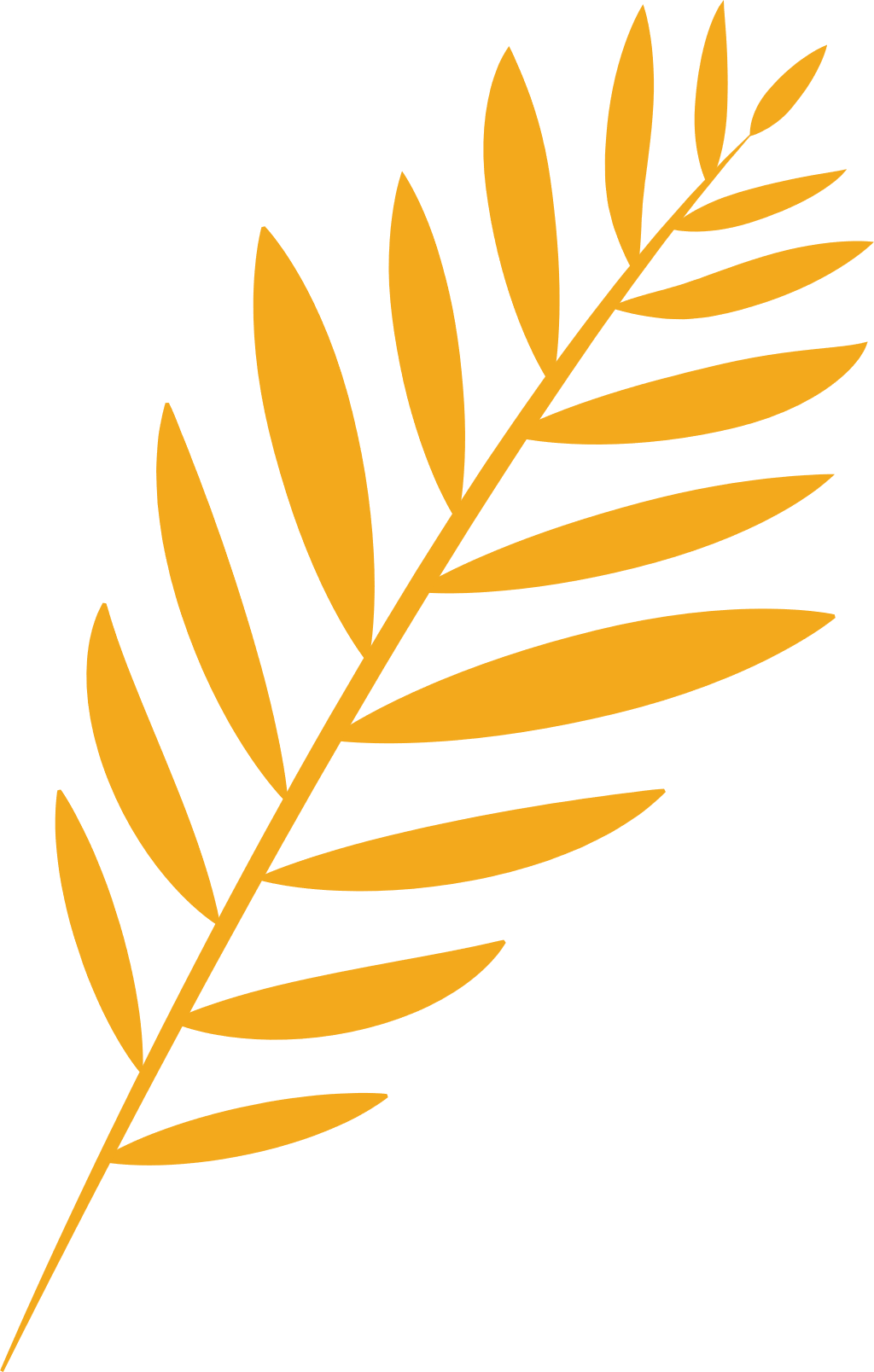 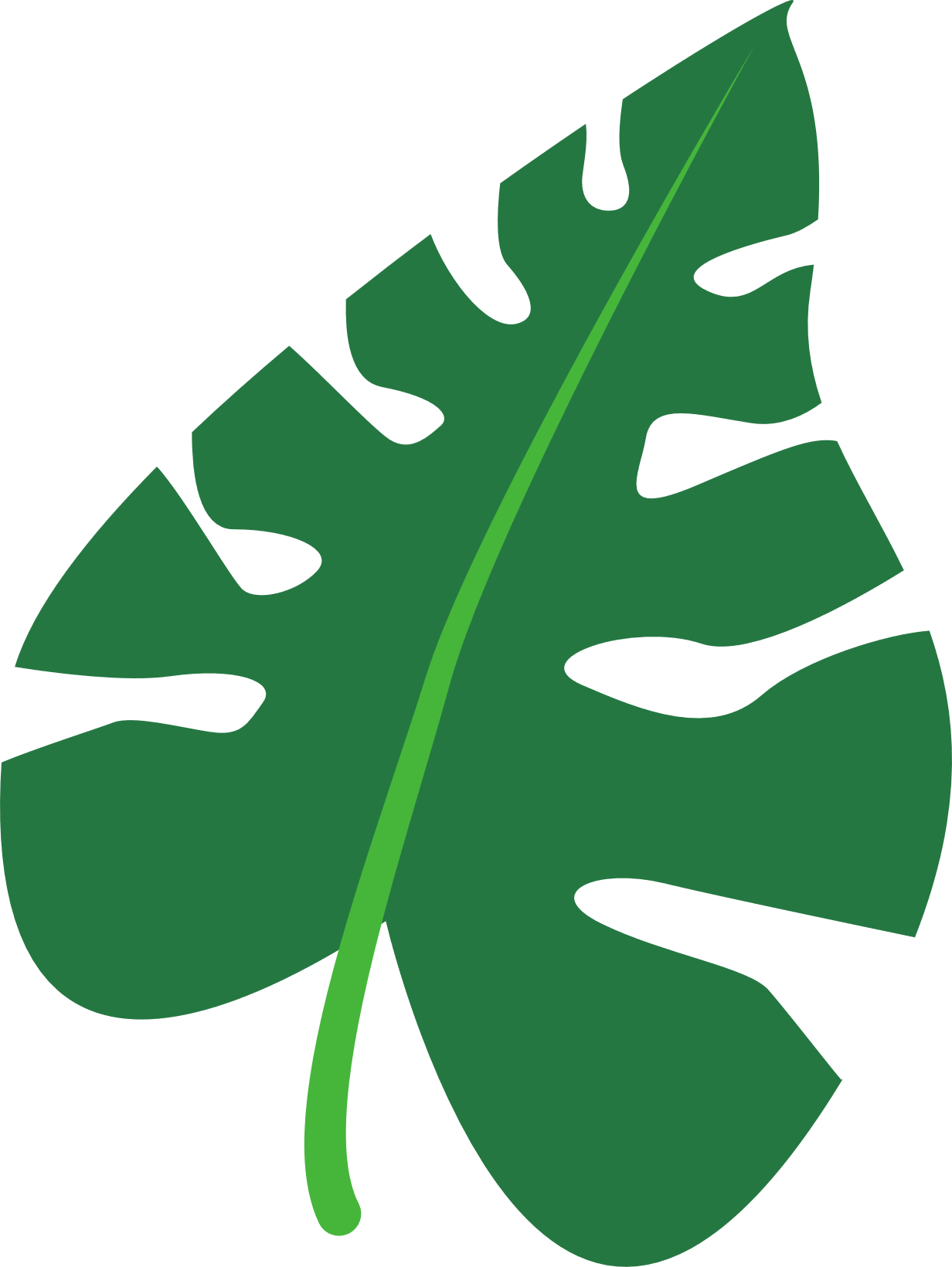 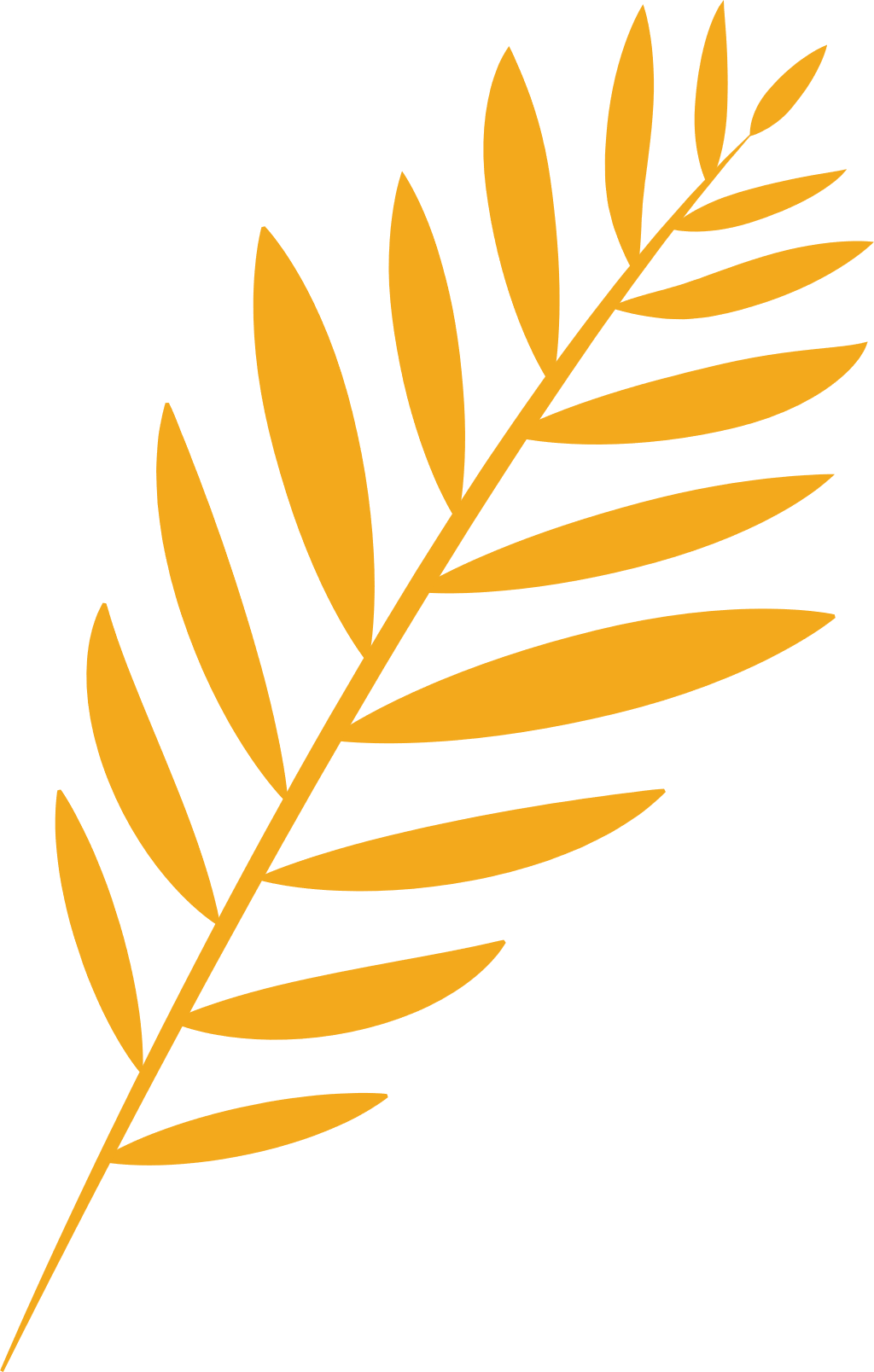 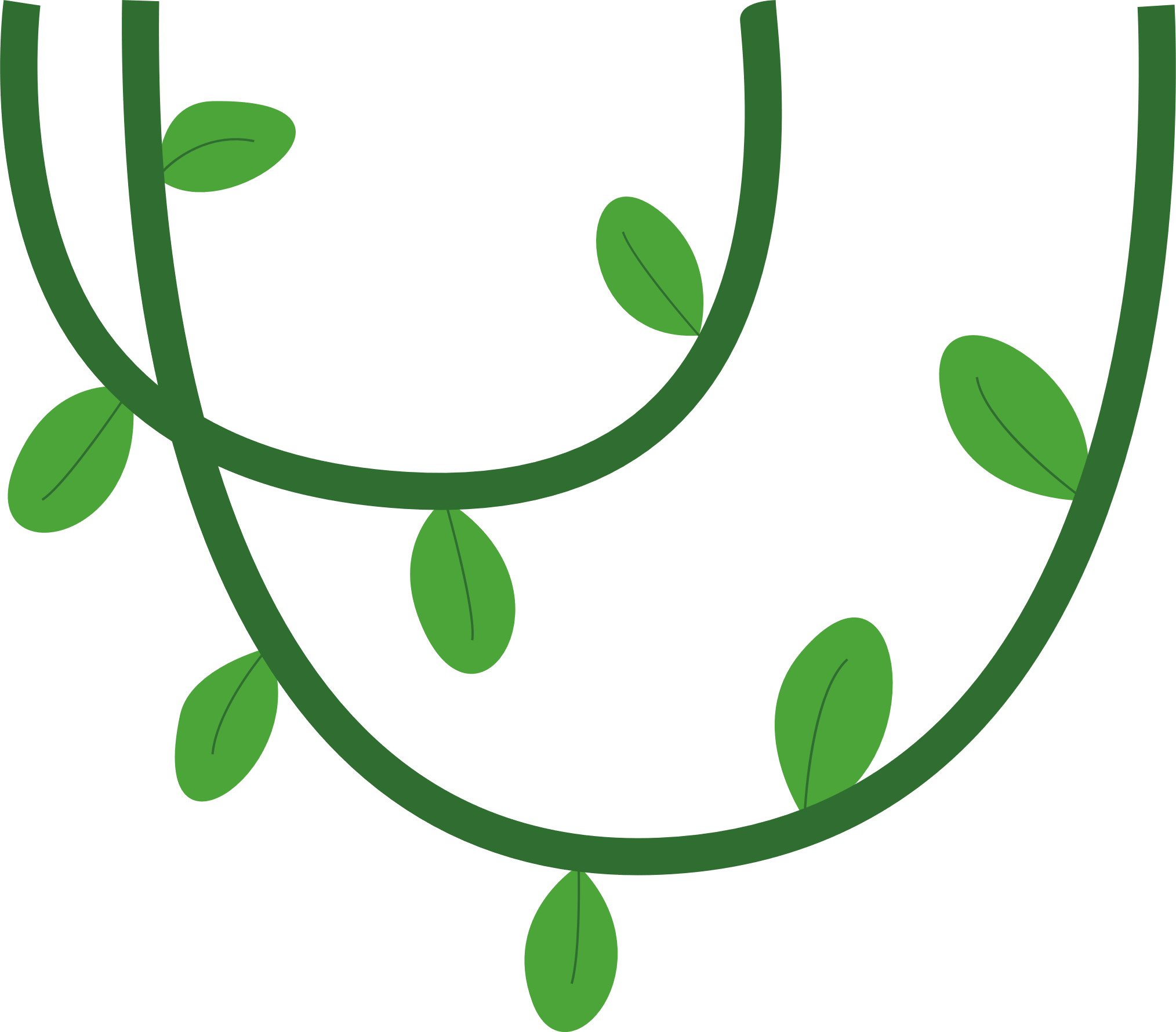 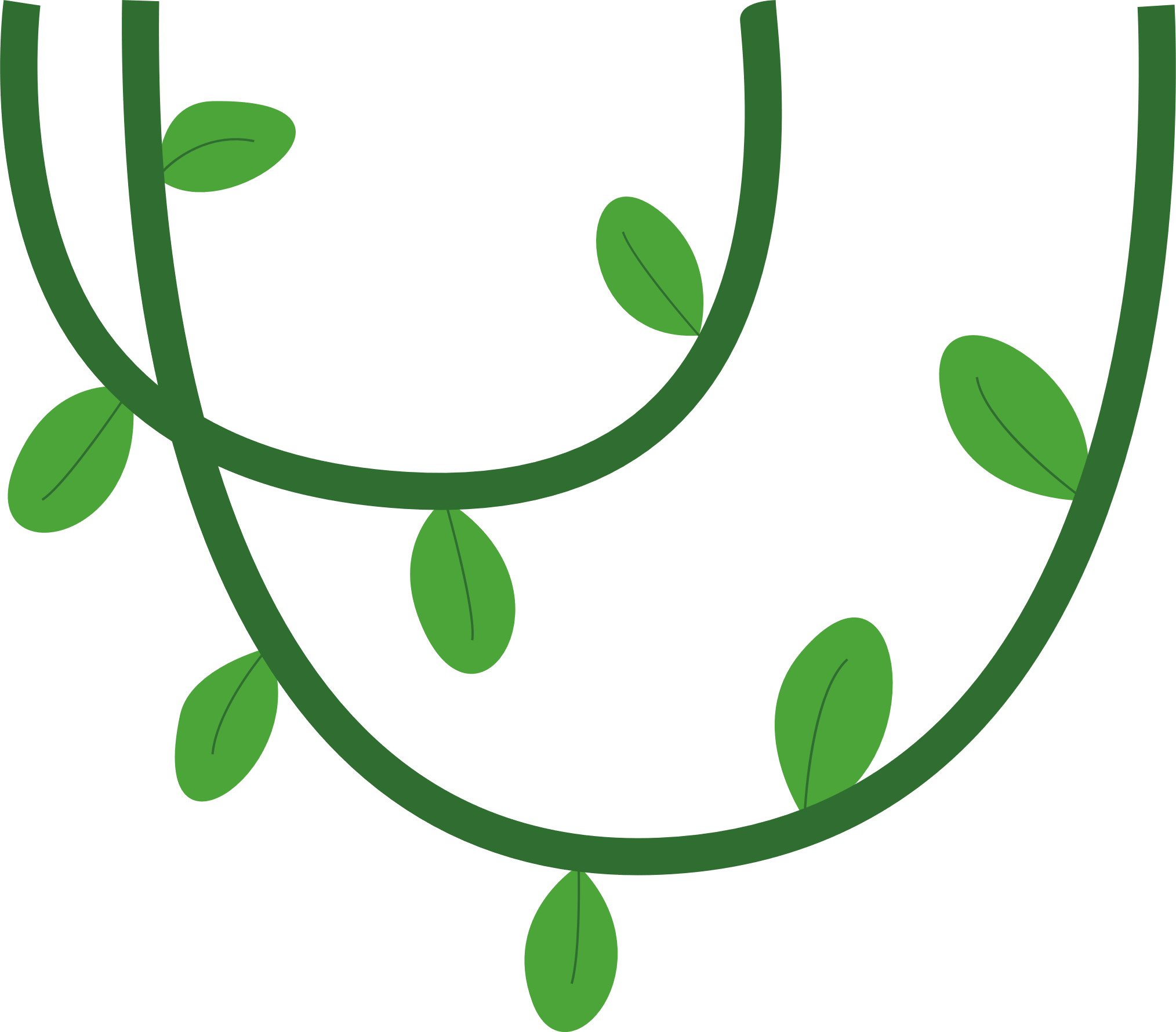 PHẦN 3.
ÍCH LỢI CỦA HOA VÀ CÂY CẢNH
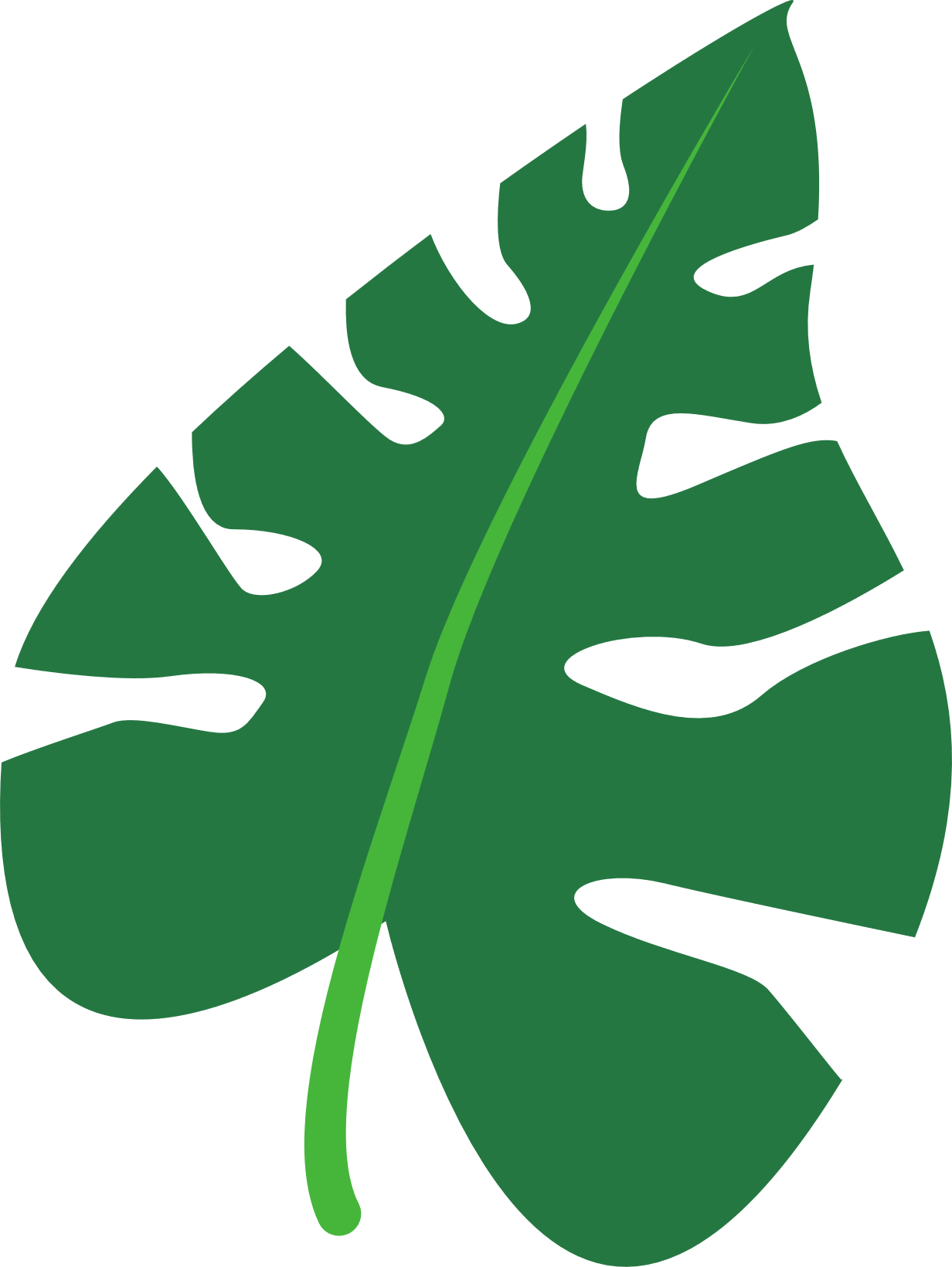 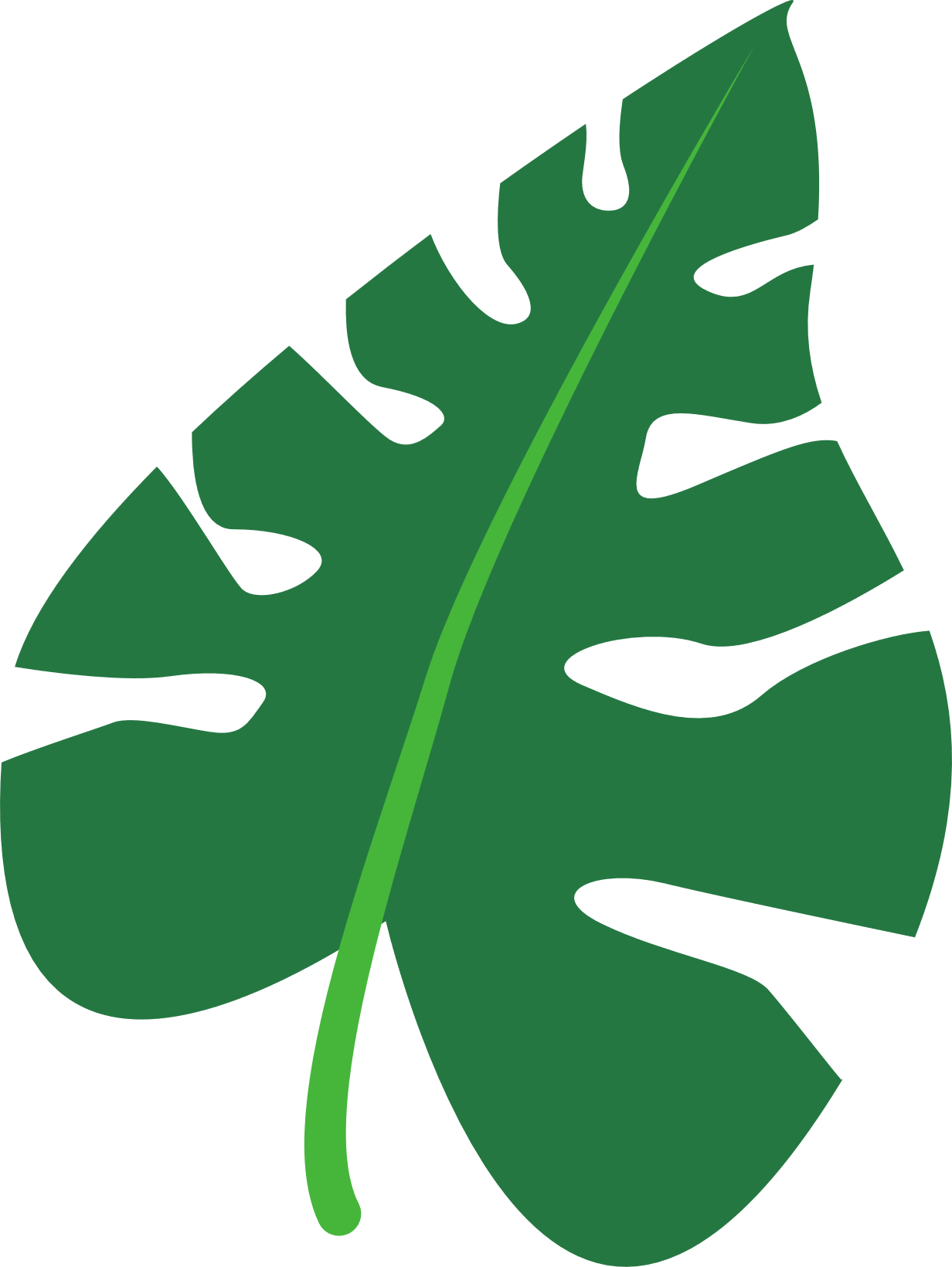 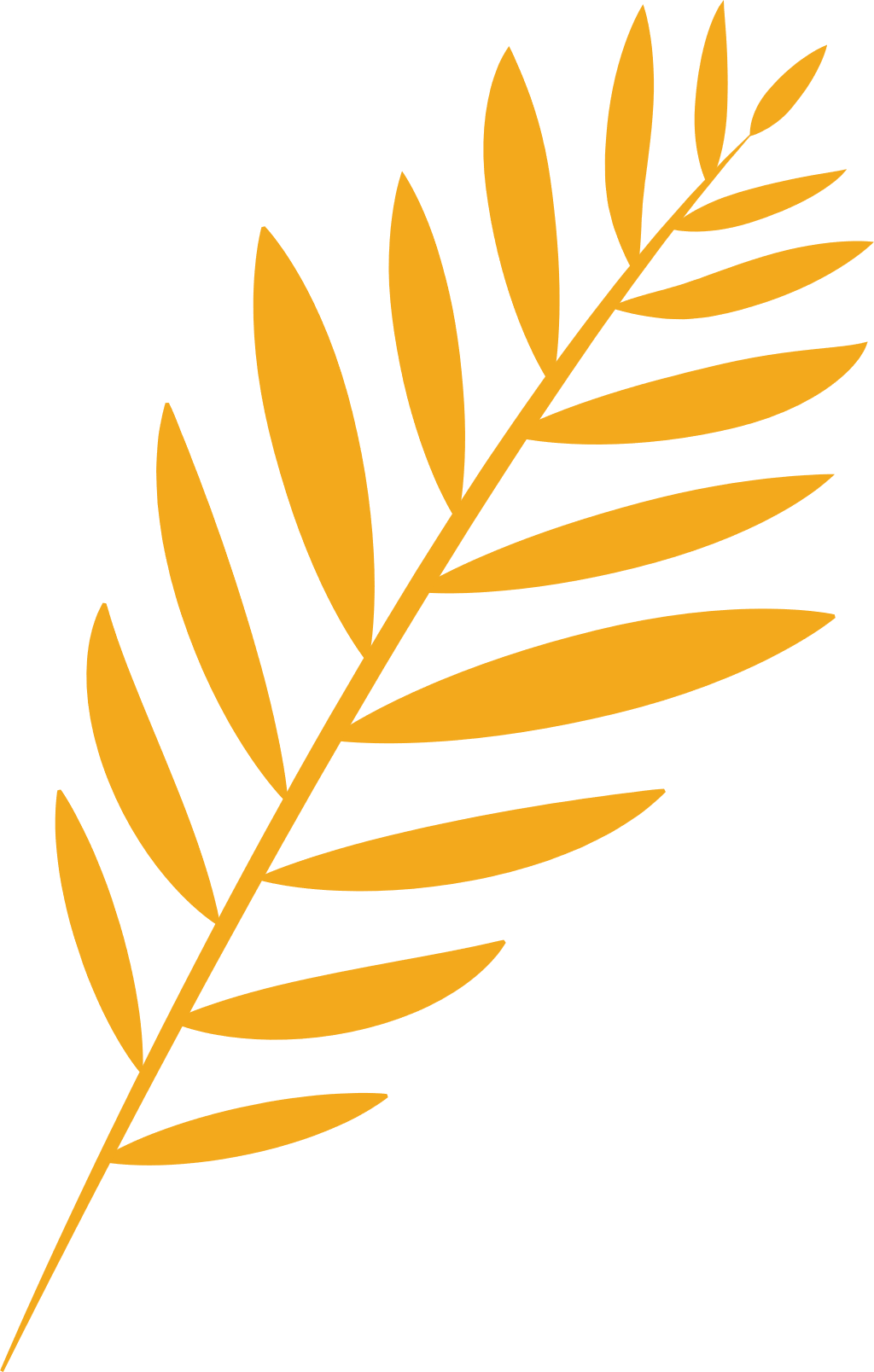 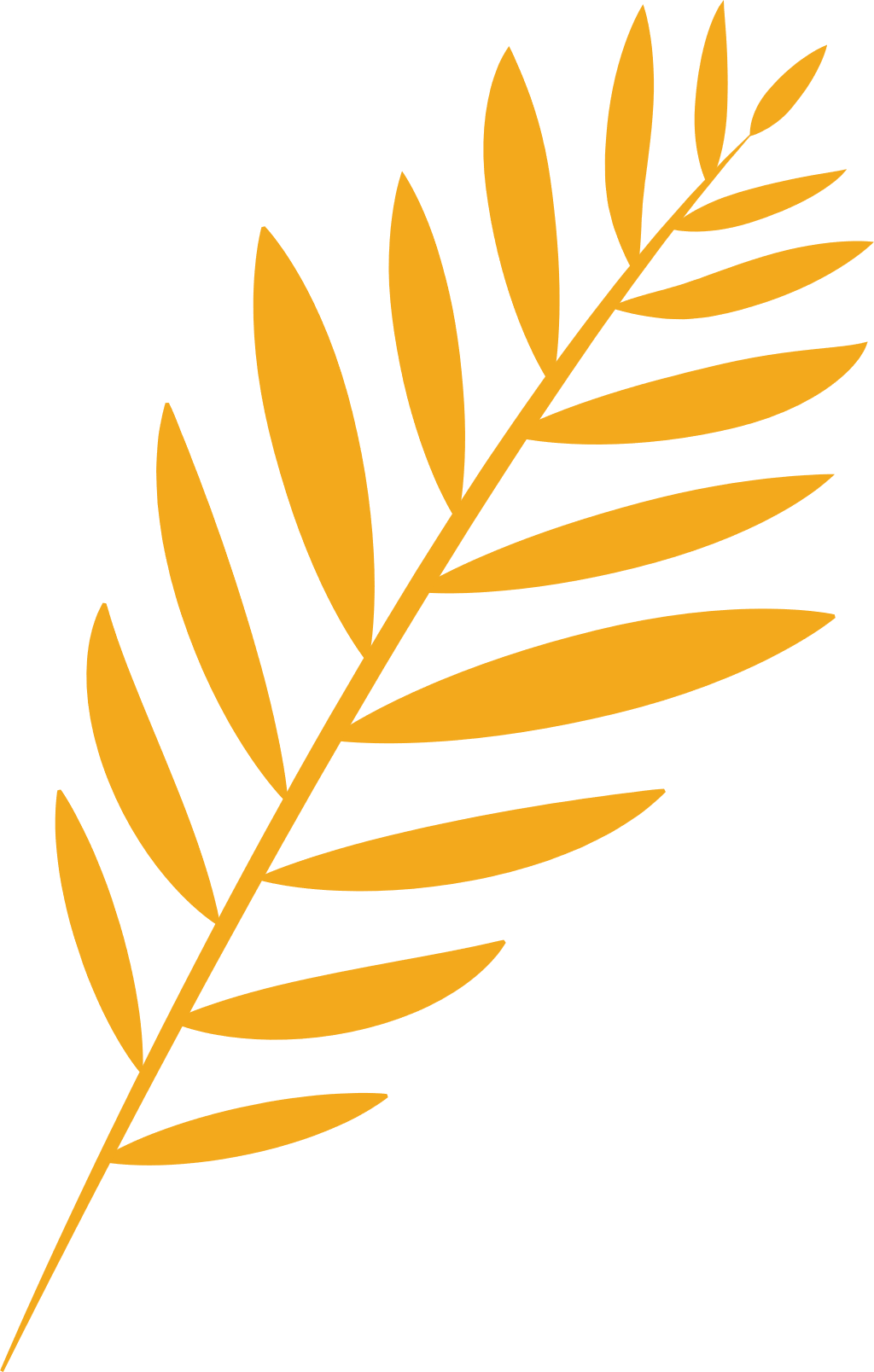 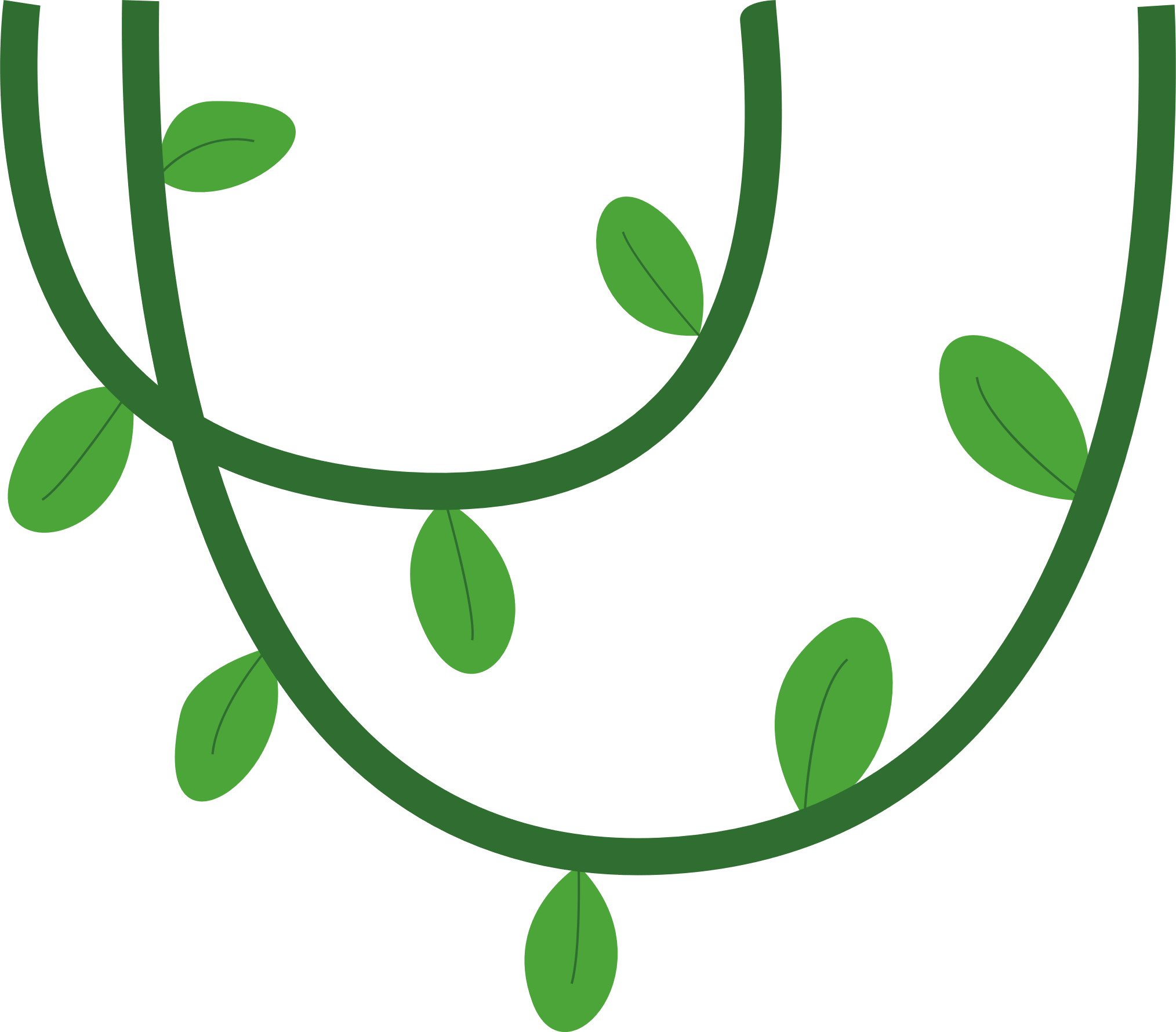 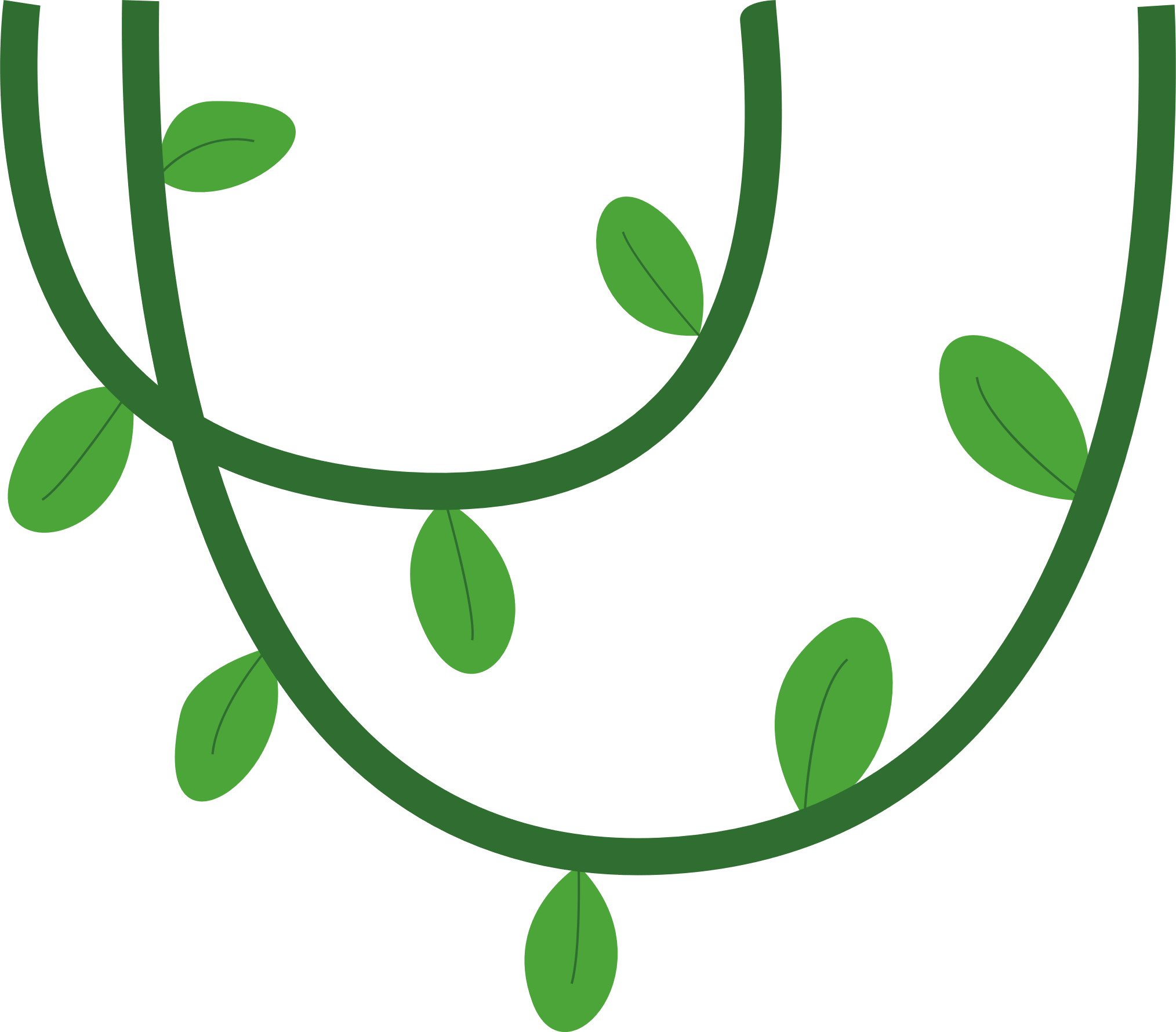 THẢO LUẬN NHÓM
Dựa vào các hình ảnh gợi ý dưới đây, em hãy nêu lợi ích của hoa và cây cảnh đối với đời sống.
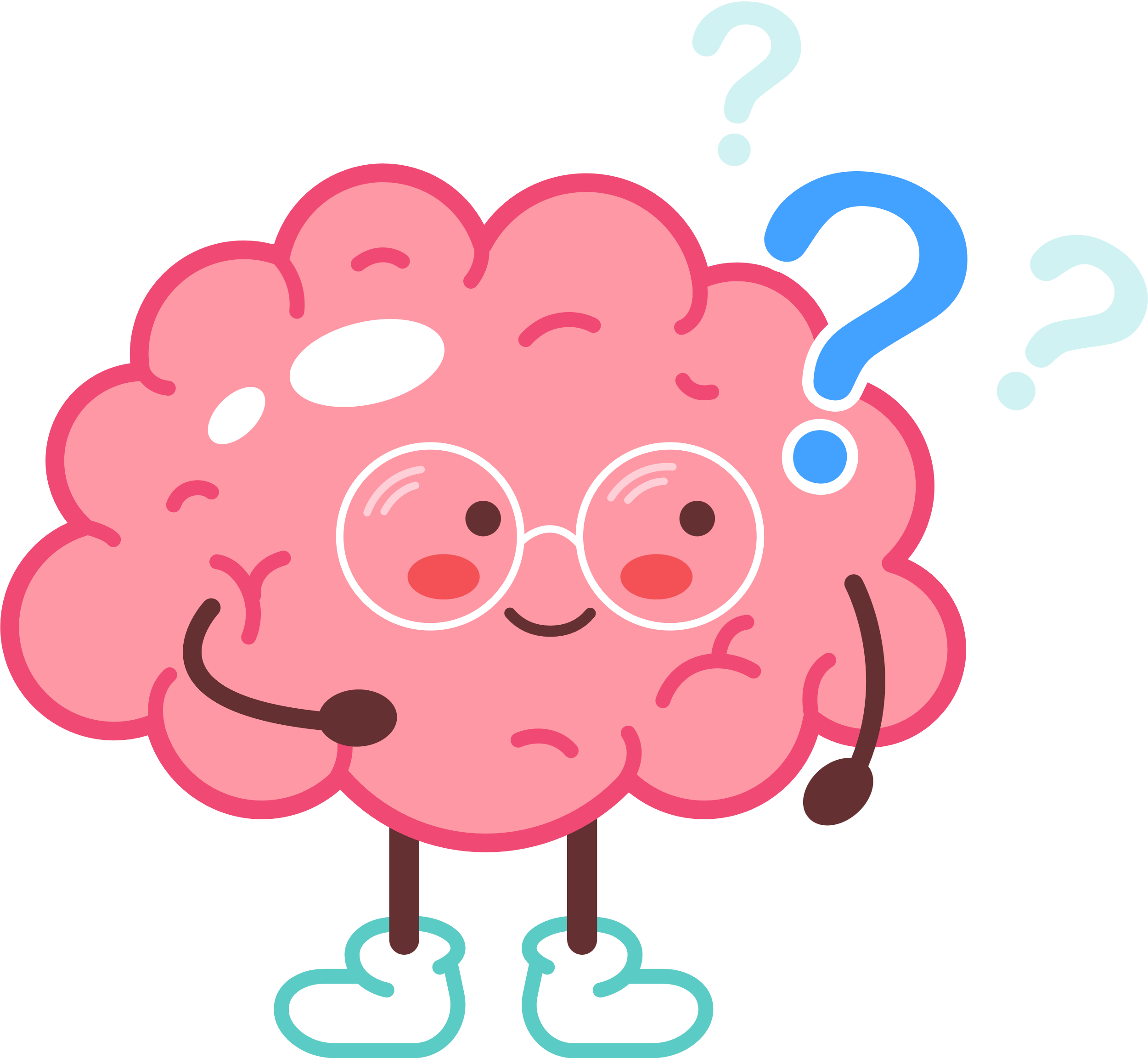 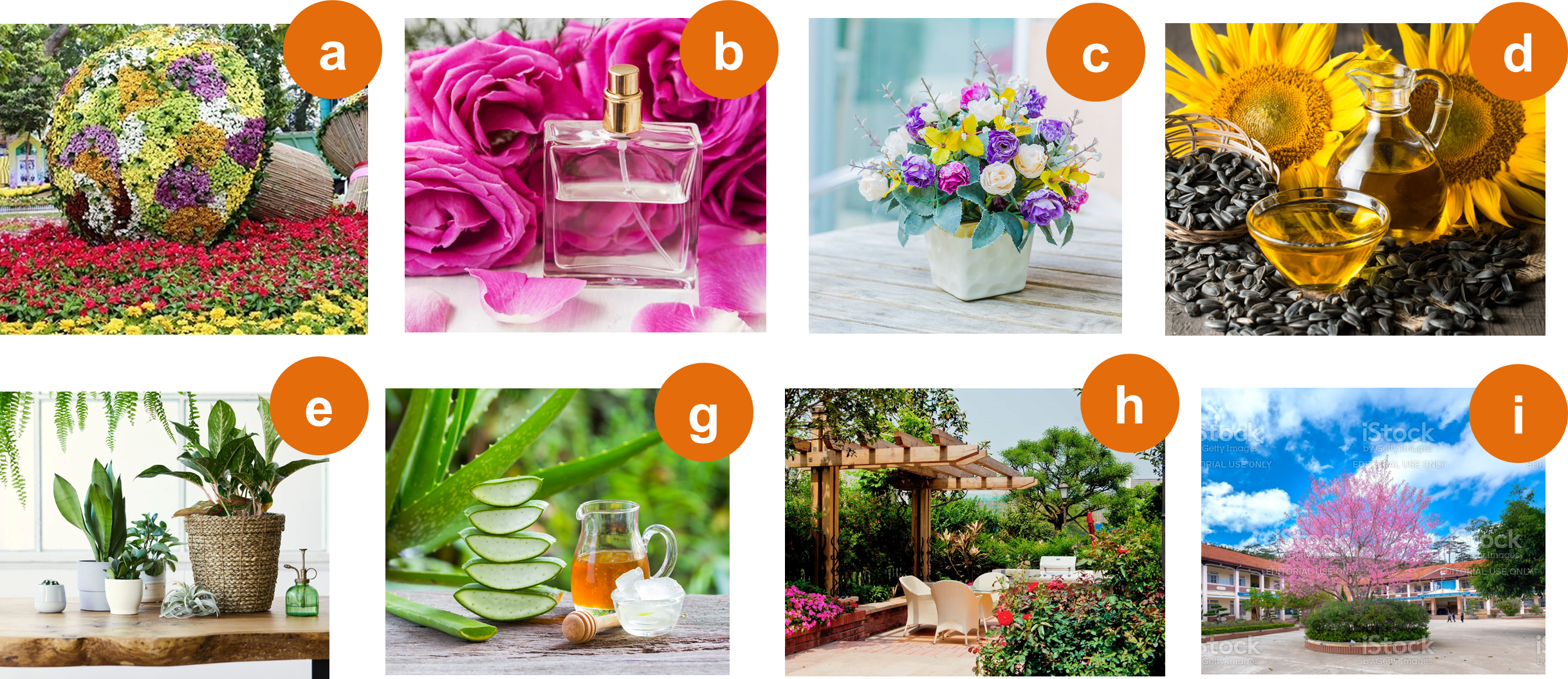 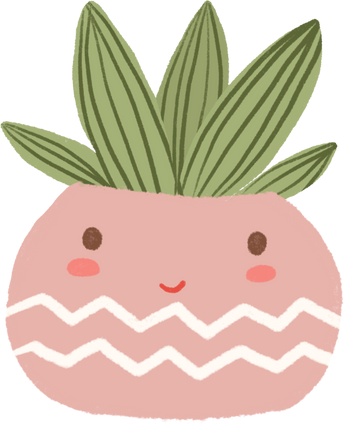 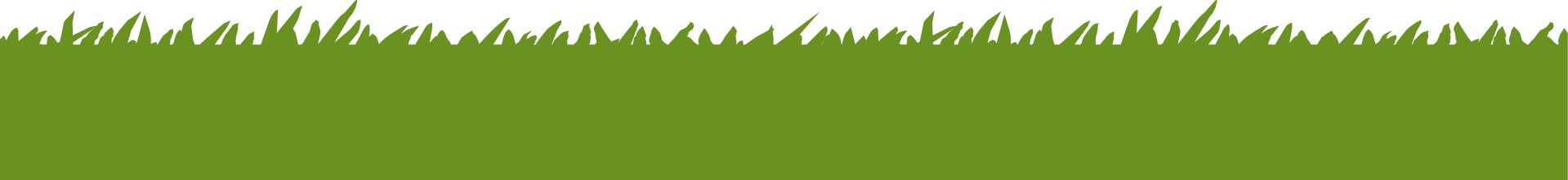 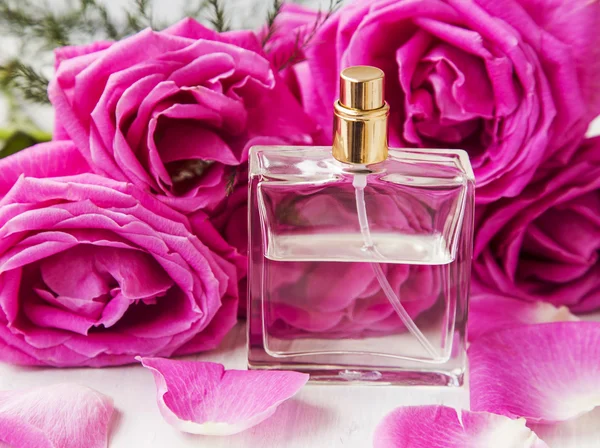 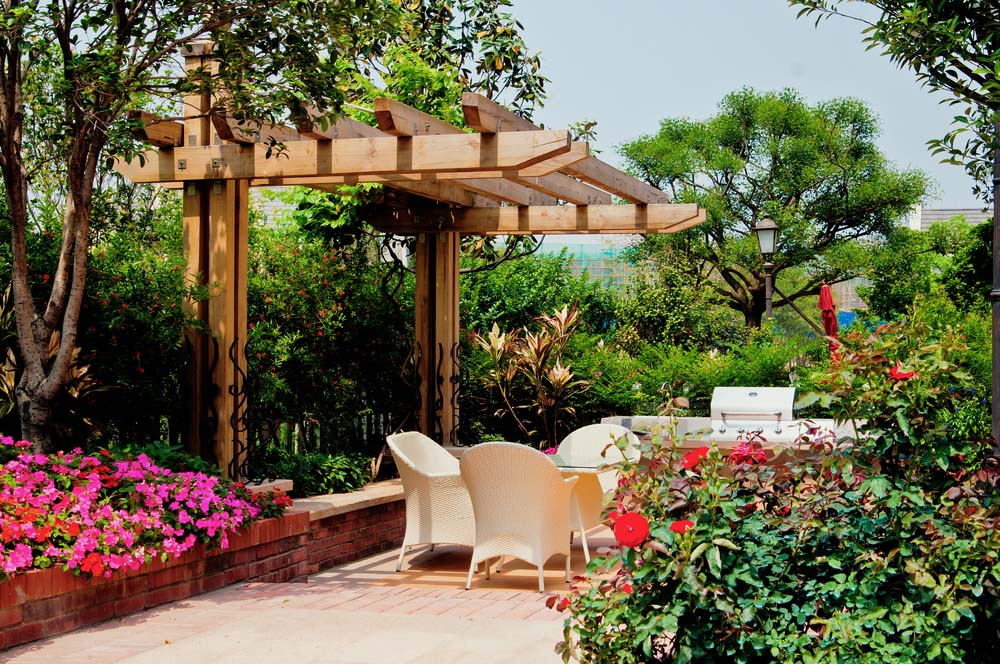 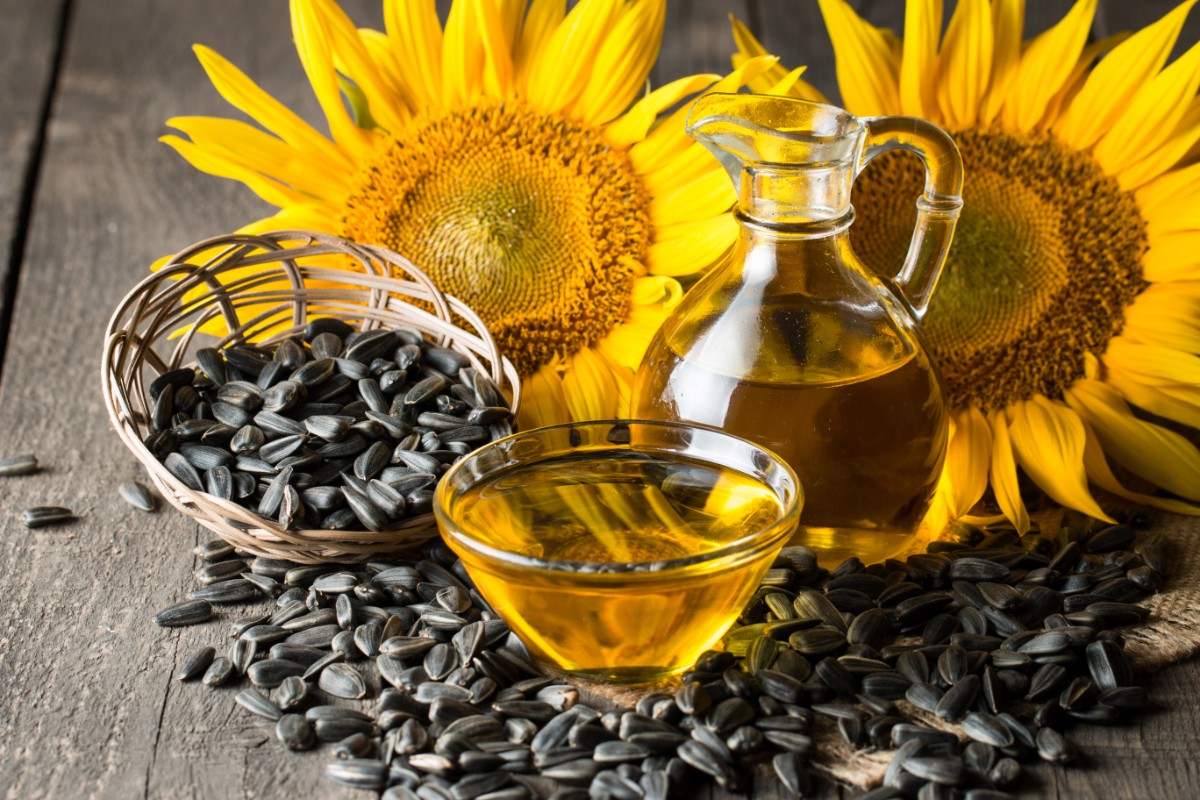 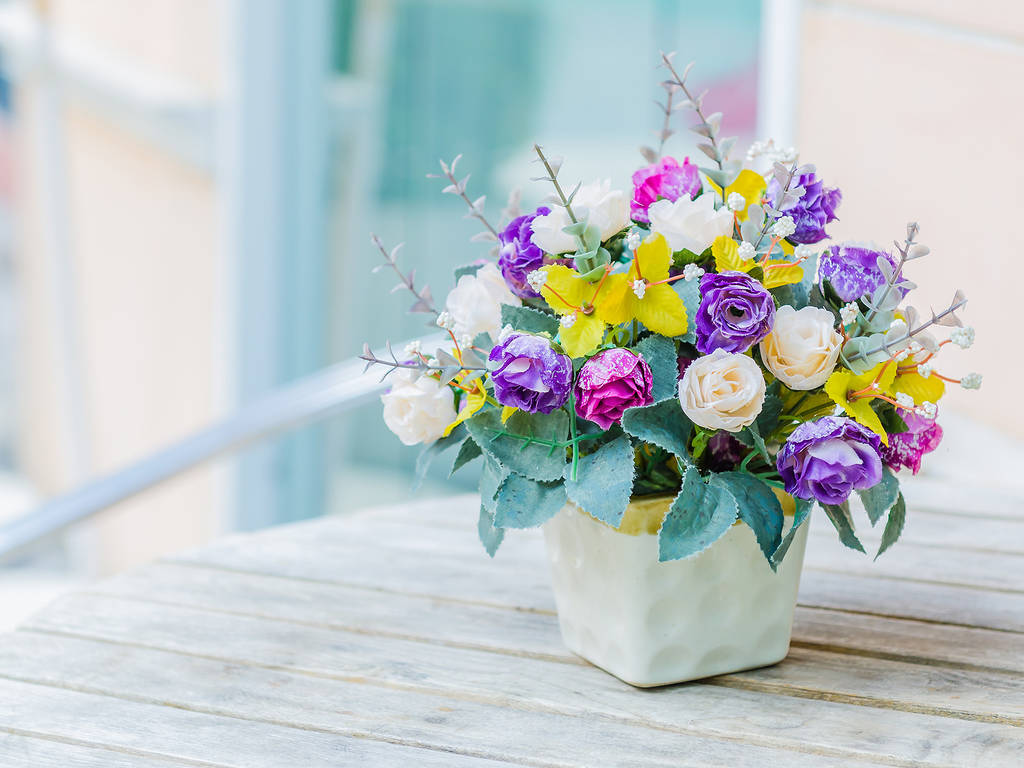 Một số lợi ích của hoa và cây cảnh
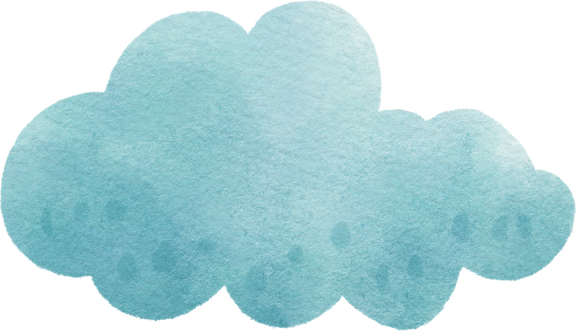 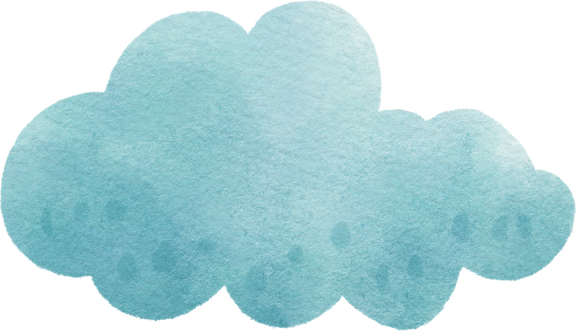 Thanh lọc không khí,…
Làm đẹp không gian sống
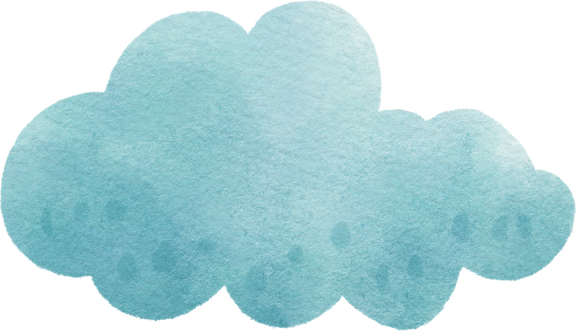 Làm hương liệu
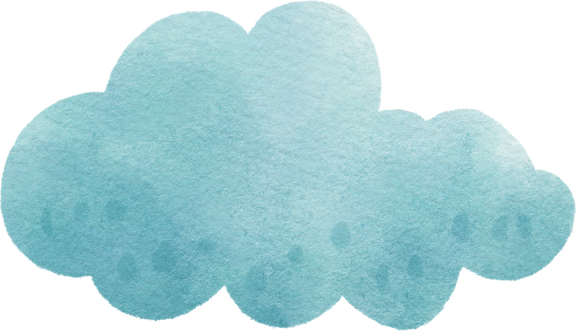 Làm thực phẩm
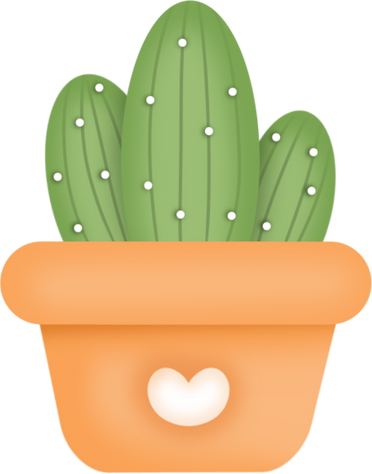 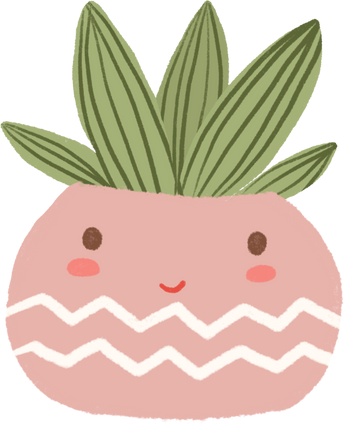 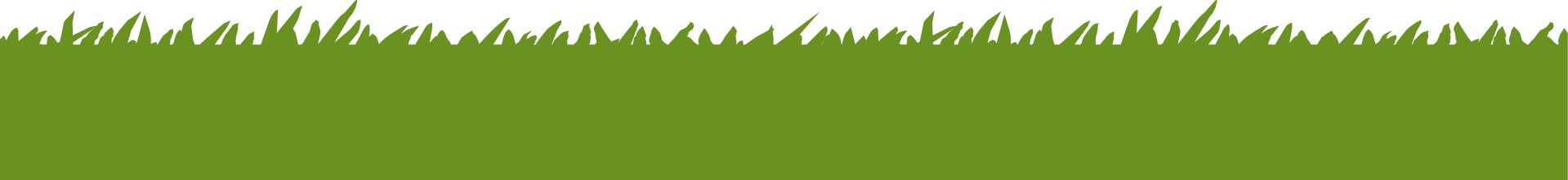 THẢO LUẬN NHÓM
Em hãy gắn thẻ mô tả lợi ích loại hoa, cây cảnh tương ứng với hình ảnh minh họa dưới đây.
Thẻ 1
Thẻ 2
Thẻ 3
Thẻ 4
Lợi ích: Cây được trồng để làm cảnh, thanh lọc không khí trong nhà, văn phòng,...
Lợi ích: Hoa có thể được sử dụng để chế biến thành những món ăn có lợi cho sức khoẻ.
Lợi ích: Lá cây thường được dùng để chữa bỏng, cầm máu, giúp làm lành vết sẹo,...
Lợi ích: Khi đã phơi khô, hoa được dùng để pha trà, giúp giải nhiệt cho cơ thể, làm đẹp da,...
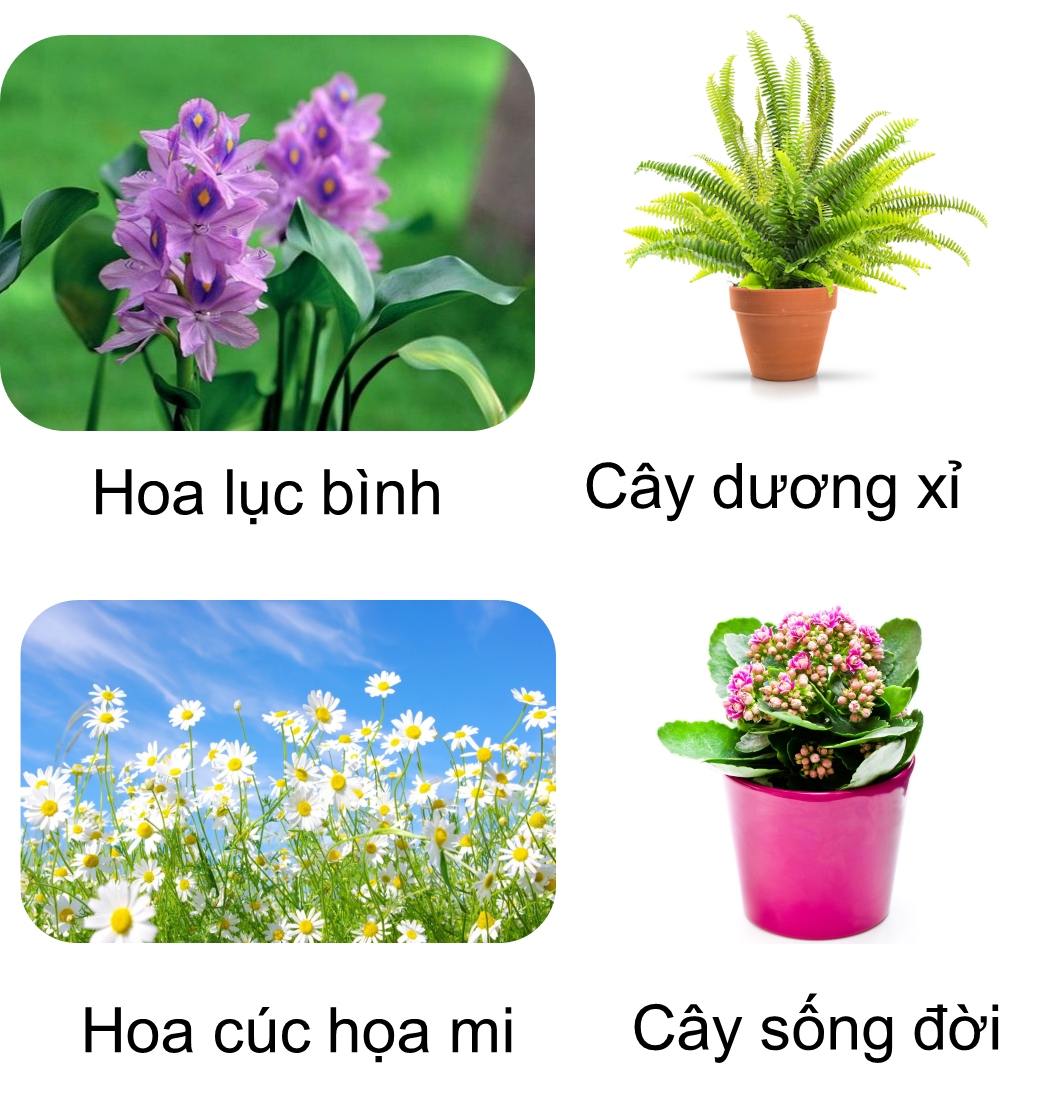 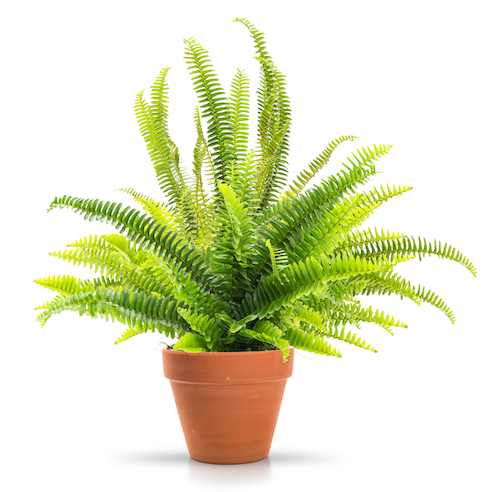 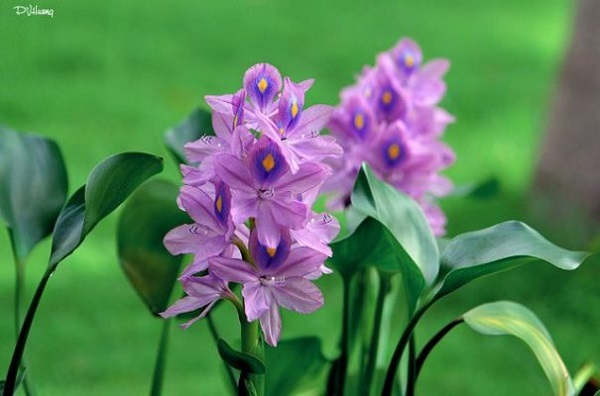 Thẻ 1
Thẻ 2
Lợi ích: Cây được trồng để làm cảnh, thanh lọc không khí trong nhà, văn phòng,...
Lợi ích: Hoa có thể được sử dụng để chế biến thành nhiều những món ăn có lợi cho sức khoẻ.
Cây dương xỉ
Hoa lục bình
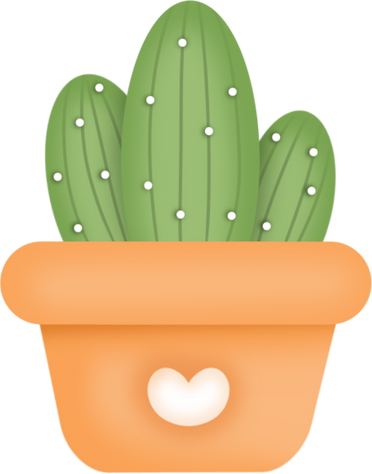 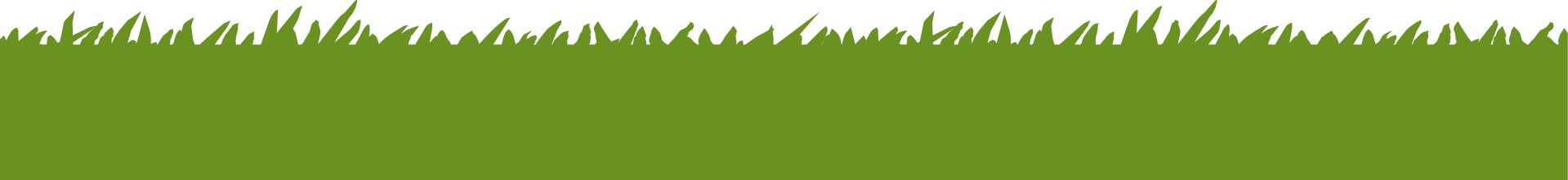 Thẻ 3
Thẻ 4
Lợi ích: Lá cây thường được dùng để chữa bỏng, cầm máu, giúp làm lành vết sẹo,...
Lợi ích: Khi đã phơi khô, hoa được dùng để pha trà, giúp giải nhiệt cho cơ thể, có công dụng làm đẹp da,...
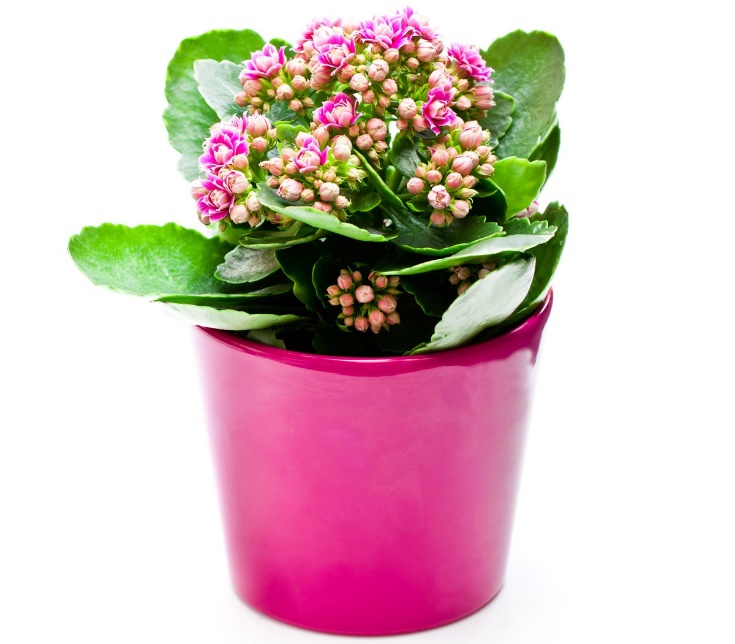 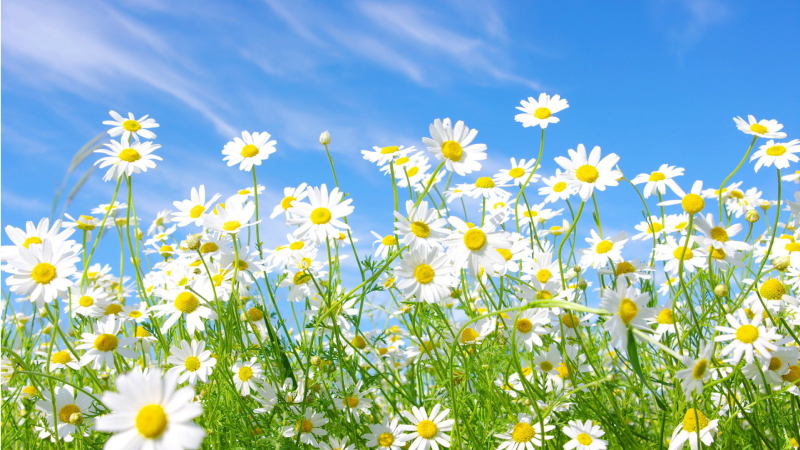 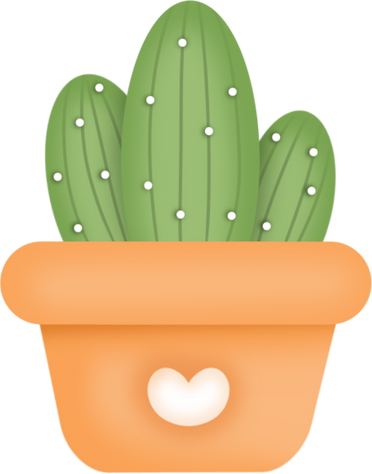 Cây sống đời
Hoa cúc họa mi
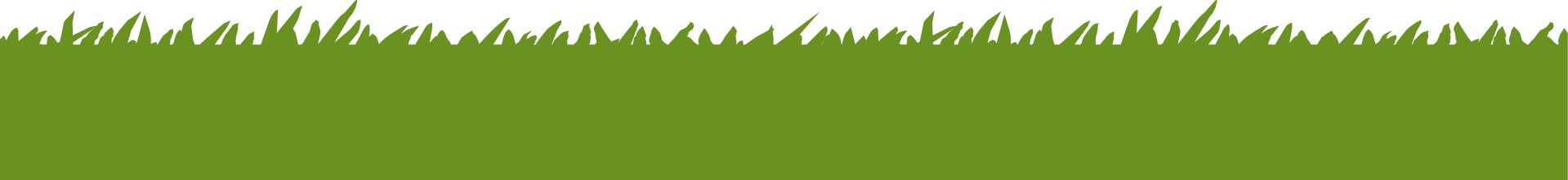 LUYỆN TẬP
Luyện tập 1: Ngoài những loại hoa và cây cảnh đã được học trong bài, em hãy kể tên những loại hoa và cây cảnh khác mà em biết.
Gợi ý:
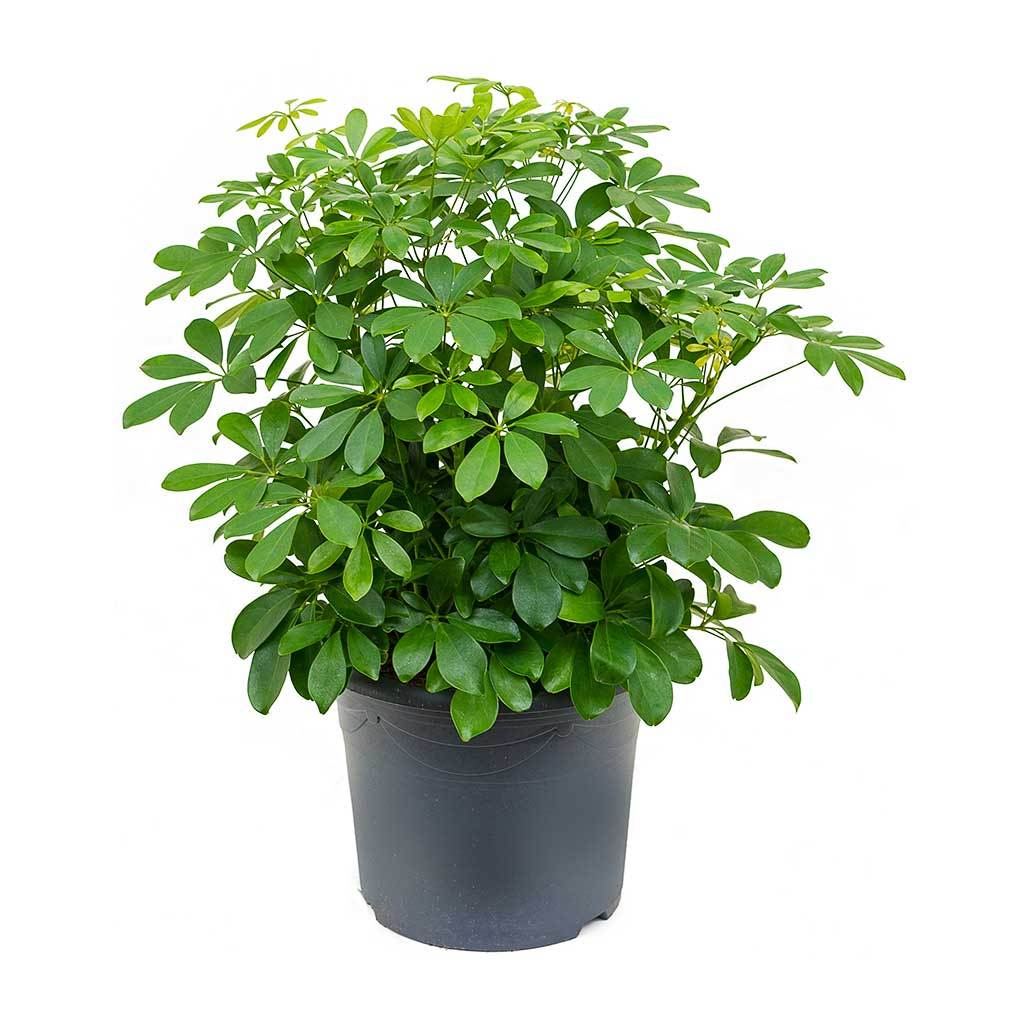 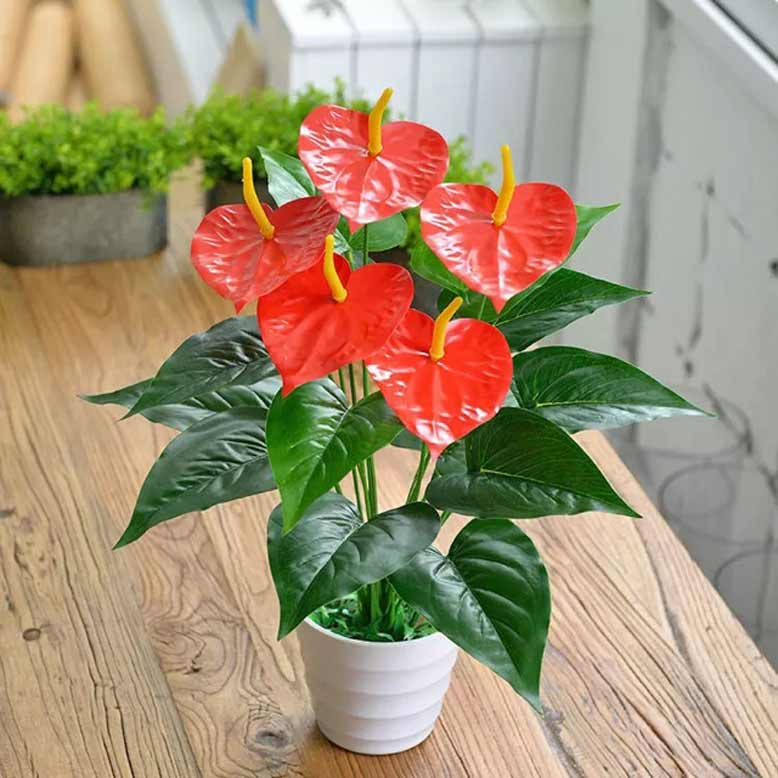 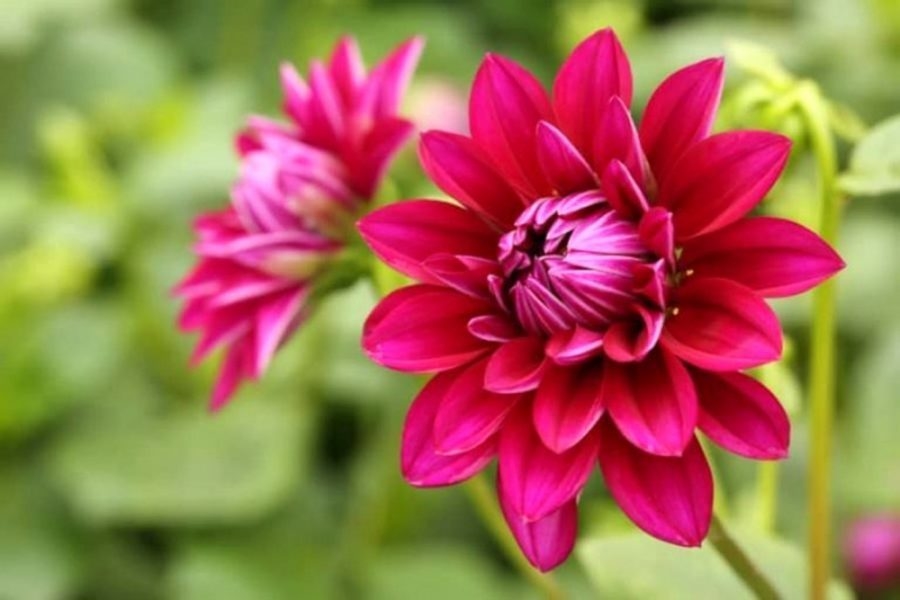 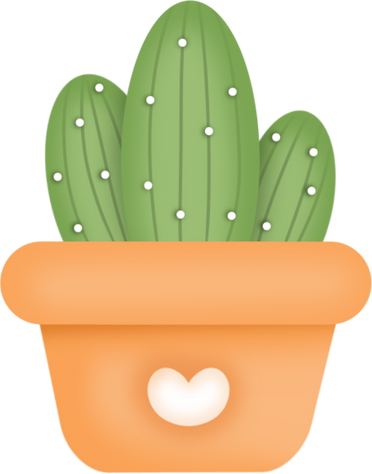 Hoa thược dược
Cây ngũ da bì
Cây hồng môn
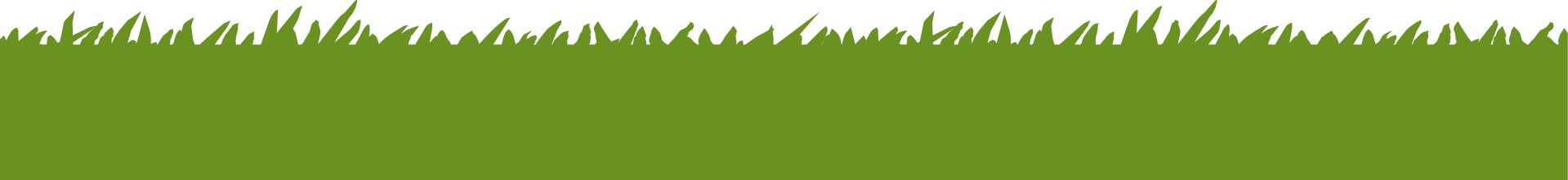 THẢO LUẬN NHÓM
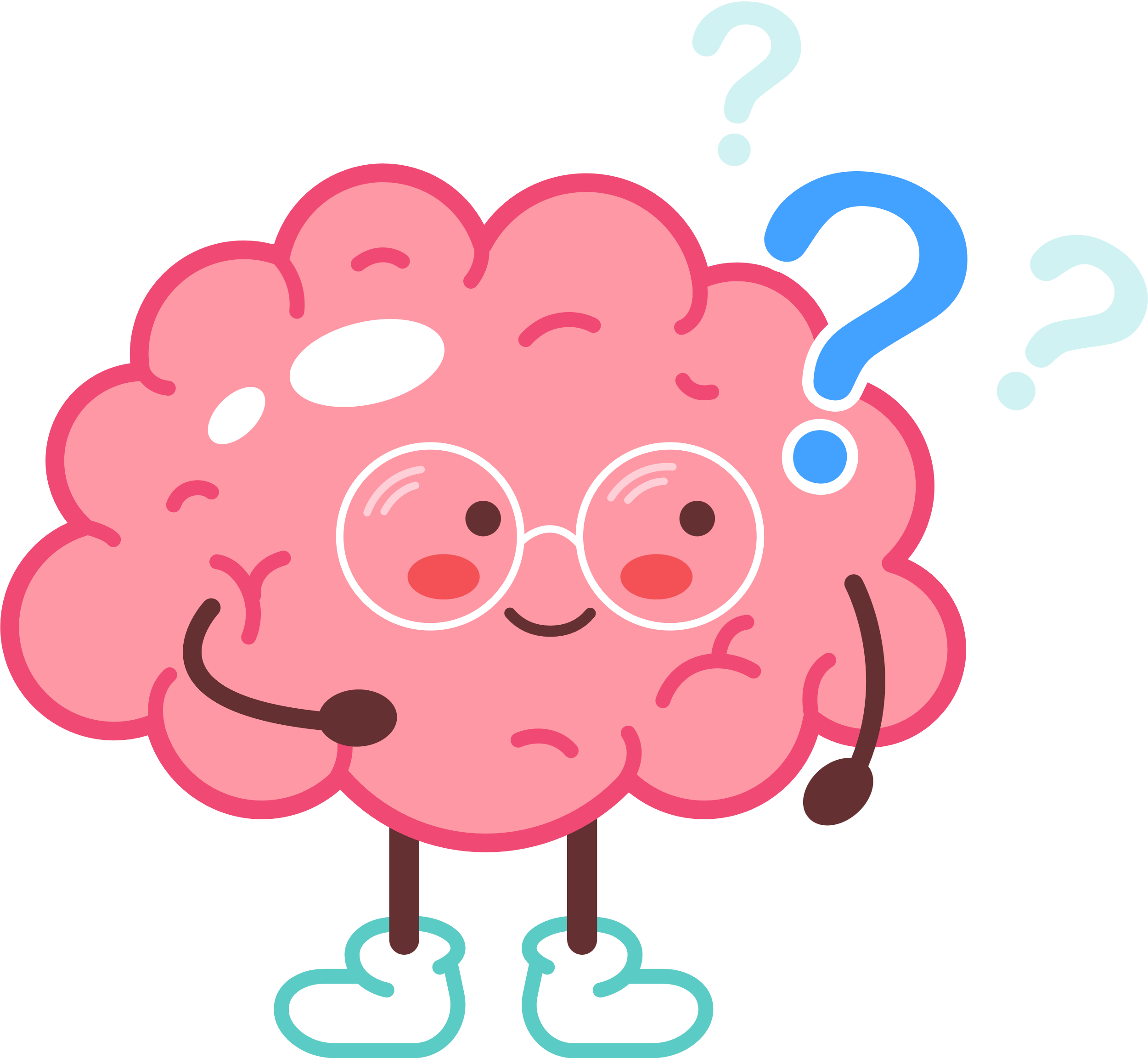 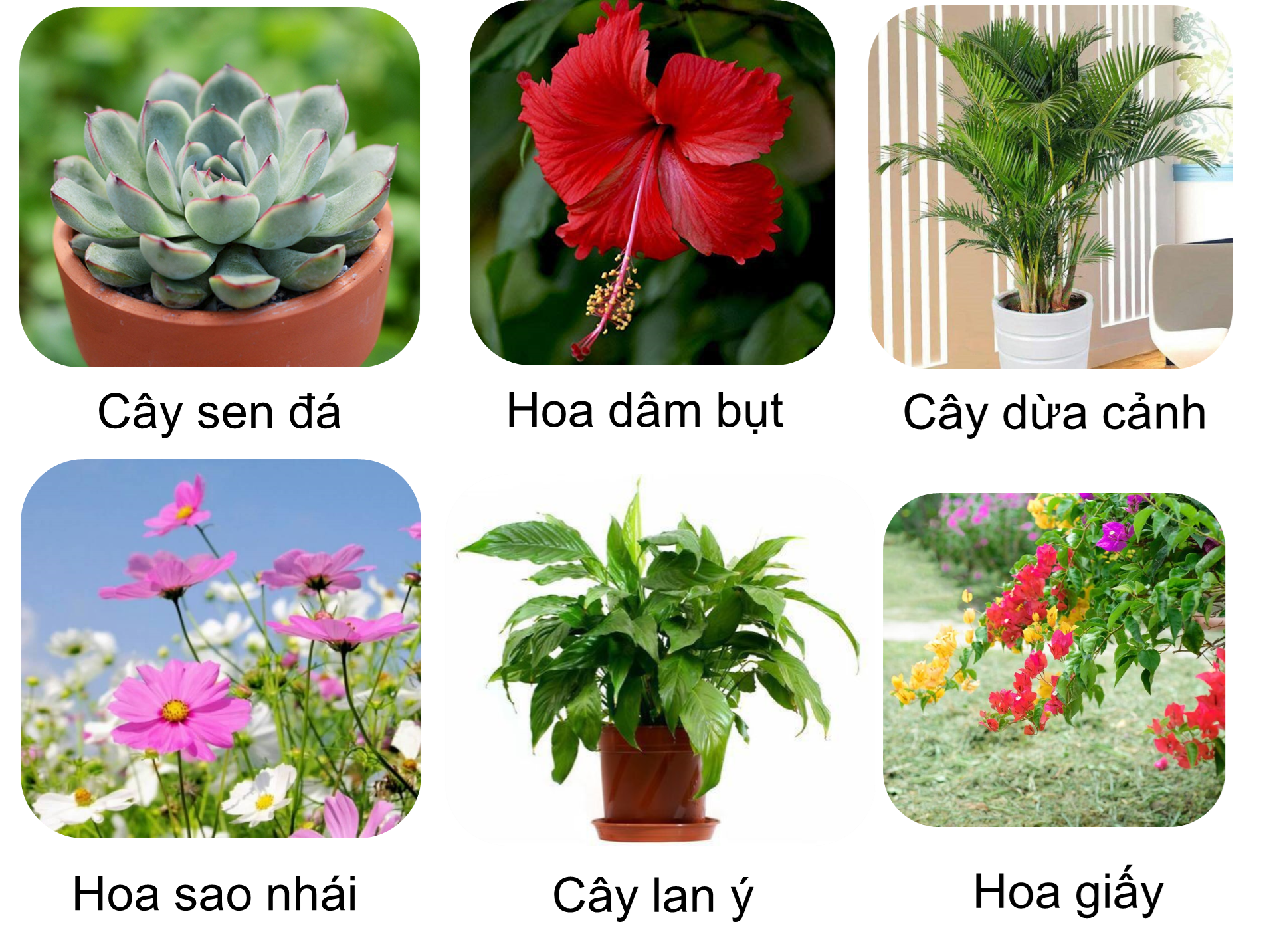 Em hãy nêu đặc điểm và lợi ích của các loại hoa, cây cảnh có trong hình dưới đây.
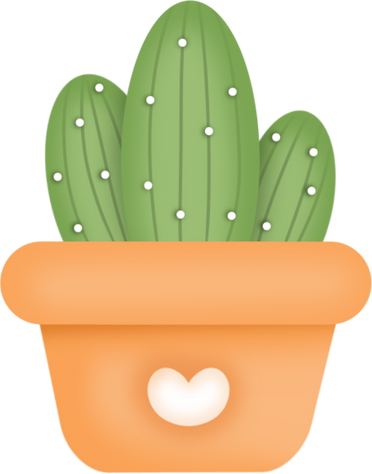 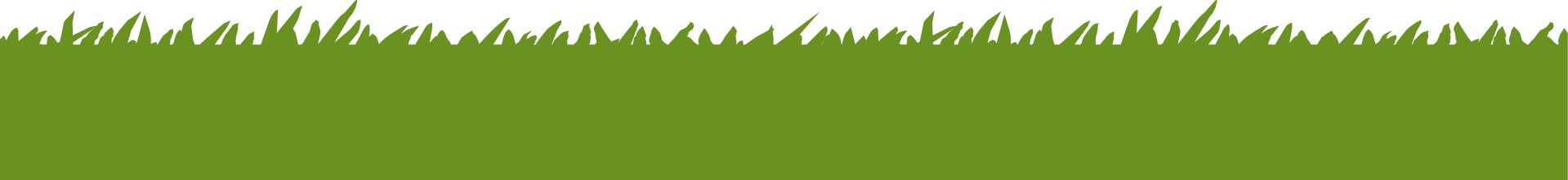 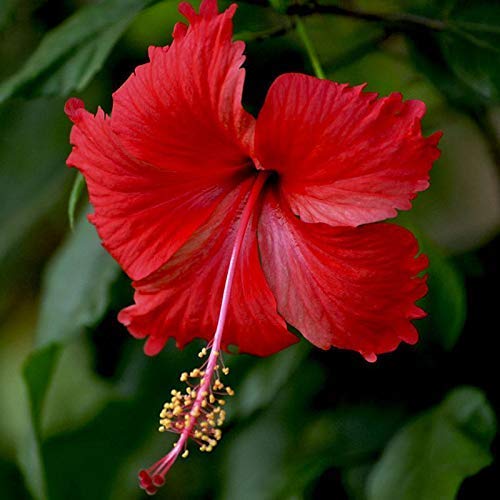 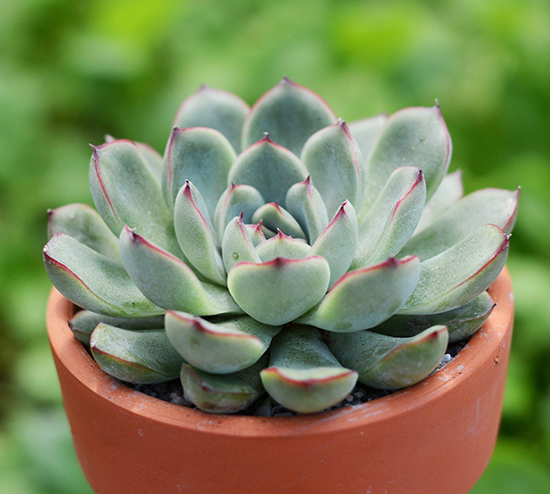 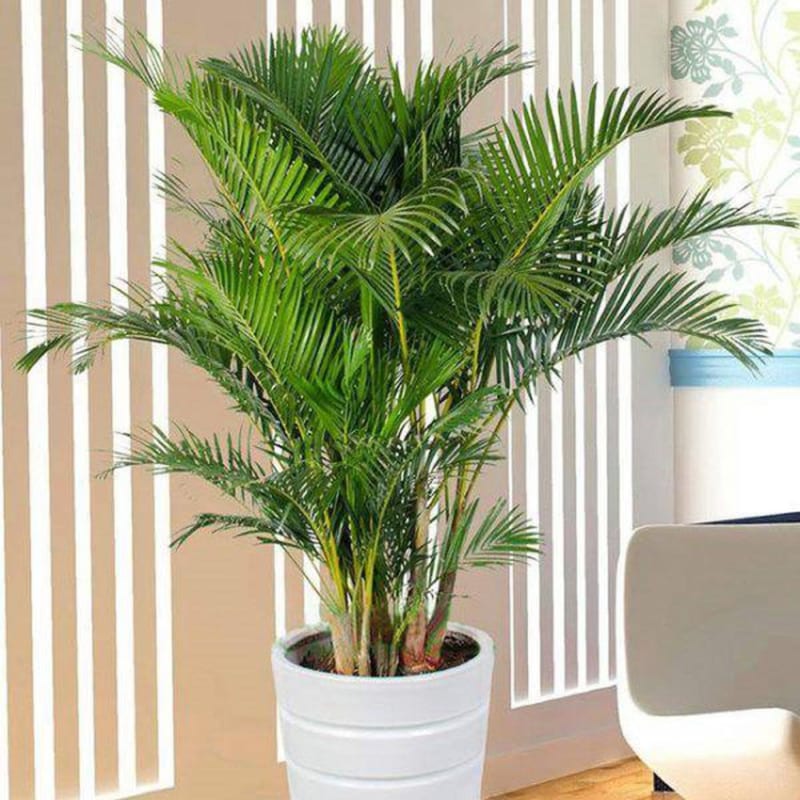 Cây sen đá
Hoa dâm bụt
Cây dừa cảnh
Đặc điểm: lá cây mọng nước, sống ở nơi khô cằn
Lợi ích: thanh lọc không khí
Đặc điểm: kích thước lớn, mọc từ nách lá; màu đỏ, cam
Lợi ích: làm thức uống hỗ trợ trị bệnh
Đặc điểm: lá mảnh, nhỏ; có mùi hương dịu nhẹ
Lợi ích: trang trí không gian sống
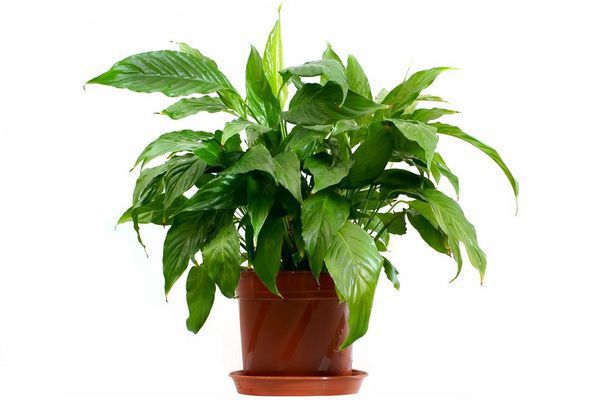 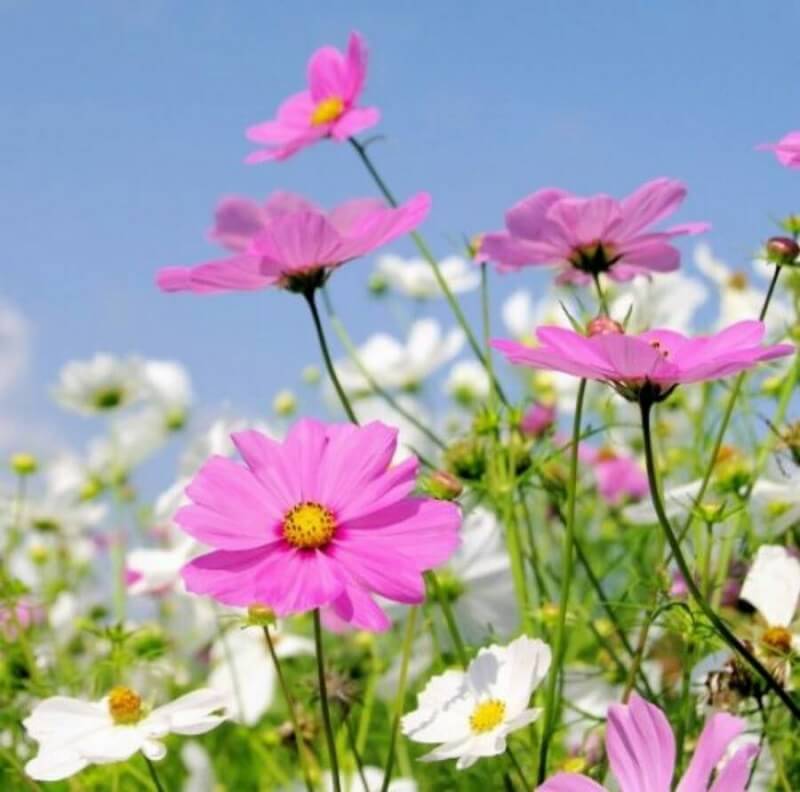 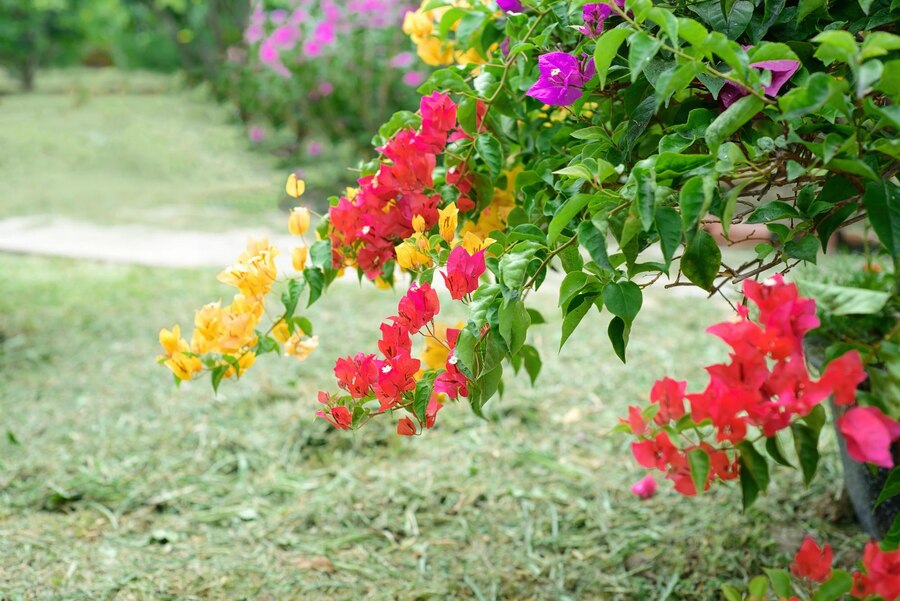 Hoa sao nhái
Hoa giấy
Cây lan ý
Đặc điểm: hoa mọc thành chùm, thân thảo mềm
Lợi ích: trang trí không gian, làm cảnh
Đặc điểm: lá xanh thẫm, bóng; mọc thành từng cụm
Lợi ích: thanh lọc không khí
Đặc điểm: thân gỗ, hoa cánh mỏng, nhiều màu sắc
Lợi ích: trang trí, chữa bệnh
VẬN DỤNG
Em hãy chọn một loại hoa hoặc cây cảnh để trang trí ở phòng khách, góc học tập,… trong nhà.
Bước 1: Chọn hoa hoặc cây cảnh
Gợi ý:
Cây cảnh có hoa:
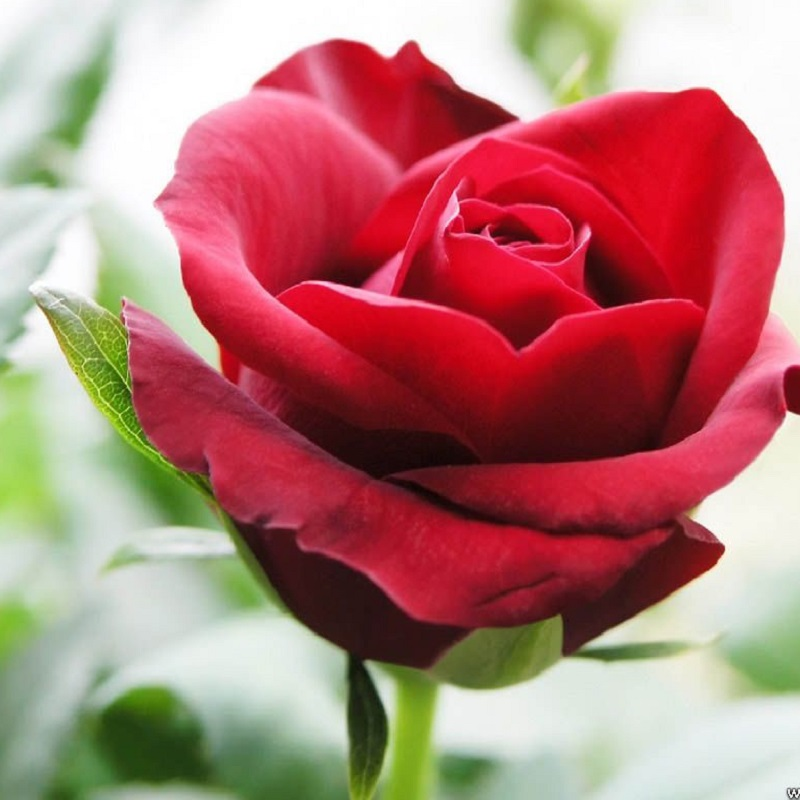 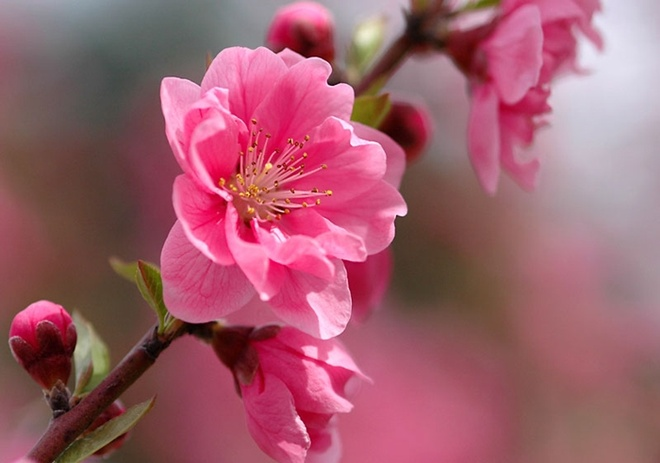 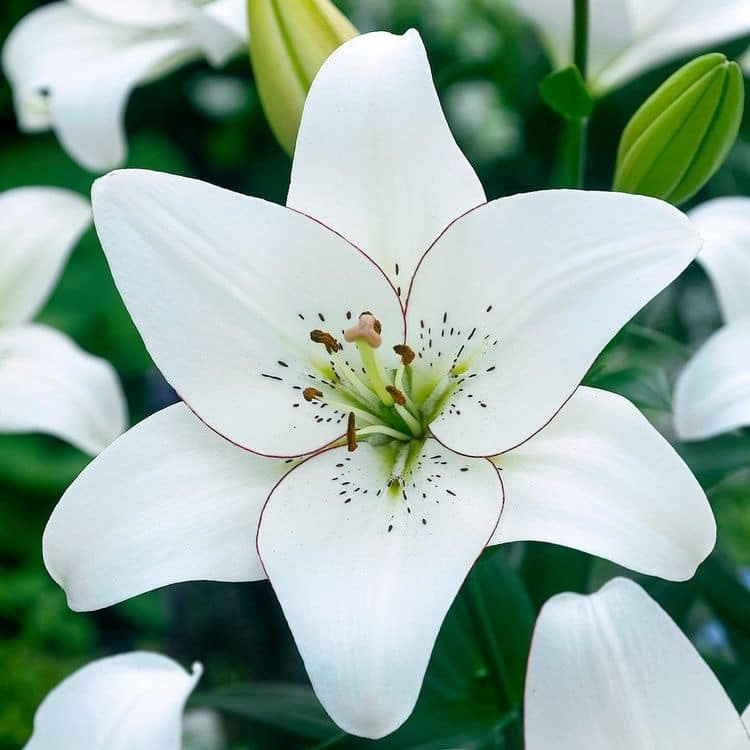 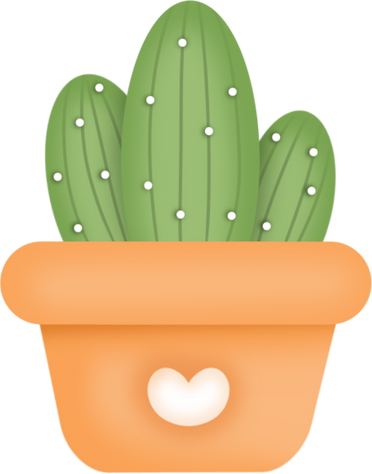 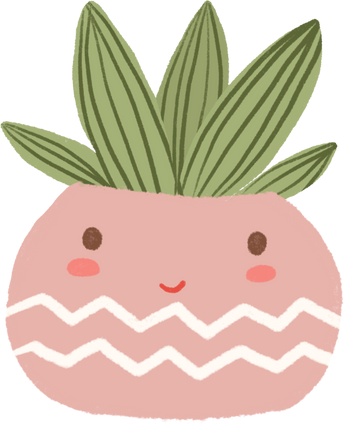 Hoa hồng
Hoa đào
Hoa ly
VẬN DỤNG
Bước 1: Chọn hoa hoặc cây cảnh
Gợi ý:
Cây cảnh có lá:
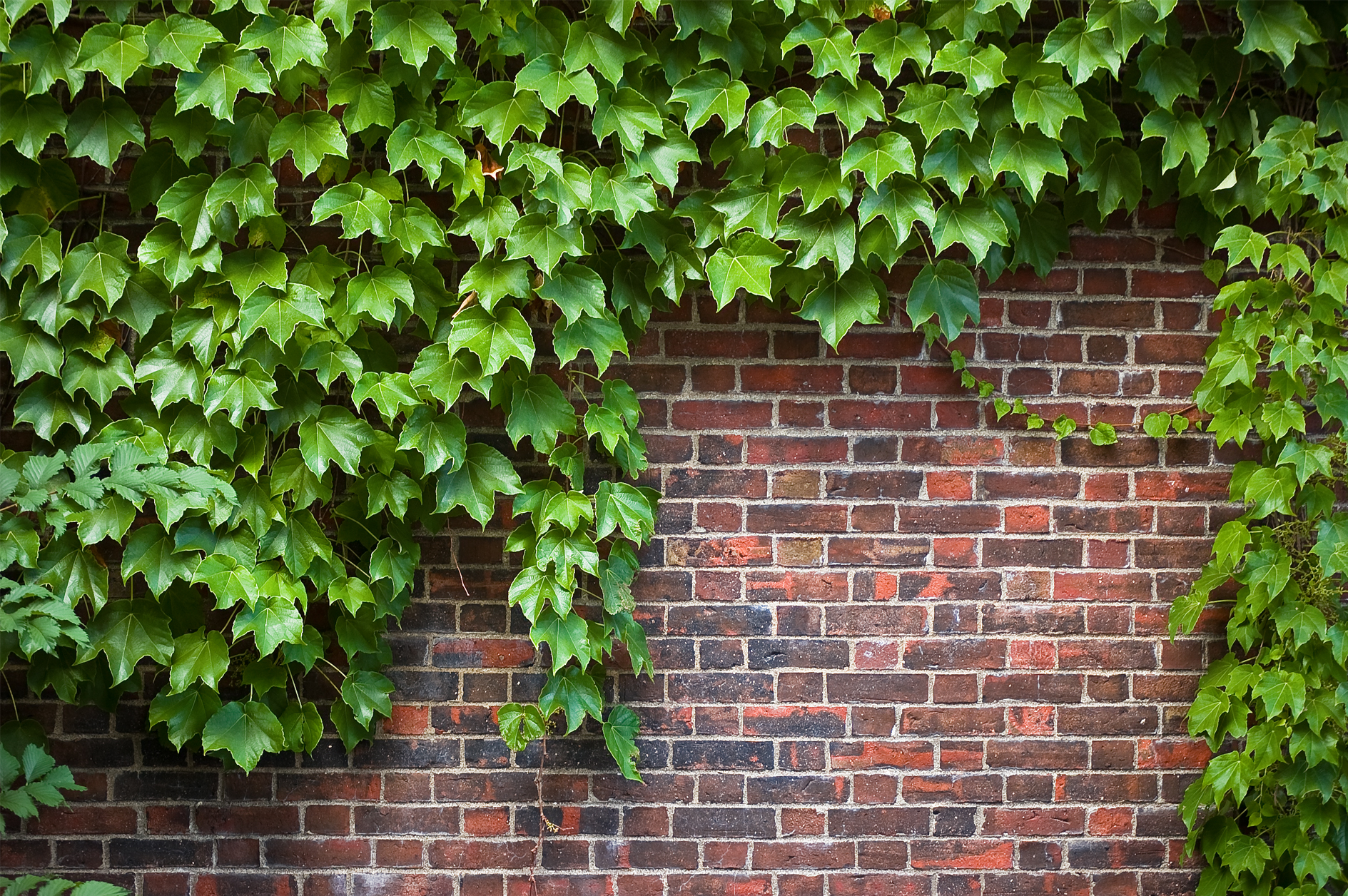 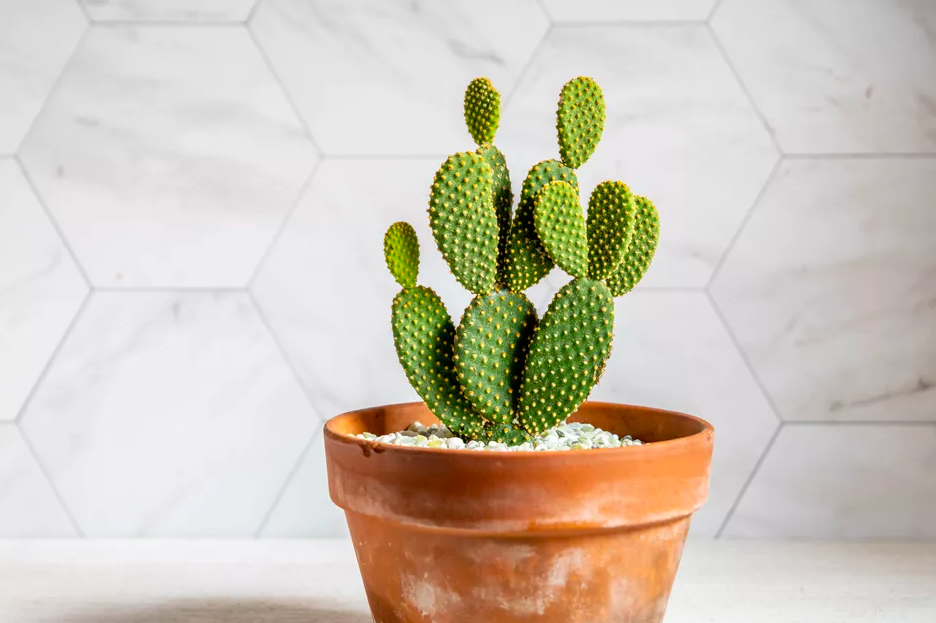 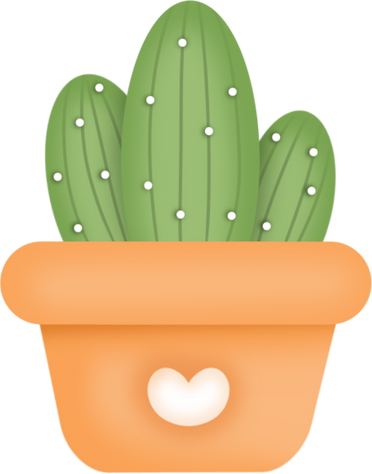 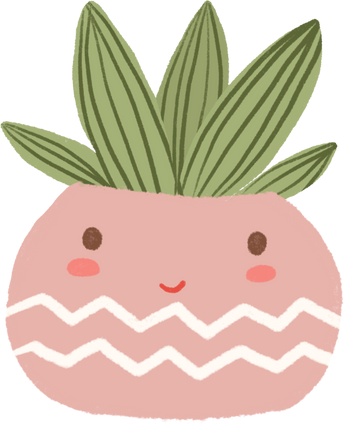 Cây xương rồng
Cây thường xuân
VẬN DỤNG
Bước 1: Chọn hoa hoặc cây cảnh
Gợi ý:
Cây leo, cho bóng mát:
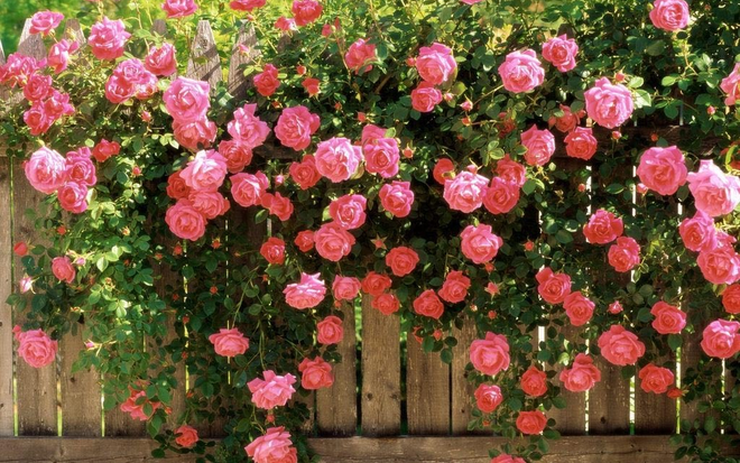 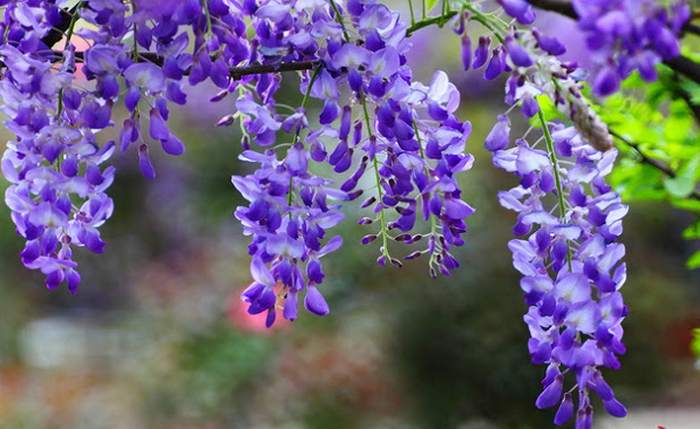 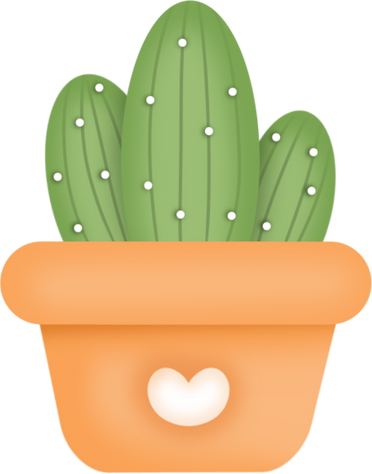 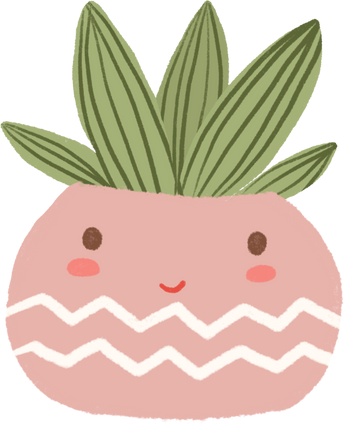 Hoa tử đằng
Hoa hồng leo
VẬN DỤNG
Bước 2: Chọn vị trí trang trí hoa hoặc cây cảnh
Gợi ý:
Ngoài nhà:
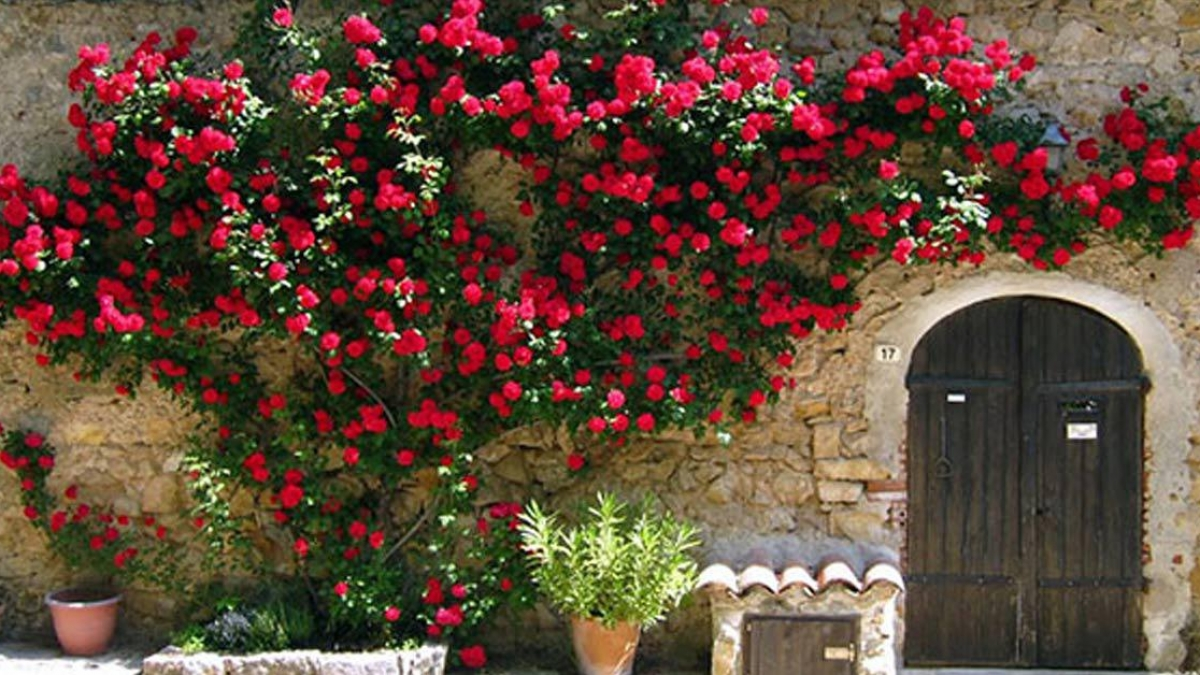 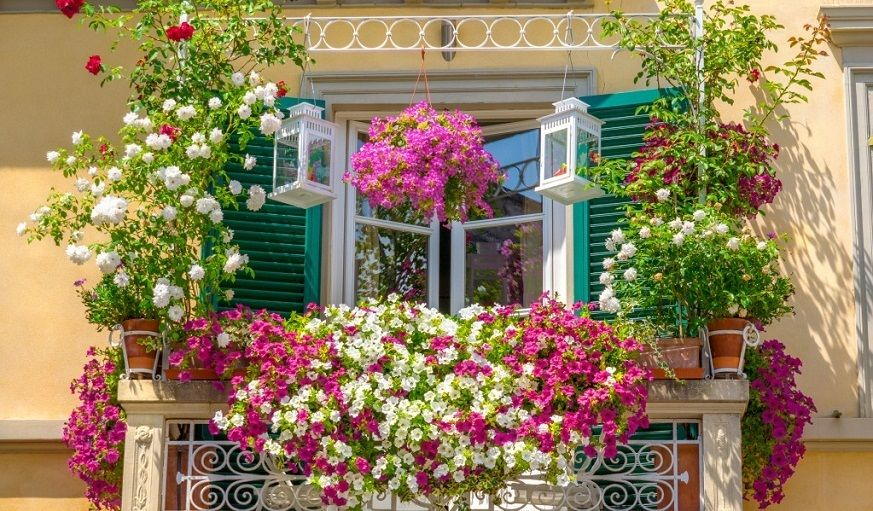 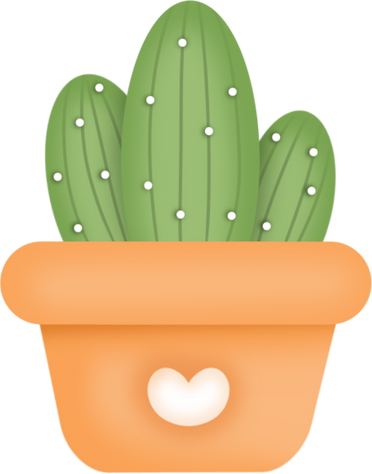 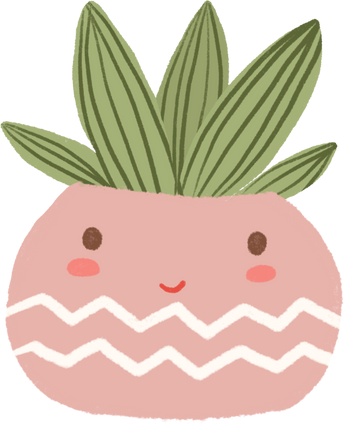 Trang trí ở ban công
Trang trí rước cửa ra vào
VẬN DỤNG
Bước 2: Chọn vị trí trang trí hoa hoặc cây cảnh
Gợi ý:
Trong nhà:
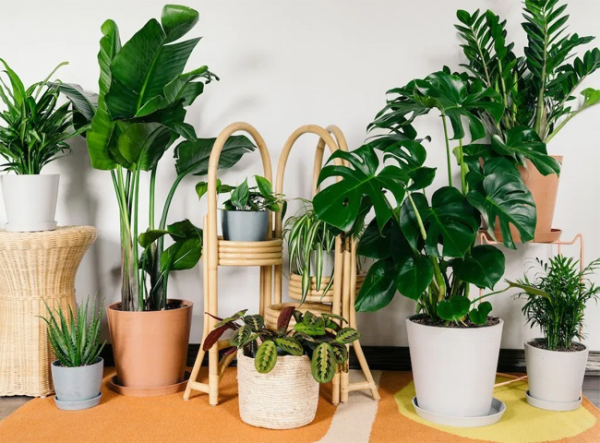 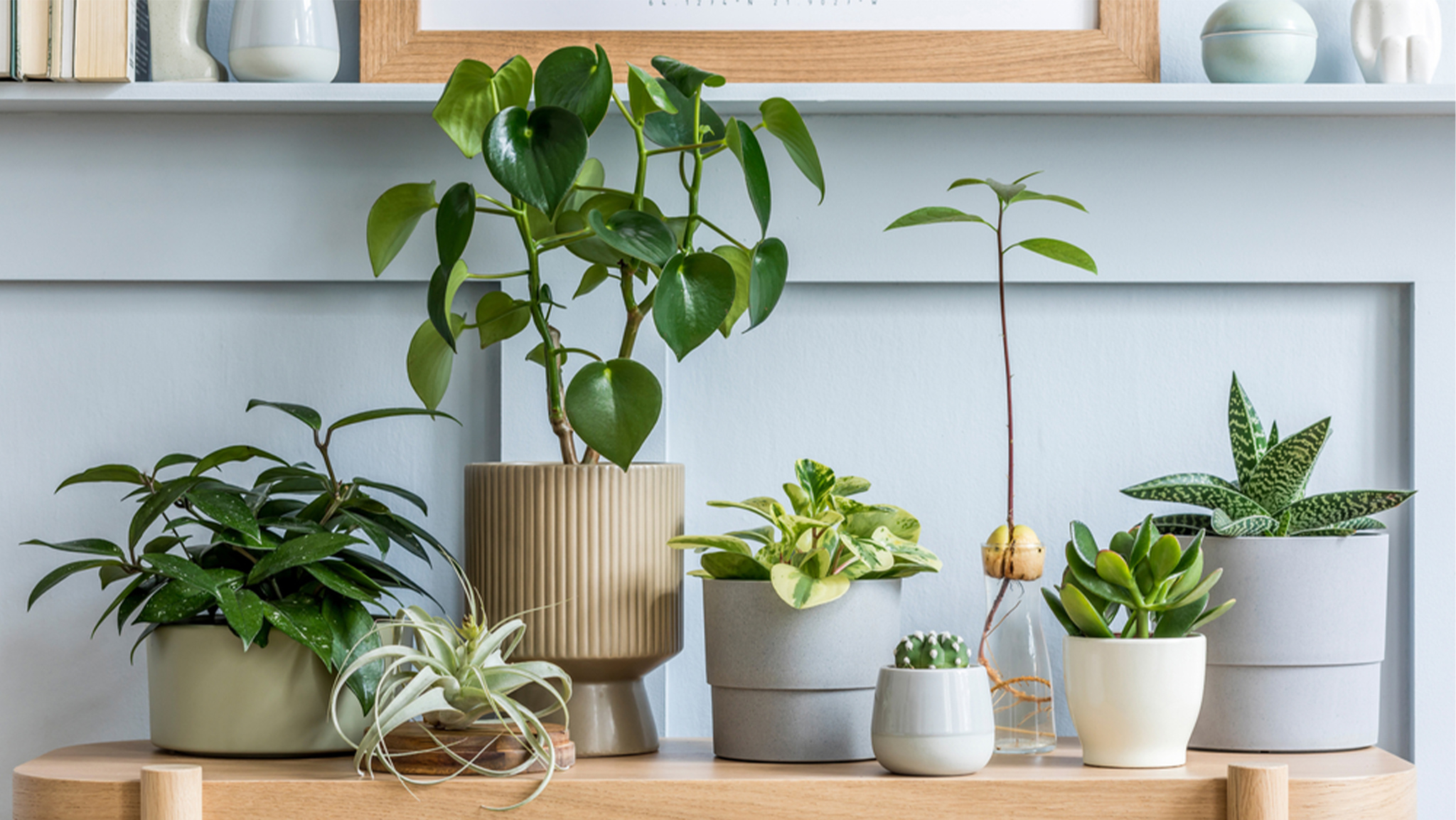 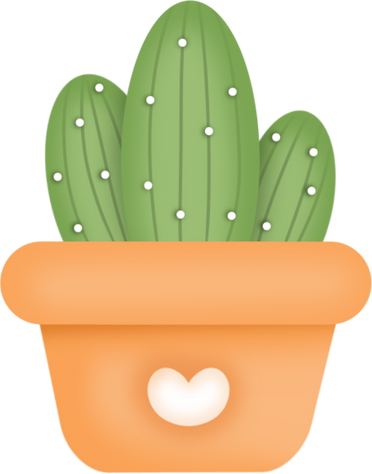 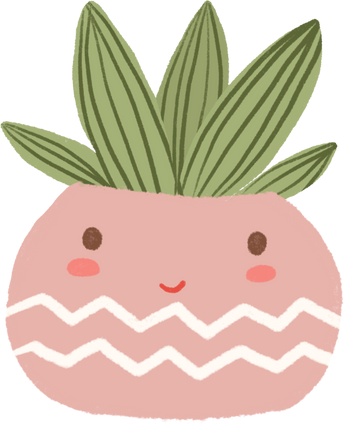 Trang trí trên kệ
Trang trí ở sàn nhà
VẬN DỤNG
Hãy giới thiệu cho các bạn những sản phẩm làm từ hoa mà em biết
Gợi ý:
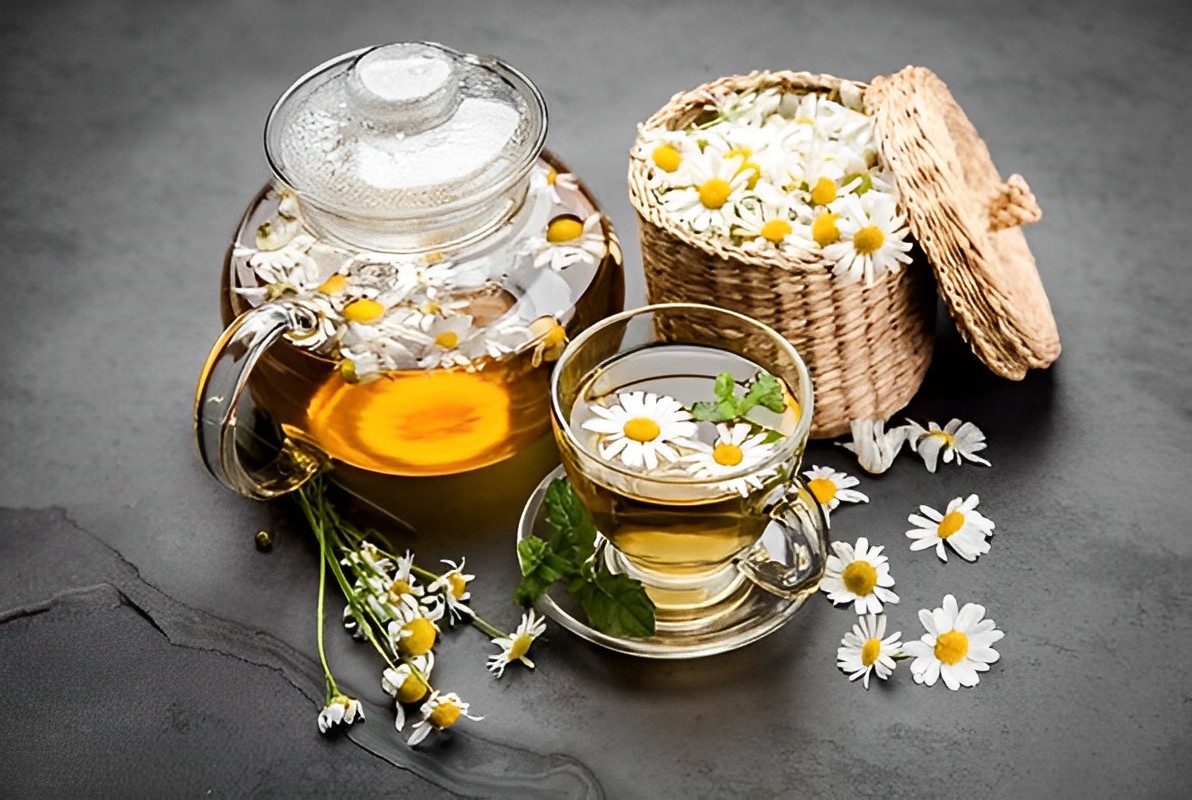 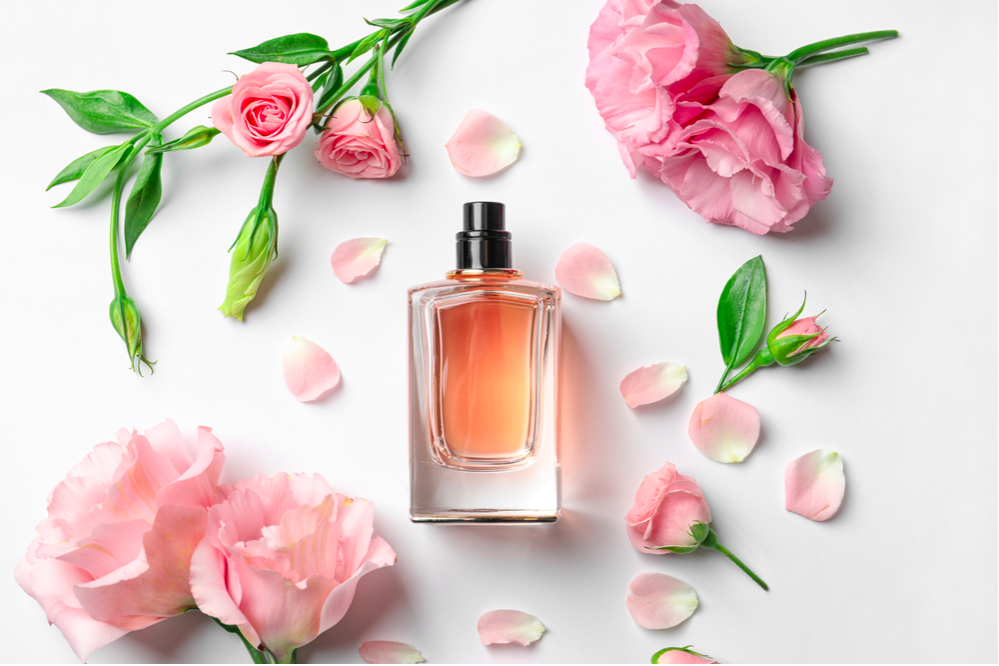 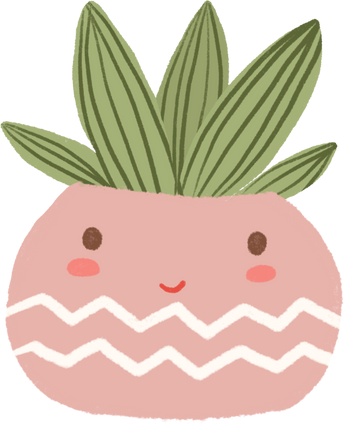 Trà chế biến từ hoa chống cảm lạnh, viêm họng,...
Làm hương liệu như nước hoa, dầu tắm thơm,...
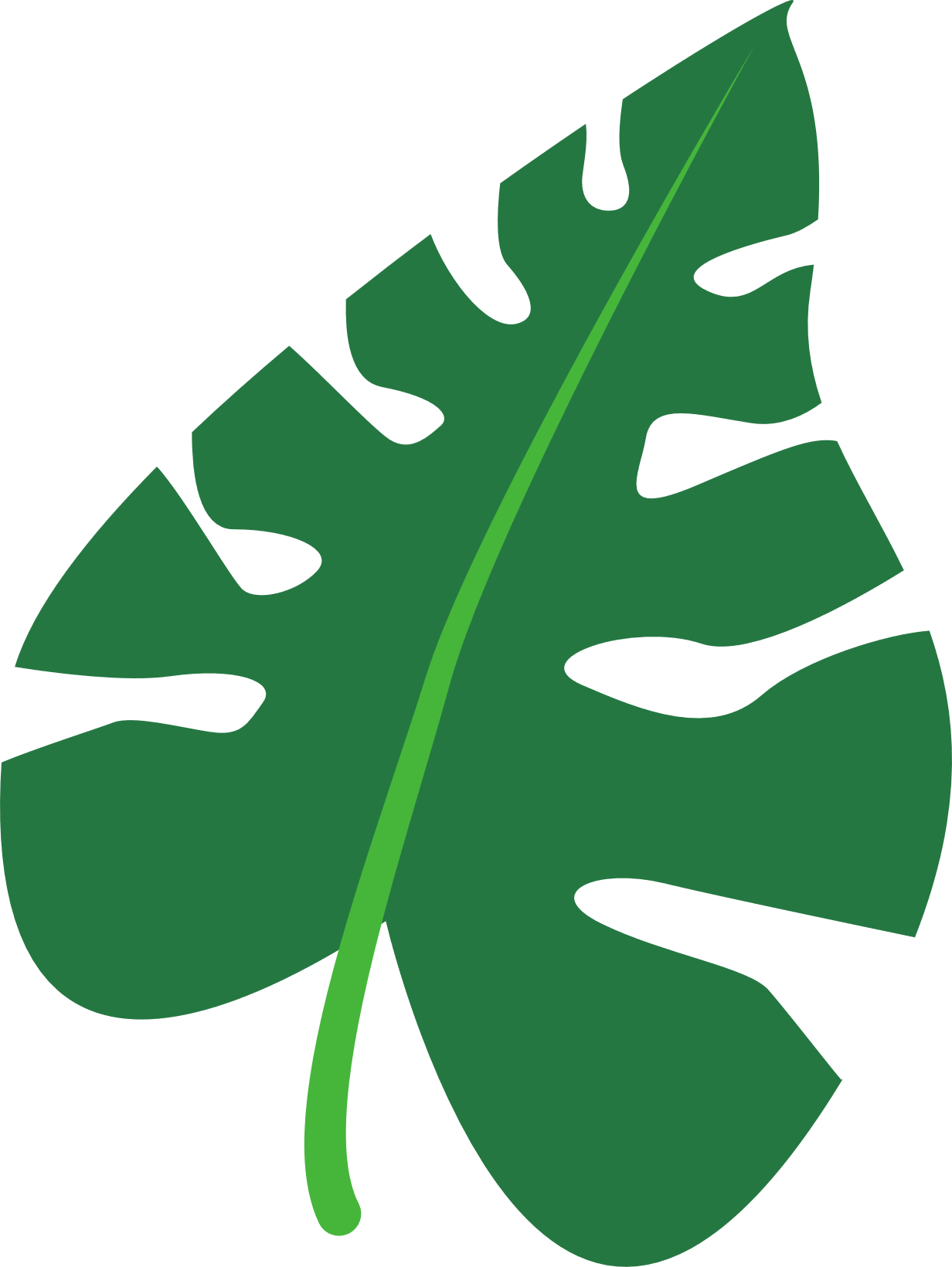 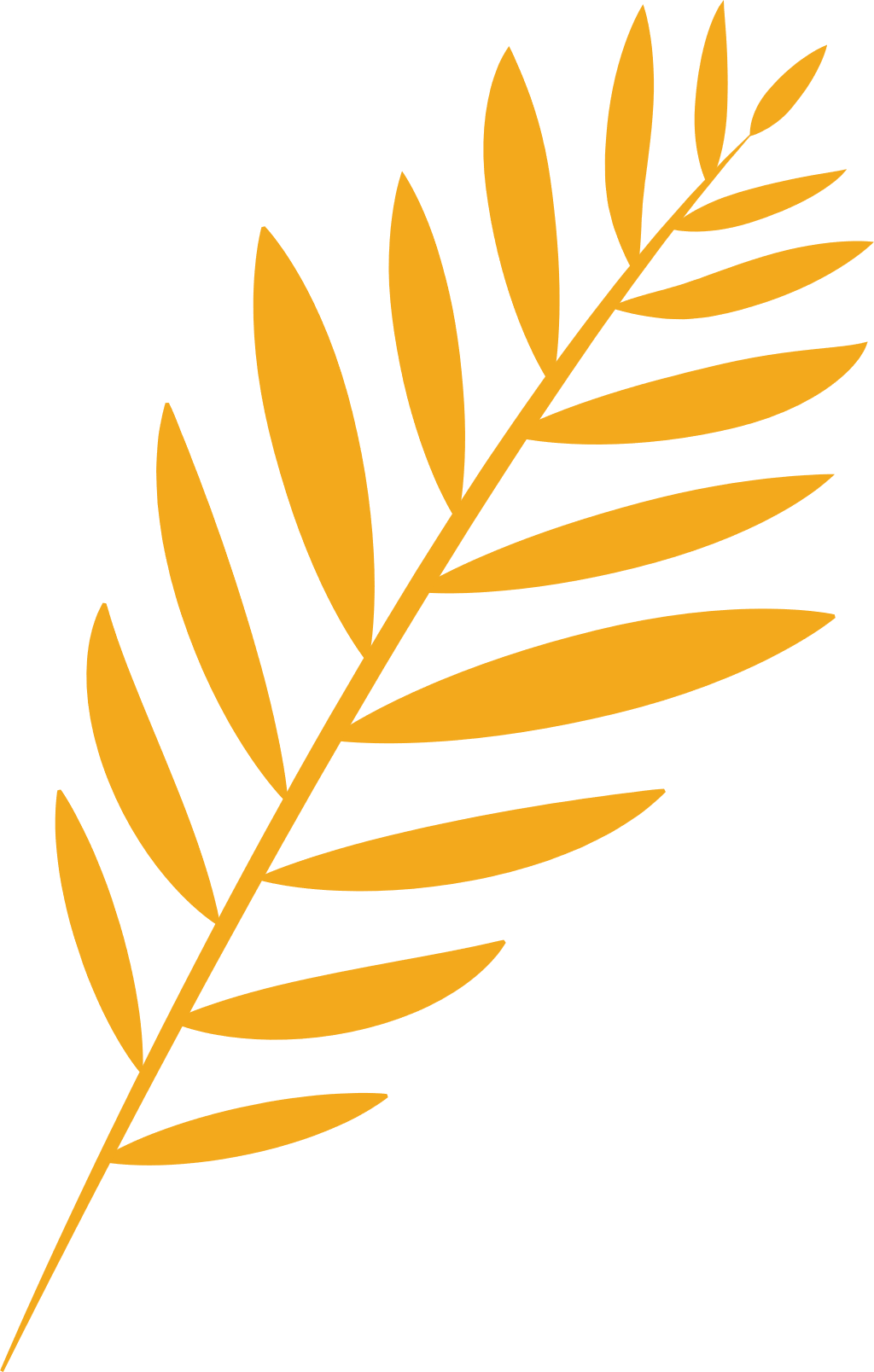 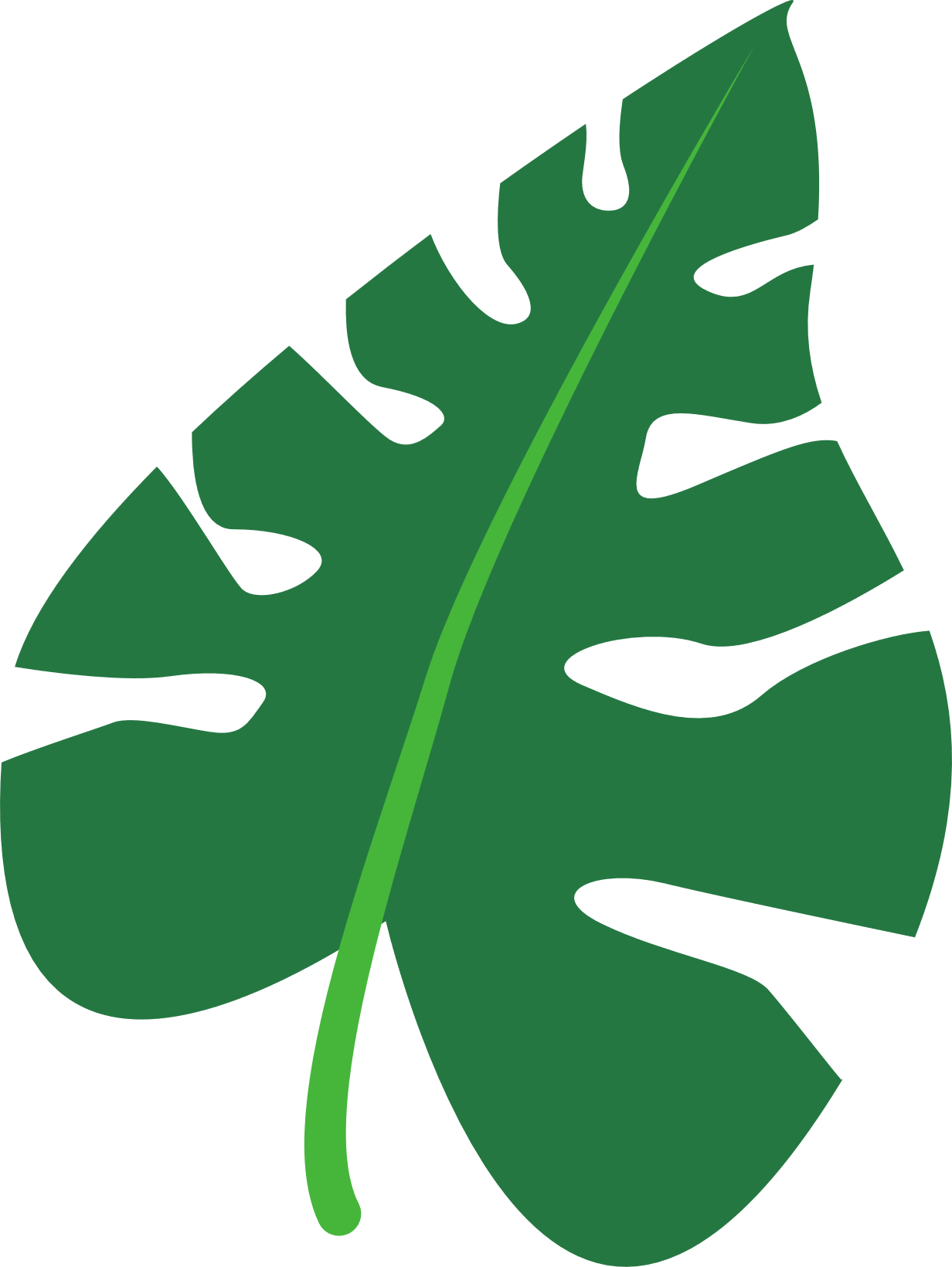 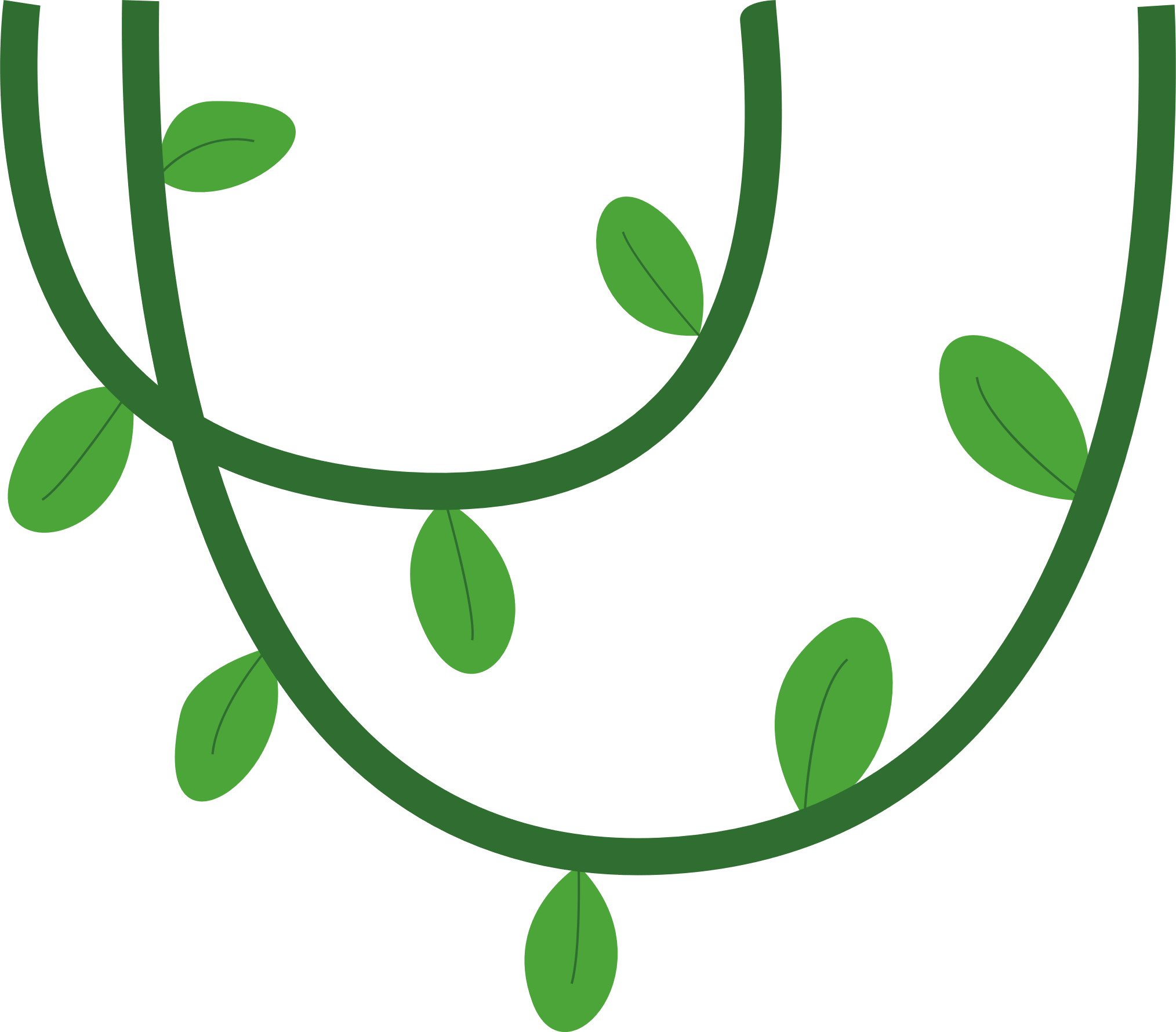 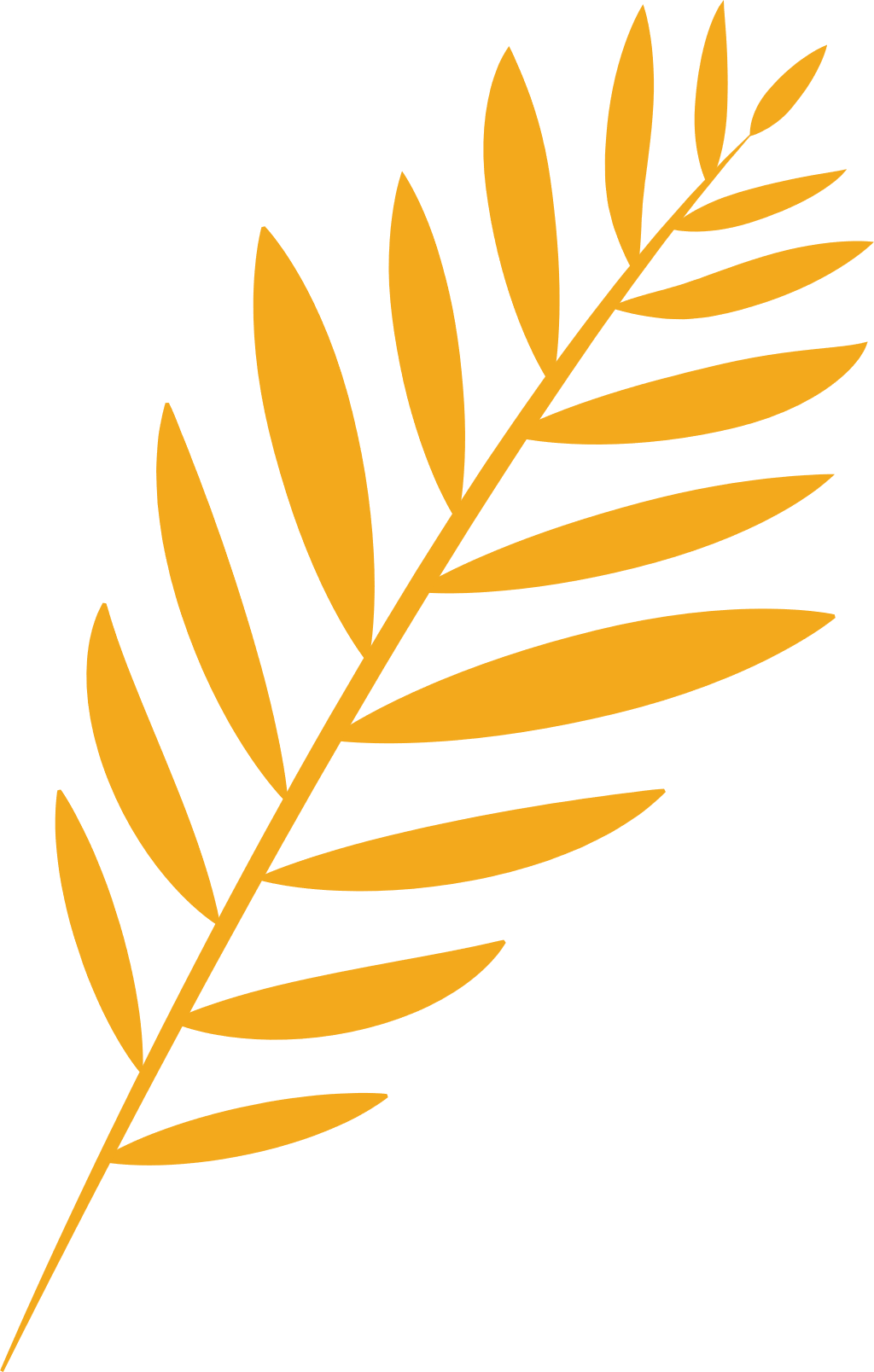 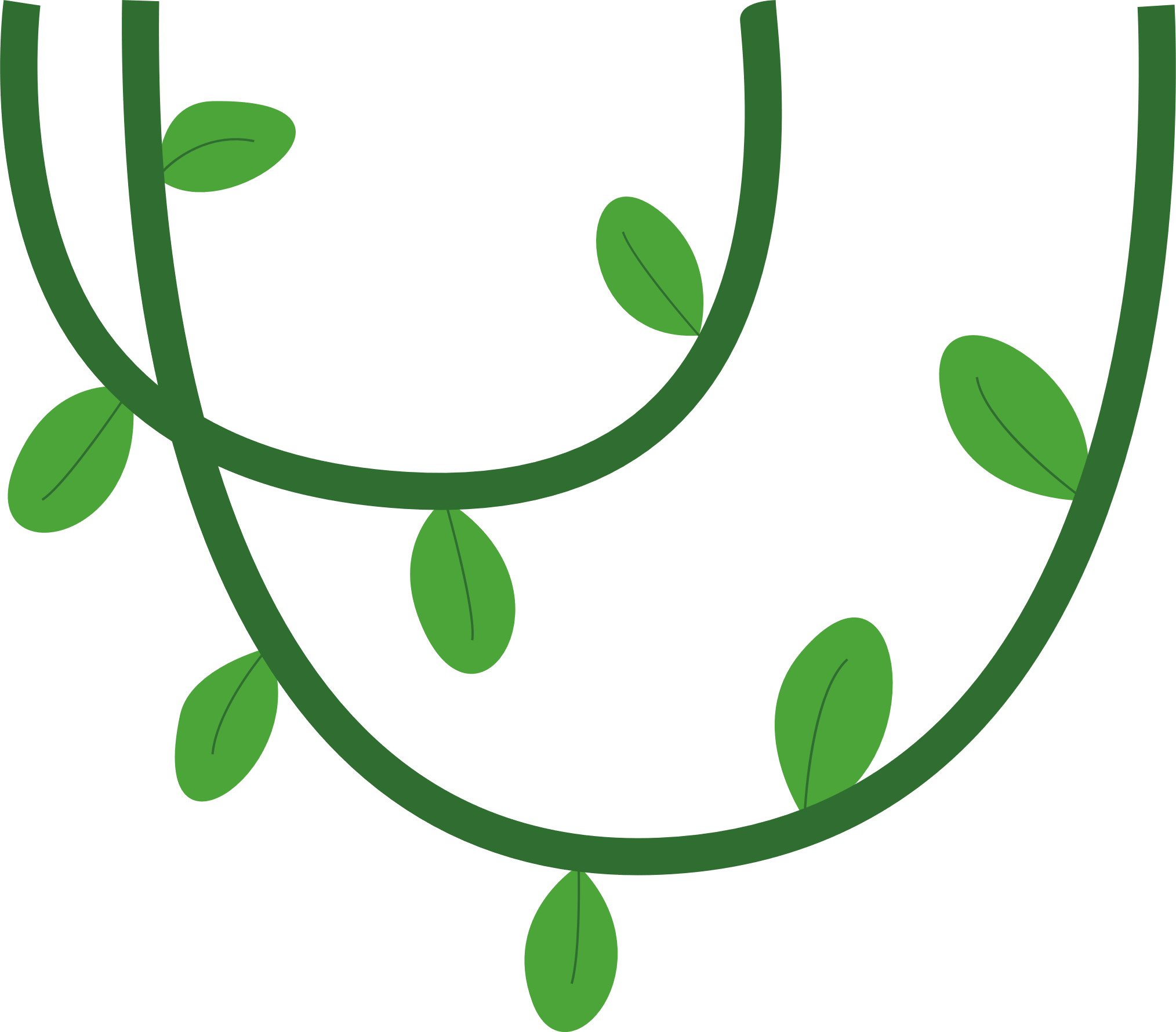 KẾT LUẬN
Một số loại hoa, cây cảnh phổ biến ở nước ta như hoa đào, hoa mai, hoa sen, hoa cúc, cây vạn niên thanh, cây lưỡi hổ, cây nha đam,…
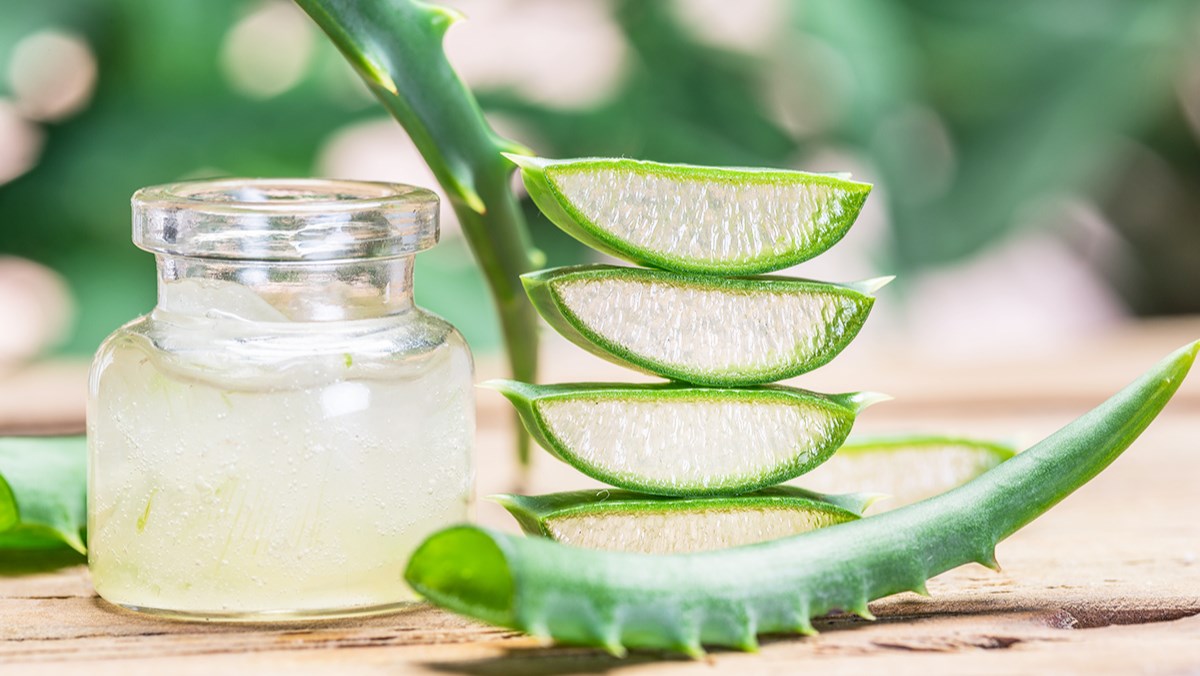 Mỗi loại hoa và cây cảnh có đặc điểm, ý nghĩa khác nhau. Hoa và cây cảnh có thể được dùng để làm đẹp cho không gian sống, làm quà tặng, thực phẩm, hương liệu, giúp thanh lọc không khí,…
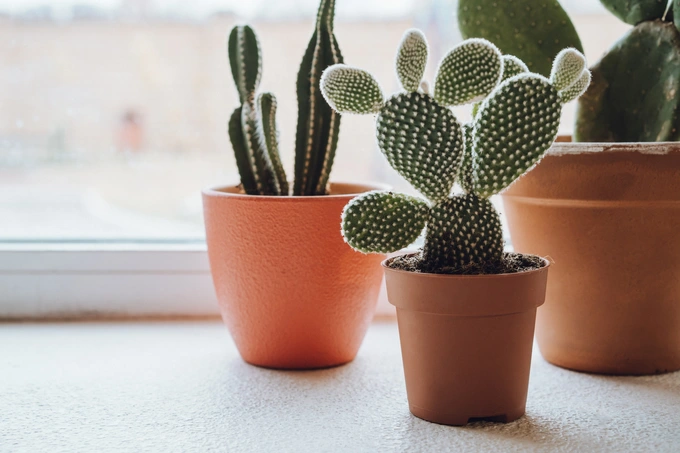 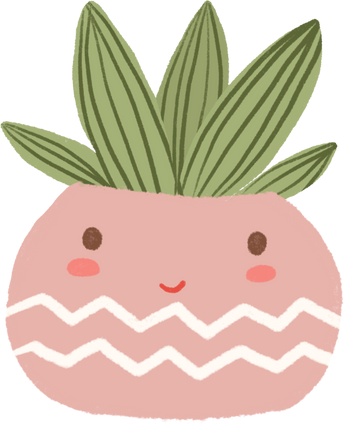 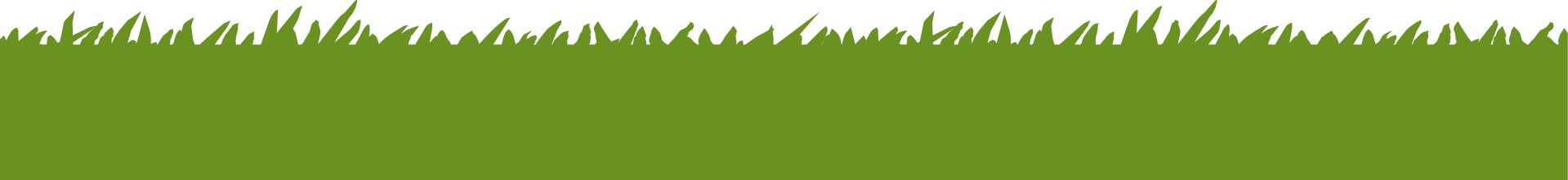 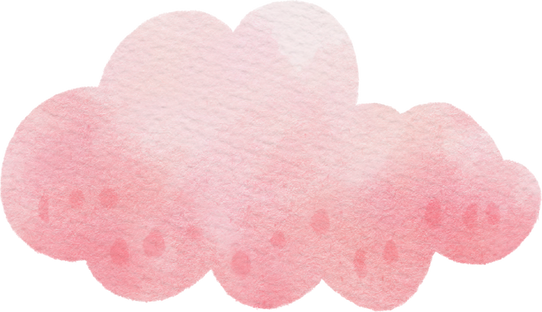 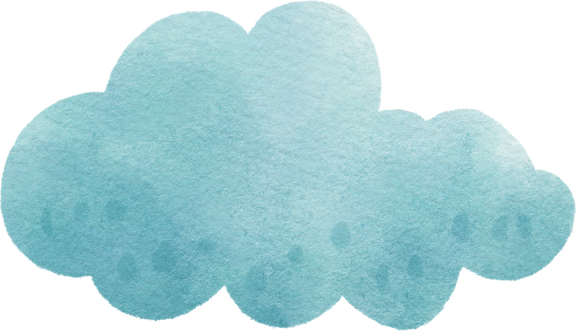 HƯỚNG DẪN VỀ NHÀ
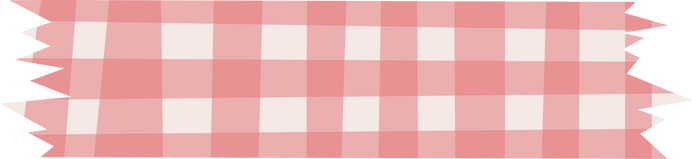 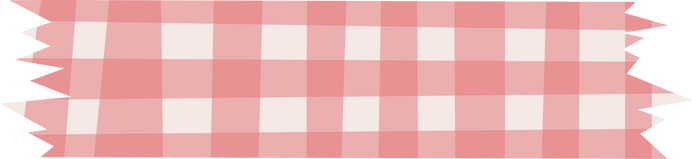 Đọc trước Bài 2 – Vật liệu, dụng cụ trồng hoa và cây cảnh trong chậu
Ôn tập lại nội dung bài học ngày hôm nay
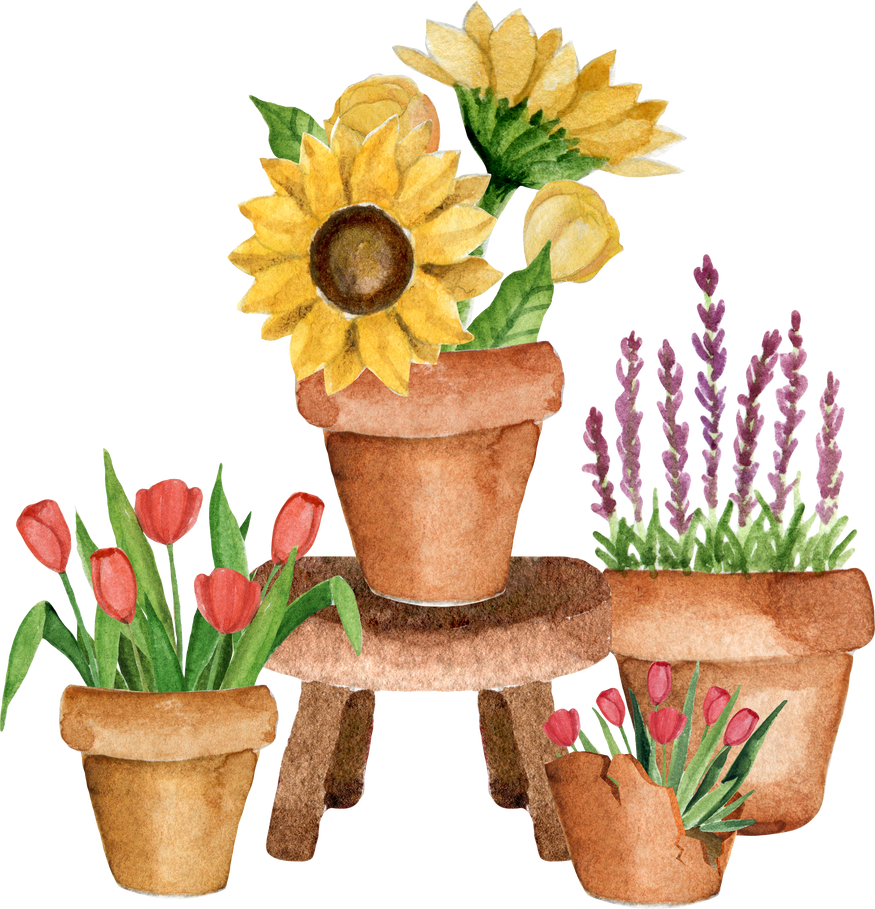 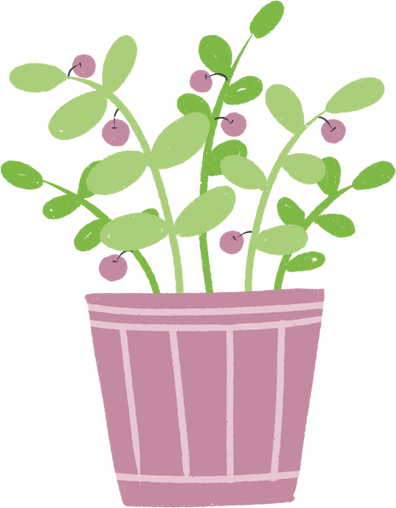 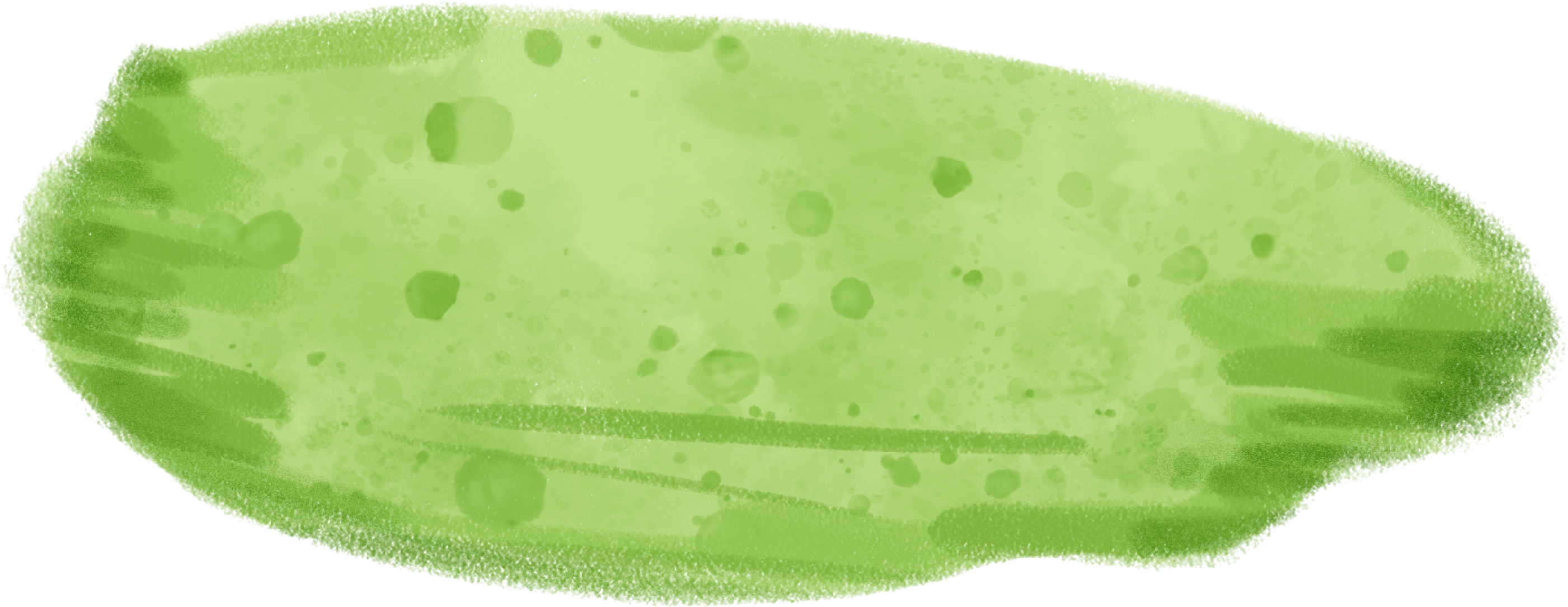 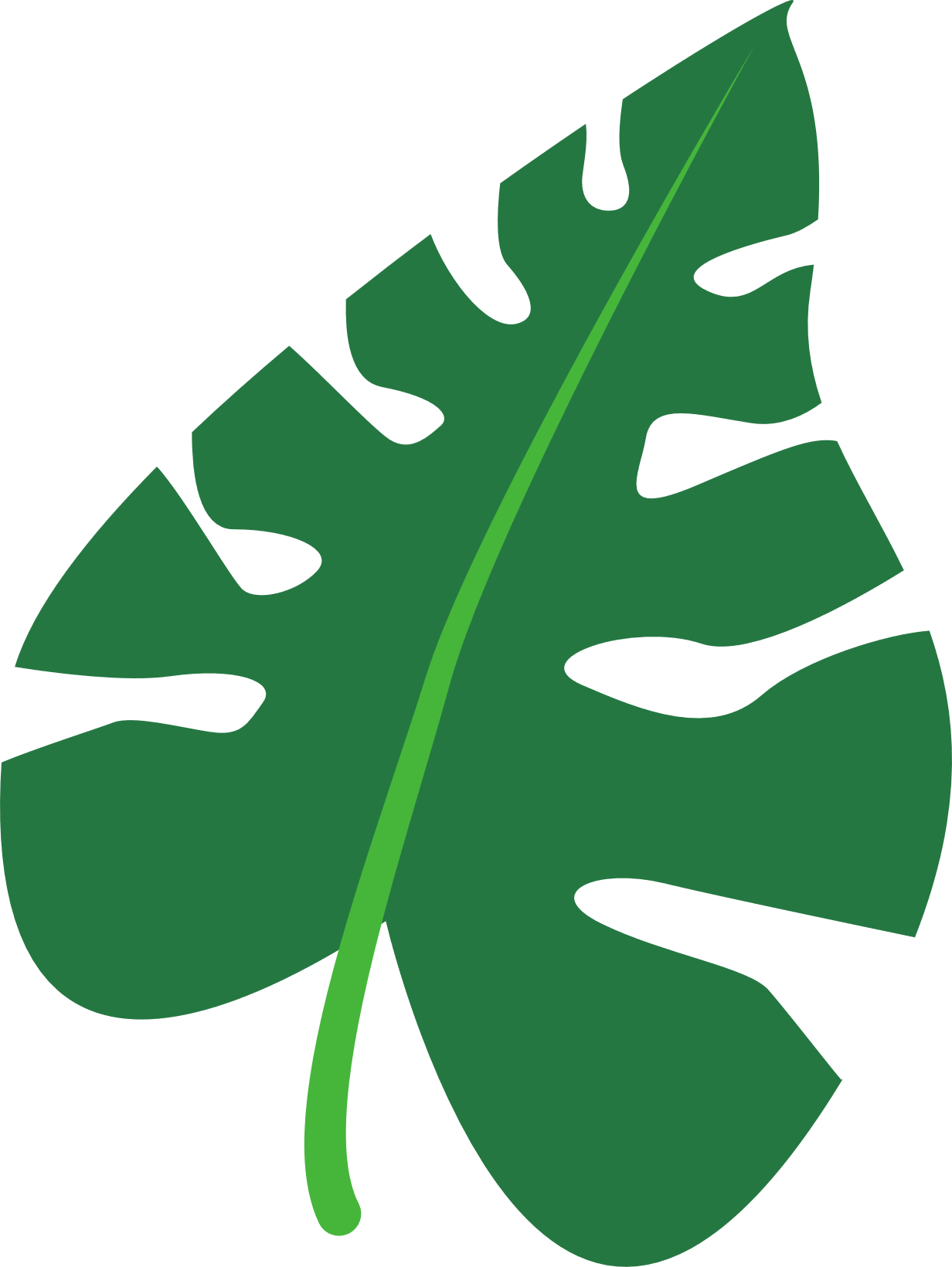 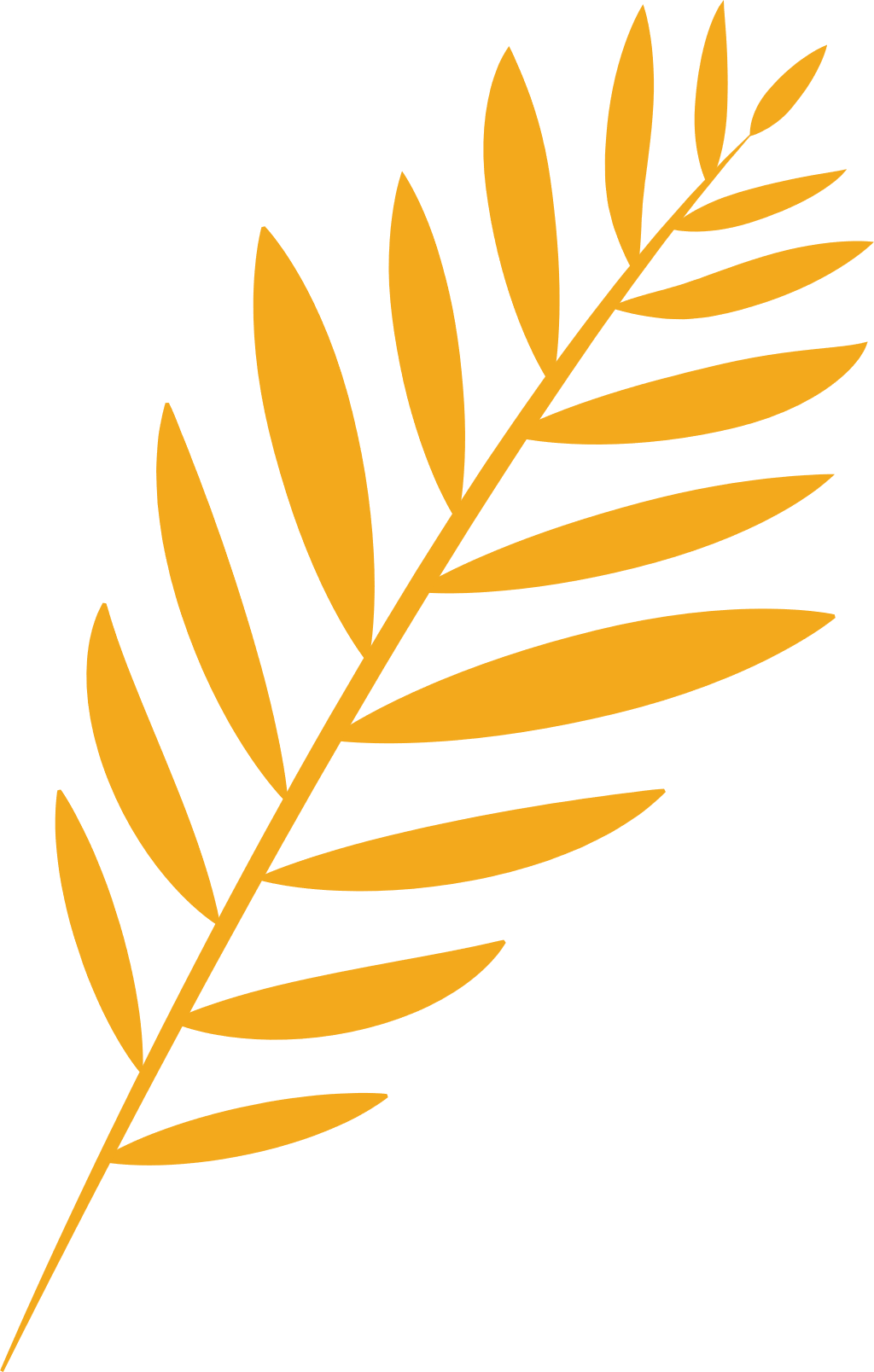 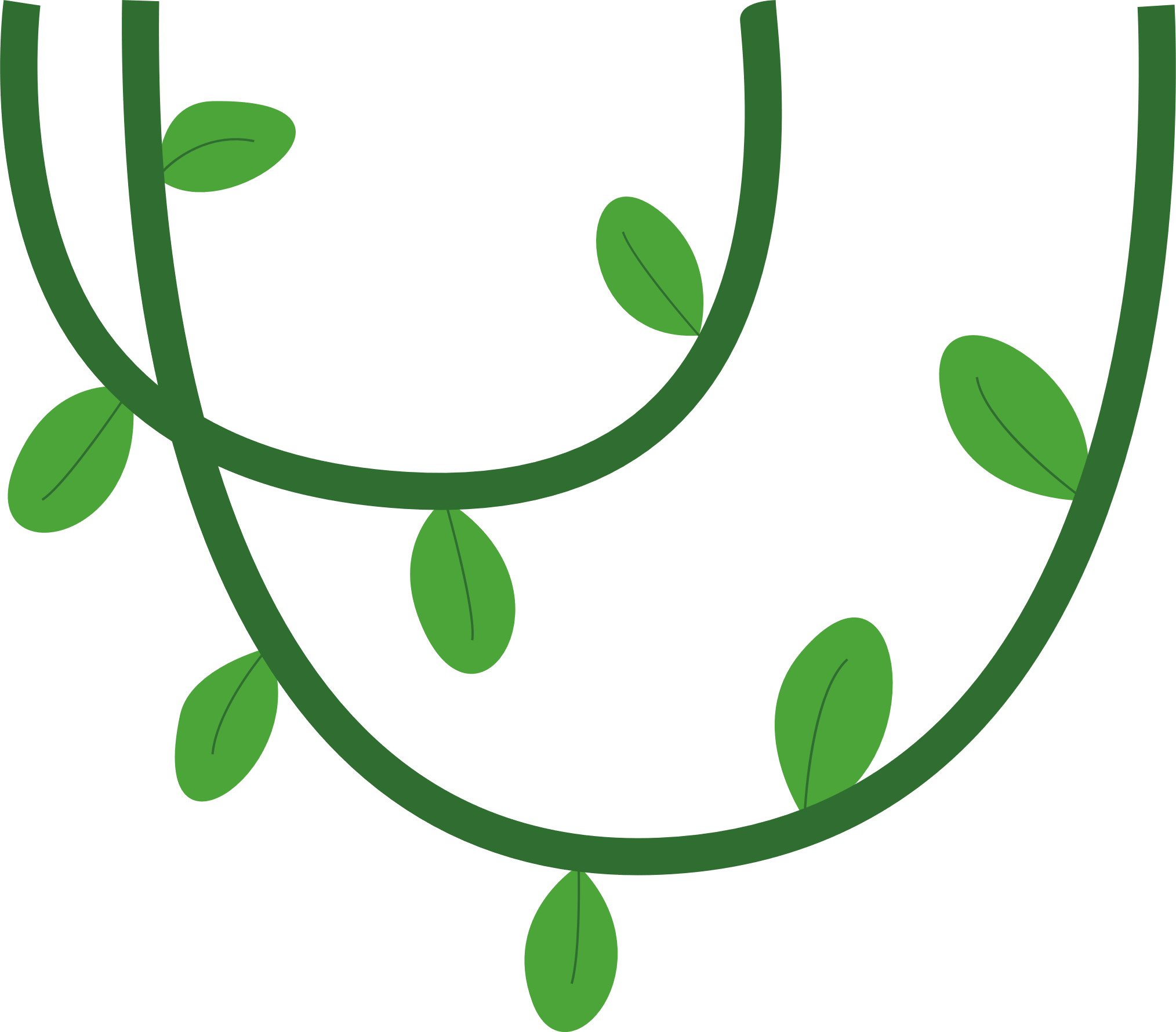 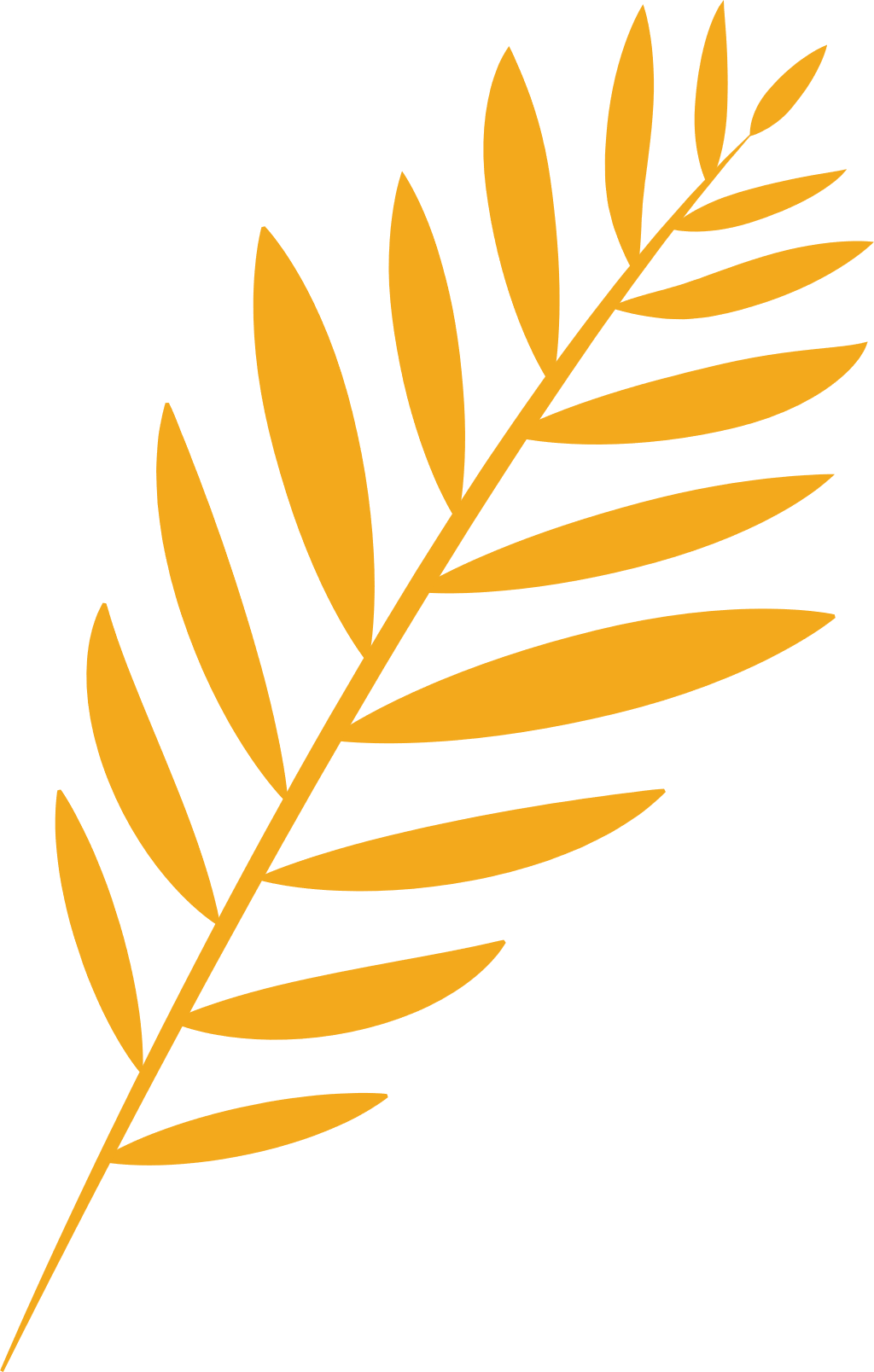 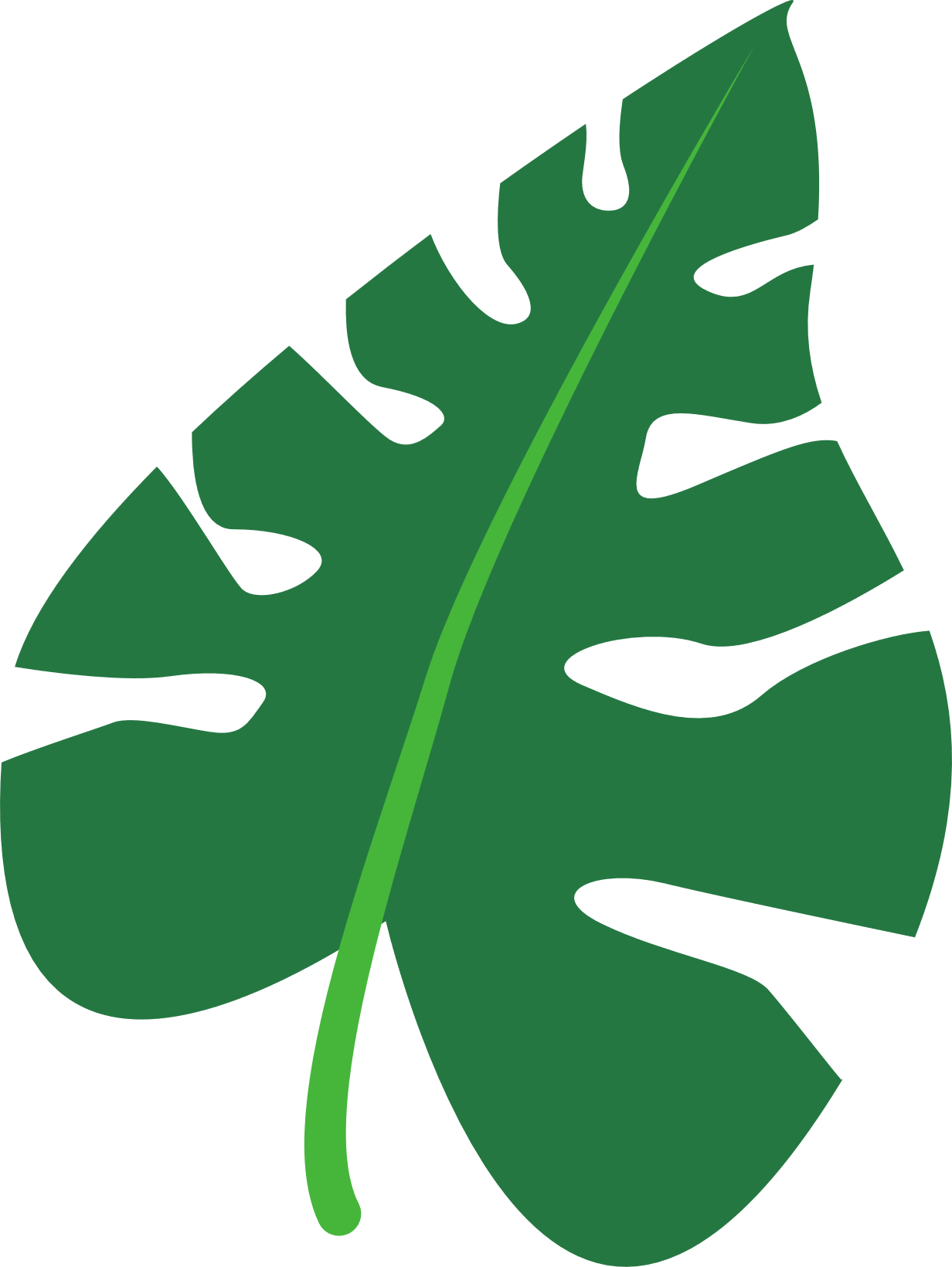 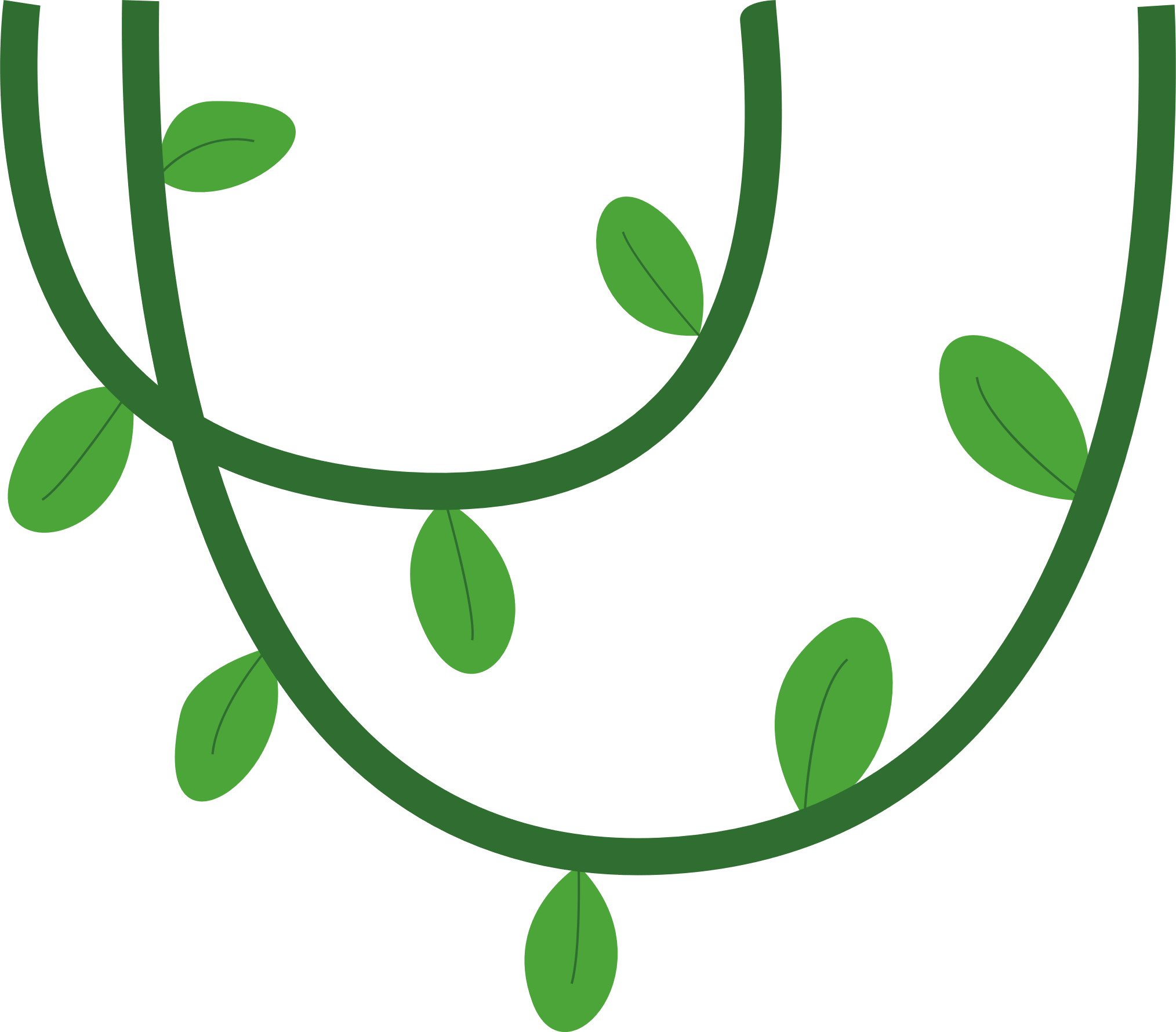 TẠM BIỆT CÁC EM!
CẢM ƠN CÁC EM ĐÃ CHÚ Ý LẮNG NGHE BÀI GIẢNG!
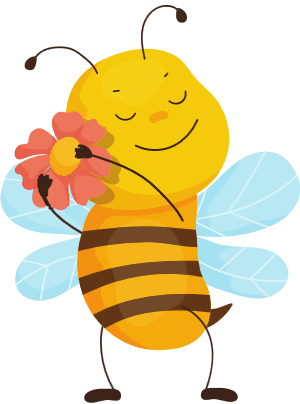 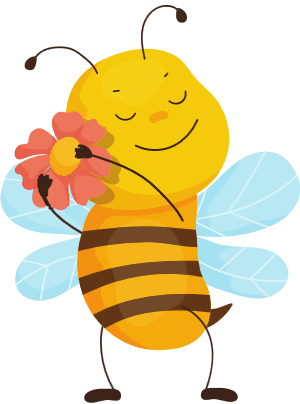